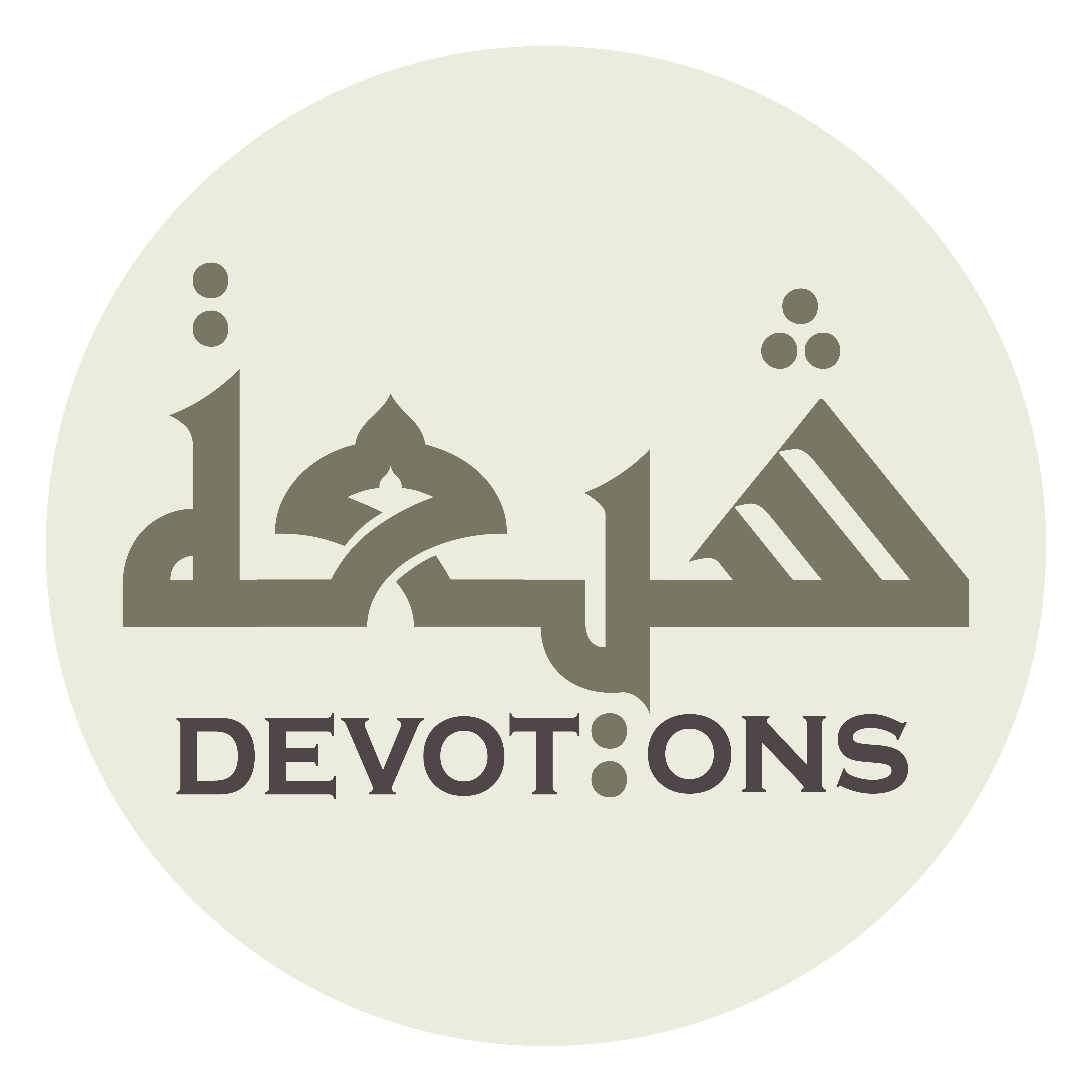 Dua 27 - Sahifat Sajjadiyyah
أَللَّهُمَّ صَلِّ عَلَى مُحَمَّدٍ وَ آلِهِ
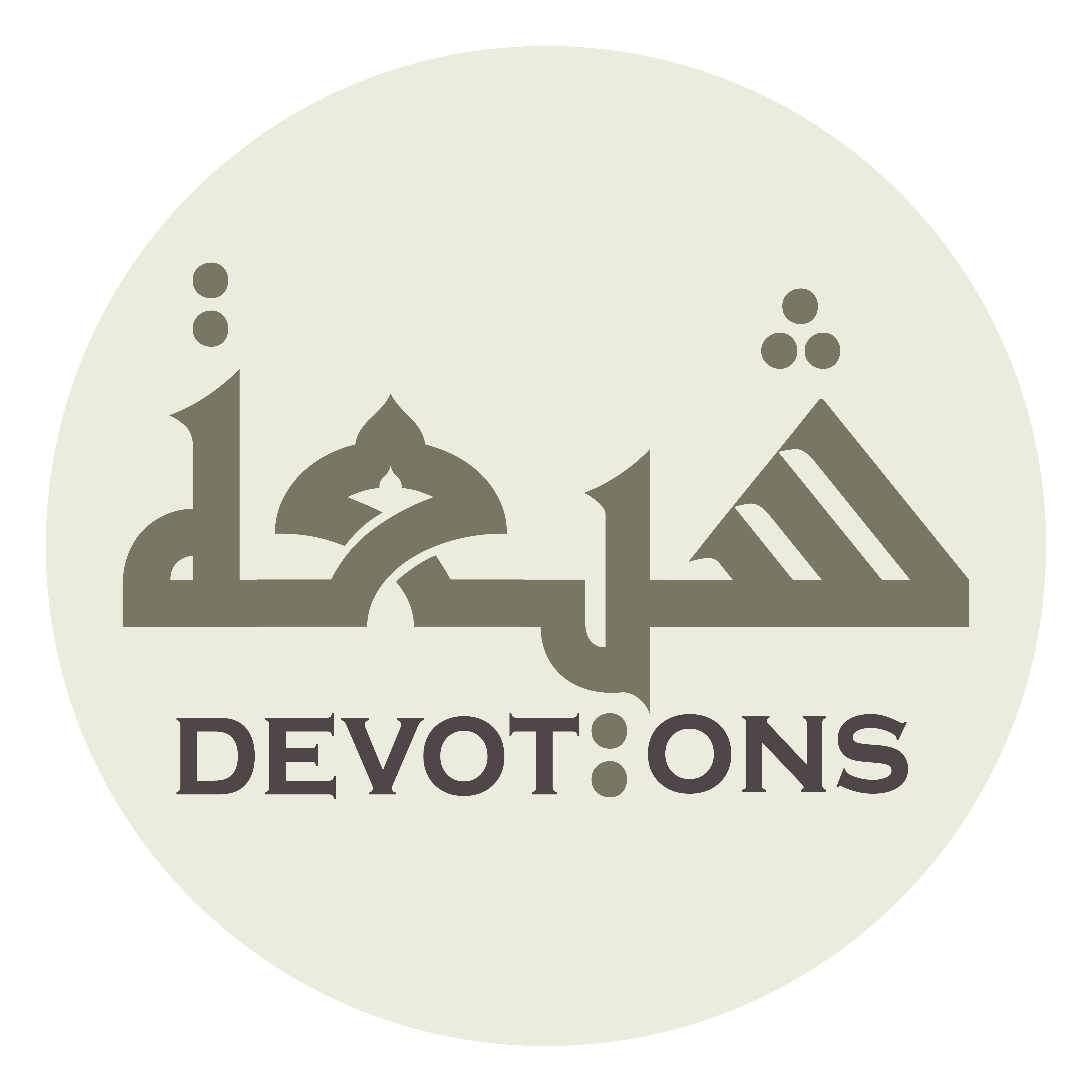 اَللَّهُمَّ صَلِّ عَلَى مُحَمَّدٍ وَ آلِ مُحَمَّدٍ

allāhumma ṣalli `alā muḥammadin wa āli muḥammad

O' Allāh send Your blessings on Muhammad and the family of Muhammad.
Dua 27 - Sahifat Sajjadiyyah
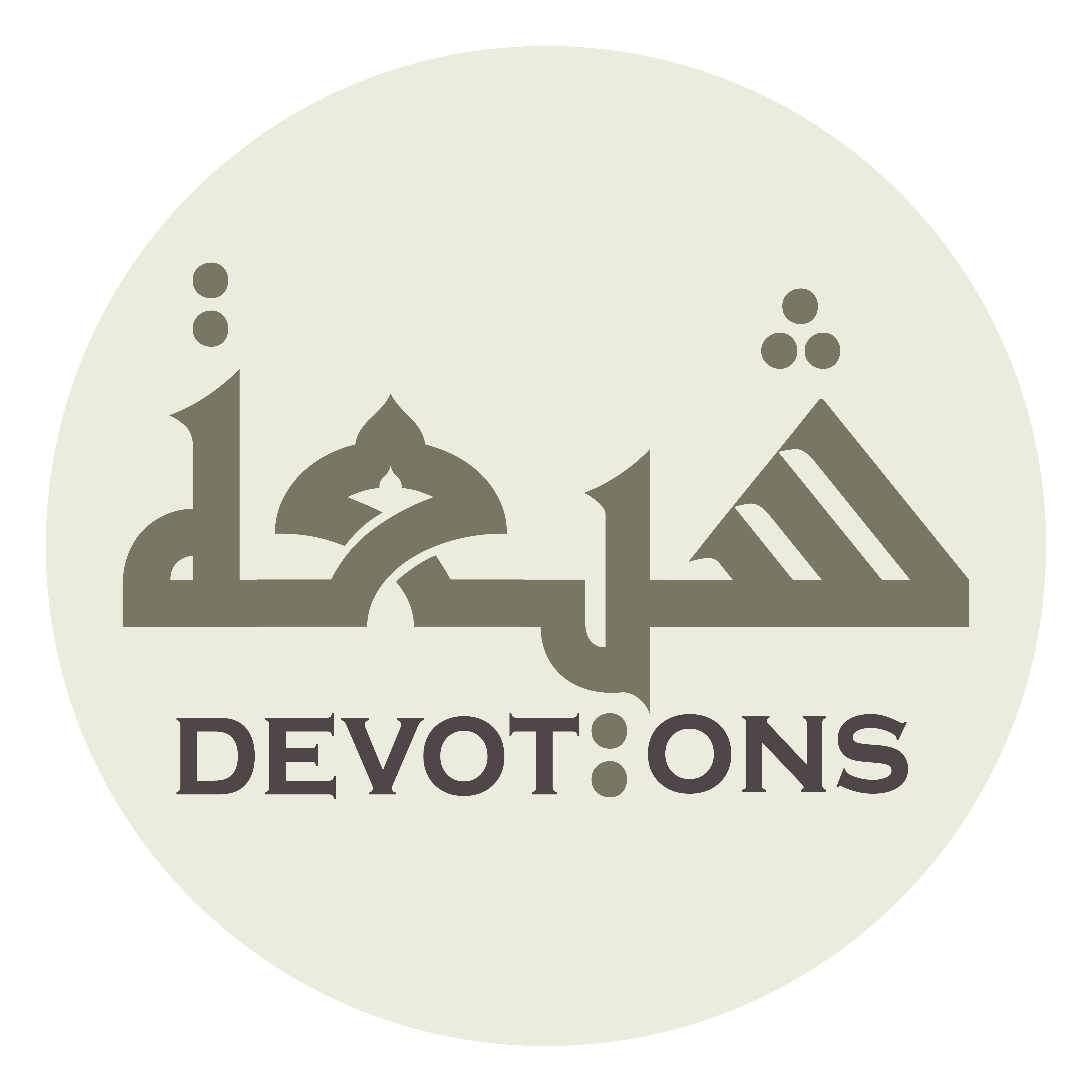 بِسْمِ اللَّـهِ الرَّحْمَـٰنِ الرَّحِيمِ

bismillāhir raḥmānir raḥīm

In the Name of Allāh,the All-beneficent, the All-merciful.
Dua 27 - Sahifat Sajjadiyyah
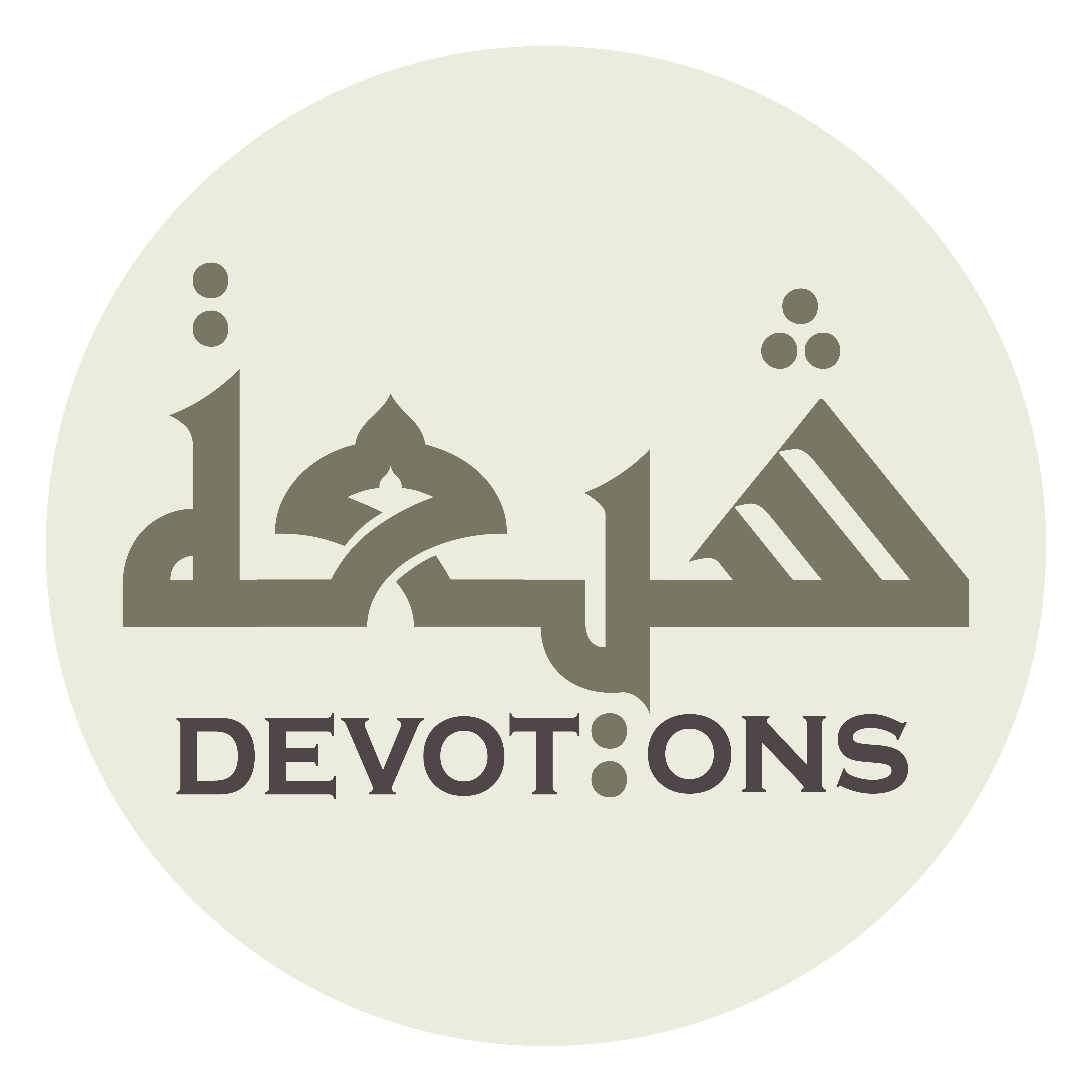 أَللَّهُمَّ صَلِّ عَلَى مُحَمَّدٍ وَ آلِهِ

allāhumma ṣalli `alā muḥammadin wa ālih

O God, bless Muhammad and his Household,
Dua 27 - Sahifat Sajjadiyyah
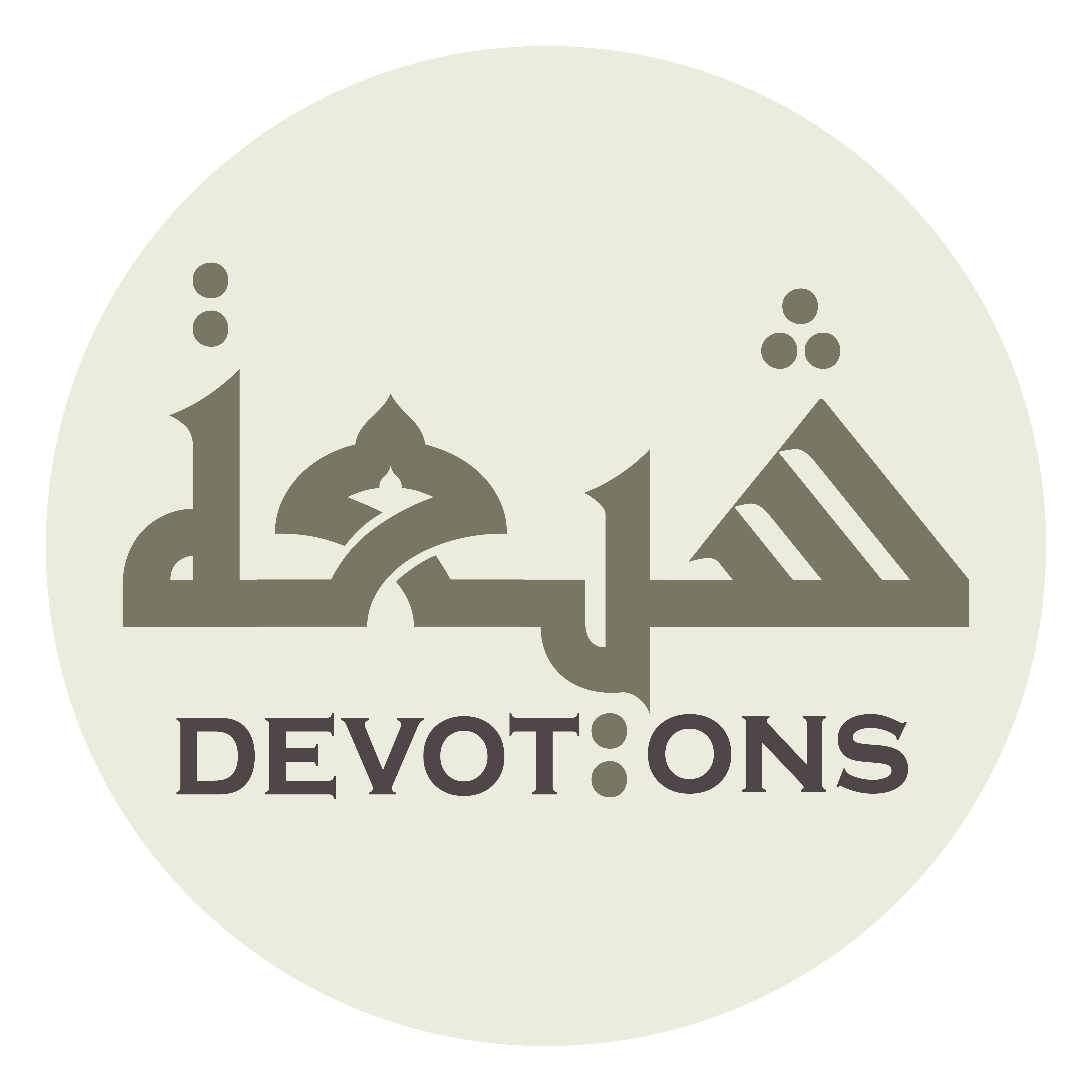 وَحَصِّنْ ثُغُورَ الْمُسْلِمِيْنَ بِعِزَّتِكَ

waḥaṣṣin thughūral muslimīna bi`izzatik

fortify the frontiers of the Muslims through Your might,
Dua 27 - Sahifat Sajjadiyyah
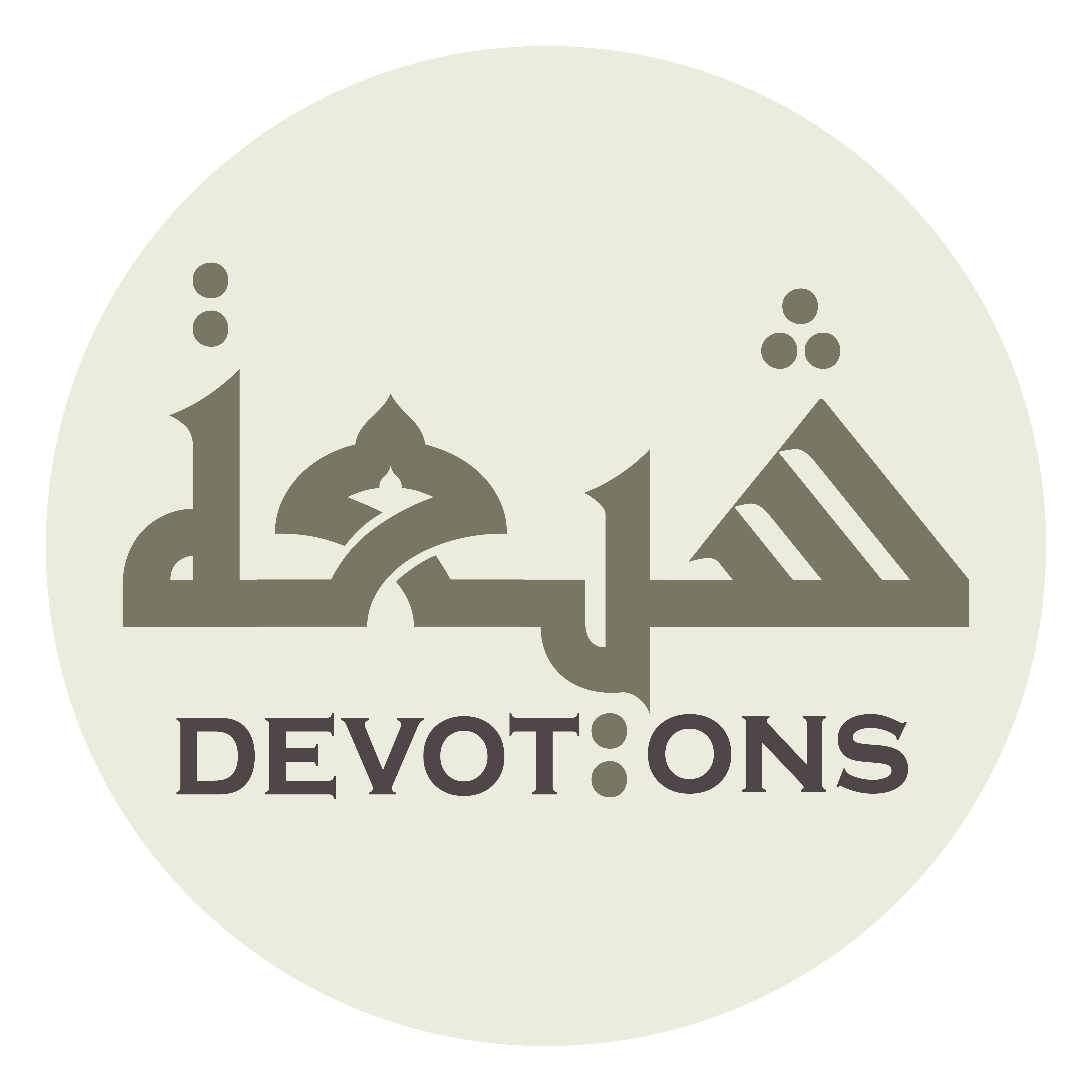 وَأَيِّدْ حُمَاتَهَا بِقُوَّتِكَ

wa-ayyid ḥumātahā biquwwatik

support their defenders through Your strength,
Dua 27 - Sahifat Sajjadiyyah
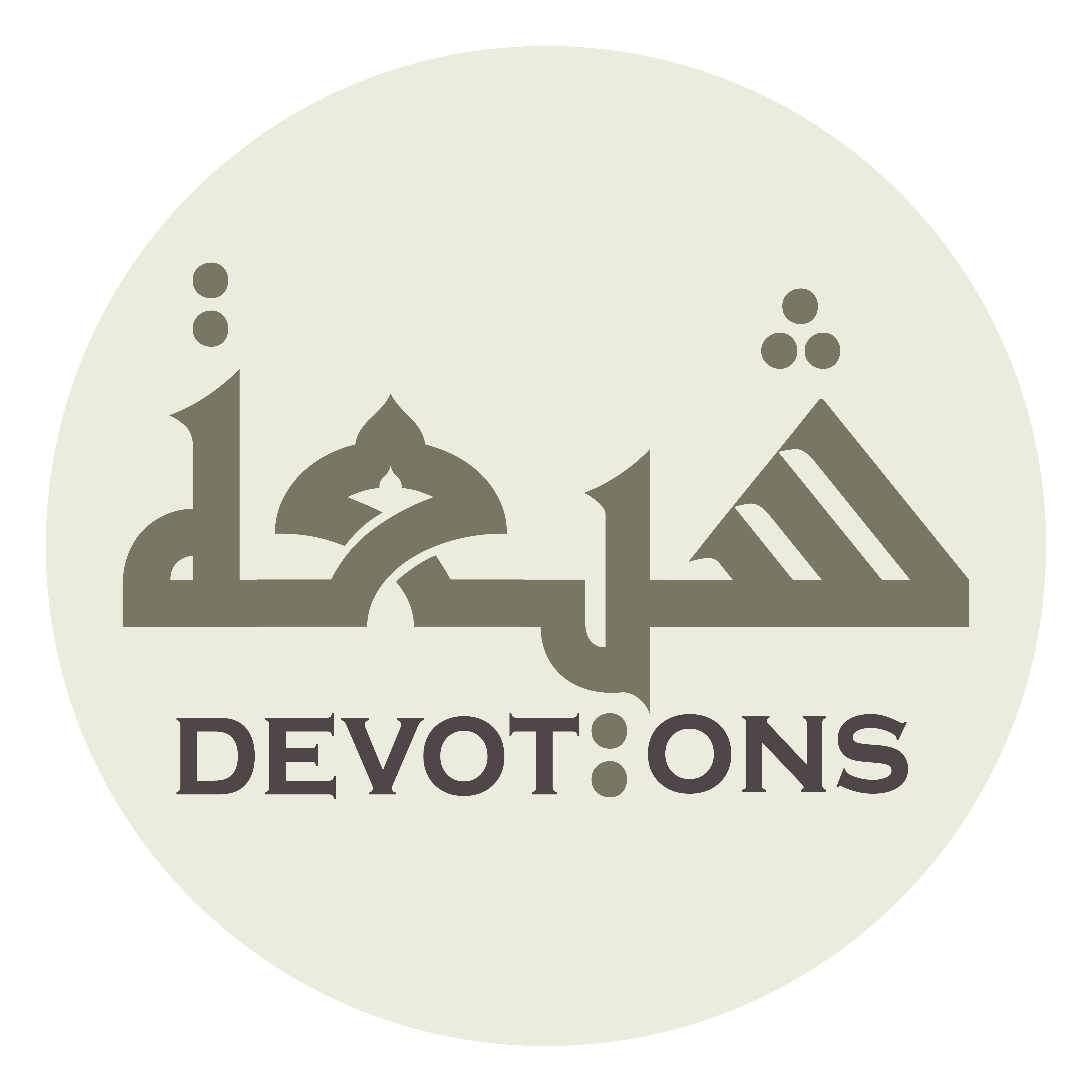 وَأَسْبِغَ عَطَايَاهُمْ مِنْ جِدَتِكَ

wa-asbigha `aṭāyāhum min jidatik

and lavish upon them gifts through Your wealth!
Dua 27 - Sahifat Sajjadiyyah
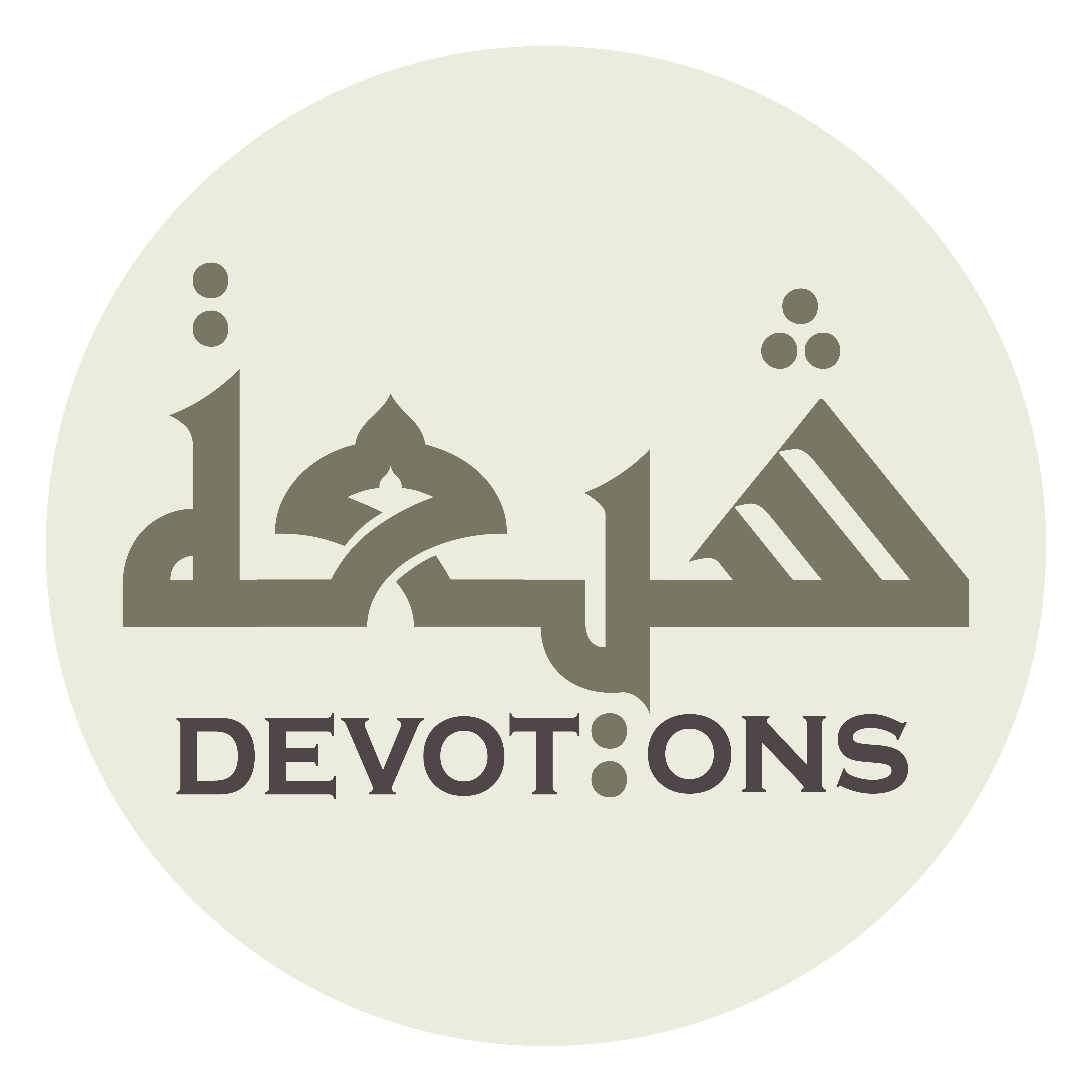 أَللَّهُمَّ صَلِّ عَلَى مُحَمَّدٍ وَ آلِهِ

allāhumma ṣalli `alā muḥammadin wa ālih

O God, bless Muhammad and his Household,
Dua 27 - Sahifat Sajjadiyyah
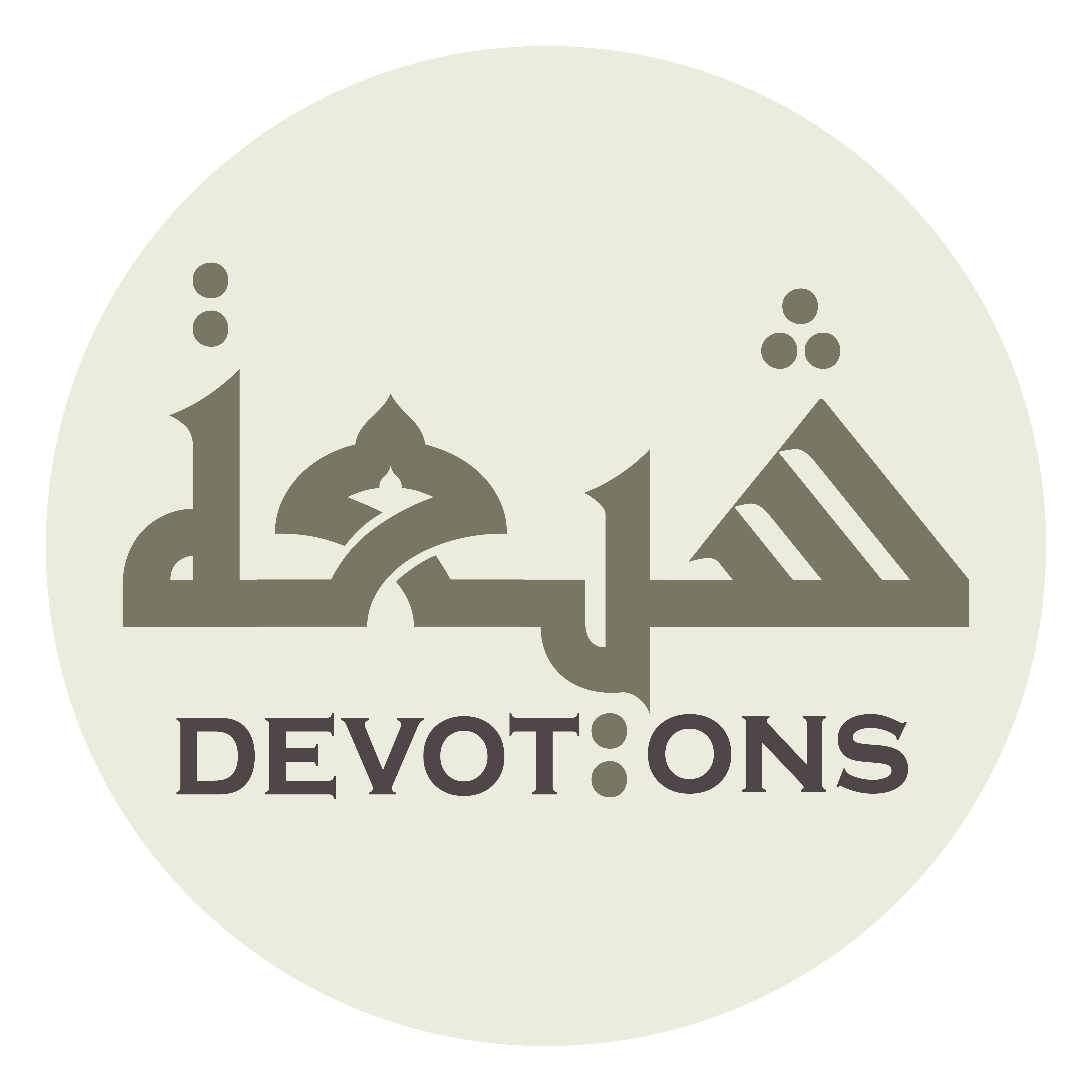 وَكَثِّرْ عِدَّتَهُمْ، وَاشْحَذْ أَسْلِحَتَهُمْ

wakathhir `iddatahum, wash-ḥadh asliḥatahum

increase their number, hone their weapons,
Dua 27 - Sahifat Sajjadiyyah
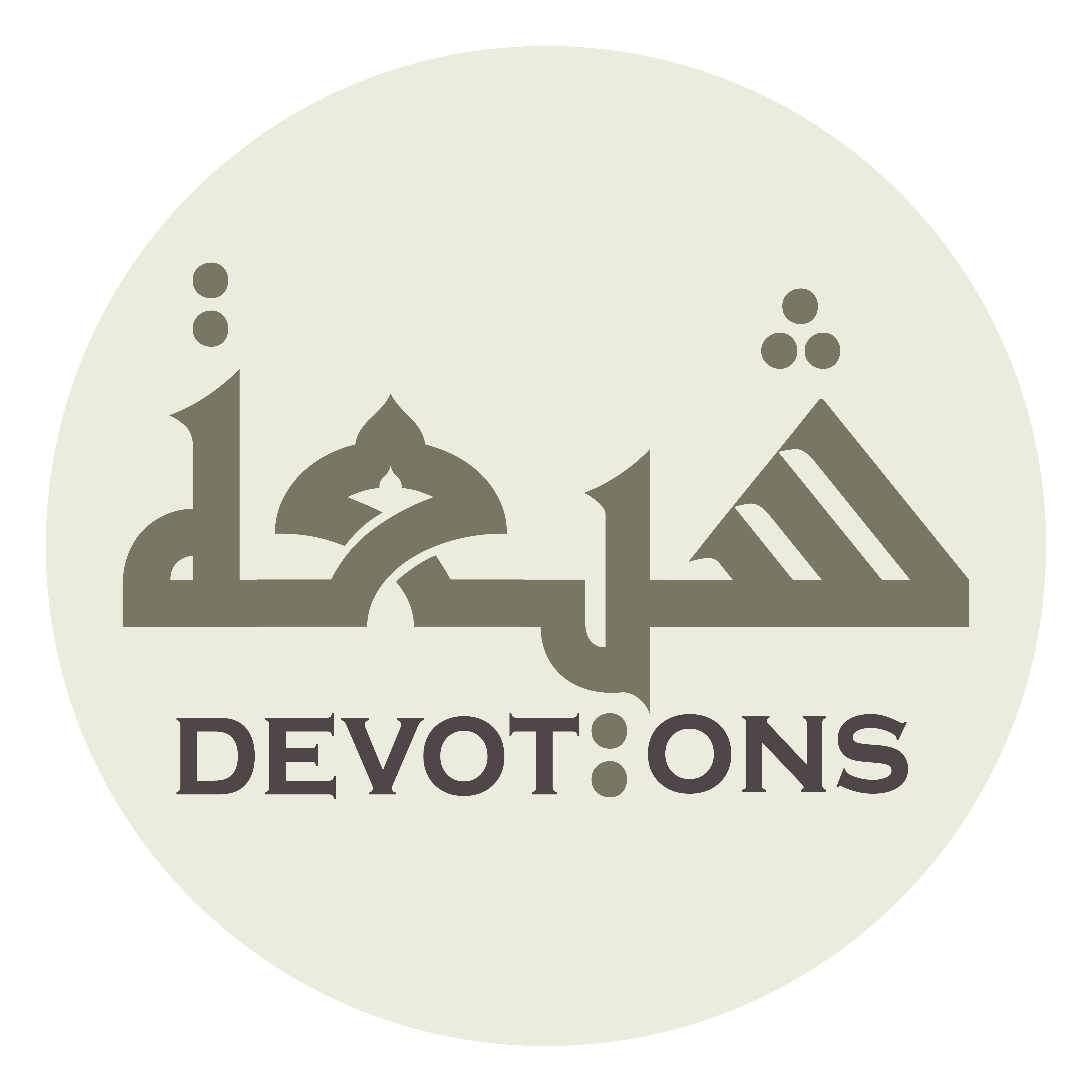 وَاحْرُسْ حَوْزَتَهُمْ، وَامْنَعْ حَوْمَتَهُمْ

waḥrus ḥawzatahum, wamna` ḥawmatahum

guard their territory, defend their midst,
Dua 27 - Sahifat Sajjadiyyah
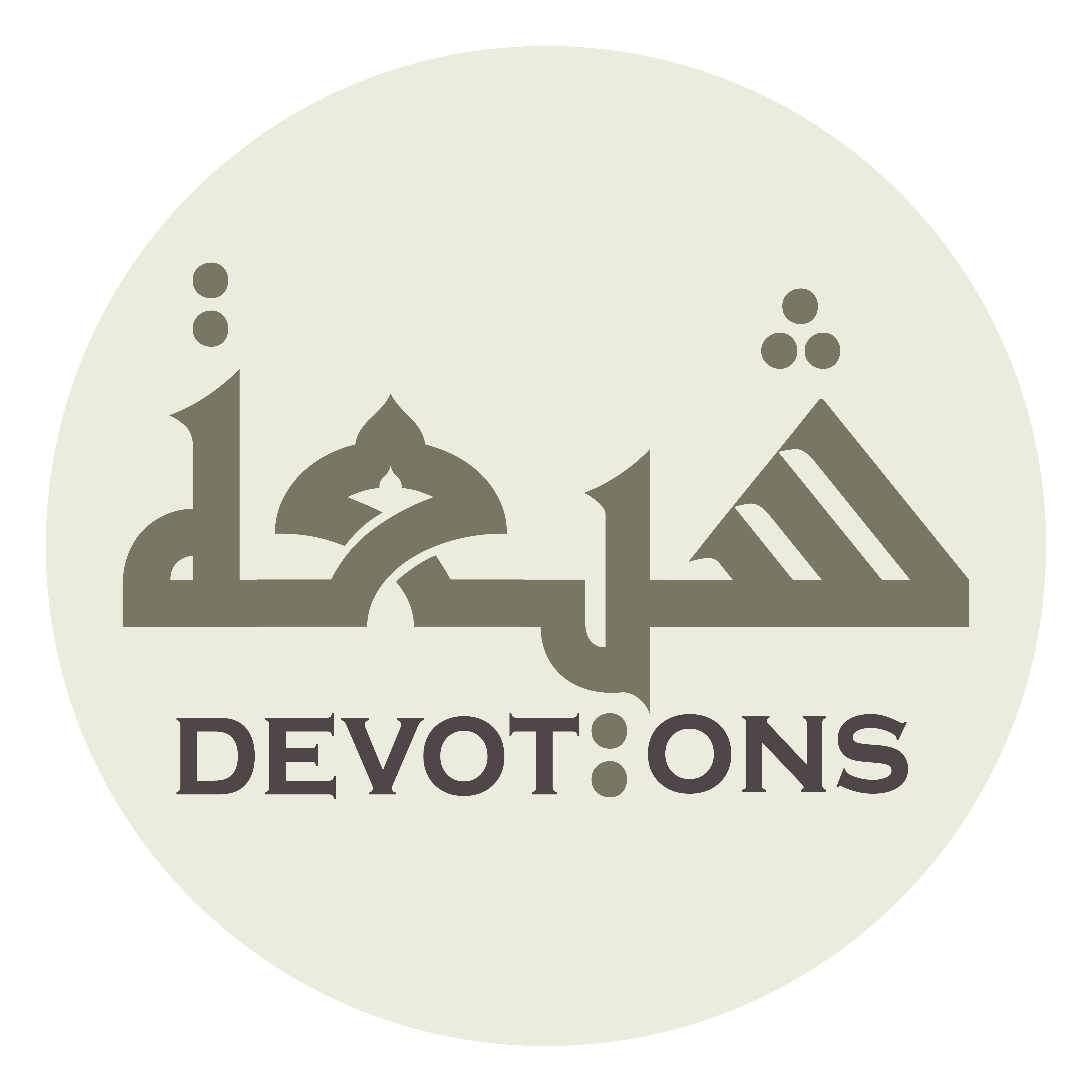 وَأَلِّفْ جَمْعَهُمْ، وَدَبِّرْ أَمْرَهُمْ

wa-allif jam`ahum, wadabbir amrahum

unite their throng, arrange their affair,
Dua 27 - Sahifat Sajjadiyyah
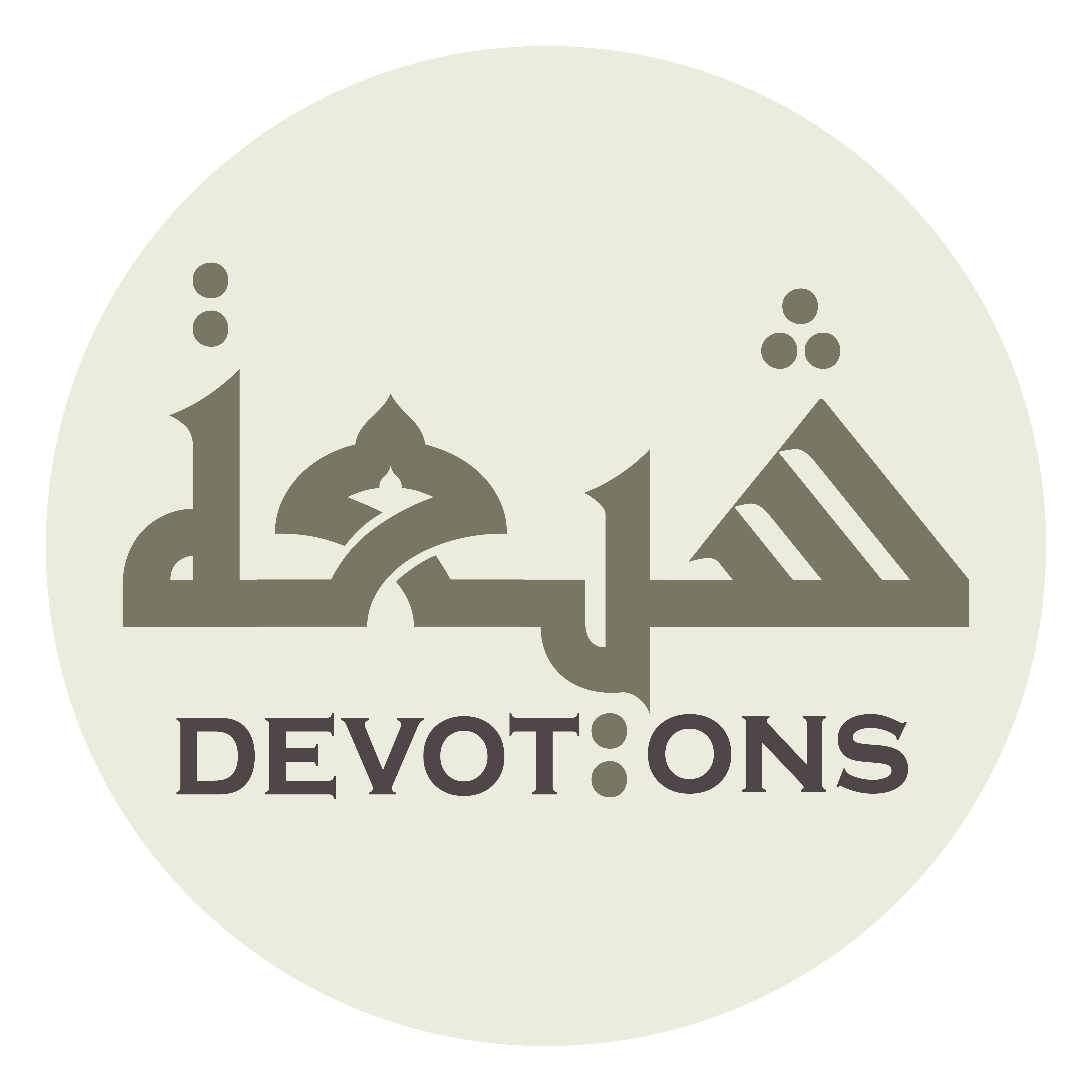 وَوَاتِرْ بَيْنَ مِيَرِهِمْ، وَتَوَحَّدْ بِكِفَايَةِ مَؤَنِهِمْ

wawātir bayna miyarihim, watawaḥḥad bikifāyati ma-anihim

send them supplies in a steady string, undertake Yourself to suffice them with provisions,
Dua 27 - Sahifat Sajjadiyyah
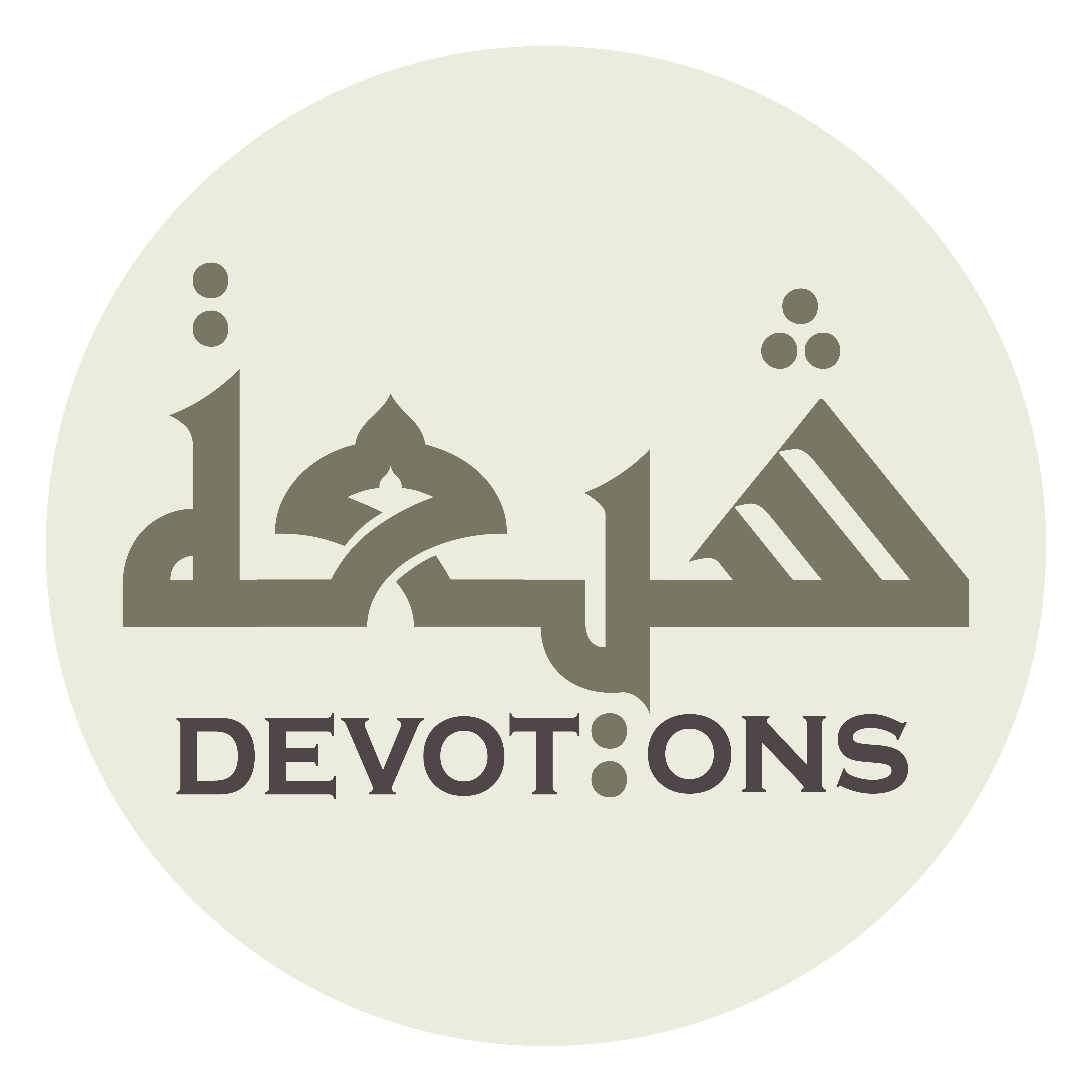 وَاعْضُدْهُمْ بِالنَّصْرِ، وَأَعْنِهُمْ بِالصَّبْرِ

wa`ḍud-hum binnaṣr, wa-a`nihum biṣṣabr

support them with victory, help them with patience,
Dua 27 - Sahifat Sajjadiyyah
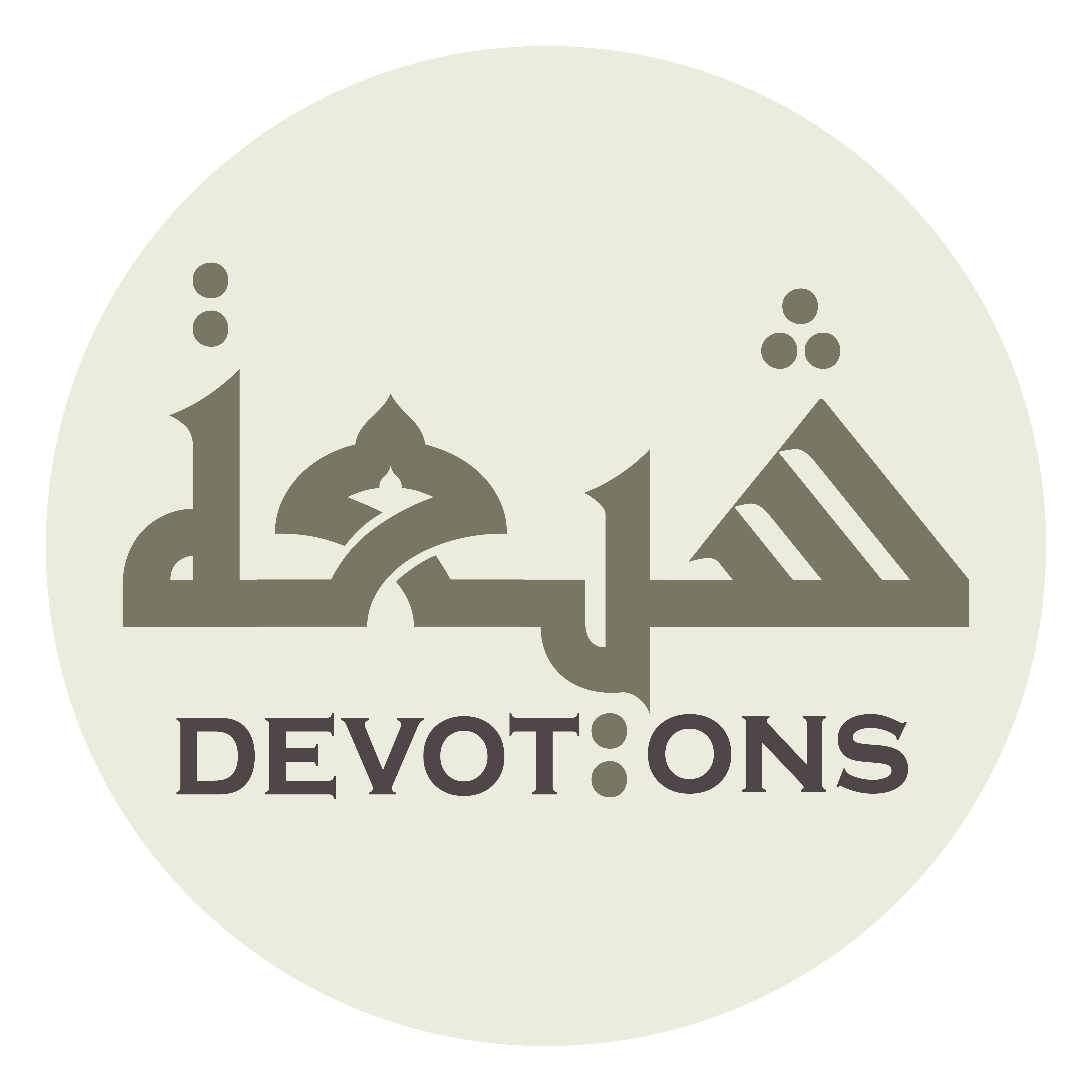 وَالْطُفْ لَهُمْ فِيْ الْمَكْرِ

walṭuf lahum fil makr

and give them subtlety in guile!
Dua 27 - Sahifat Sajjadiyyah
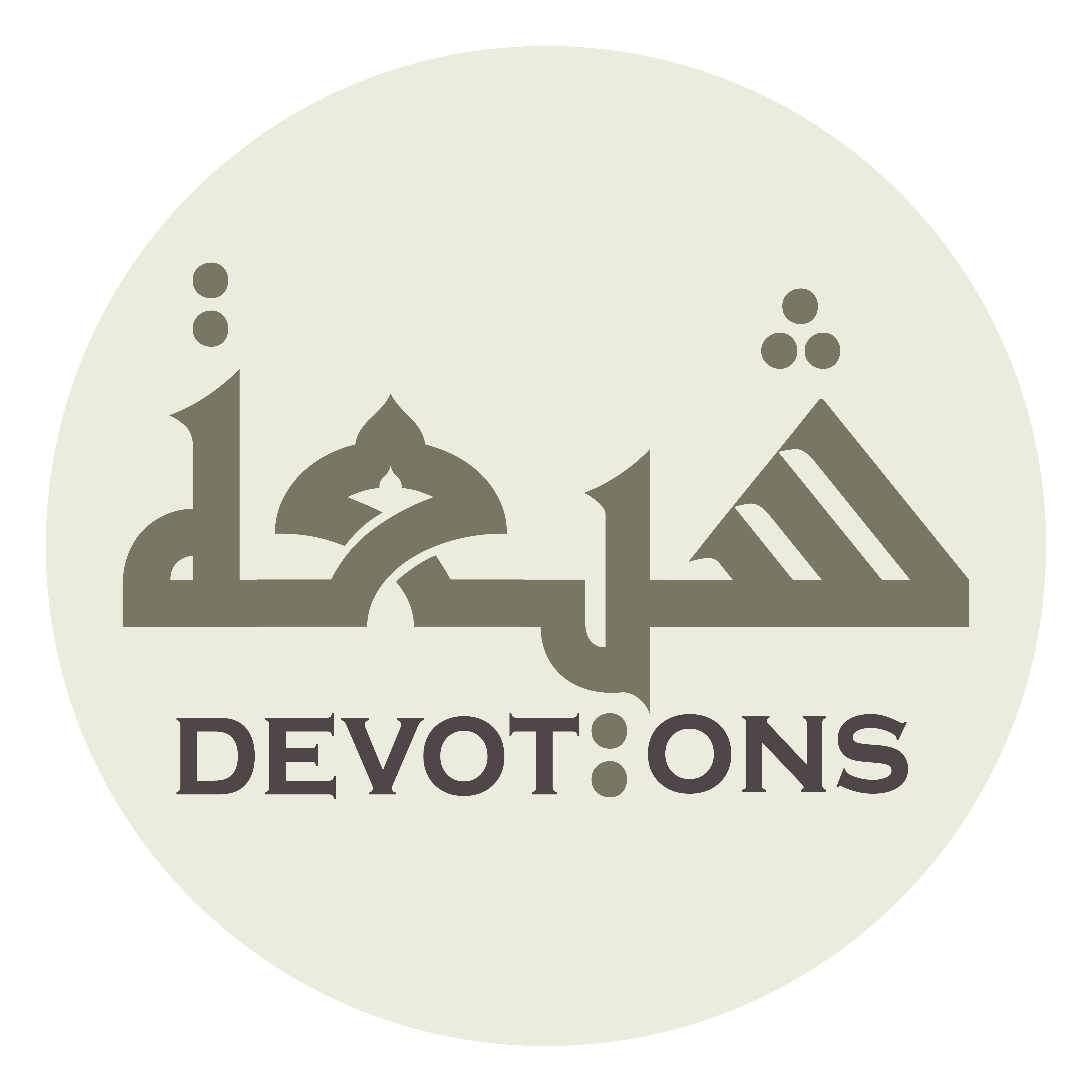 أَللَّهُمَّ صَلِّ عَلَى مُحَمَّدٍ وَ آلِهِ

allāhumma ṣalli `alā muḥammadin wa ālih

O God, bless Muhammad and his Household,
Dua 27 - Sahifat Sajjadiyyah
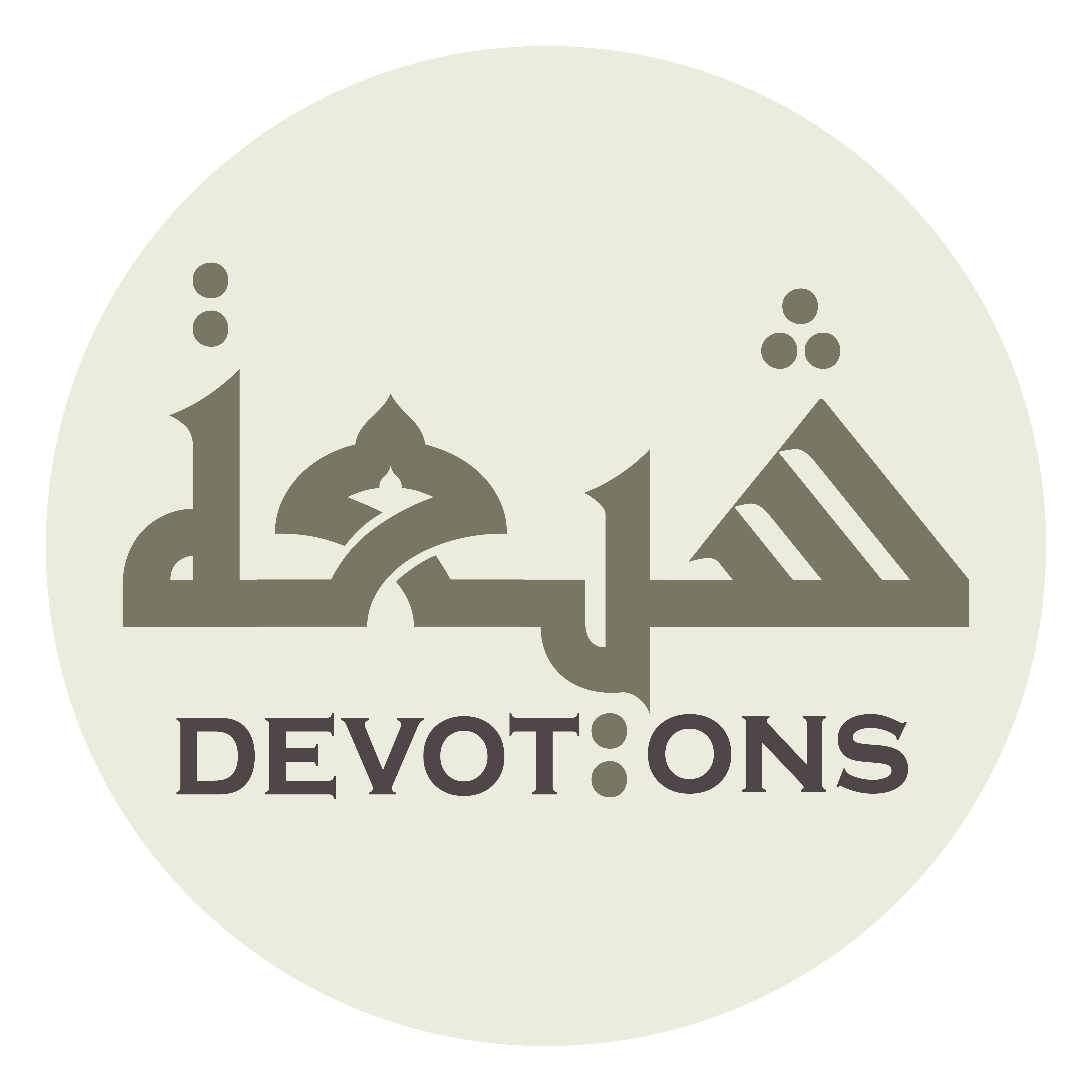 وَعَرِّفْهُمْ مَا يَجْهَلُونَ

wa`arrifhum mā yajhalūn

give them the knowledge of that of which they are ignorant,
Dua 27 - Sahifat Sajjadiyyah
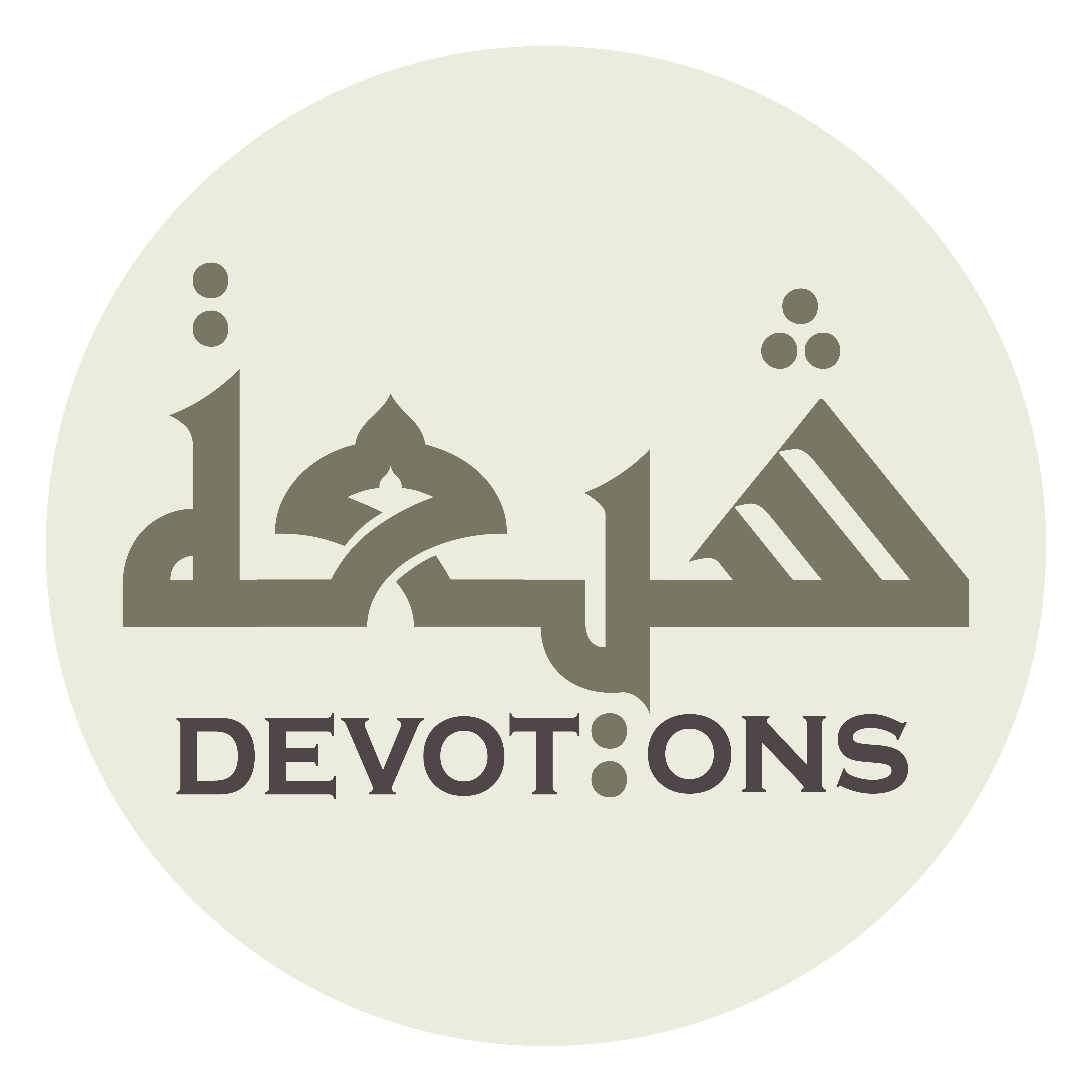 وَعَلِّمْهُمْ مَا لَا يَعْلَمُوْنَ

wa`allimhum mā lā ya`lamūn

teach them what they do not know,
Dua 27 - Sahifat Sajjadiyyah
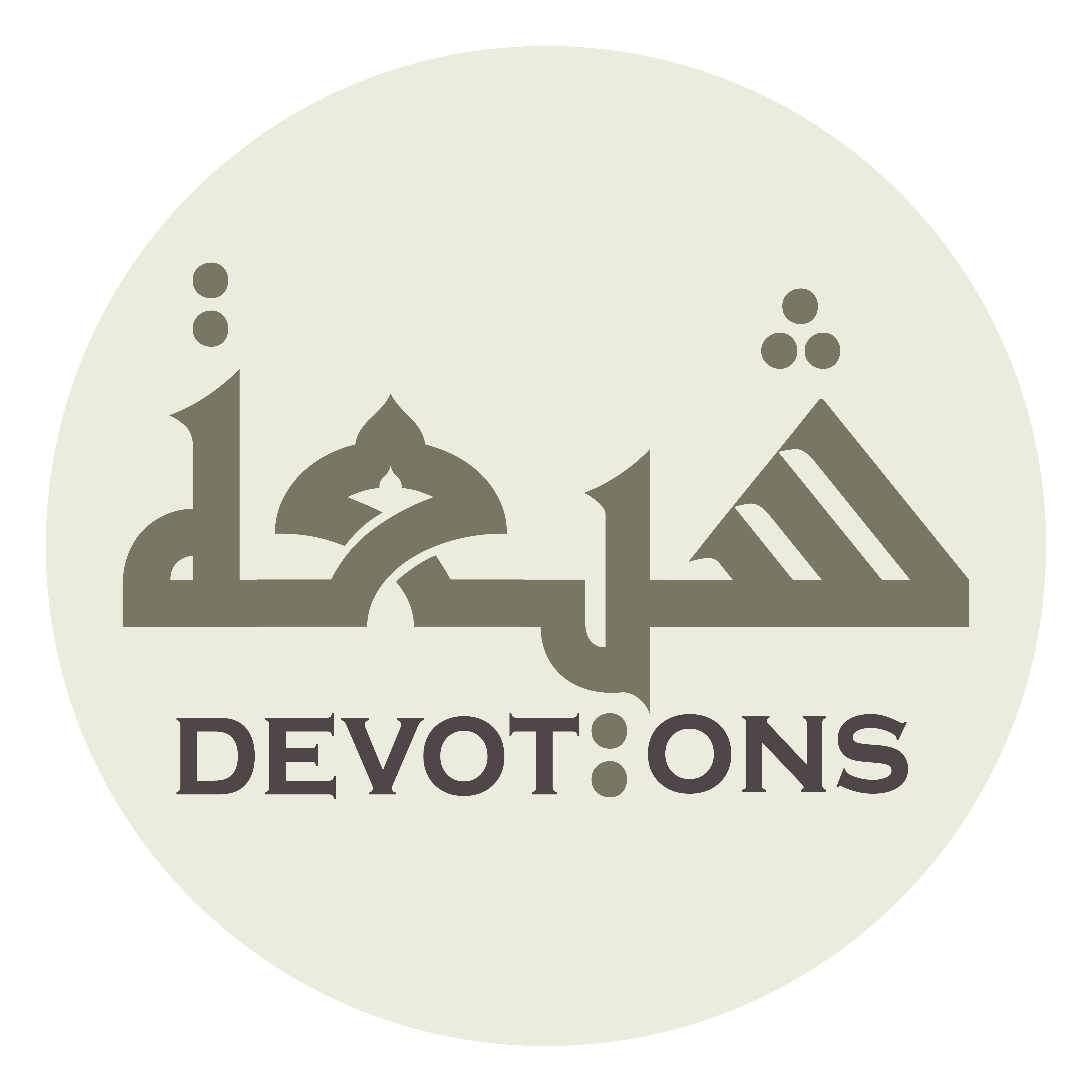 وَبَصِّرْهُمْ مَا لَا يُبْصِرُونَ

wabaṣṣir-hum mā lā yubṣirūn

and show them what they do not see!
Dua 27 - Sahifat Sajjadiyyah
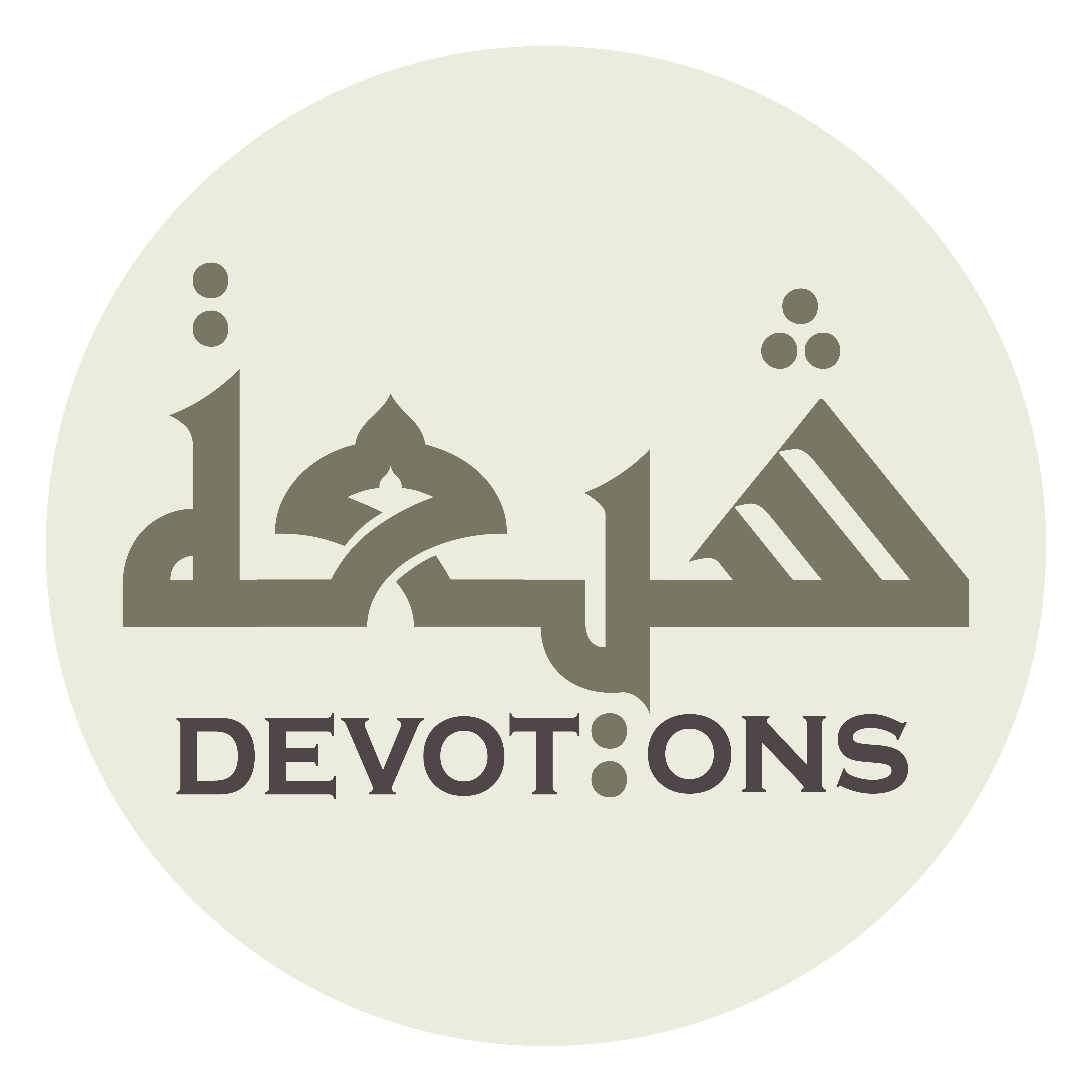 أَللَّهُمَّ صَلِّ عَلَى مُحَمَّدٍ وَ آلِهِ

allāhumma ṣalli `alā muḥammadin wa ālih

O God, bless Muhammad and his Household,
Dua 27 - Sahifat Sajjadiyyah
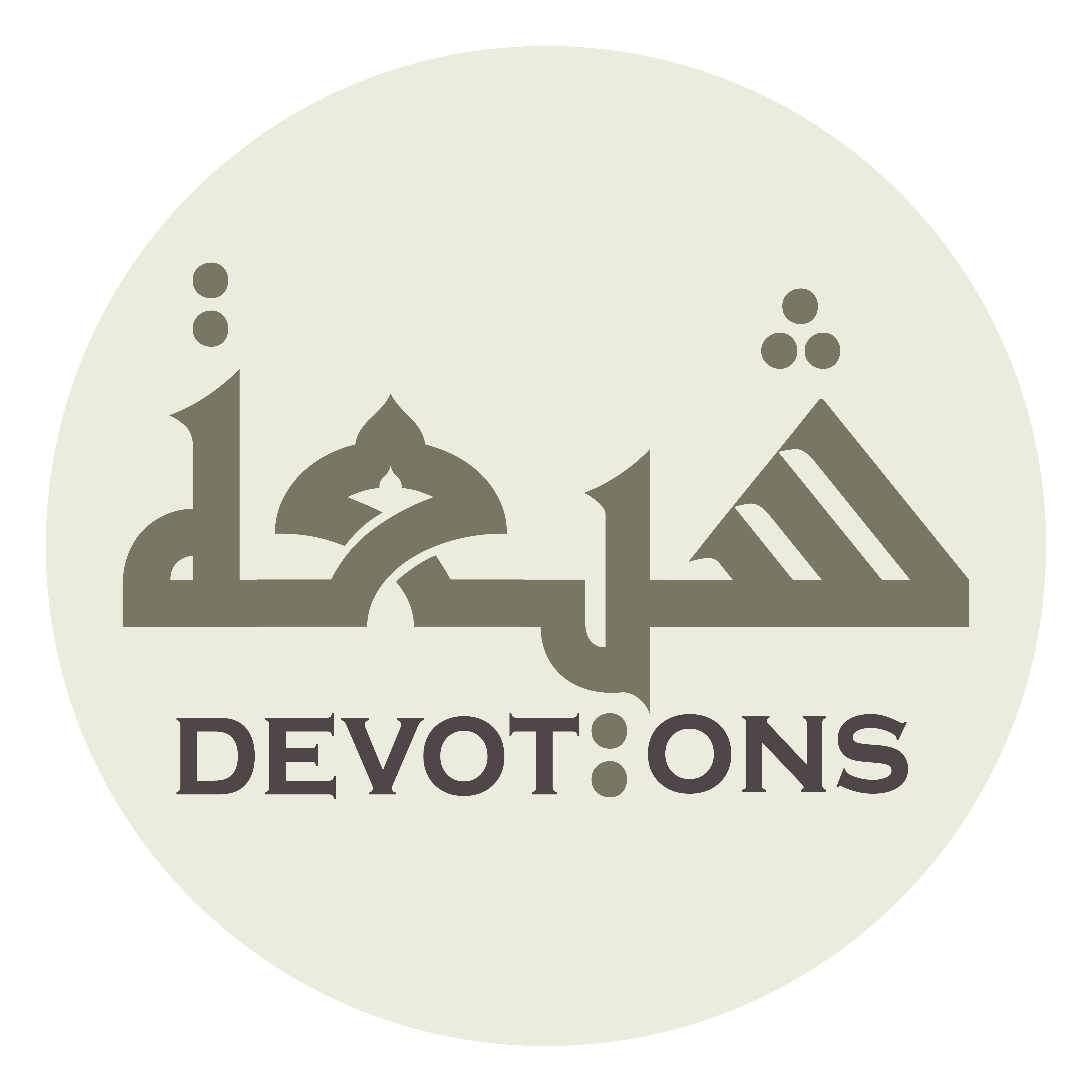 وَأَنْسِهِمْ عِنْدَ لِقَآئِهِمُ الْعَدُوَّ

wa-ansihim `inda liqā-ihimul `aduww

make them forget when they meet the enemy
Dua 27 - Sahifat Sajjadiyyah
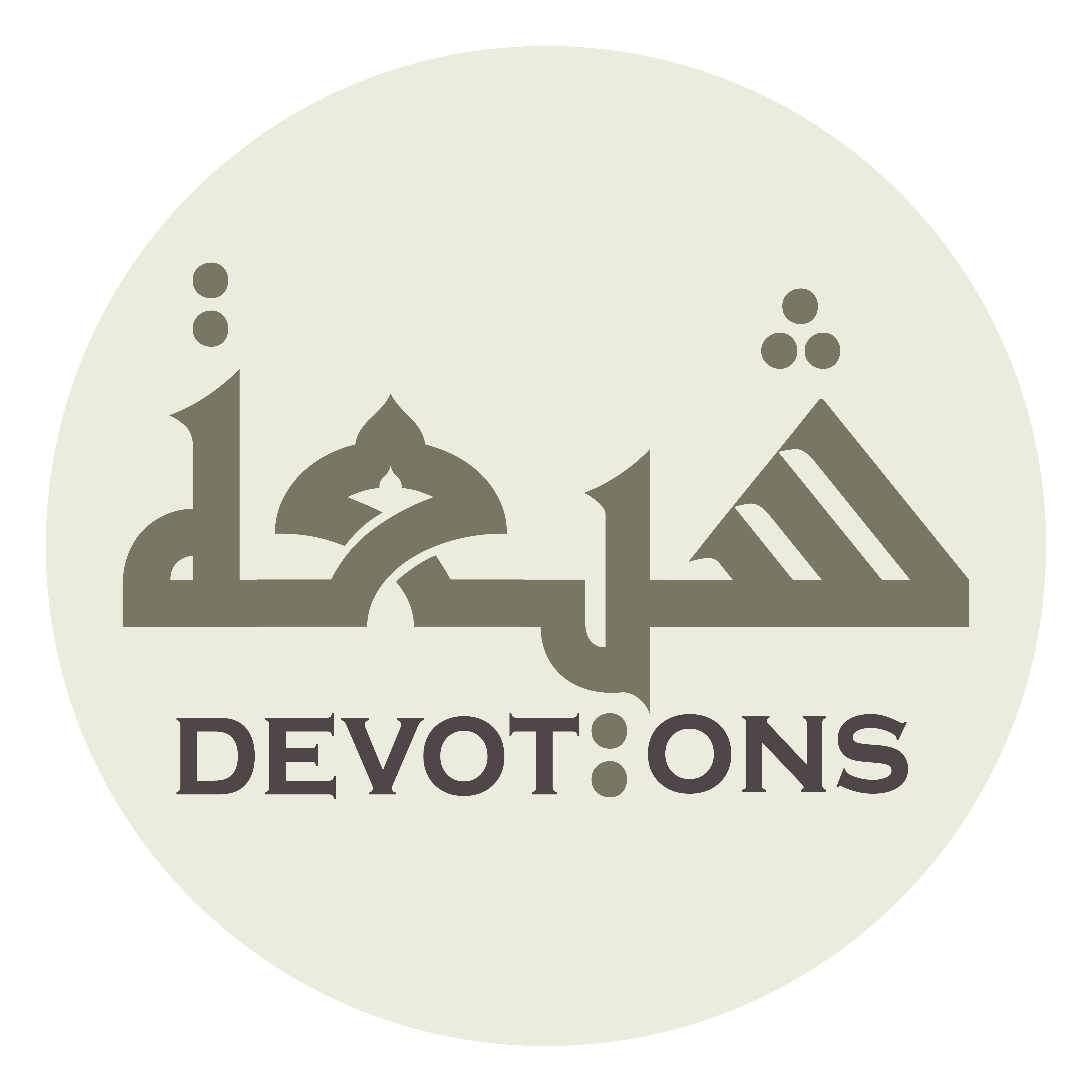 ذِكْرَ دُنْيَاهُمُ الْخَدَّاعَةِ الْغَرُورِ

dhikra dunyāhumul khaddā`atil gharūr

to remember this cheating and delusive world of theirs,
Dua 27 - Sahifat Sajjadiyyah
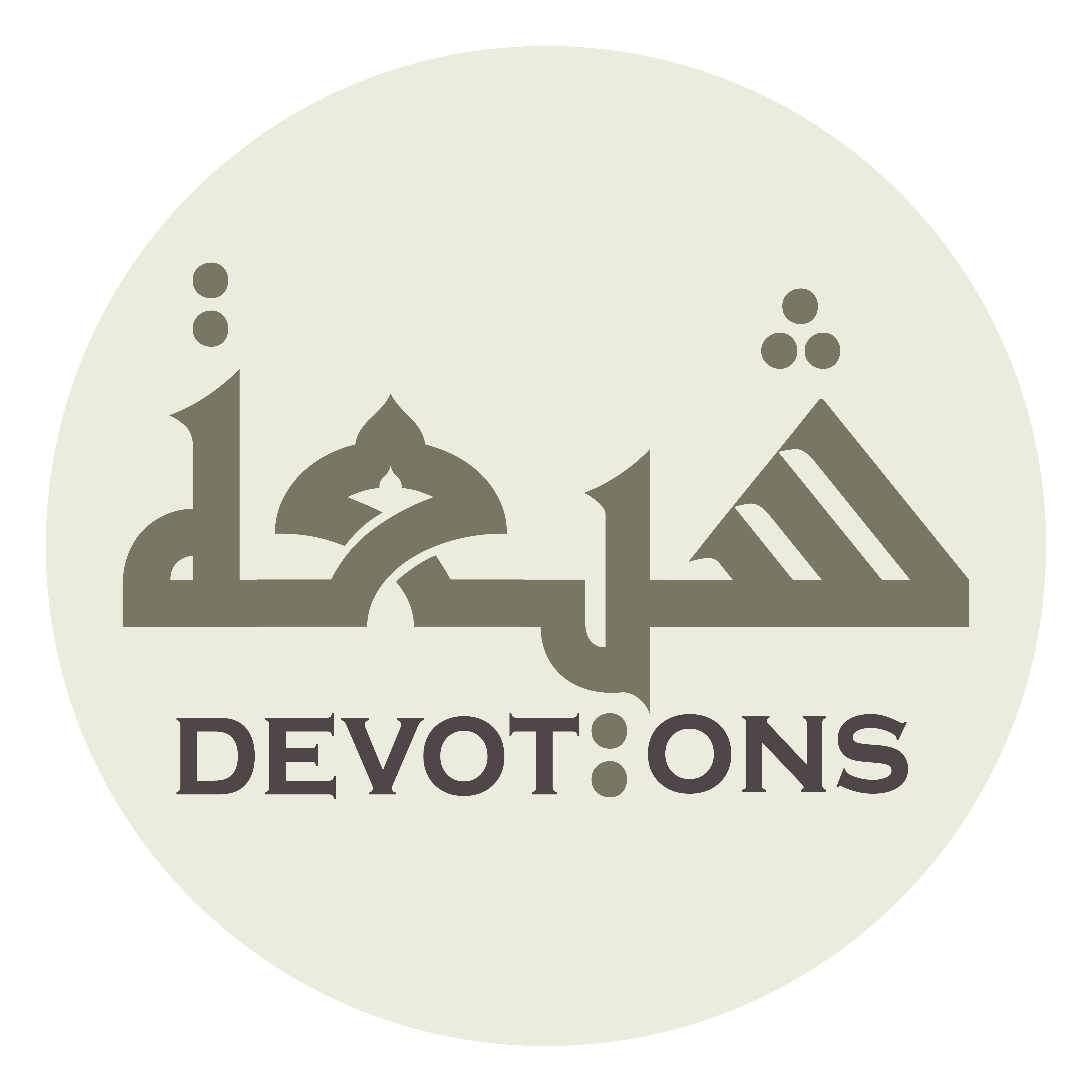 وَامْحُ عَنْ قُلُوبِهِمْ خَطَرَاتِ الْمَالِ الْفَتُونِ

wamḥu `an qulūbihim khaṭarātil mālil fatūn

erase from their hearts the thought of enchanting possessions,
Dua 27 - Sahifat Sajjadiyyah
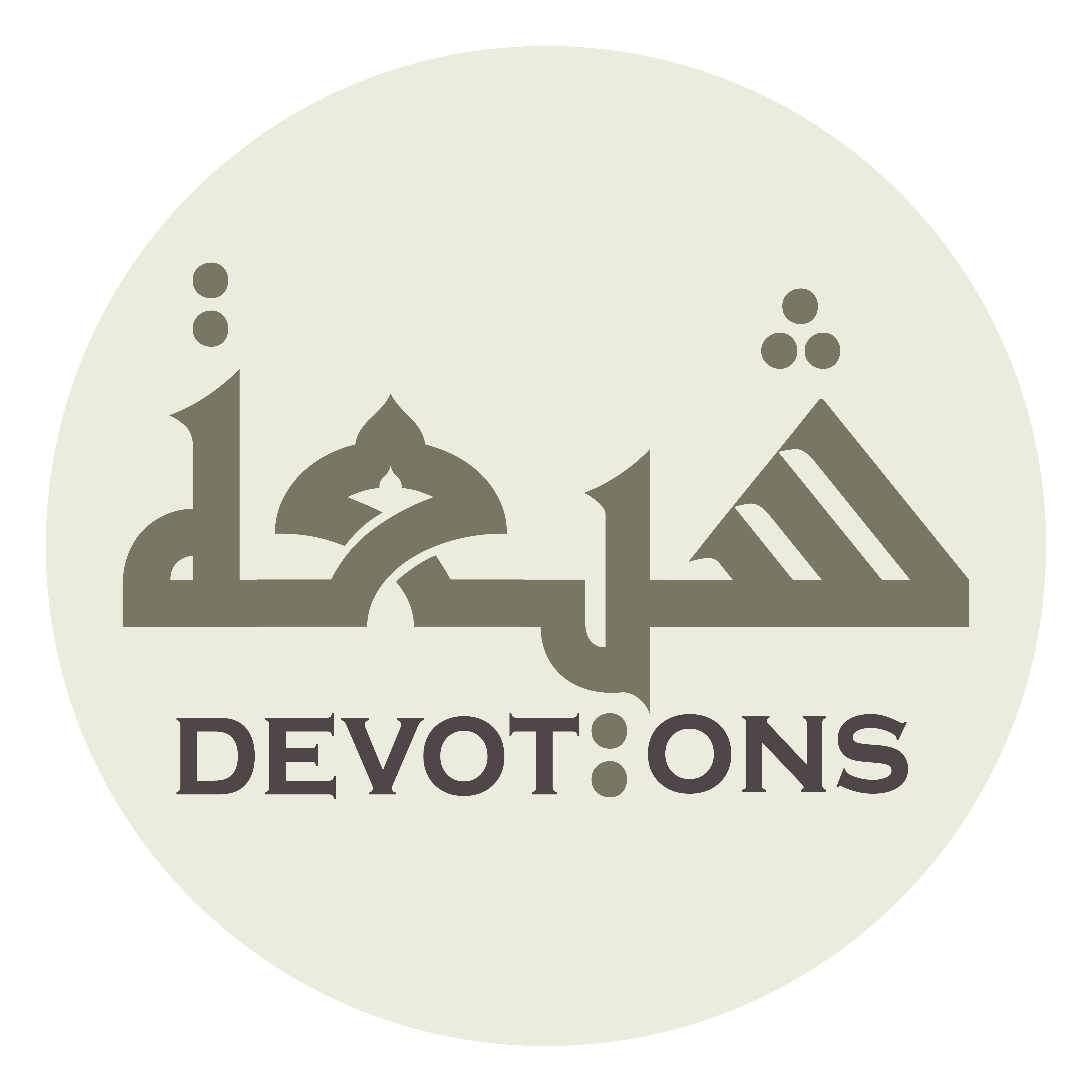 وَاجْعَلِ الْجَنَّةَ نَصْبَ أَعْيُنِهِمْ وَلَوِّحْ مِنْهَا لْأِبْصَارِهِمْ

waj`alil jannata naṣba a`yunihim walawwiḥ minhal-ibṣārihim

place the Garden before their eyes, and display to their sight that part of it
Dua 27 - Sahifat Sajjadiyyah
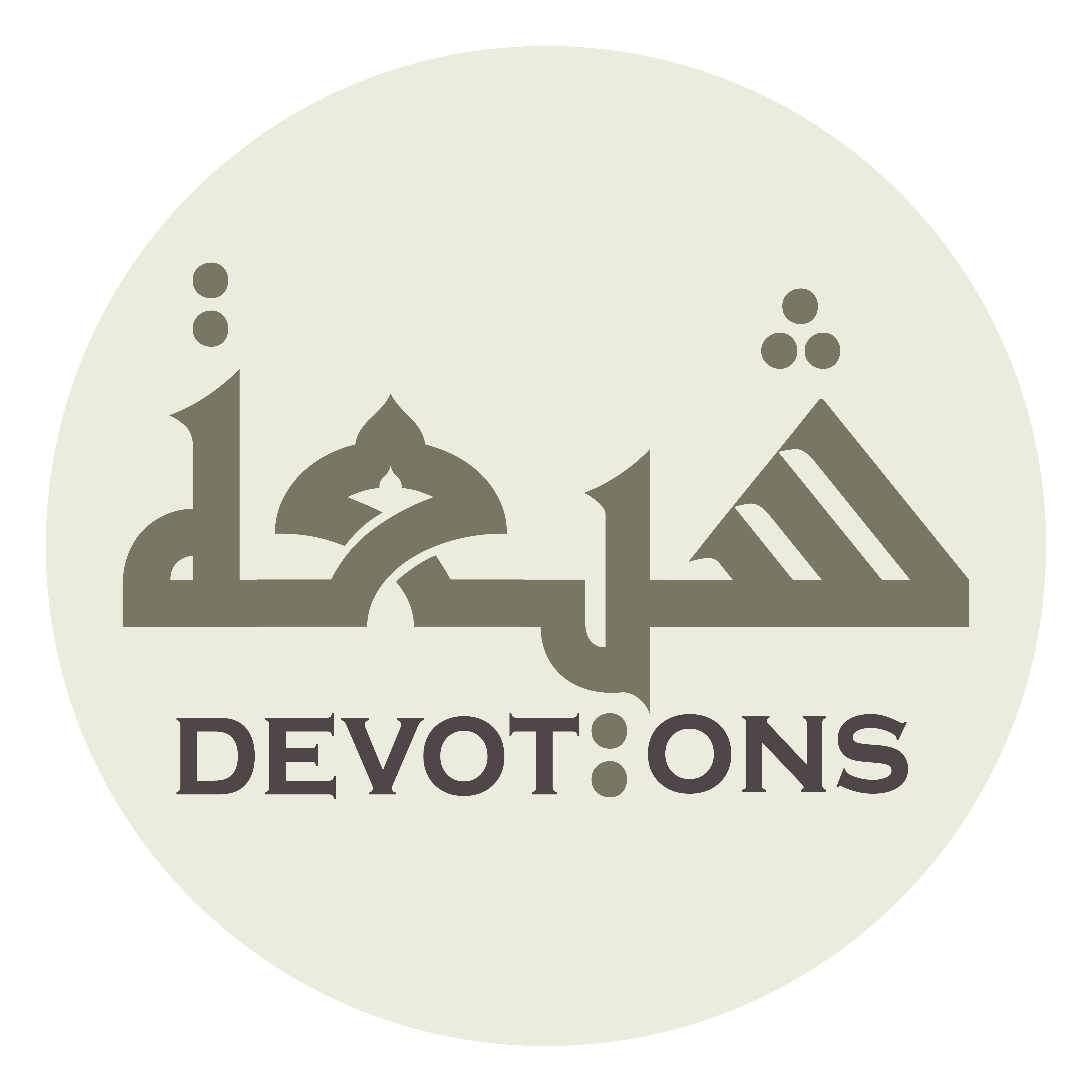 مَا أَعْدَدْتَ فِيهَا مِنْ مَسَاكِنِ الْخُلْدِ وَمَنَازِلِ الْكَرَامَةِ

mā a`dadta fīhā min masākinil khuldi wamanāzilil karāmah

which You hast prepared for them - the homes of everlastingness and mansions of honour,
Dua 27 - Sahifat Sajjadiyyah
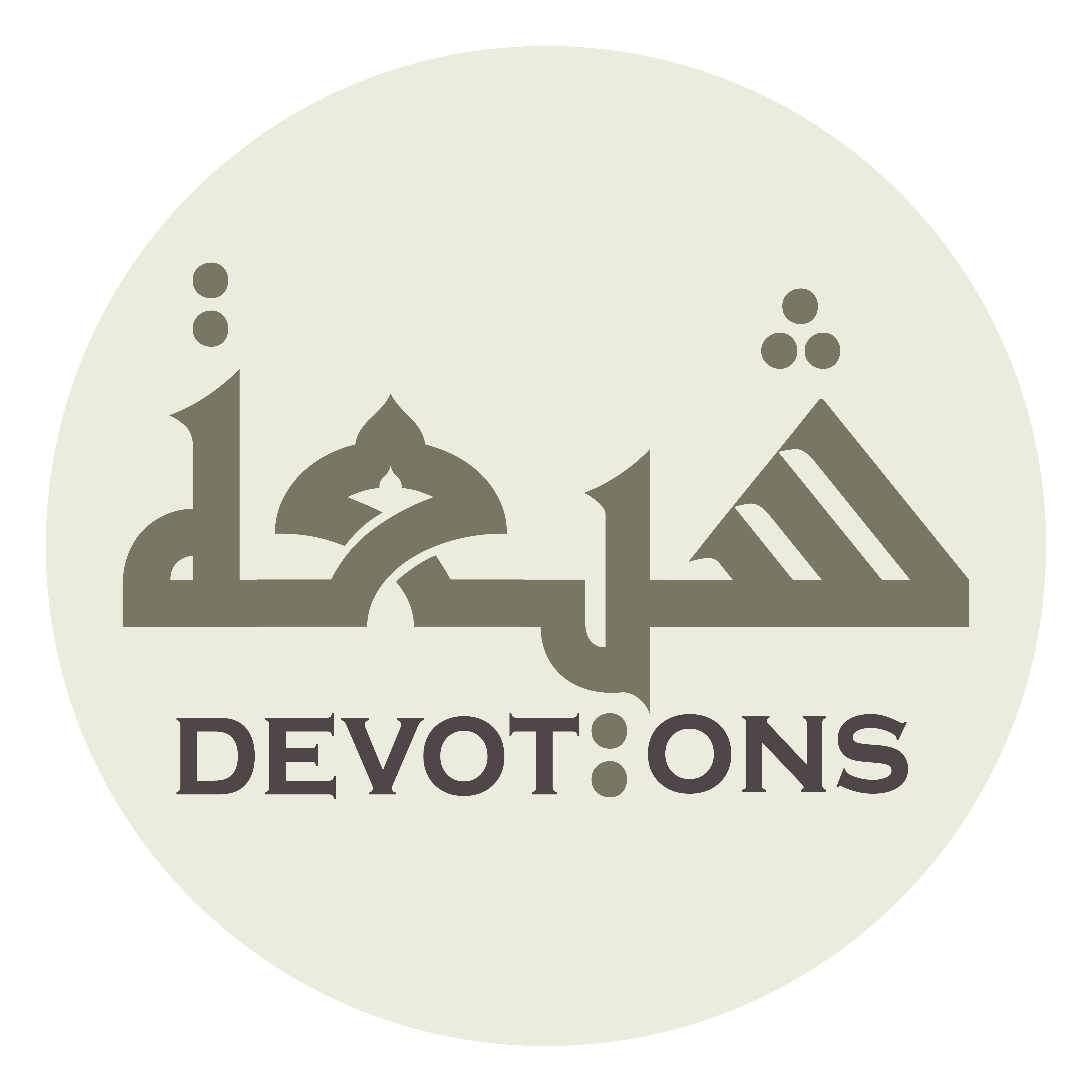 وَالْحُورِ الْحِسَانِ وَالْاَنْهَارِ الْمُطَّرِدَةِ بِأَنْوَاعِ الْاَشْرِبَـةِ

walḥūril ḥisāni wal-anhāril muṭṭaridati bi-anwā`il ashribah

the beautiful houris, the rivers gushing forth with all sorts of drinks,
Dua 27 - Sahifat Sajjadiyyah
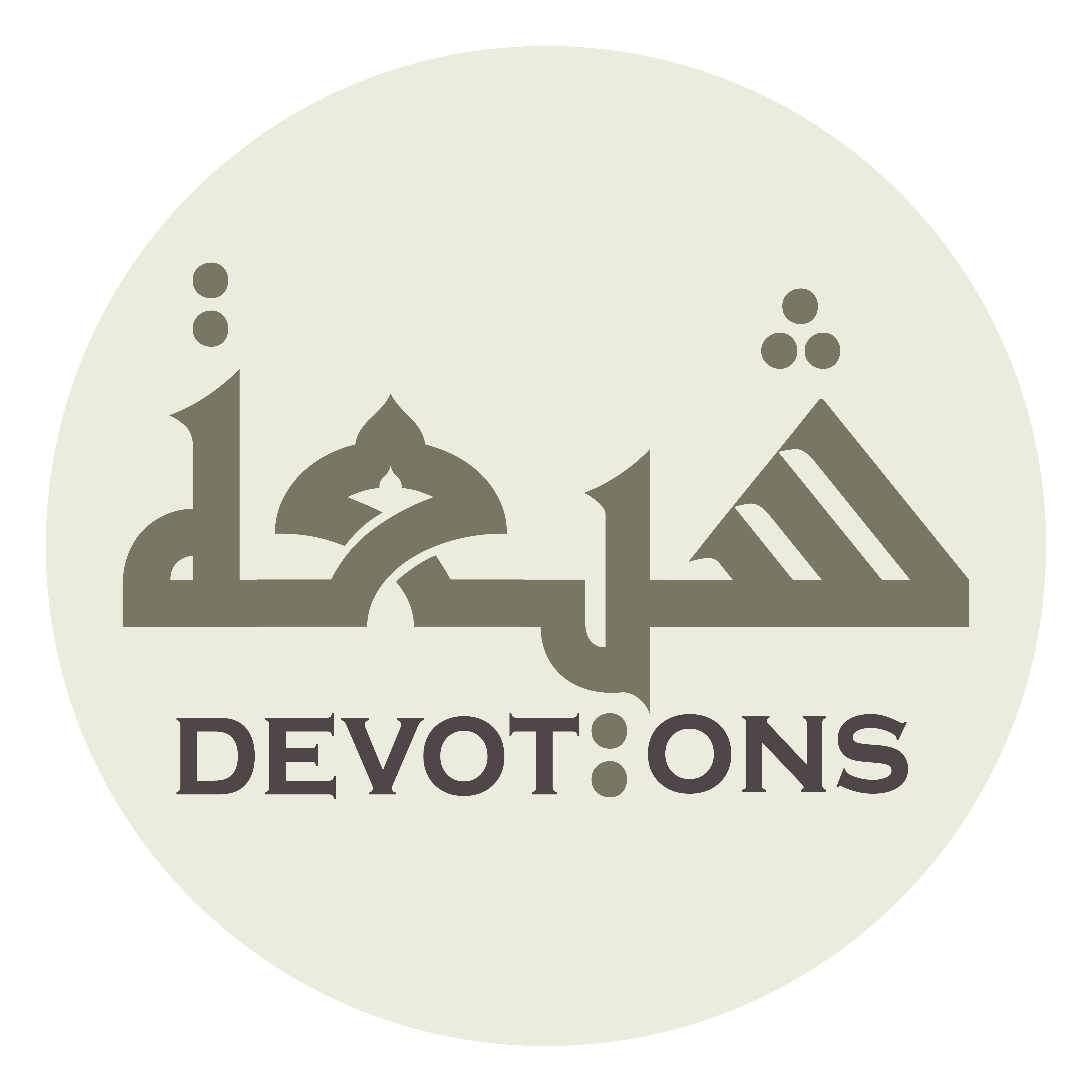 وَالْاَشْجَارِ الْمُتَدَلِّيَةِ بِصُنُوفِ الثَّمَرِ

wal-ashjāril mutadalliyati biṣunūfith thamar

the trees hanging, low with all kinds of fruits -
Dua 27 - Sahifat Sajjadiyyah
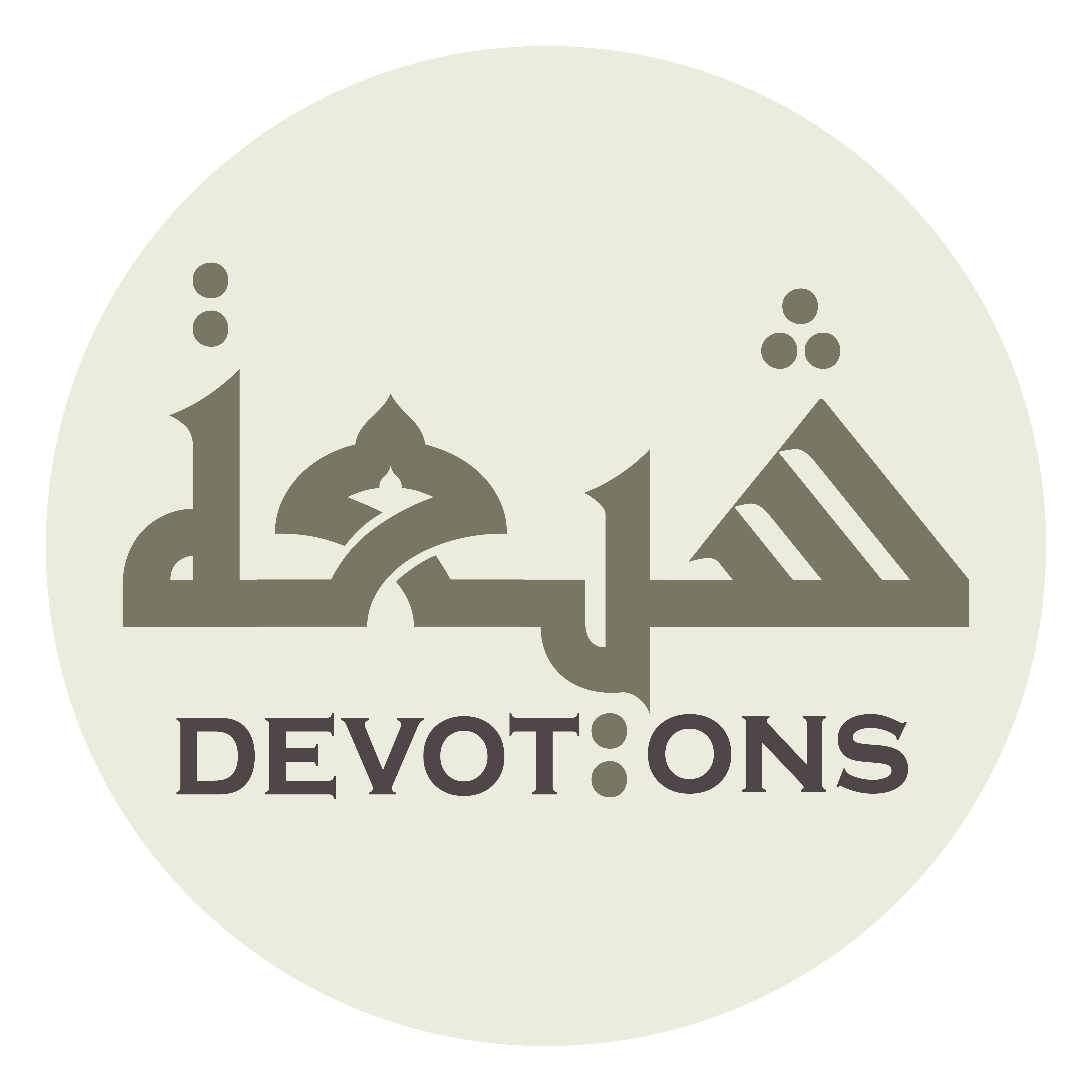 حَتَّى لَا يَهُمَّ أَحَدٌ مِنْهُمْ بِالْأَدْبَارِ

ḥattā lā yahumma aḥadun minhum bil adbār

lest any of them think of turning his back
Dua 27 - Sahifat Sajjadiyyah
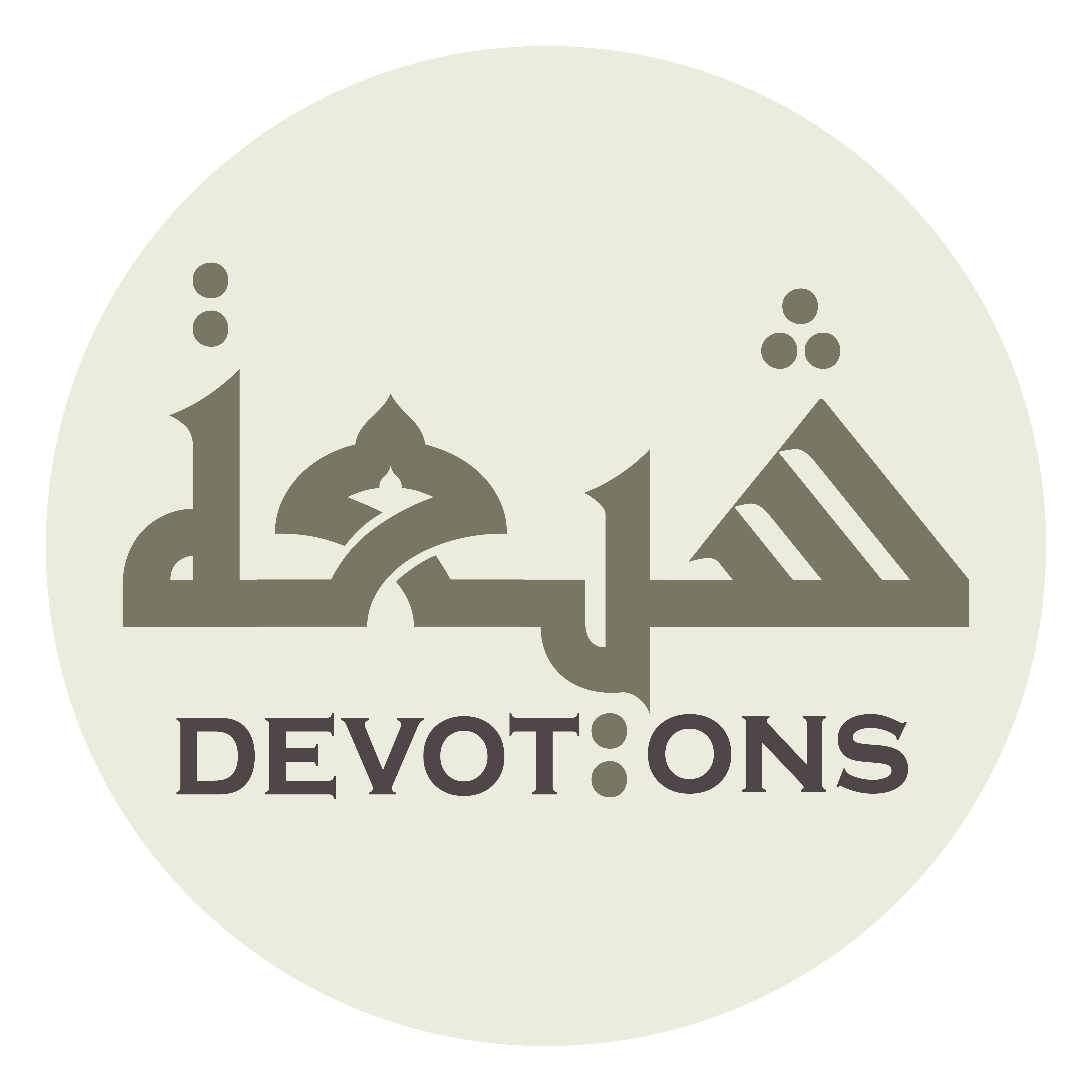 وَلَا يُحَدِّثَ نَفْسَهُ عَنْ قِرْنِهِ بِفِرَار

walā yuḥadditha nafsahu `an qir-nihi bifirār

or suggest to himself to flee his opponent!
Dua 27 - Sahifat Sajjadiyyah
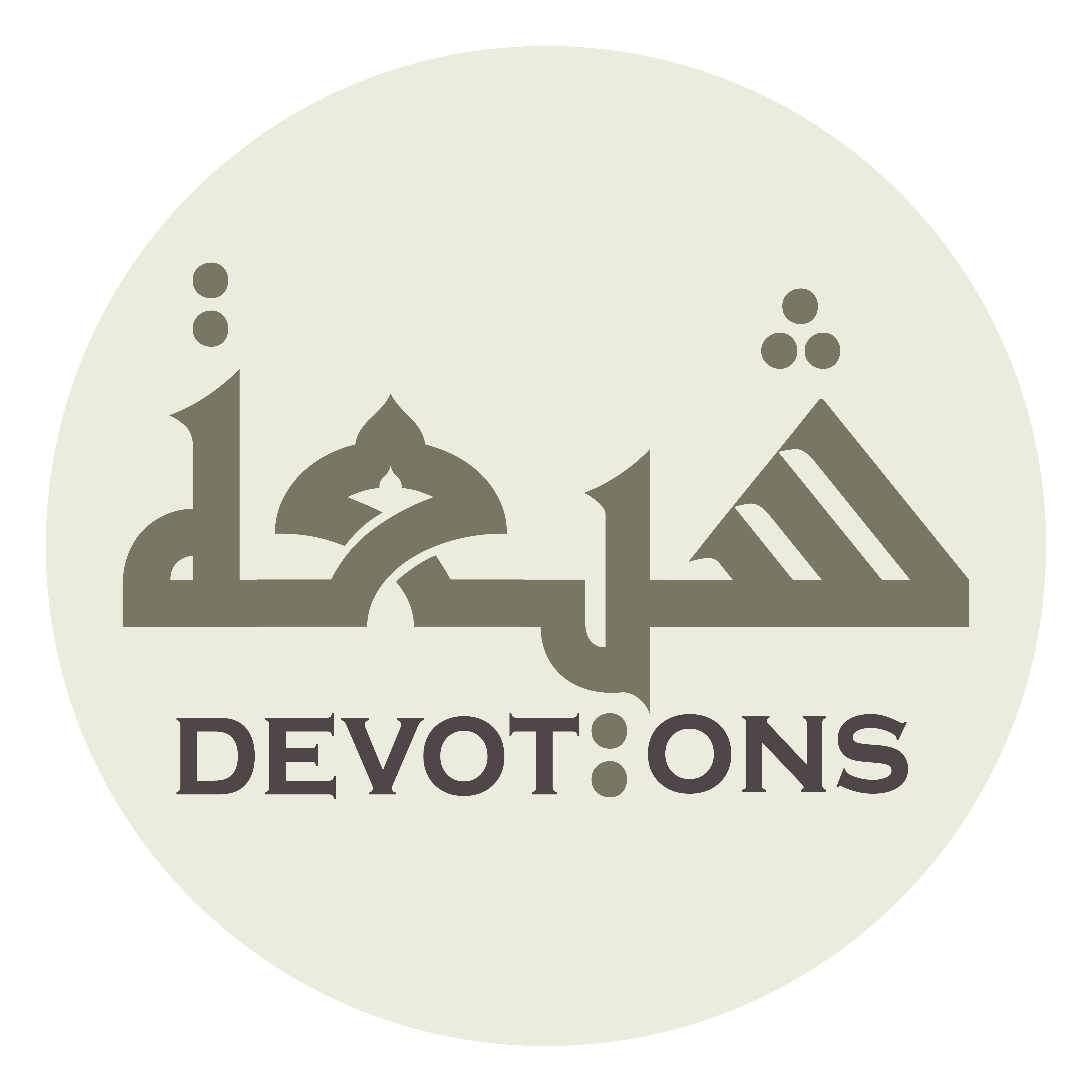 أَللَّهُمَّ افْلُلْ بِذٰلِكَ عَدُوَّهُمْ

allāhummaflul bidhālika `aduwwahum

O God, defeat their enemy through that,
Dua 27 - Sahifat Sajjadiyyah
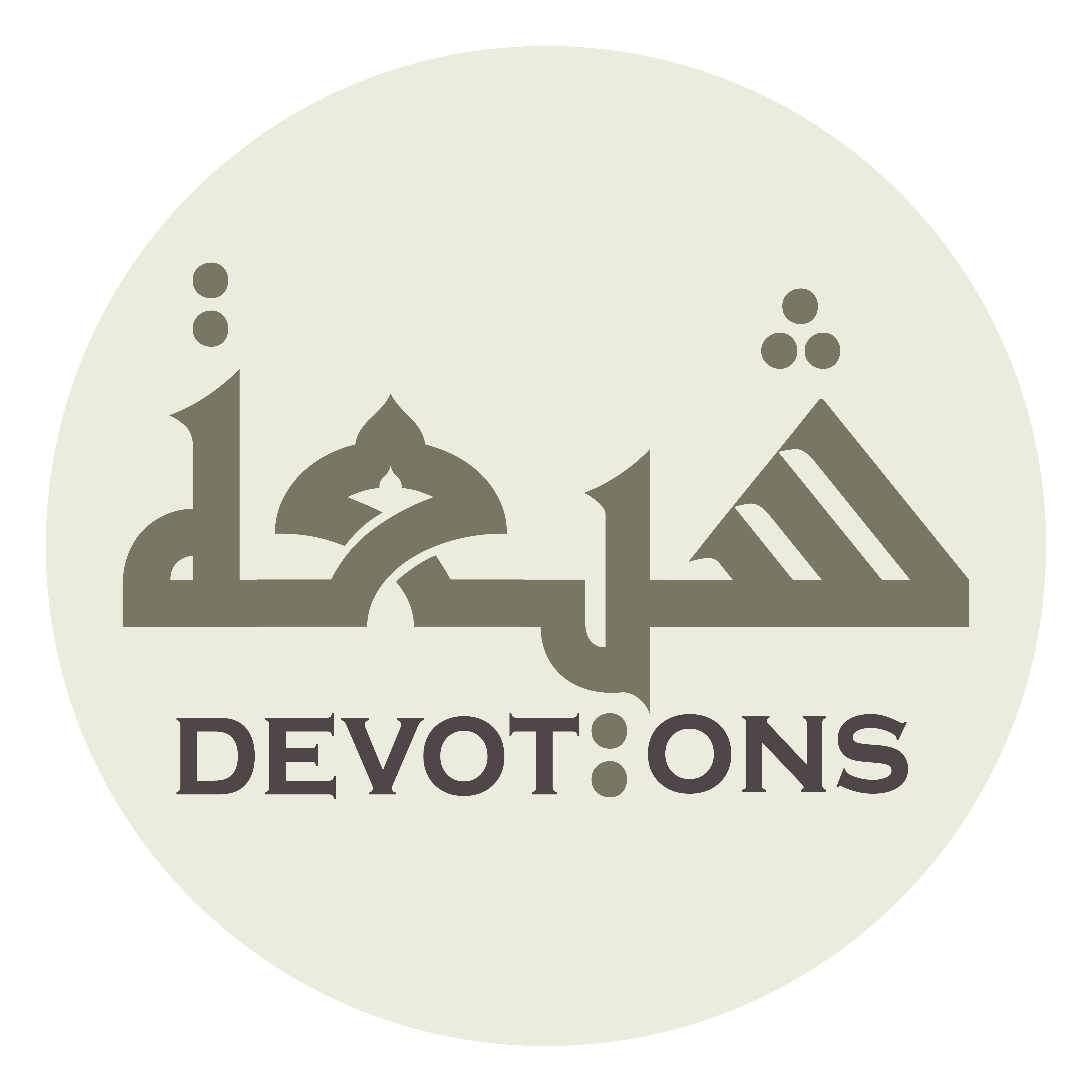 وَاقْلِمْ عَنْهُمْ أَظْفَارَهُمْ، وَفَرِّقْ بَيْنَهُمْ وَبَيْنَ أَسْلِحَتِهِمْ

waqlim `anhum aẓfārahum, wafarriq baynahum wabayna asliḥatihim

trim their nails from them, separate them from their weapons,
Dua 27 - Sahifat Sajjadiyyah
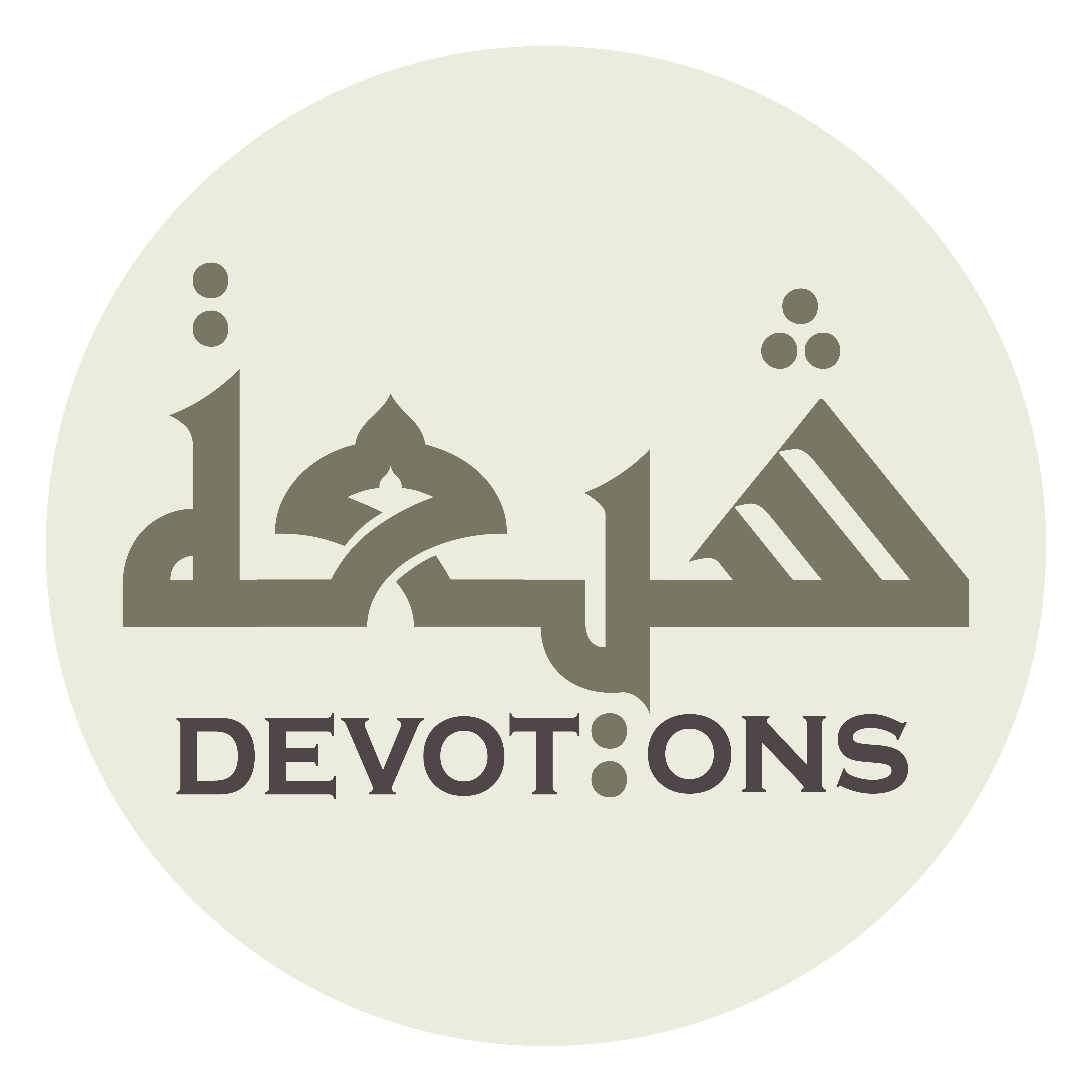 وَاخْلَعْ وَثَائِقَ أَفْئِدَتِهِمْ، وَبَاعِدْ بَيْنَهُمْ وَبَيْنَ أَزْوِدَتِهِمْ

wakhla` wathā-iqa af-idatihim, wabā`id baynahum wabayna azwidatihim

pull out the firm ties from their hearts, keep them far away from their stores,
Dua 27 - Sahifat Sajjadiyyah
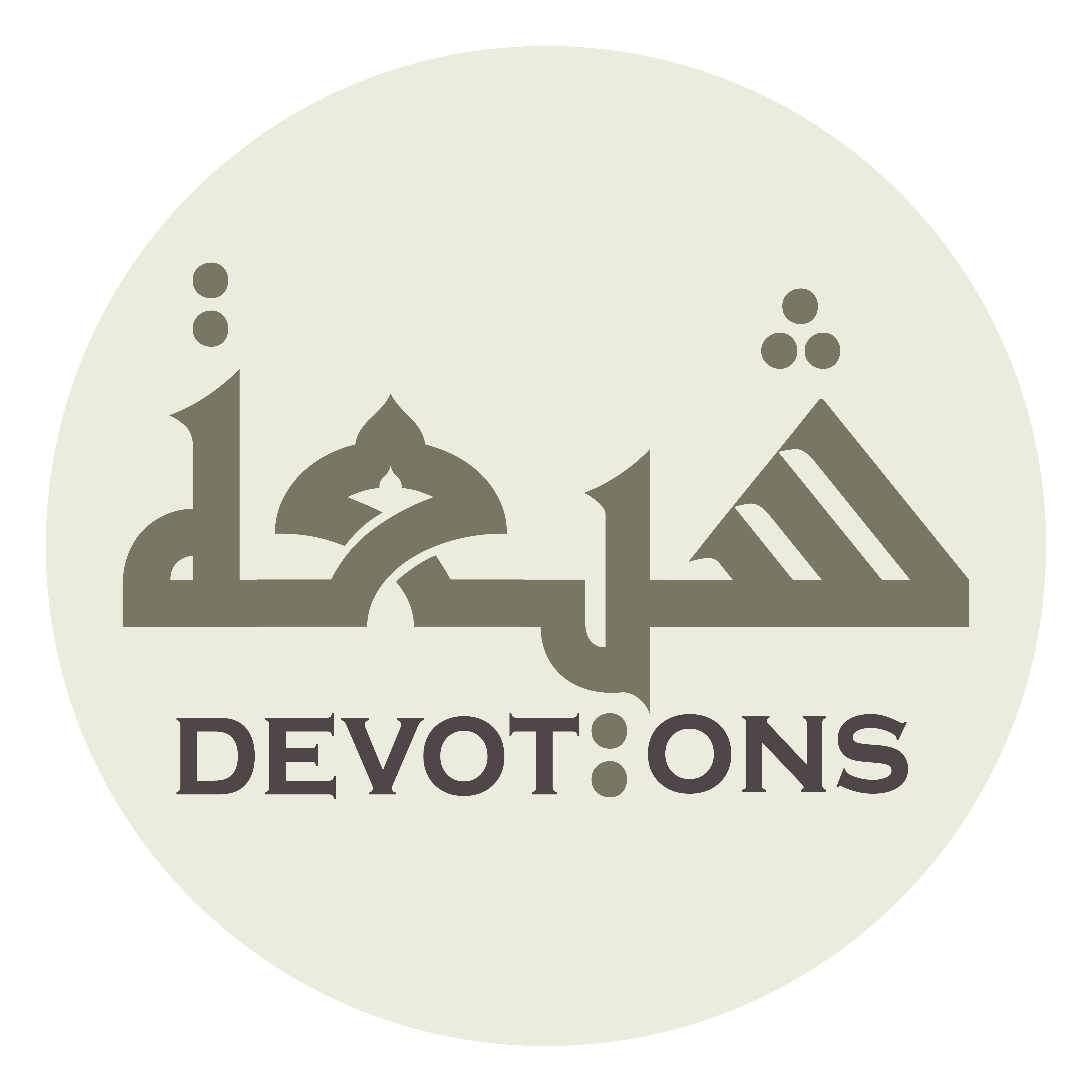 وَحَيِّرْهُمْ فِيْ سُبُلِهِمْ، وَضَلِّلْهُمْ عَنْ وَجْهِهِمْ

waḥayyir-hum fī subulihim, waḍallilhum `an wajhihim

bewilder them in their roads, turn them astray from their direction,
Dua 27 - Sahifat Sajjadiyyah
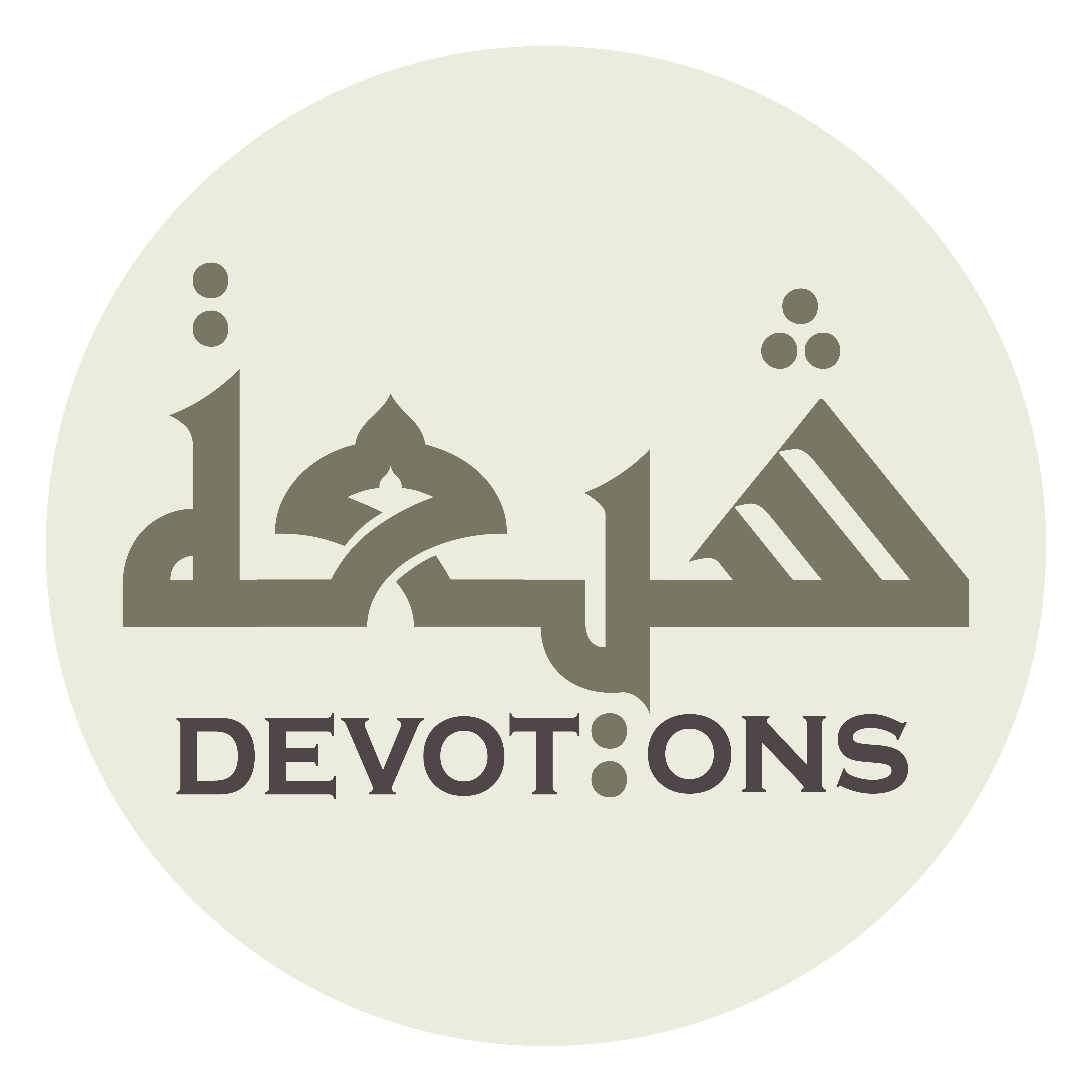 وَاقْـطَعْ عَنْهُمُ الْمَدَدَ وَانْقُصْ مِنْهُمُ الْعَدَدَ

waqṭa` `anhumul madada wanquṣ minhumul `adad

cut off reinforcements from them, chop them down in numbers,
Dua 27 - Sahifat Sajjadiyyah
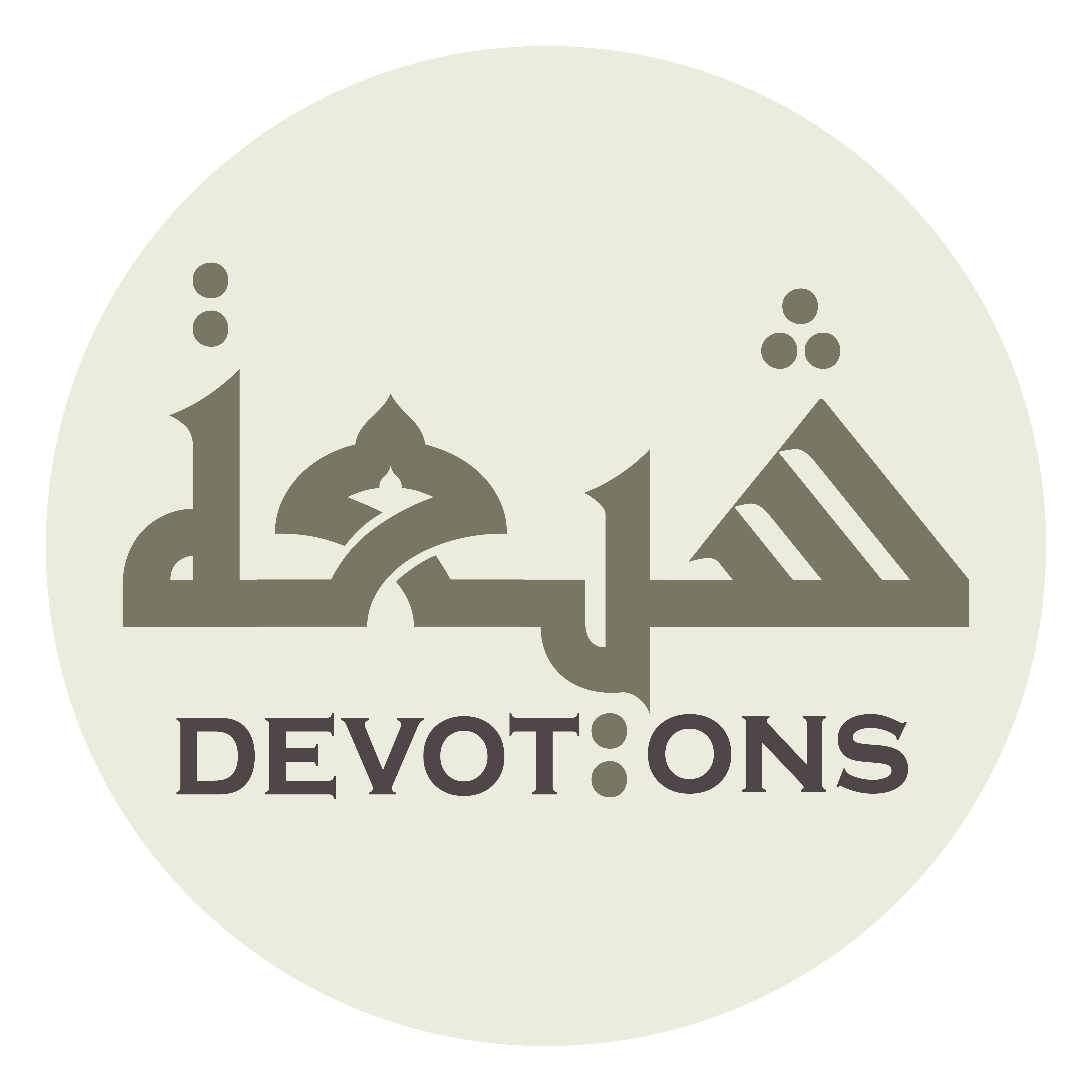 وَامْلاَْ أَفْئِدَتَهُمُ الرُّعْبَ، وَاقْبِضْ أَيْـدِيَهُمْ عَنِ البَسْطِ

wamlā af-idatahumur ru`b, waqbiḍ aydiyahum `anil basṭ

fill their hearts with terror, hold back their hands from stretching forth,
Dua 27 - Sahifat Sajjadiyyah
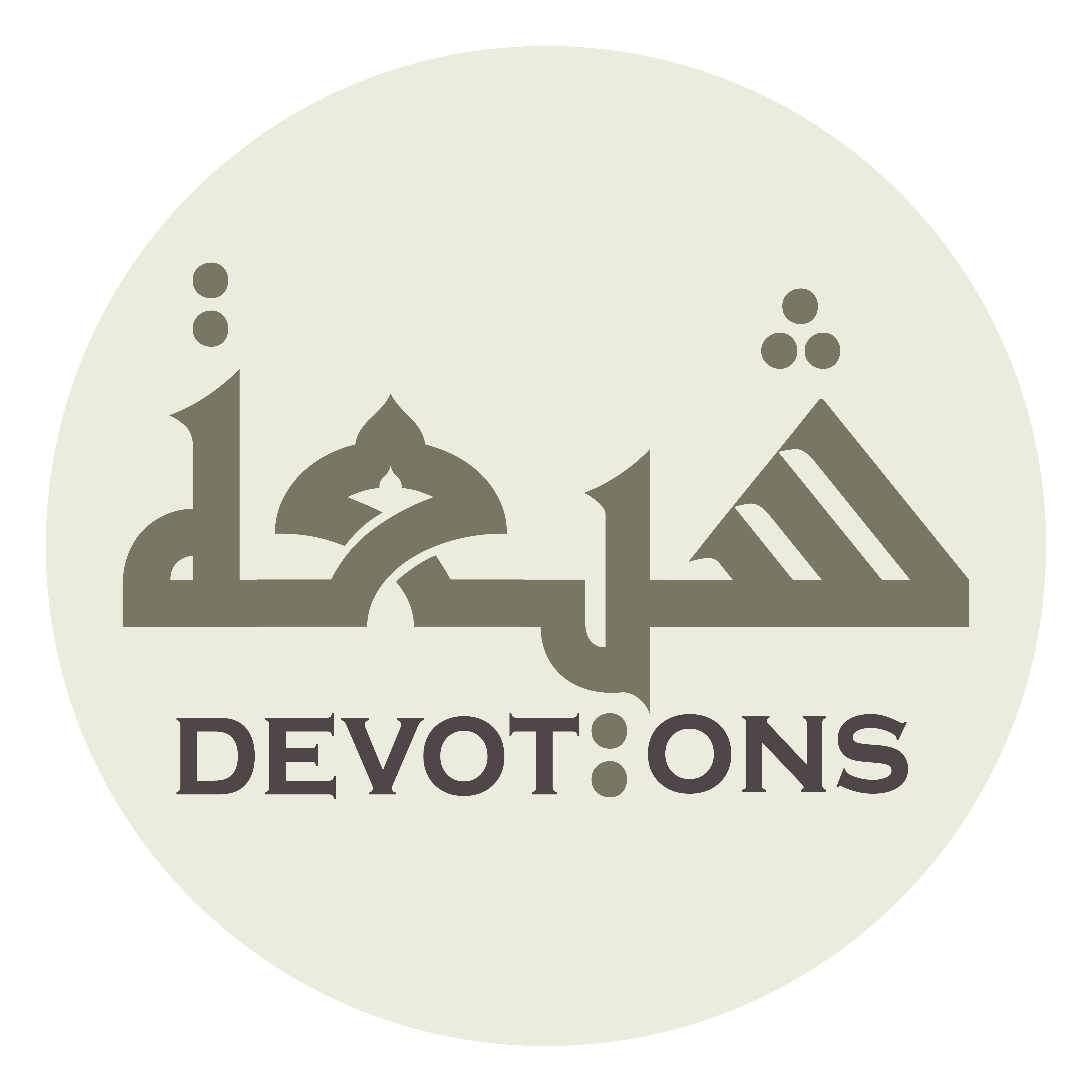 وَاخْـزِمْ أَلْسِنَتَهُمْ عَنِ النُّطْقِ

wakhzim alsinatahum `anin nuṭq

tie back their tongues from speaking,
Dua 27 - Sahifat Sajjadiyyah
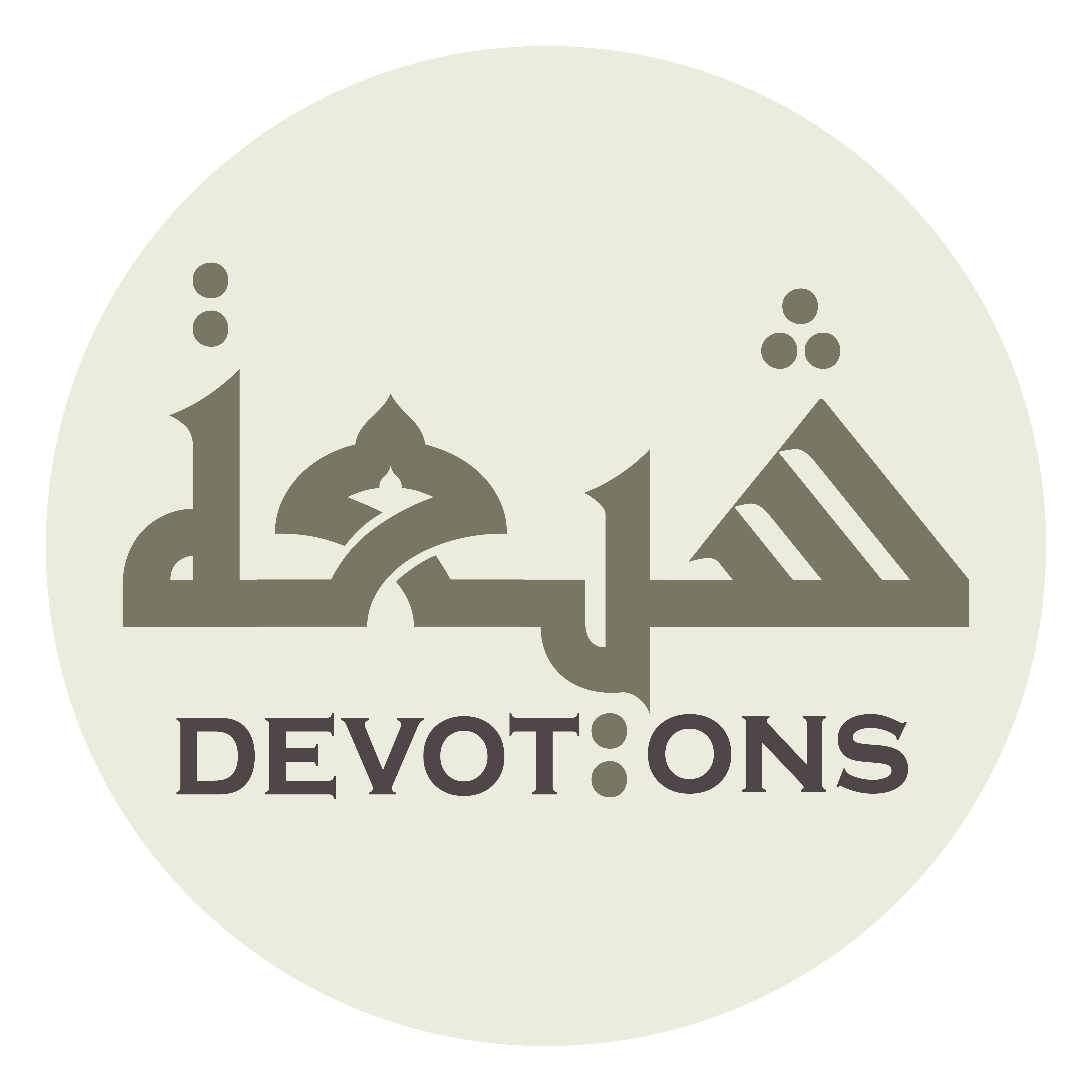 وَشَرِّدْ بهِمْ مَنْ خَلْفَهُمْ، وَنَكِّلْ بِهِمْ مَنْ وَرَاءَهُمْ

washarrid bhim man khalfahum, wanakkil bihim man warā-ahum

"scatter by them the ones behind them" (8:57], make them a lesson for those beyond them,
Dua 27 - Sahifat Sajjadiyyah
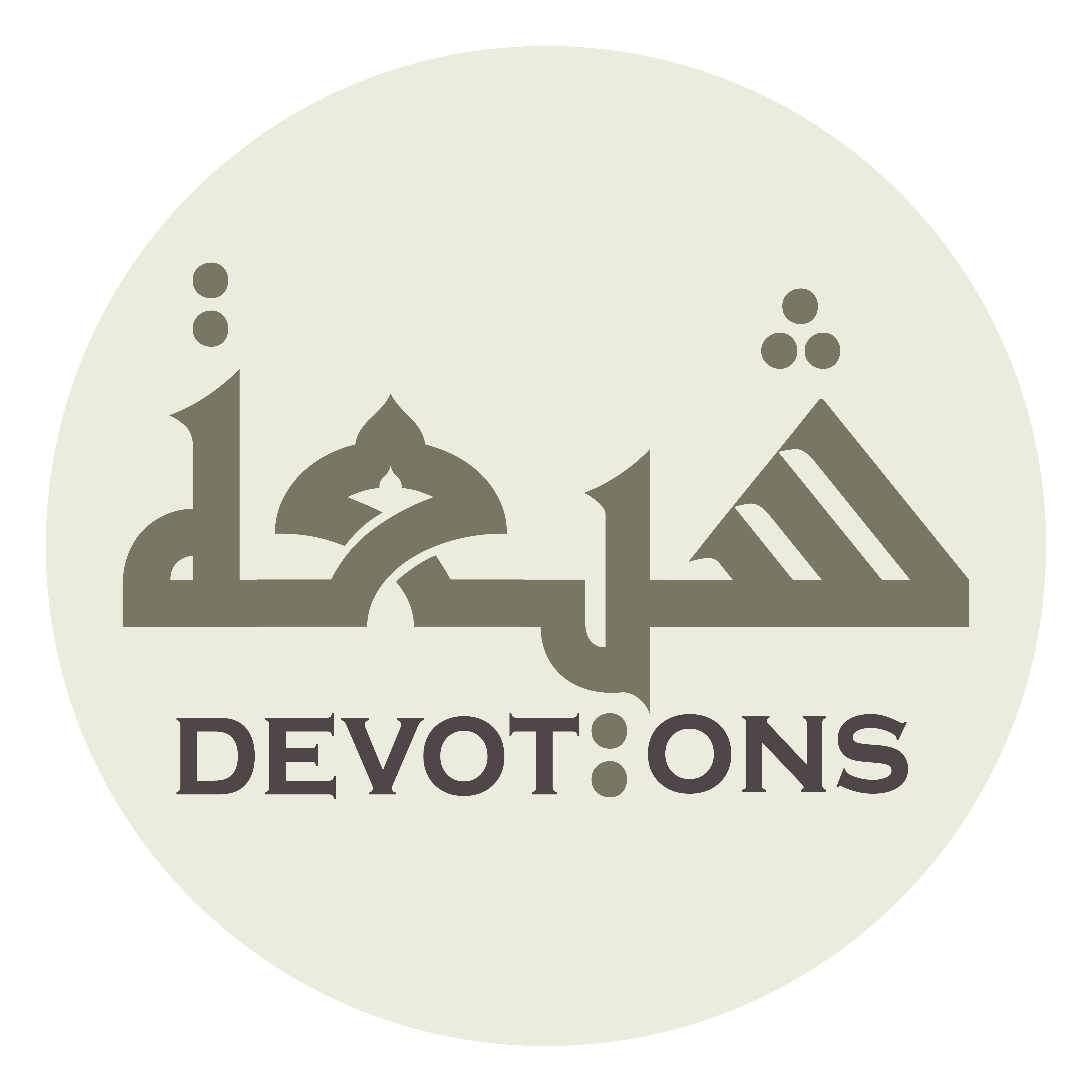 وَاقْـطَعْ بِخِزْيِهِمْ أَطْمَـاعَ مَنْ بَعْدَهُمْ

waqṭa` bikhizyihim aṭma`a man ba`dahum

and through their degradation cut off the hopes of those who come after them!
Dua 27 - Sahifat Sajjadiyyah
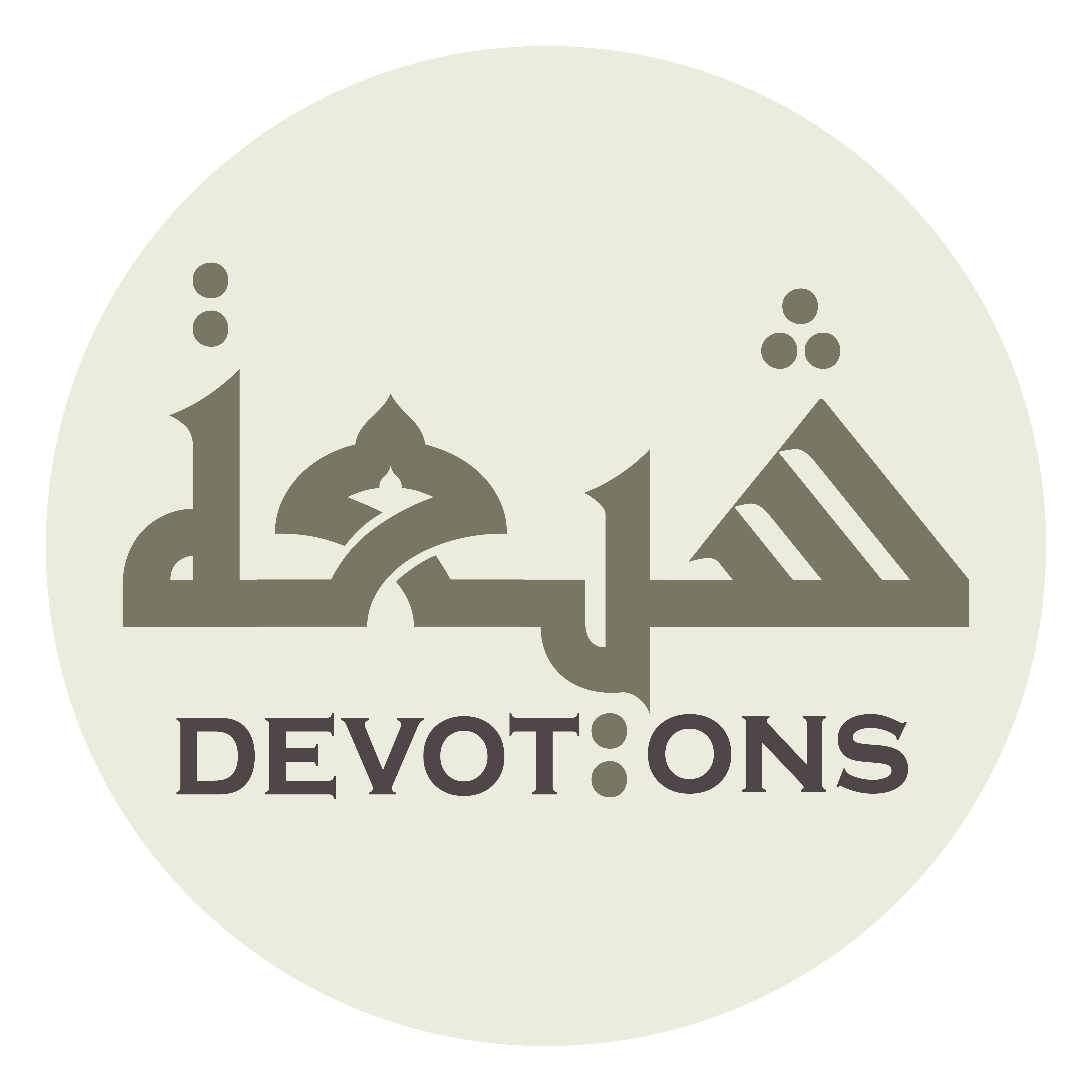 أَللَّهُمَّ عَقِّمْ أَرْحَامَ نِسَائِهِمْ

allāhumma `aqqim ar-ḥāma nisā-ihim

O God, make the wombs of their women barren
Dua 27 - Sahifat Sajjadiyyah
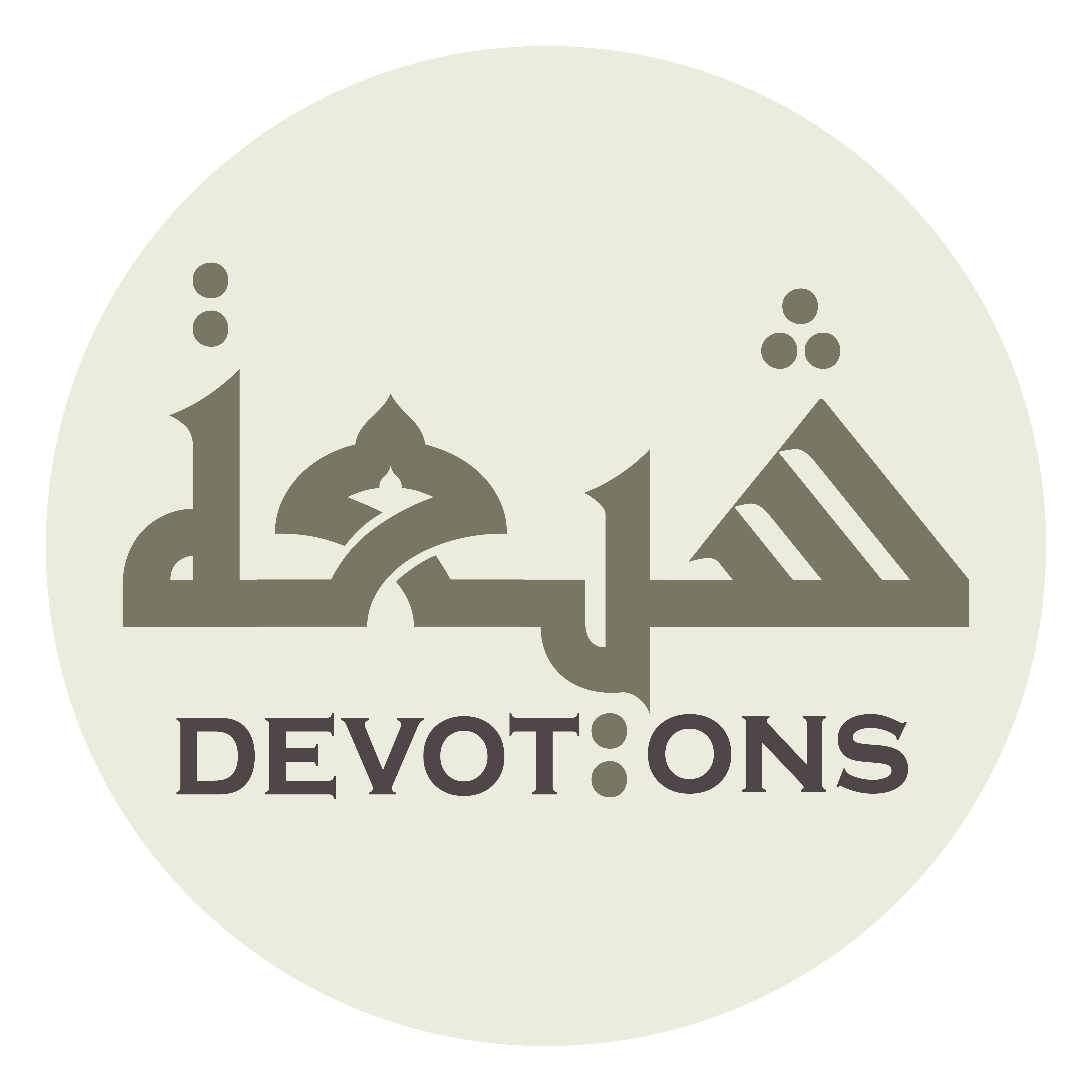 وَيَبِّسْ أَصْلاَبَ رِجَالِهِمْ

wayabbis aṣlāba rijālihim

dry up the loins of their men,
Dua 27 - Sahifat Sajjadiyyah
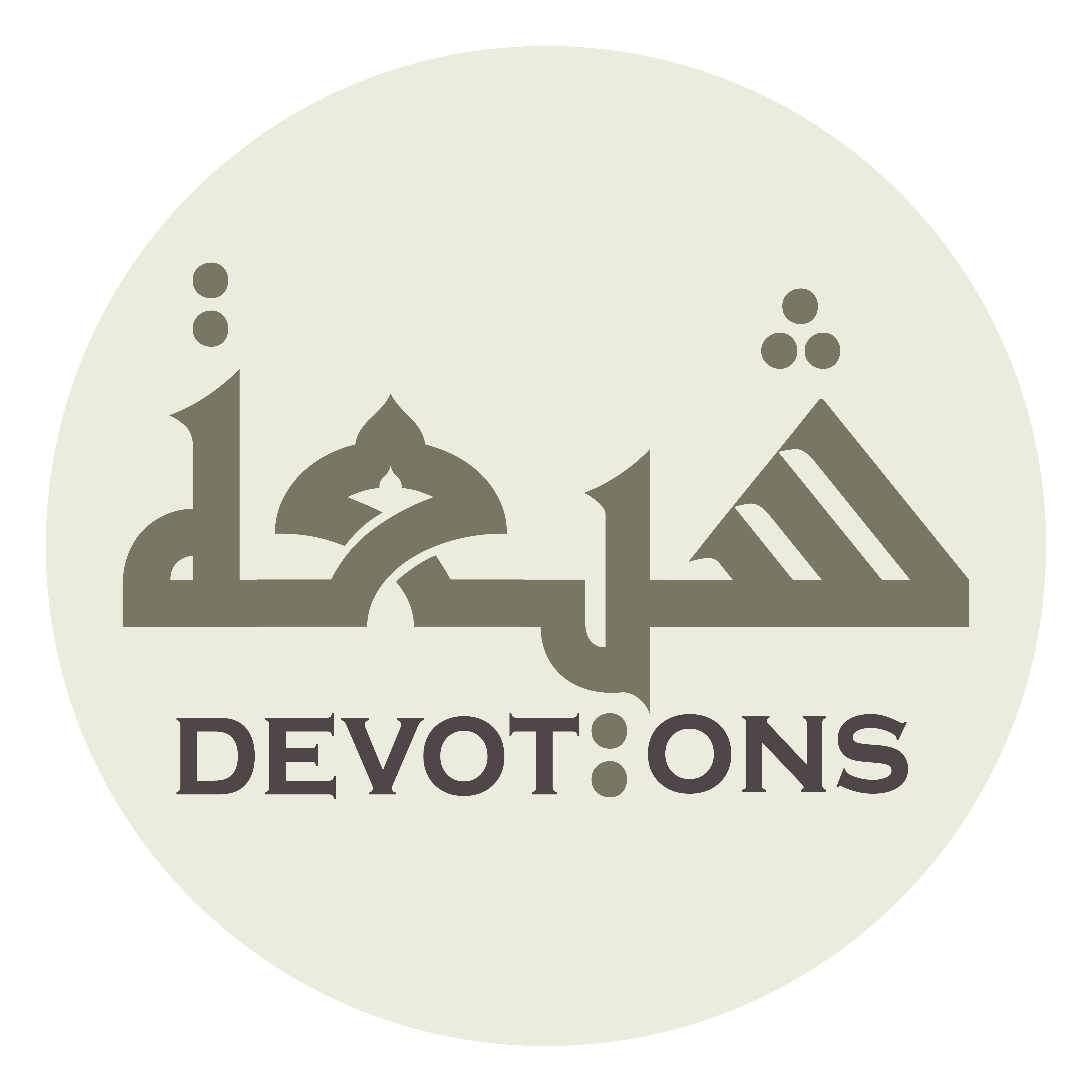 وَاقْطَعْ نَسْلَ دَوَابِّهِمْ وَأَنْعَامِهِمْ

waqṭa` nasla dawabbihim wa-an`āmihim

cut off the breeding of their mounts and their cattle,
Dua 27 - Sahifat Sajjadiyyah
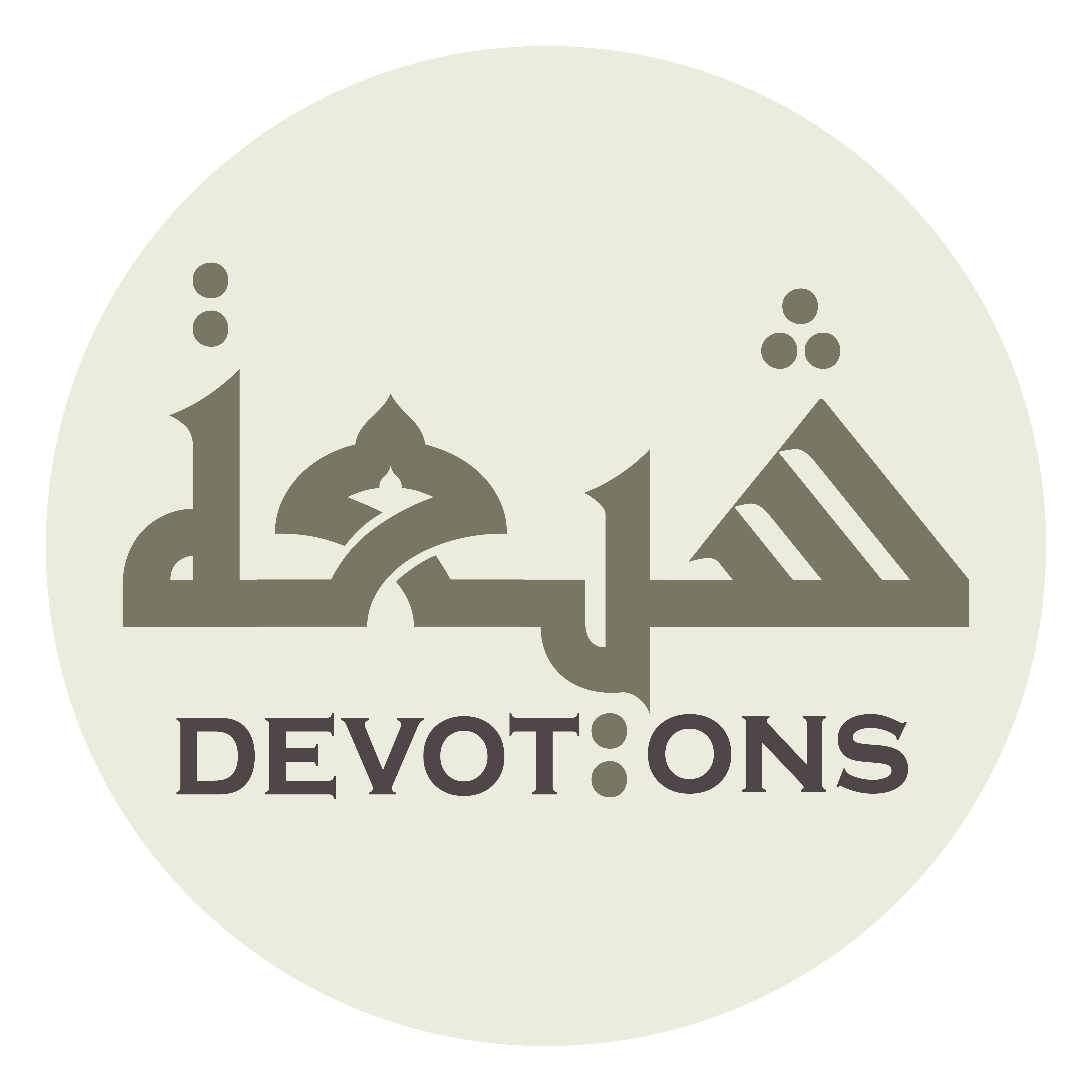 لَا تَأْذَنْ لِسَمَائِهِمْ فِيْ قَطْر، وَلَا لْأَرْضِهِمْ فِيْ نَبَات

lā ta-dhan lisamā-ihim fī qaṭr, walal-ar-ḍihim fī nabāt

and permit not their sky to rain or their earth to grow!
Dua 27 - Sahifat Sajjadiyyah
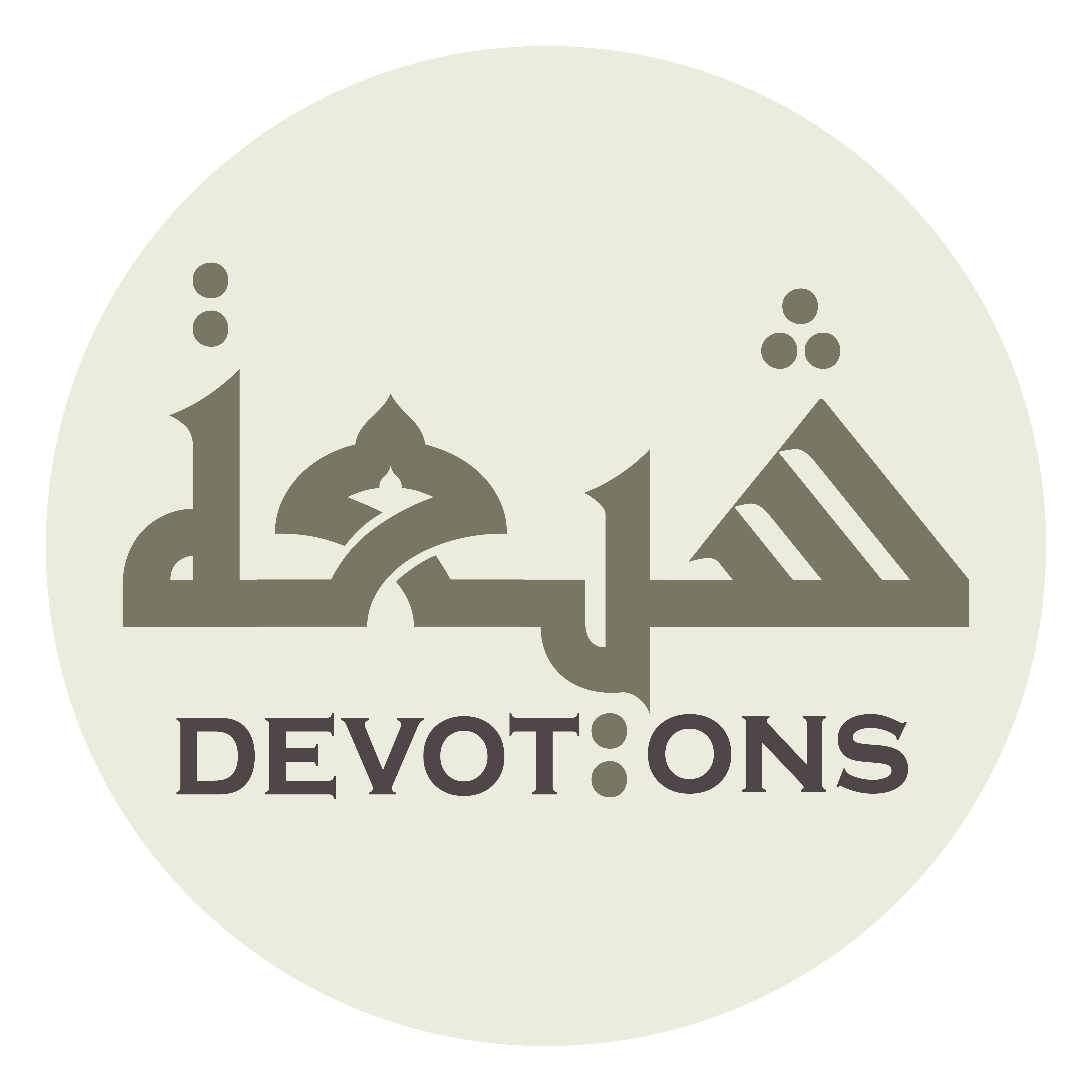 أَللَّهُمَّ وَقَوِّ بِذٰلِكَ مِحَالَّ أَهْلِ الْإِسْلاَمِ

allāhumma waqawwi bidhālika miḥālla ahlil islām

O God, through that strengthen the prowess of the People of Islam,
Dua 27 - Sahifat Sajjadiyyah
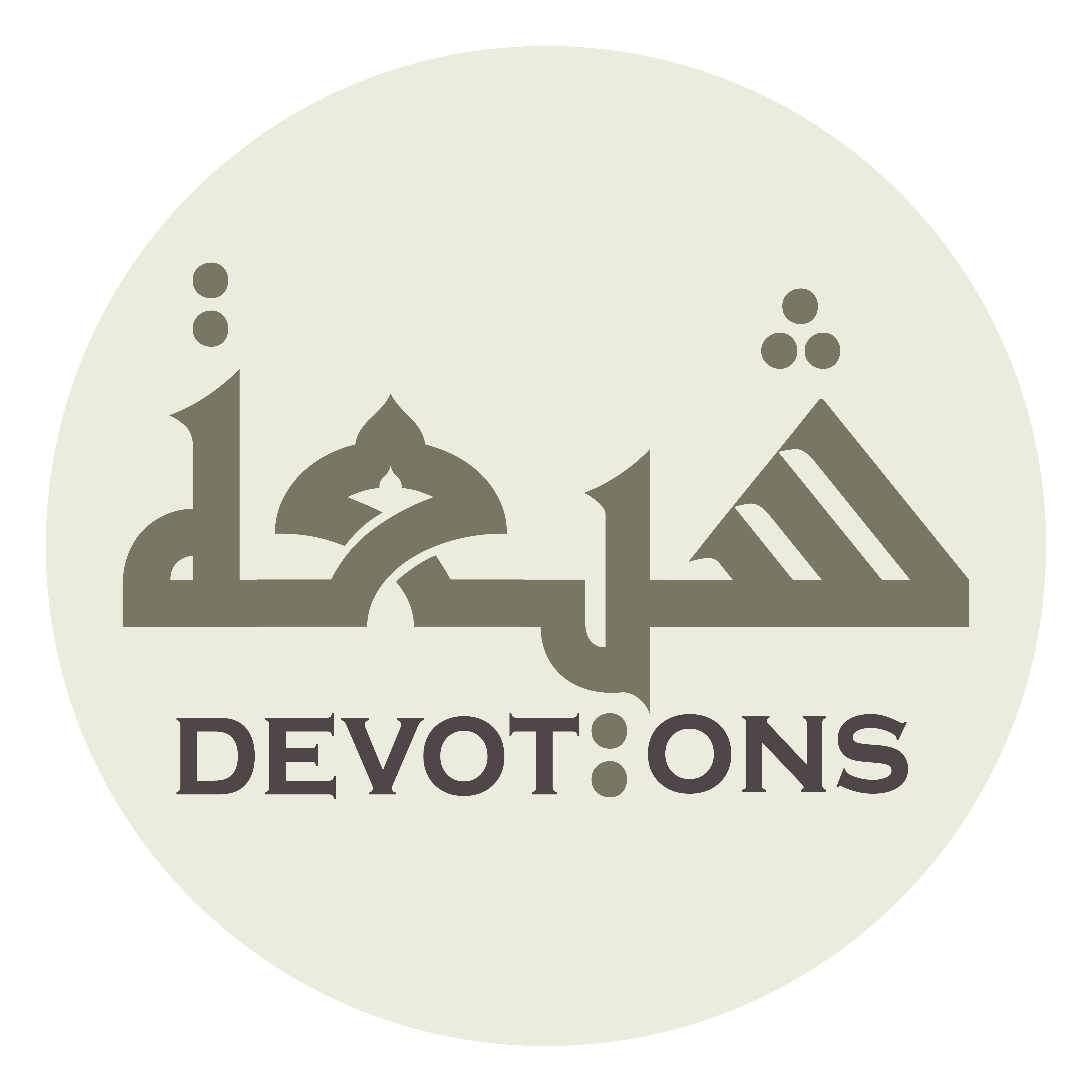 وَحَصِّنْ بِهِ دِيَارَهُمْ، وَثَمِّرْ بِـهِ أَمْوَالَهُمْ

waḥaṣṣin bihi diyārahum, wathammir bihi amwālahum

fortify their cities, increase their properties,
Dua 27 - Sahifat Sajjadiyyah
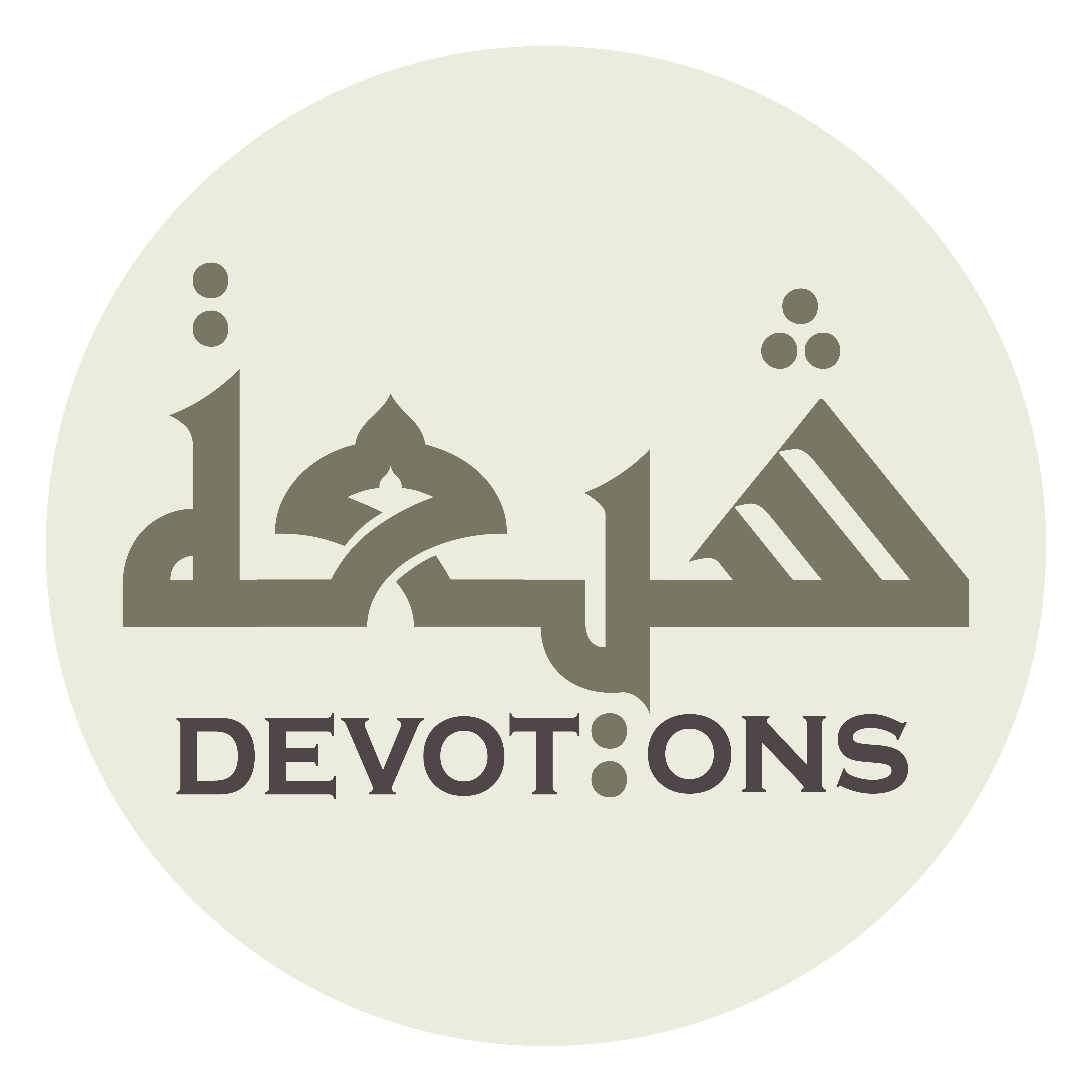 وَفَرِّغْهُمْ عَنْ مُحَارَبَتِهِمْ لِعِبَادَتِكَ وَعَنْ مُنَابَذَتِهِمْ لِلْخَلْوَةِ بِكَ

wafarrigh-hum `an muḥārabatihim li`ibādatika wa`an munābadhatihim lilkhalwati bik

give them ease from their fighting to worship You and from their warfare to be alone with You,
Dua 27 - Sahifat Sajjadiyyah
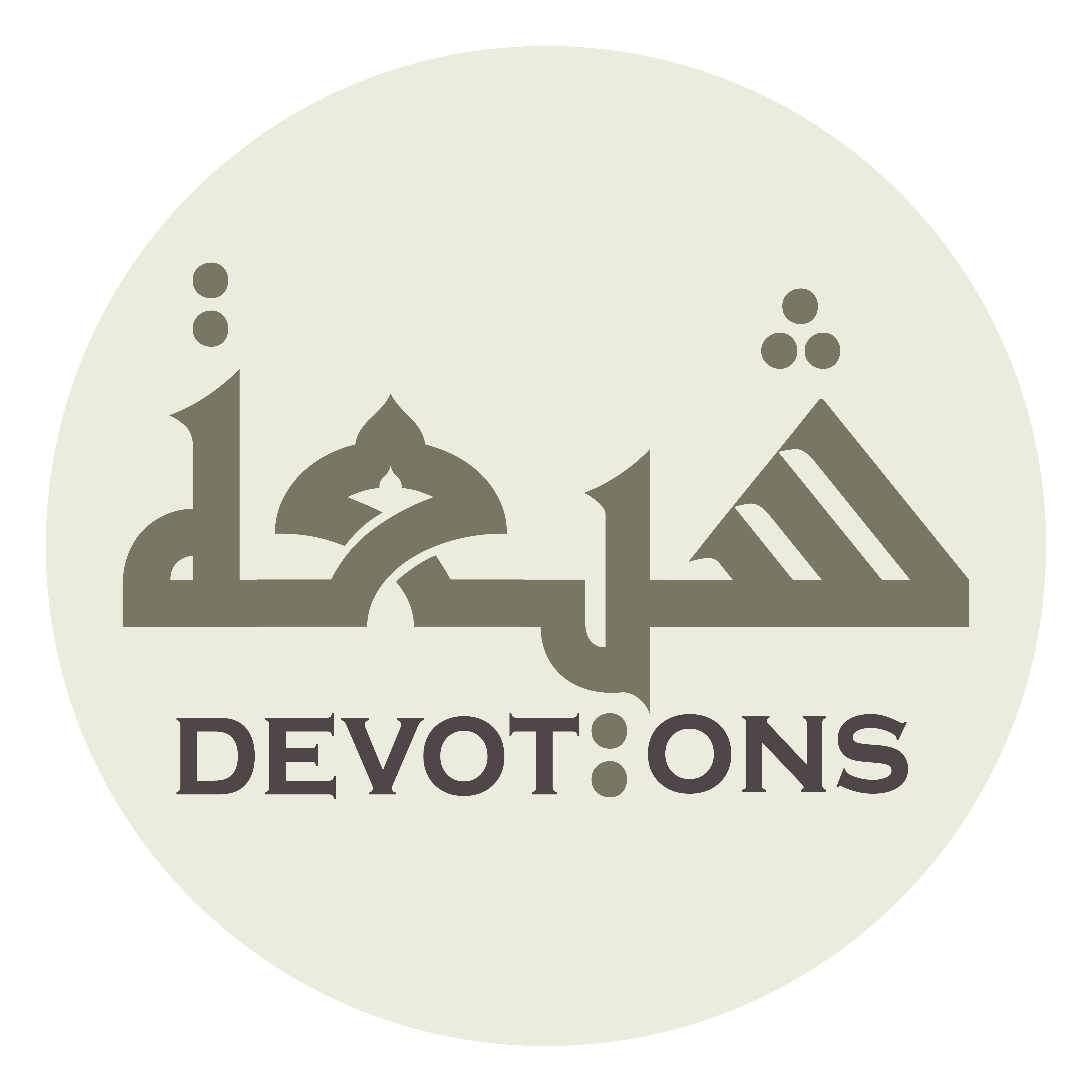 حَتَّى لَا يُعْبَدَ فِيْ بِقَاعِ الَارْضِ غَيْرُكَ

ḥattā lā yu`bada fī biqā`il ar-ḍi ghayruk

so that none will be worshipped in the regions of the earth but You
Dua 27 - Sahifat Sajjadiyyah
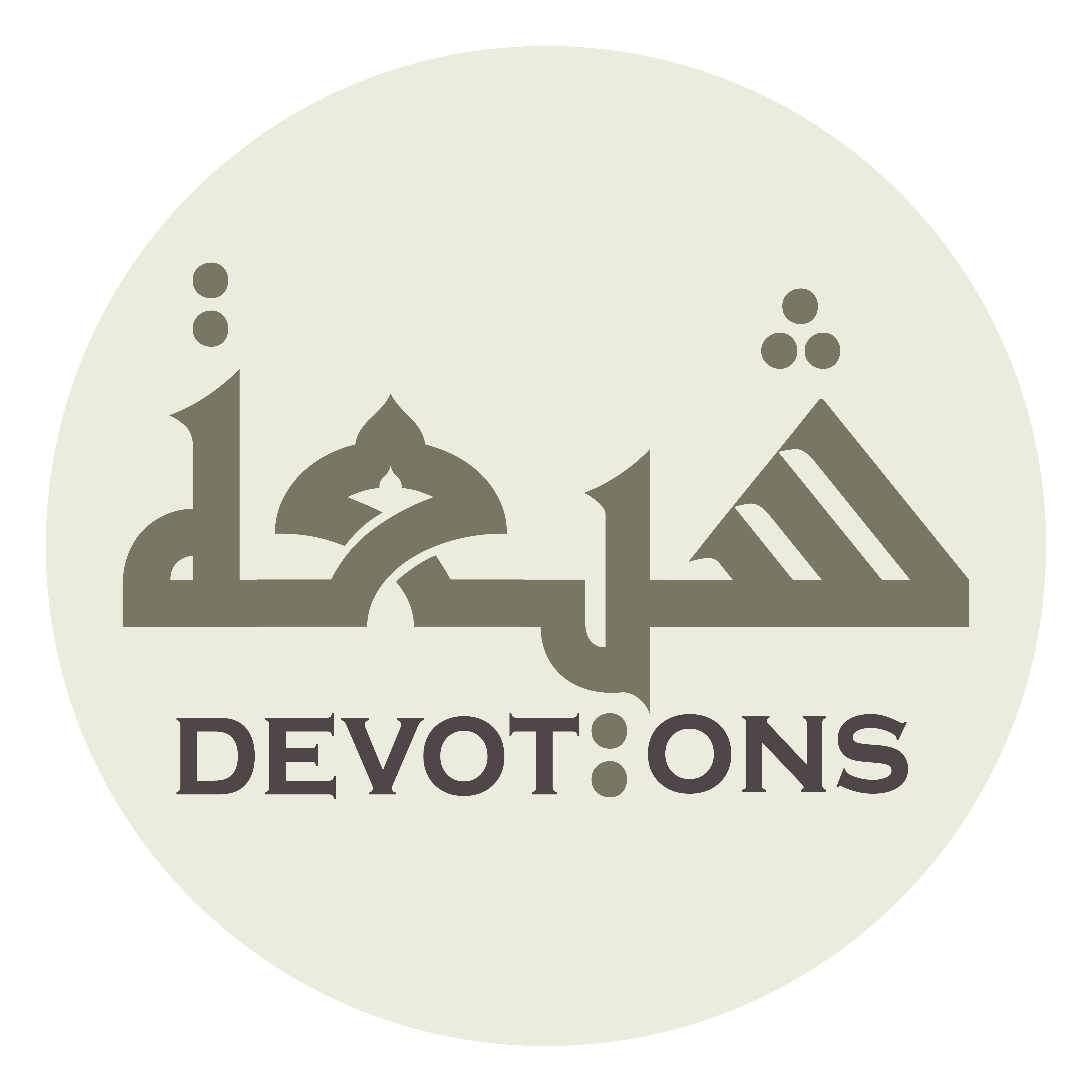 وَلَا تُعَفَّرَ لِأَحَدٍ مِنْهُمْ جَبْهَةٌ دُونَكَ

walā tu`affara li-aḥadin minhum jabhatun dūnak

and no forehead of theirs may be rubbed in dust for less than You!
Dua 27 - Sahifat Sajjadiyyah
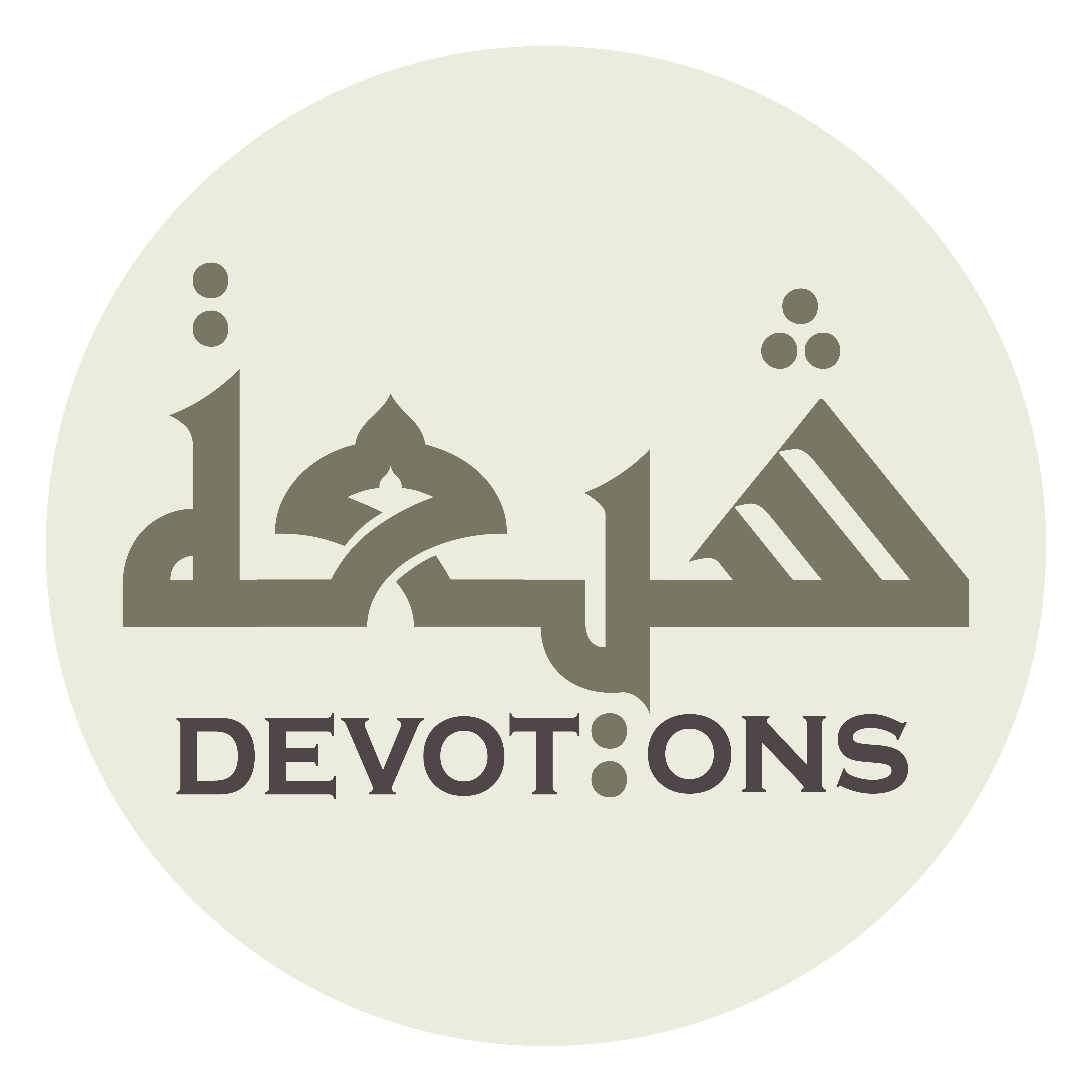 أَللَّهُمَّ اغزُ بِكُلِّ نَـاحِيَـة مِنَ الْمُسْلِمِيْنَ

allāhummaghzu bikulli naḥiyat minal muslimīn

O God, send out the Muslims of every region on raids
Dua 27 - Sahifat Sajjadiyyah
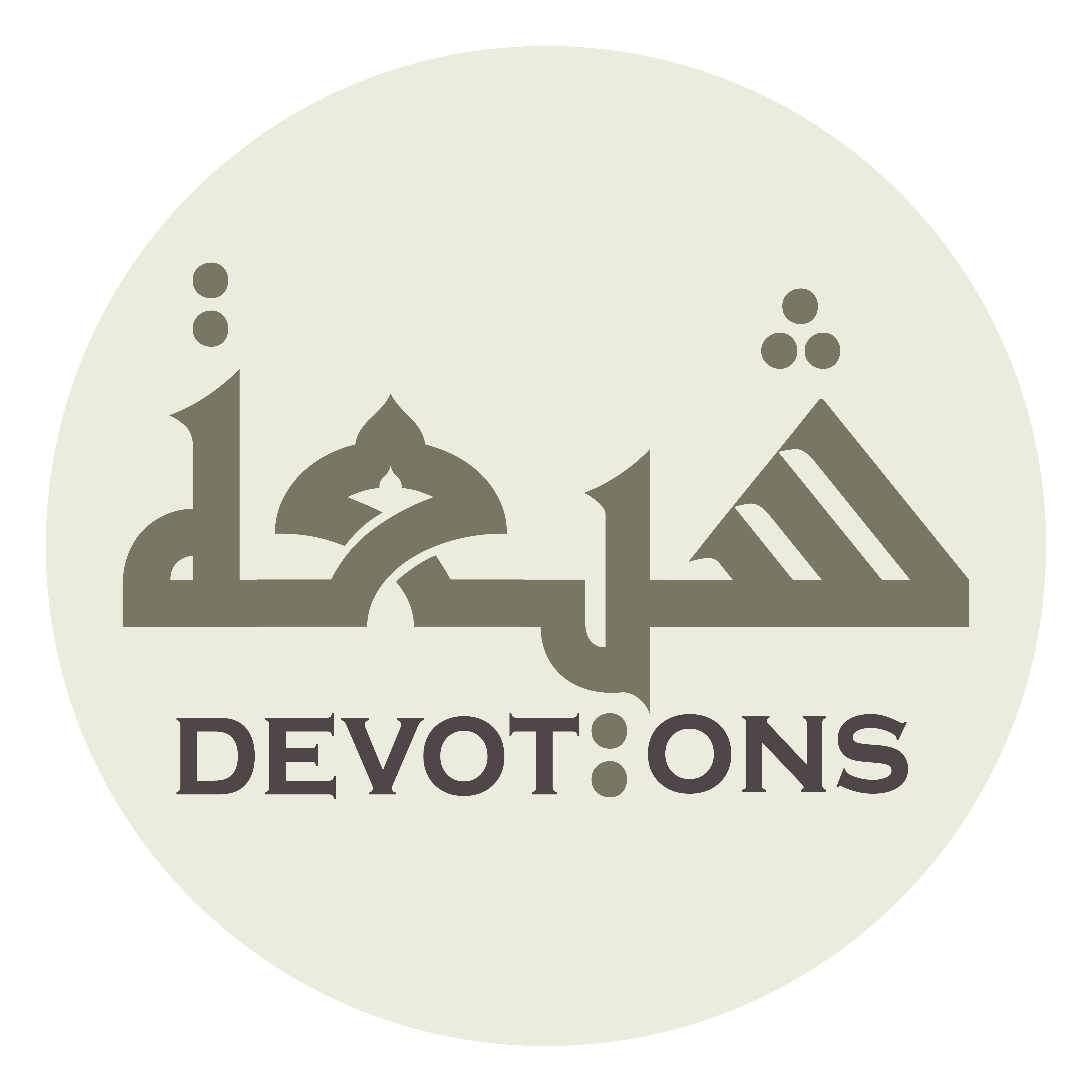 عَلَى مَنْ بِـإِزَائِهِمْ مِنَ الْمُشْرِكِينَ

`alā man bi-izā-ihim minal mushrikīn

against the idolaters who face them!
Dua 27 - Sahifat Sajjadiyyah
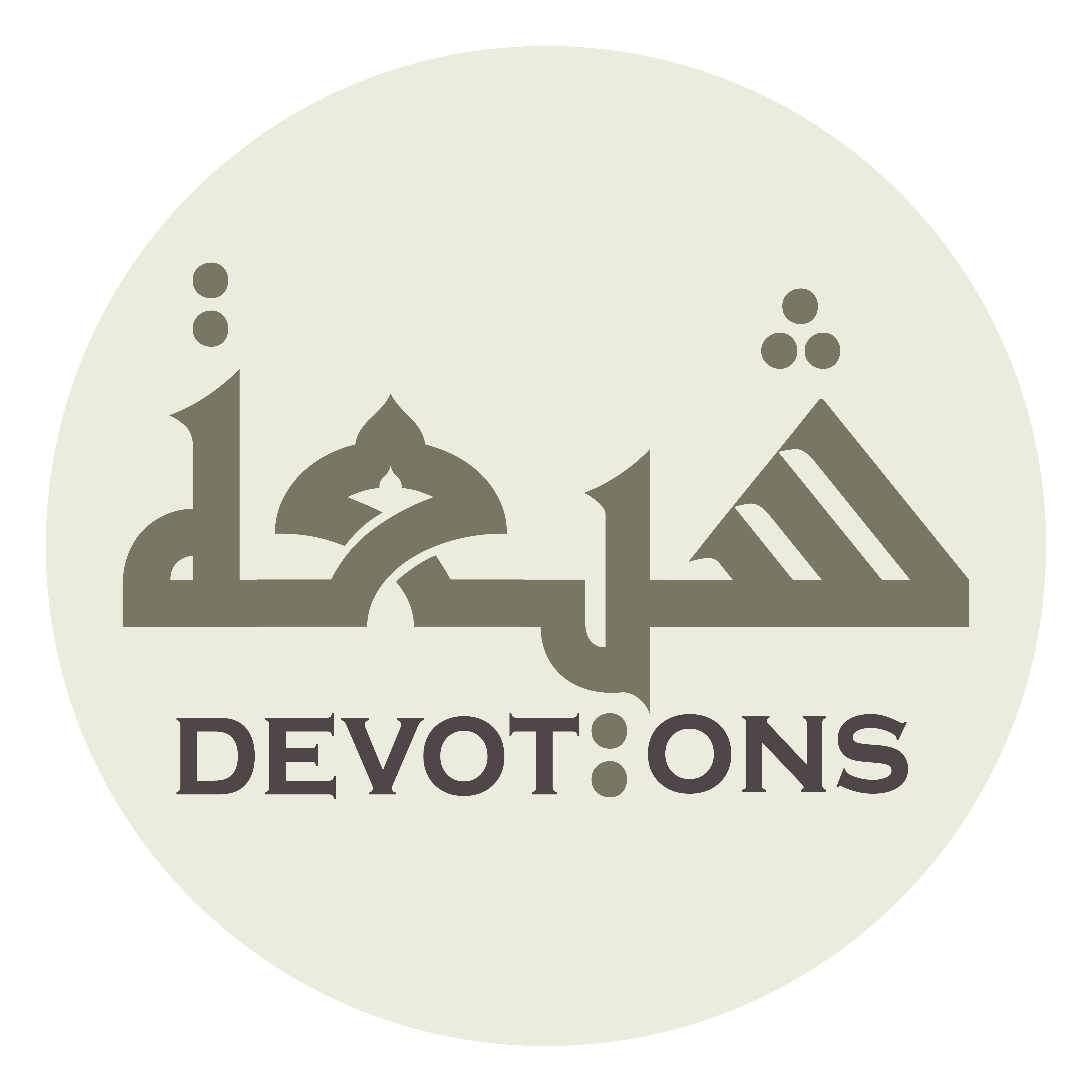 وَأَمْدِدْهُمْ بِمَلَائِكَة مِنْ عِنْدِكَ مُرْدِفِينَ

wa-amdid-hum bimalā-ikat min `indika mur-difīn

Reinforce them with angels in ranks from You,
Dua 27 - Sahifat Sajjadiyyah
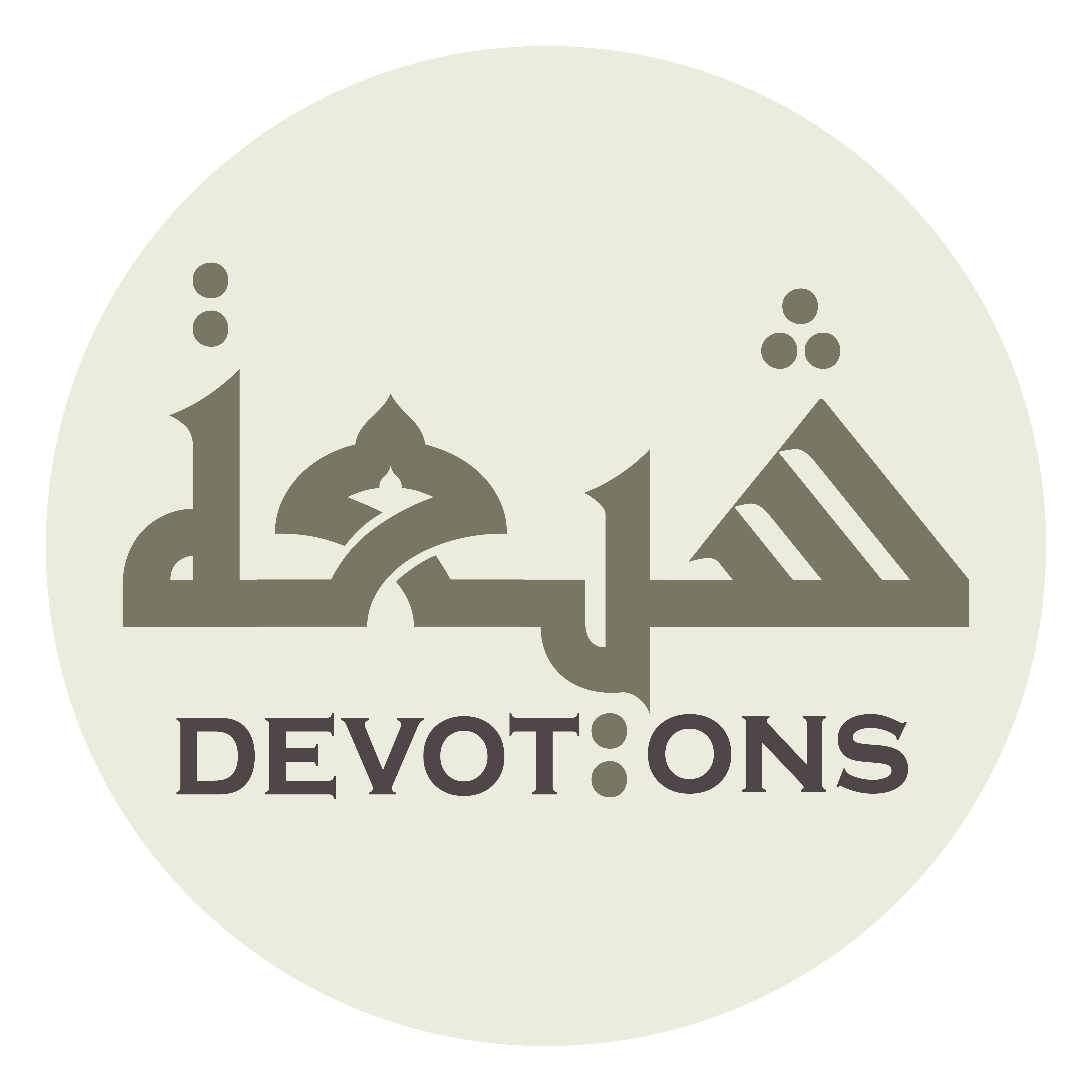 حَتَّى يَكْشِفُـوهُمْ إِلَى مُنْقَطَعِ التُّـرَابِ قَتْـلًا فِيْ أَرْضِكَ

ḥattā yakshifūhum ilā munqaṭa`it turābi qatlan fī ar-ḍik

till the idolaters are routed by them to the end of the land, slain in Your earth
Dua 27 - Sahifat Sajjadiyyah
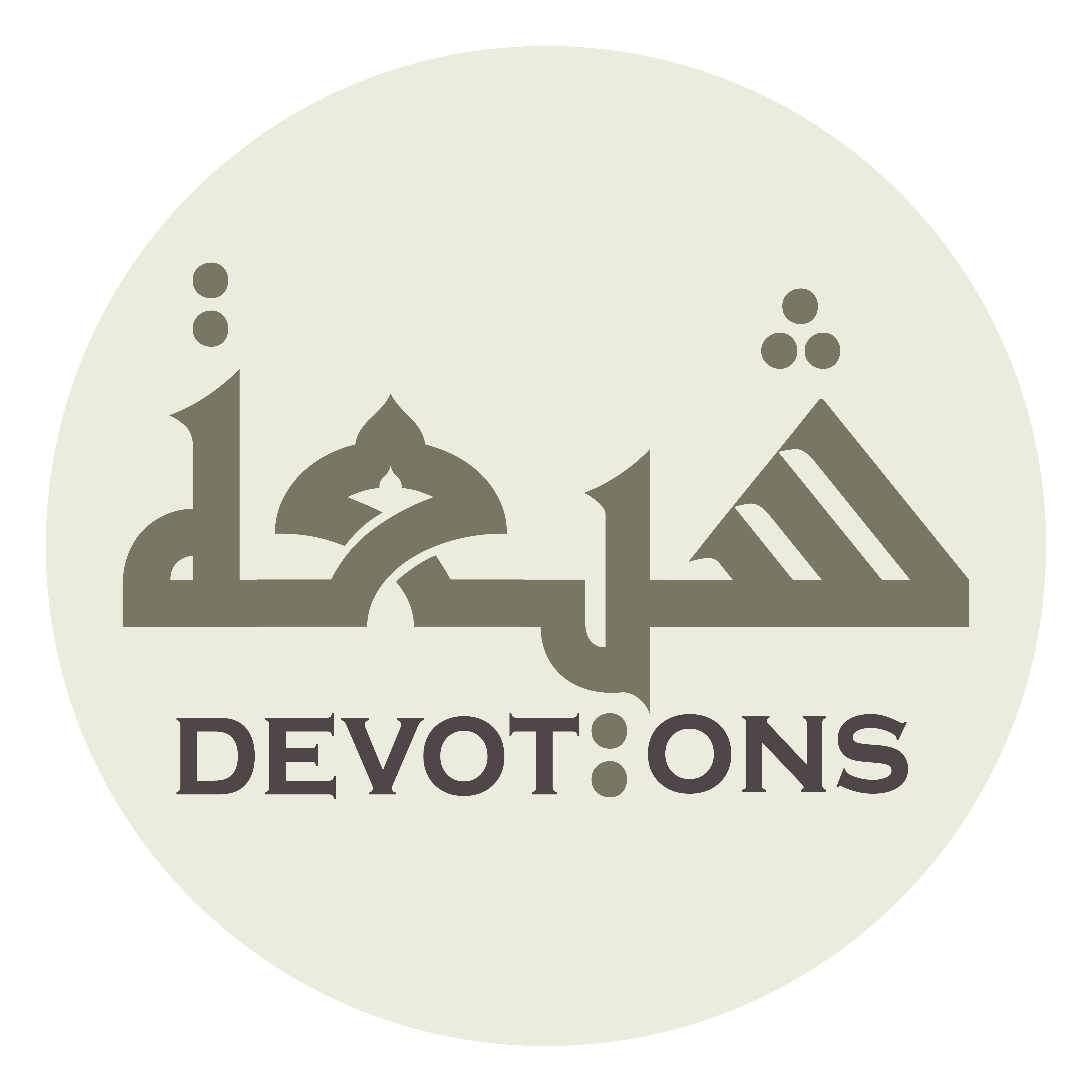 أَسْرًا أَوْ يُقِرُّوَا بِأَنَّكَ أَنْتَ اللَّهُ الَّذِيْ لَا إِلٰهَ إِلَّا أَنْتَ

asran aw yuqirruwā bi-annaka antallāhul ladhī lā ilāha illā ant

or taken captive, or till they admit that You art God, other than whom there is no god,
Dua 27 - Sahifat Sajjadiyyah
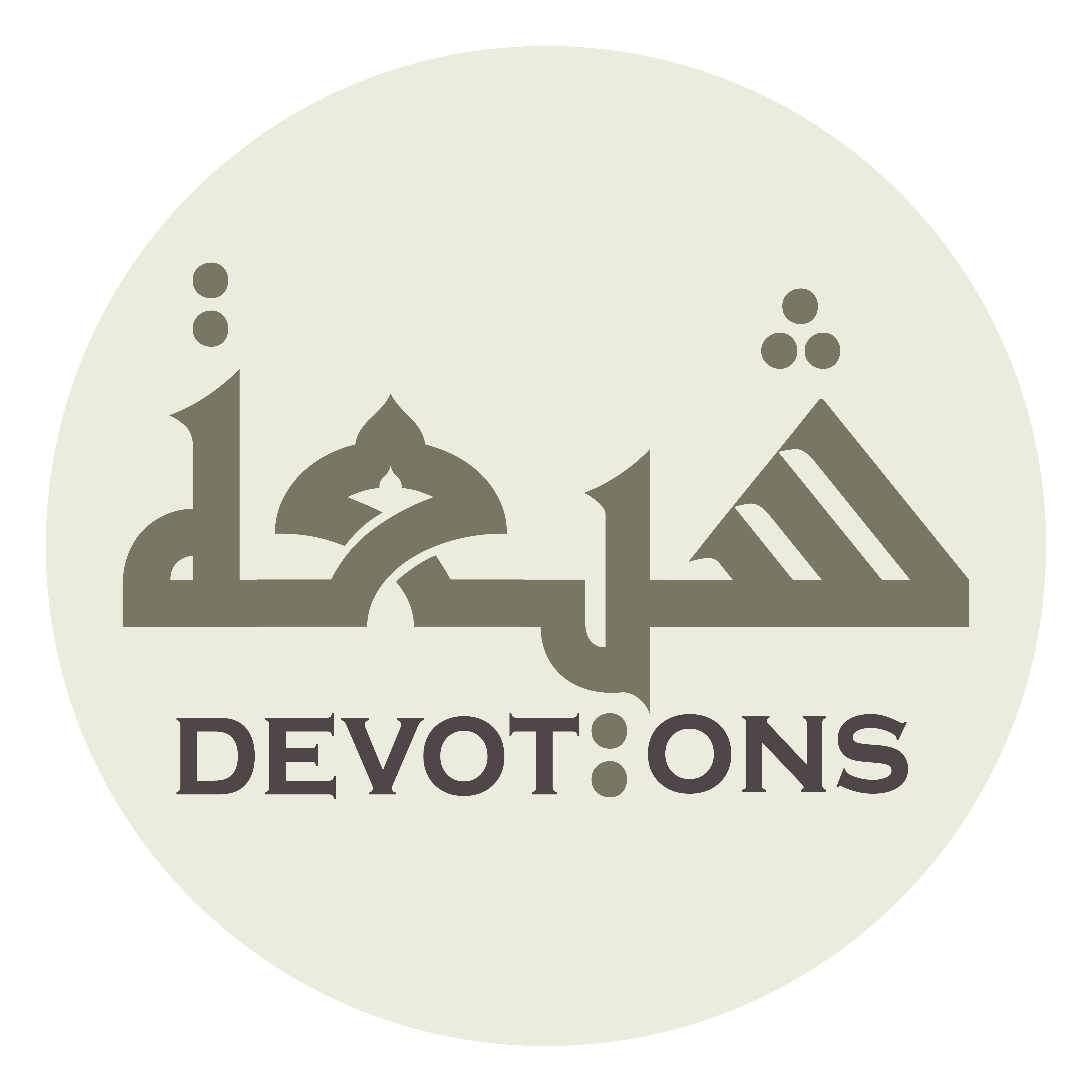 وَحْدَكَ لَا شَرِيكَ لَكَ

waḥdaka lā sharīka lak

You alone, who hast no associate!
Dua 27 - Sahifat Sajjadiyyah
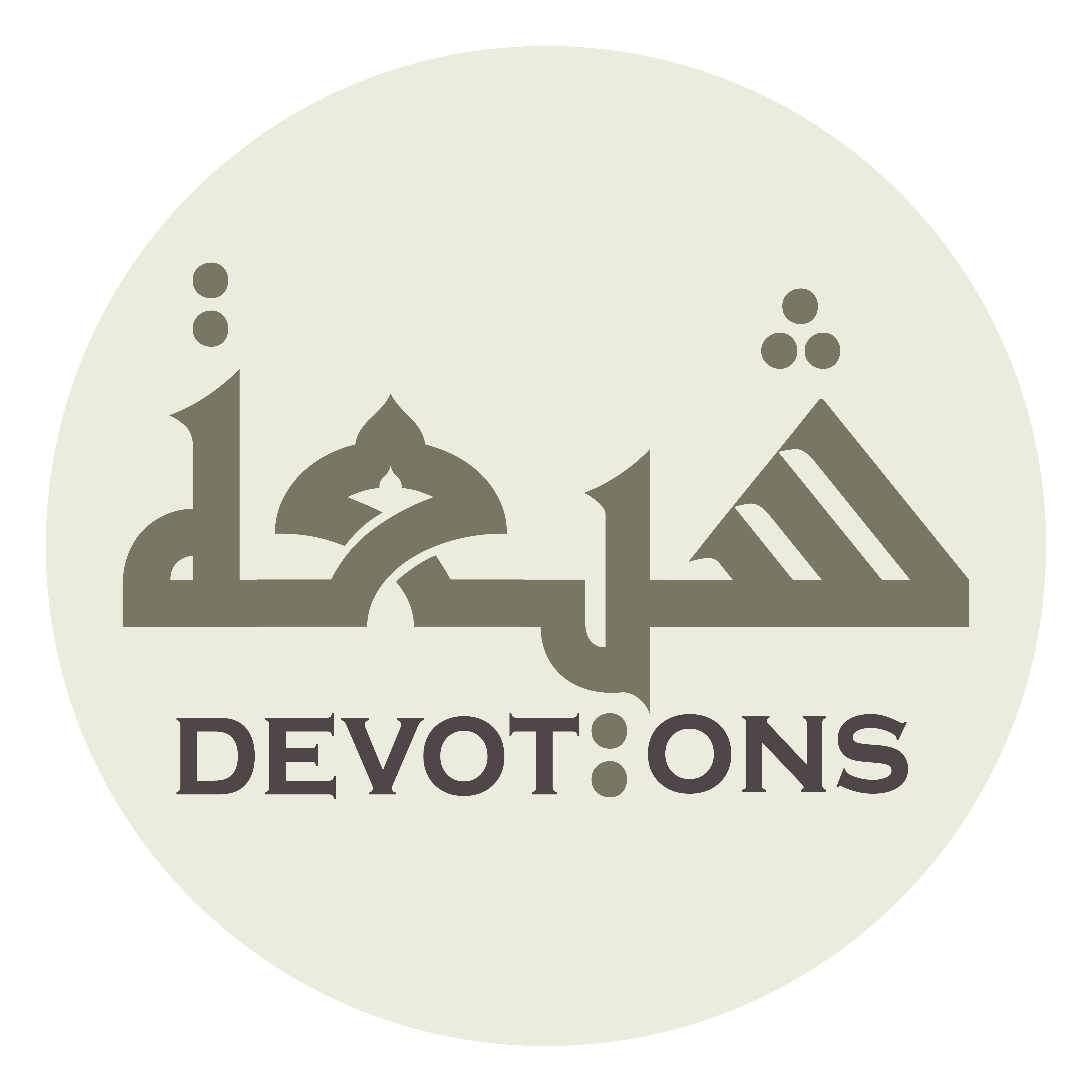 أَللَّهُمَّ وَاعْمُمْ بِذٰلِكَ أَعْدَاءَكَ فِيْ أَقْطَارِ الْبِلاَدِ

allāhumma wa`mum bidhālika a`dā-aka fī aqṭāril bilād

O God, include in this Your enemies in the regions of the lands,
Dua 27 - Sahifat Sajjadiyyah
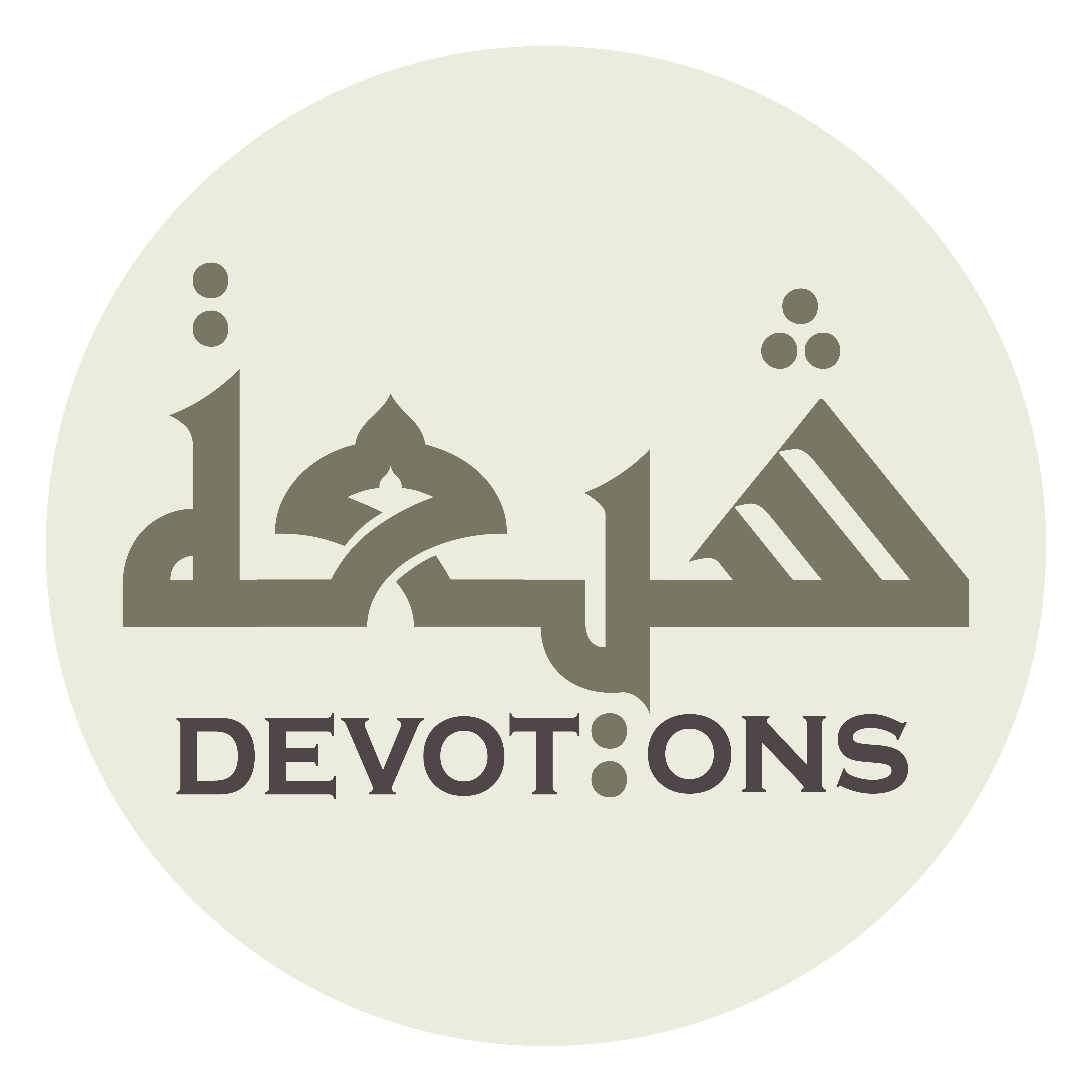 مِنَ الْهِنْدِ وَالرُّومِ وَالتُّـرْكِ وَالْخَزَرِ وَالْحَبَشِ

minal hindi war rūmi wat tur-ki walkhazari walḥabash

the Indians, the Byzantines, the Turks, the Khazars, the Abyssinians,
Dua 27 - Sahifat Sajjadiyyah
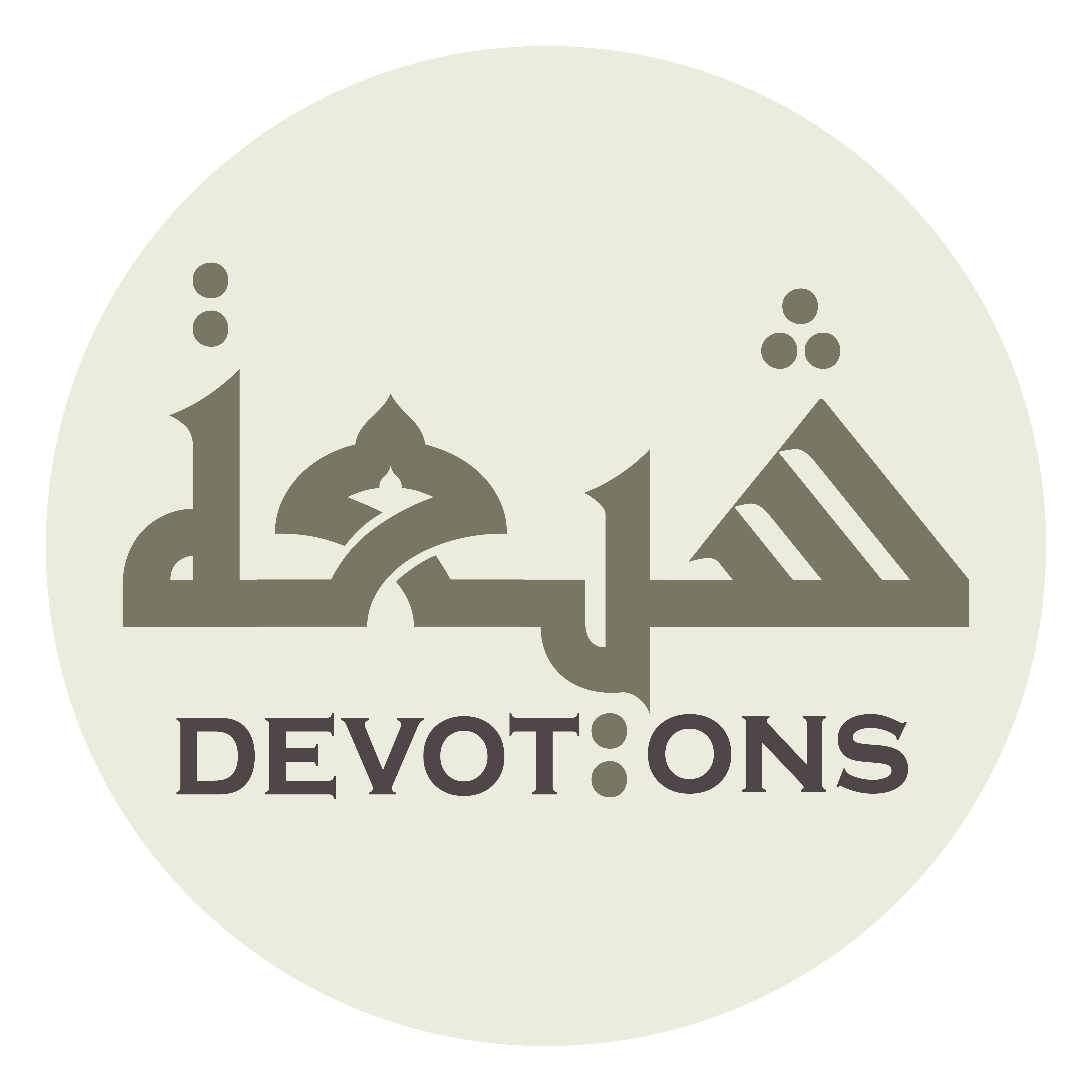 وَالنُّـوبَةِ وَالـزِّنْجِ وَالسَّقَالِبَةِ وَالدَّيَالِمَةِ

wan nūbati wāzzinji was saqālibati wad dayālimah

the Nubians, the Zanjis, the Slavs, the Daylamites,
Dua 27 - Sahifat Sajjadiyyah
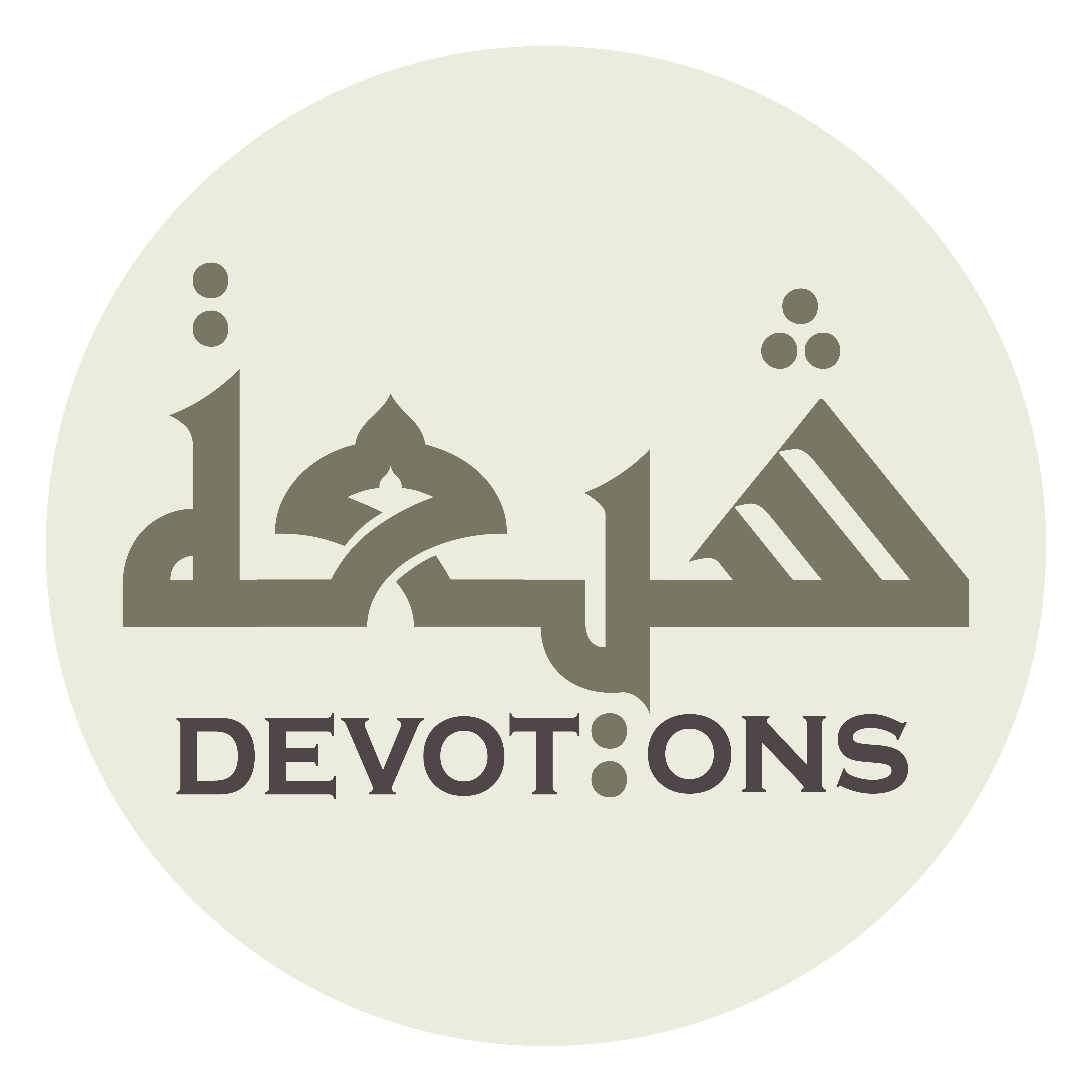 وَسَائِرِ أُمَمِ الشِّرْكِ الَّذِيْ تَخْفَى أَسْمَاؤُهُمْ وَصِفَاتُهُمْ

wasā-iri umamish shir-kil ladhī takhfā asma-uhum waṣifātuhum

and the rest of the idol-worshipping nations, those whose names and attributes are concealed,
Dua 27 - Sahifat Sajjadiyyah
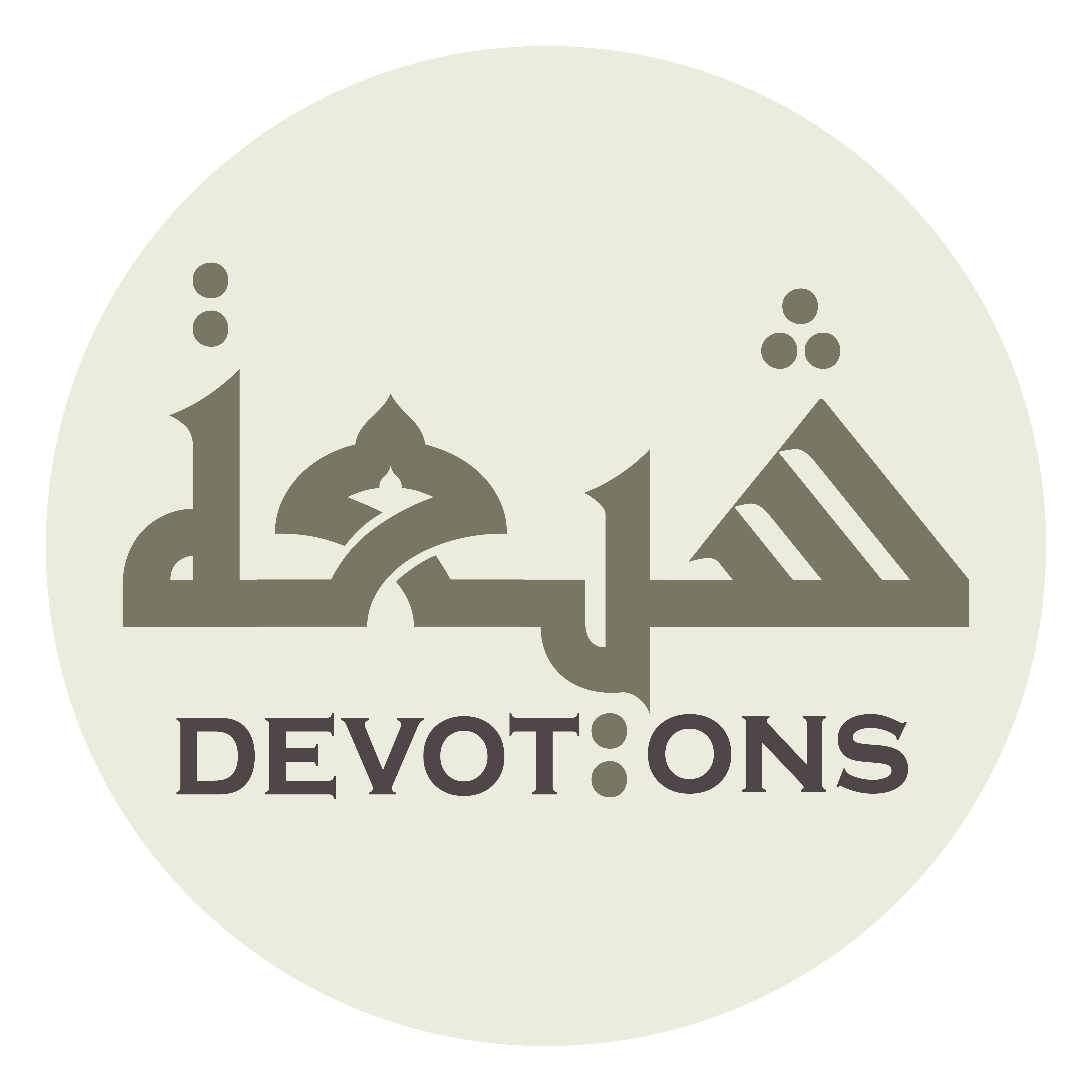 وَقَدْ أَحْصَيْتَهُمْ بِمَعْرِفَتِكَ، وَأَشْرَفْتَ عَلَيْهِمْ بِقُدْرَتِكَ

waqad aḥṣaytahum bima`rifatik, wa-ashrafta `alayhim biqudratik

but whom You countest in Your cognizance and overseest through Your power!
Dua 27 - Sahifat Sajjadiyyah
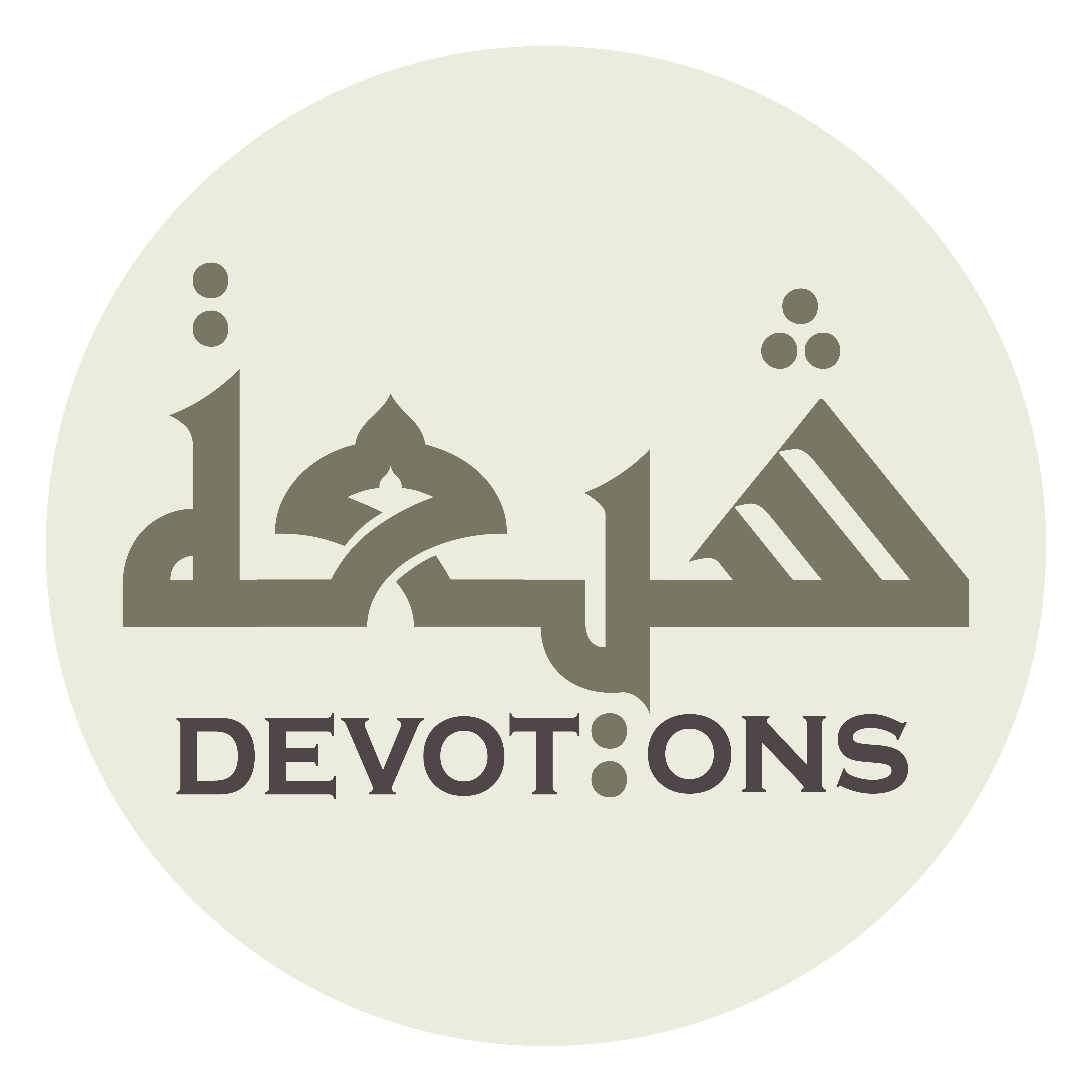 أَللَّهُمَّ اشْغَلِ الْمُشْرِكِينَ بِالمُشْرِكِينَ عَنْ تَنَاوُلِ أَطْرَافِ الْمُسْلِمِيْنَ

allāhummashghalil mushrikīna bil-mushrikīna `an tanāwuli aṭrāfil muslimīn

O God, distract the idolaters from reaching for the borders of the Muslims through the idolaters,
Dua 27 - Sahifat Sajjadiyyah
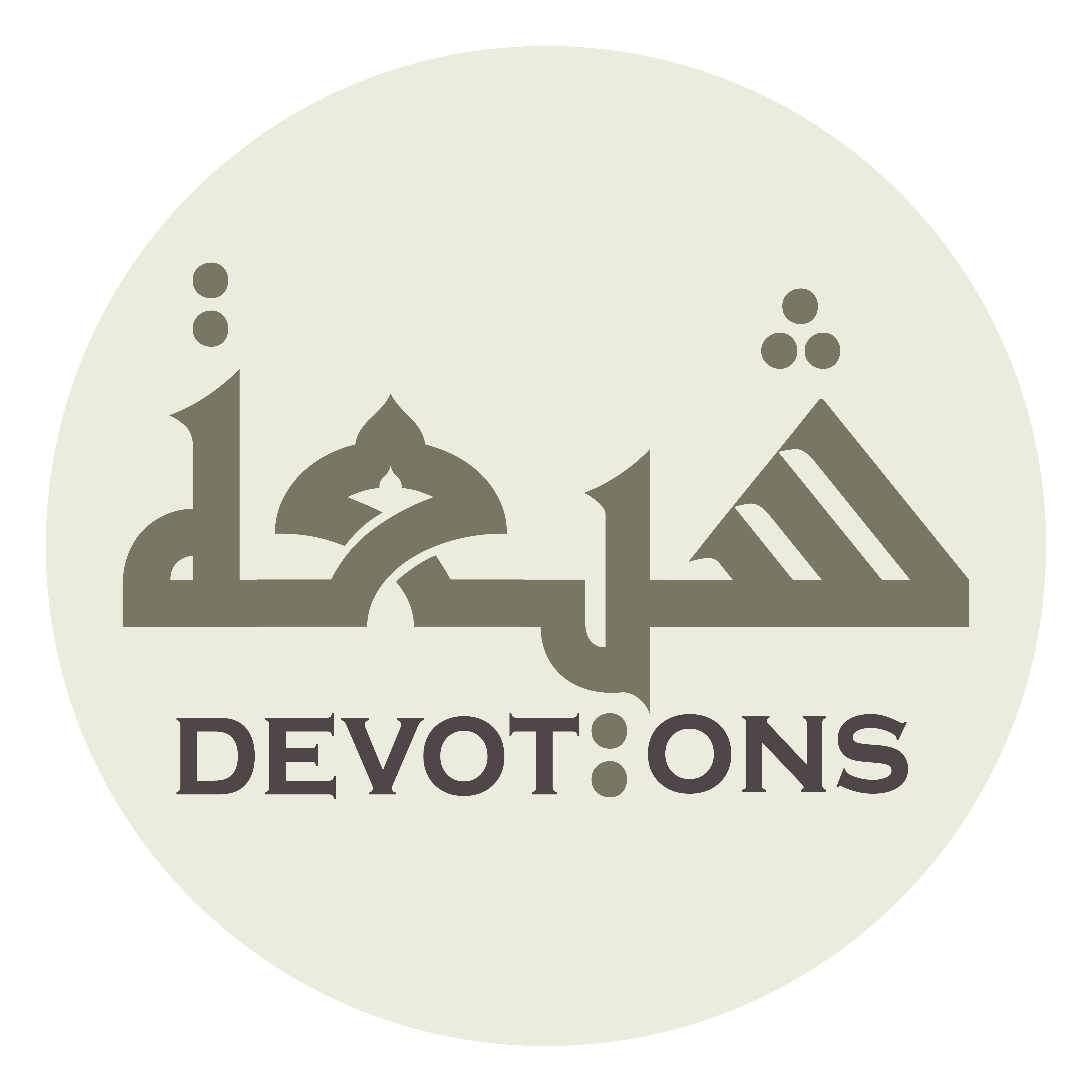 وَخُذْهُمْ بِـالنَّقْصِ عَنْ تَنَقُّصِهِمْ

wakhudh-hum binnaqṣi `an tanaqquṣihim

bar them from cutting them down through being cut down,
Dua 27 - Sahifat Sajjadiyyah
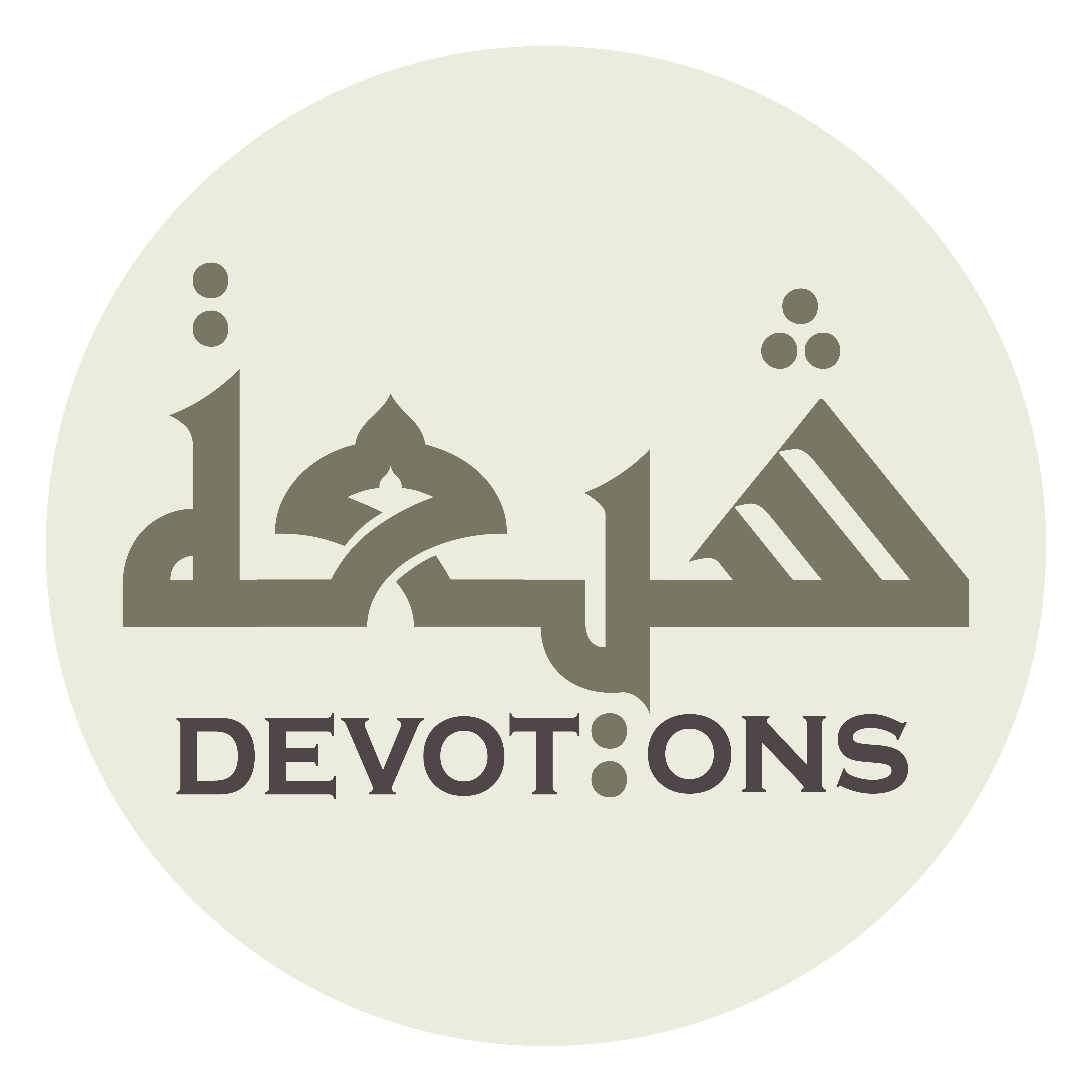 وَثَبِّطْهُمْ بِـالْفُـرْقَـةِ عَنِ الْإِحْتِشَادِ عَلَيْهِمْ

wathabbiṭ-hum bil fur-qati `anil iḥtishādi `alayhim

and hold them back from massing together against them through dissension!
Dua 27 - Sahifat Sajjadiyyah
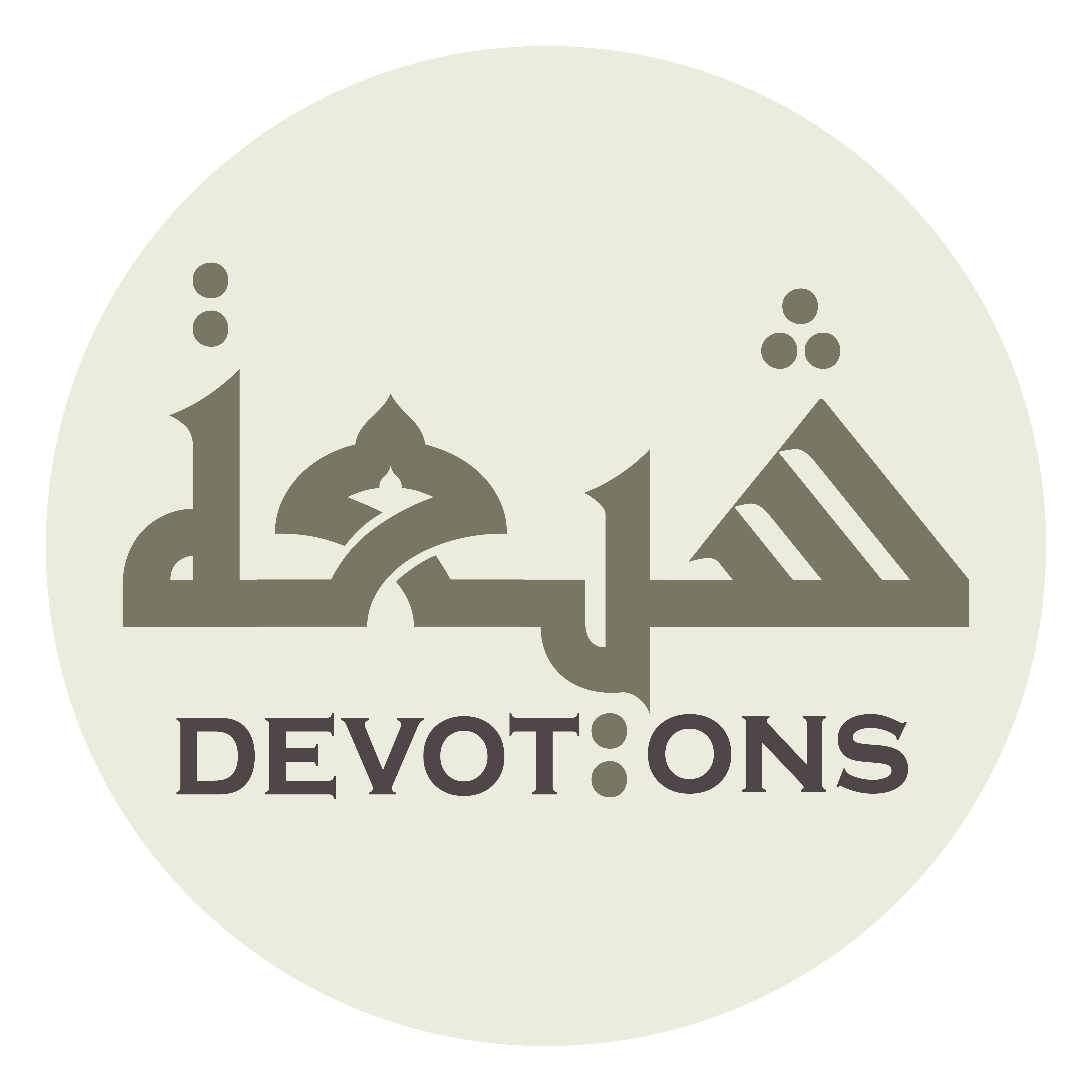 أَللَّهُمَّ أَخْلِ قُلُوبَهُمْ مِنَ الْاَمَنَـةِ

allāhumma akhli qulūbahum minal amanah

O God, empty their hearts of security
Dua 27 - Sahifat Sajjadiyyah
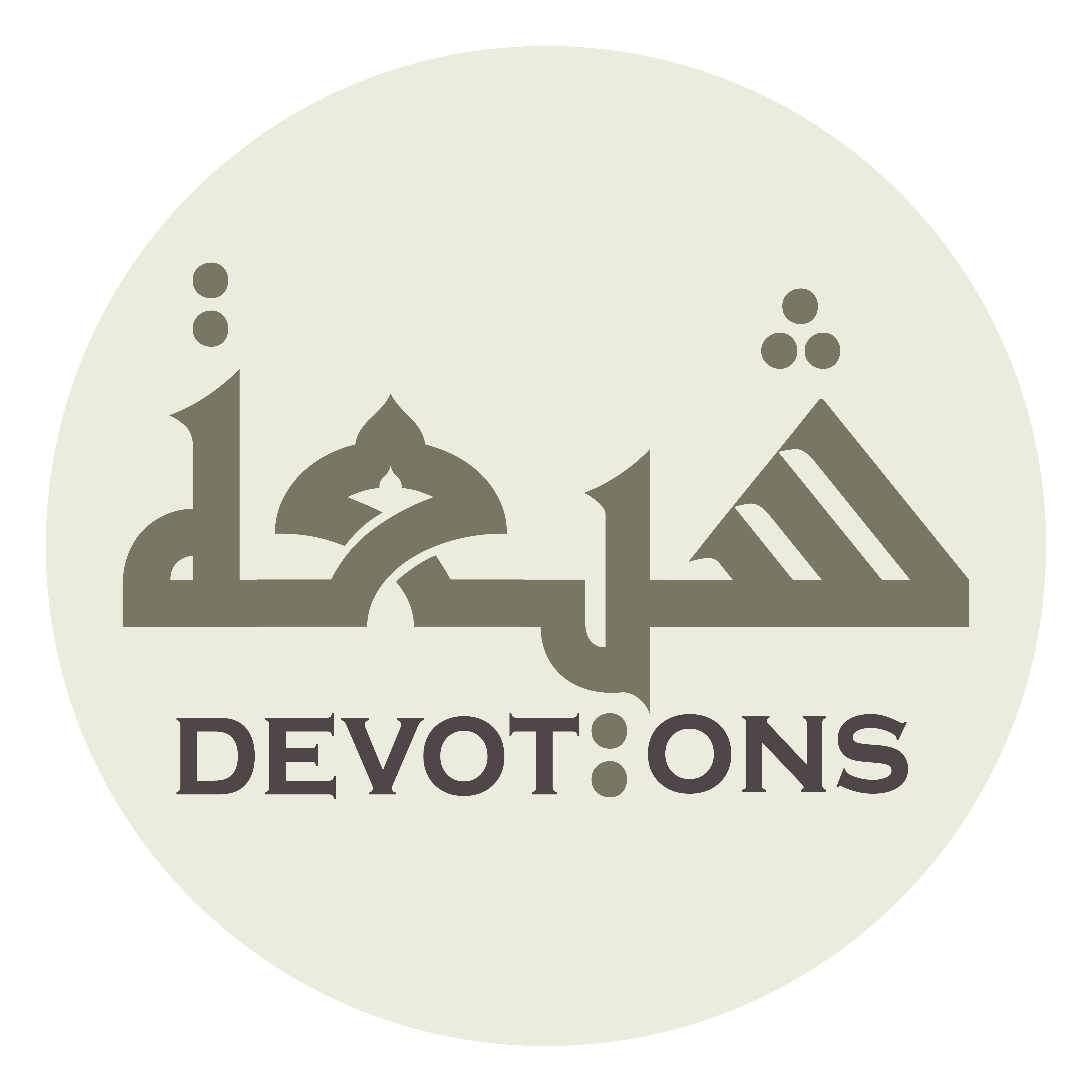 وَأَبْدَانَهُمْ مِنَ الْقُوَّةِ وَأَذْهِلْ قُلُوبَهُمْ عَنِ الْإِحْتِيَالِ

wa-abdānahum minal quwwati wa-adh-hil qulūbahum `anil iḥtiyāl

and their bodies of strength, distract their hearts from thinking of stratagems,
Dua 27 - Sahifat Sajjadiyyah
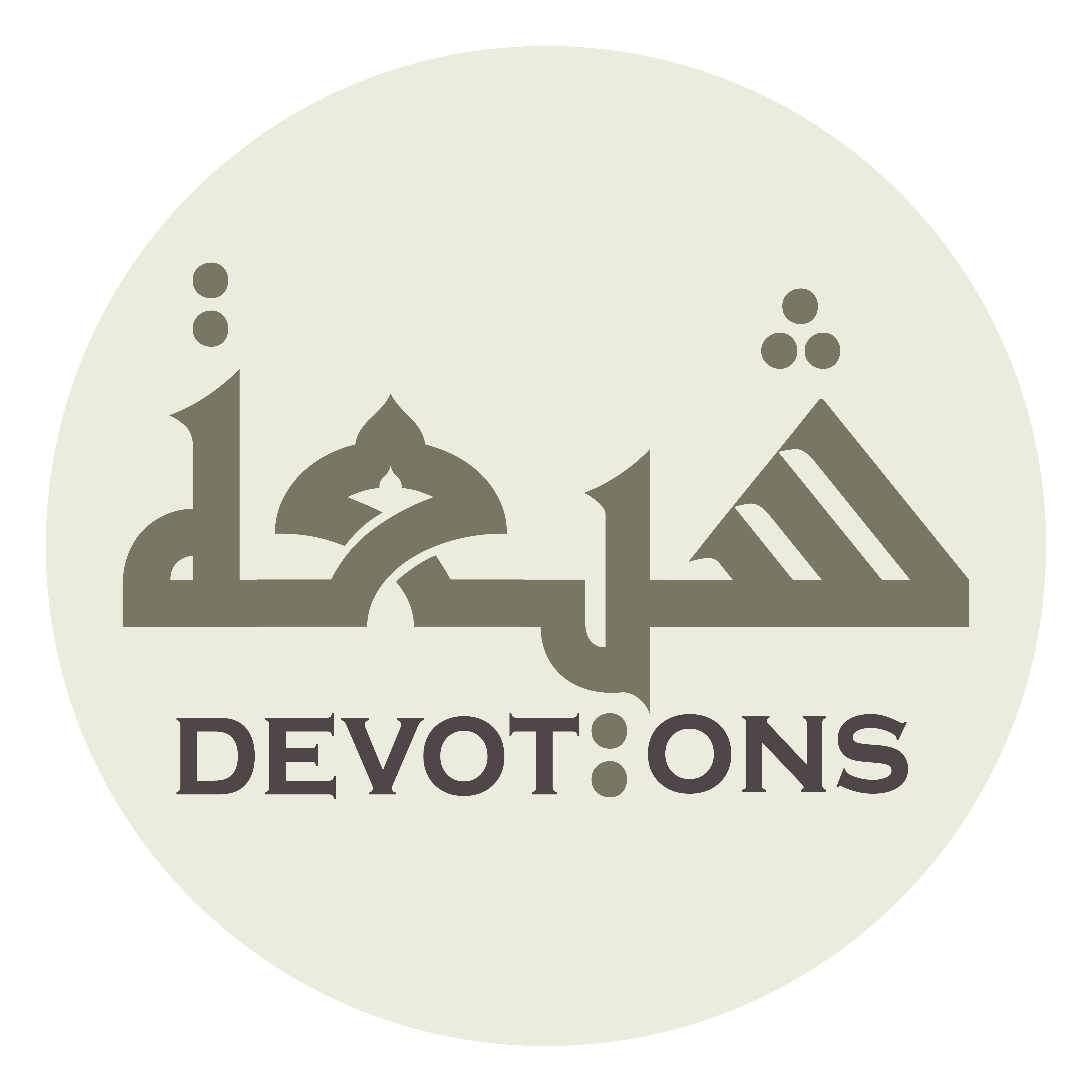 وَأَوْهِنْ أَرْكَانَهُمْ عَنْ مُنَازَلَةِ الرِّجَالِ

wa-awhin ar-kānahum `an munāzalatir rijāl

make their limbs too feeble for clashing with men,
Dua 27 - Sahifat Sajjadiyyah
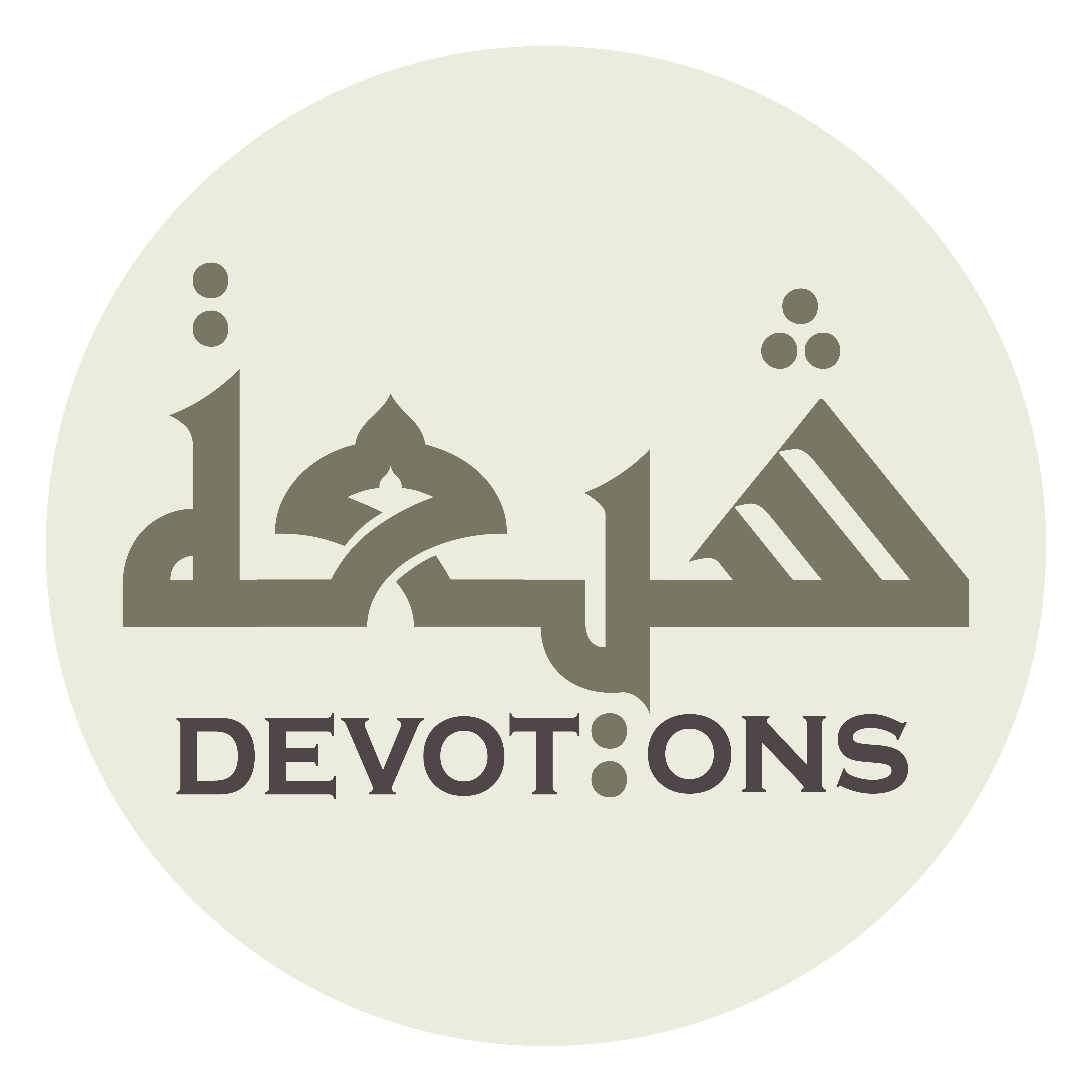 وَجَبِّنْهُمْ عَنْ مُقَارَعَةِ الْاَبْطَالِ

wajabbinhum `an muqāra`atil abṭāl

make them too cowardly for contending with champions,
Dua 27 - Sahifat Sajjadiyyah
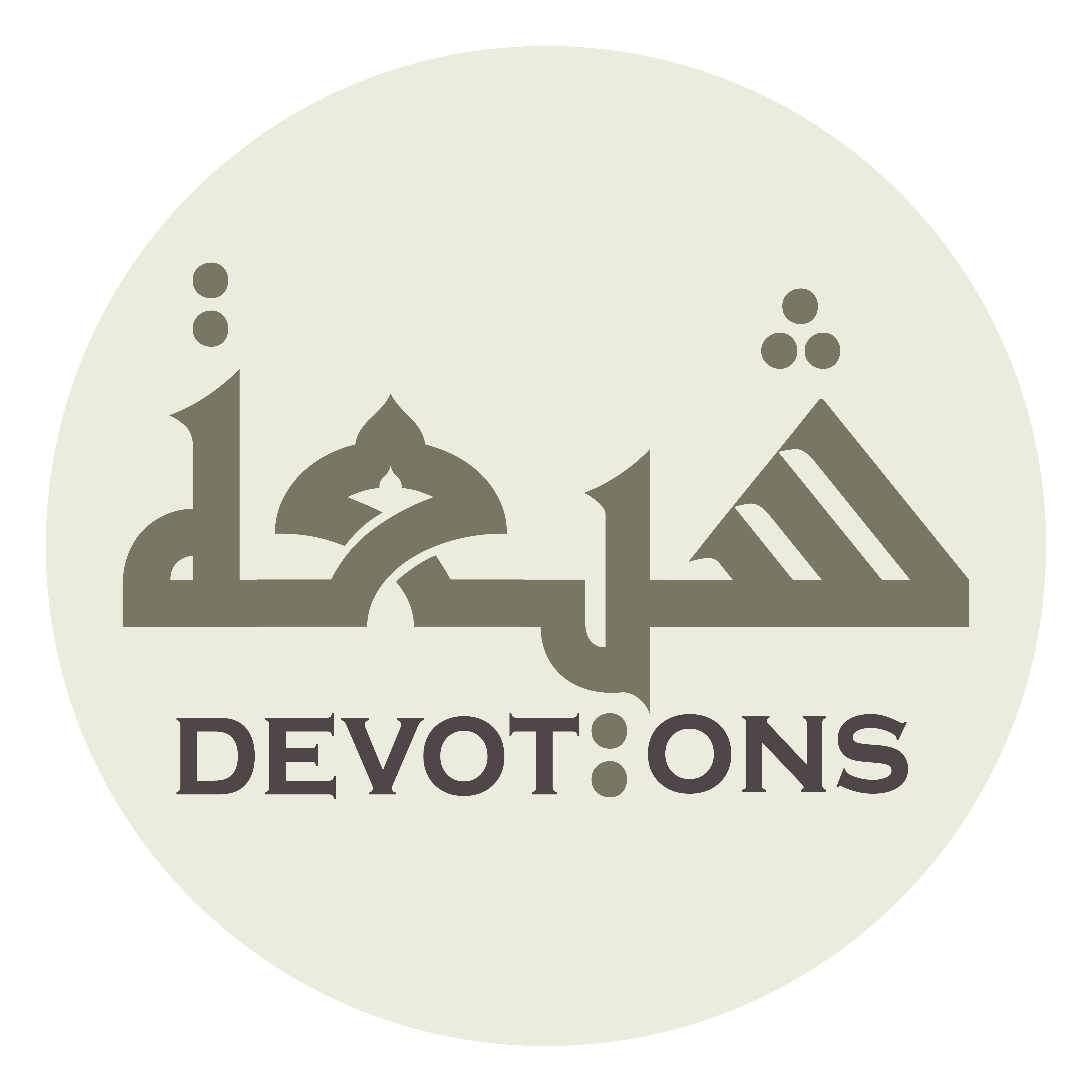 وَابْعَثْ عَلَيْهِمْ جُنْدًا مِنْ مَلَائِكَتِكَ

wab`ath `alayhim jundan min malā-ikatik

send against them a troop of Your angels
Dua 27 - Sahifat Sajjadiyyah
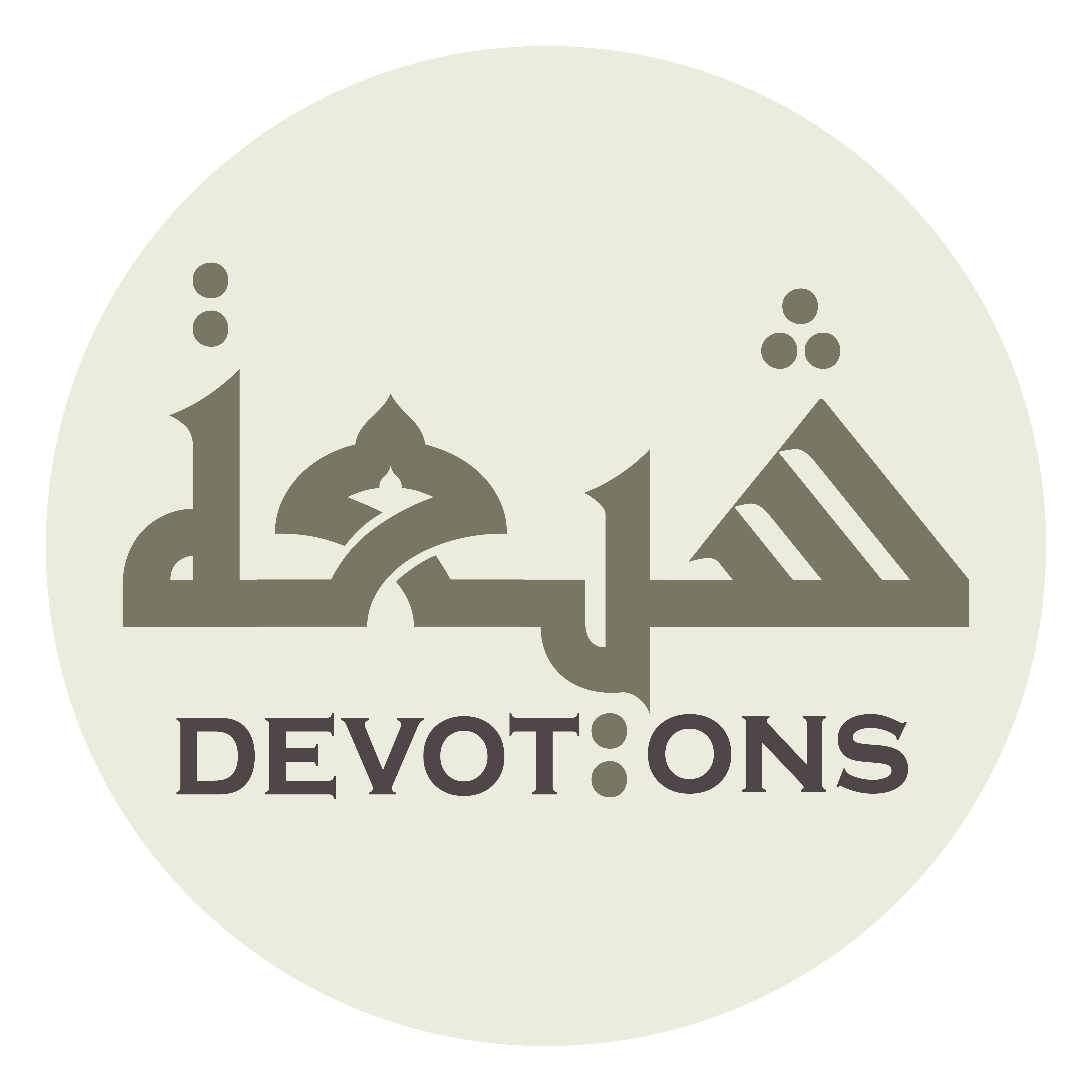 بِبَأس مِنْ بَأْسِكَ كَفِعْلِكَ يَوْمَ بَدْر

biba-s min ba-sika kafi`lika yawma badr

with some of Your severity as You didst on the Day of Badr,
Dua 27 - Sahifat Sajjadiyyah
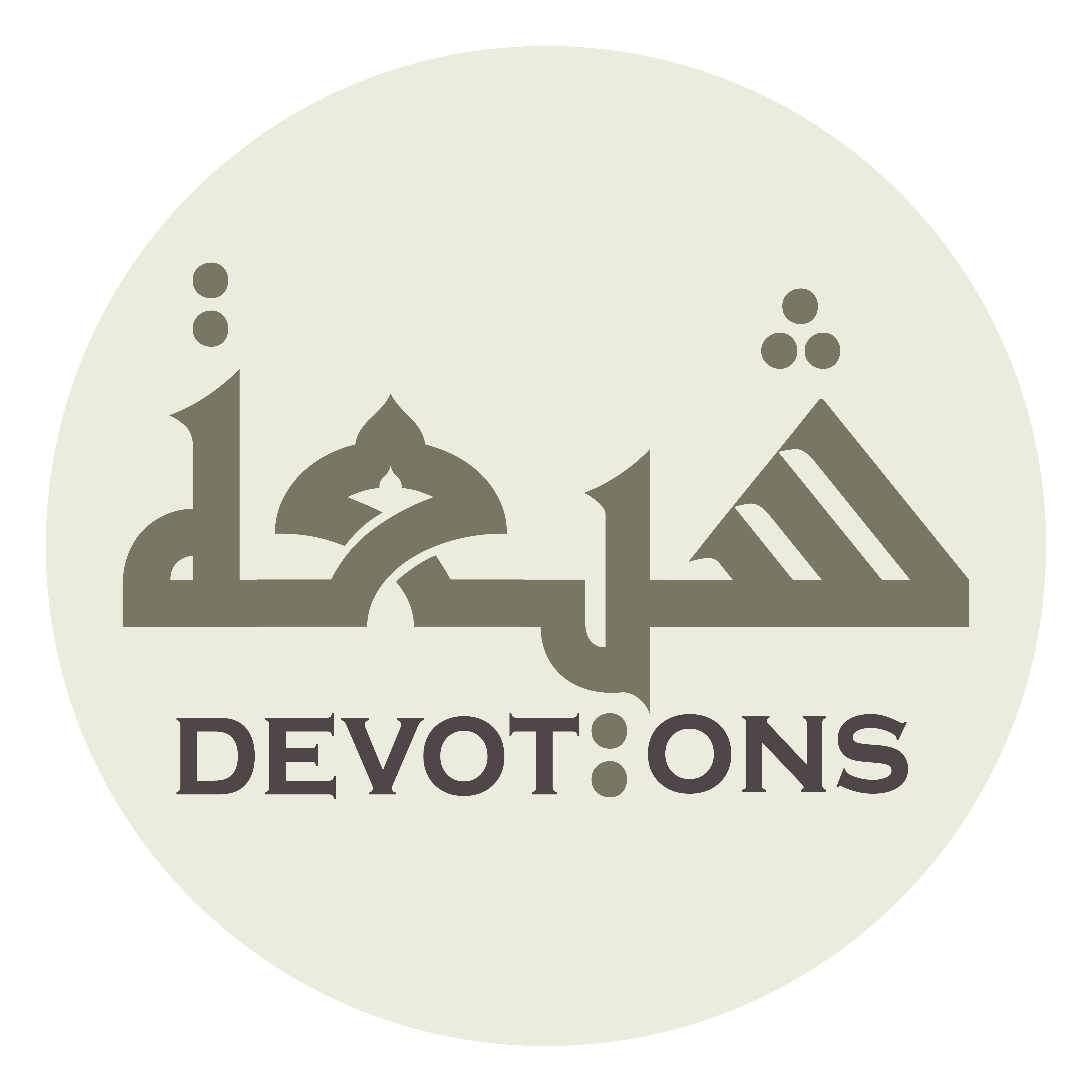 تَقْطَعُ بِهِ دَابِرَهُمْ وَتَحْصُدُ بِهِ شَوْكَتَهُمْ

taqṭa`u bihi dābirahum wataḥṣudu bihi shawkatahum

so that through it You mayest cut off their roots, harvest their thorns,
Dua 27 - Sahifat Sajjadiyyah
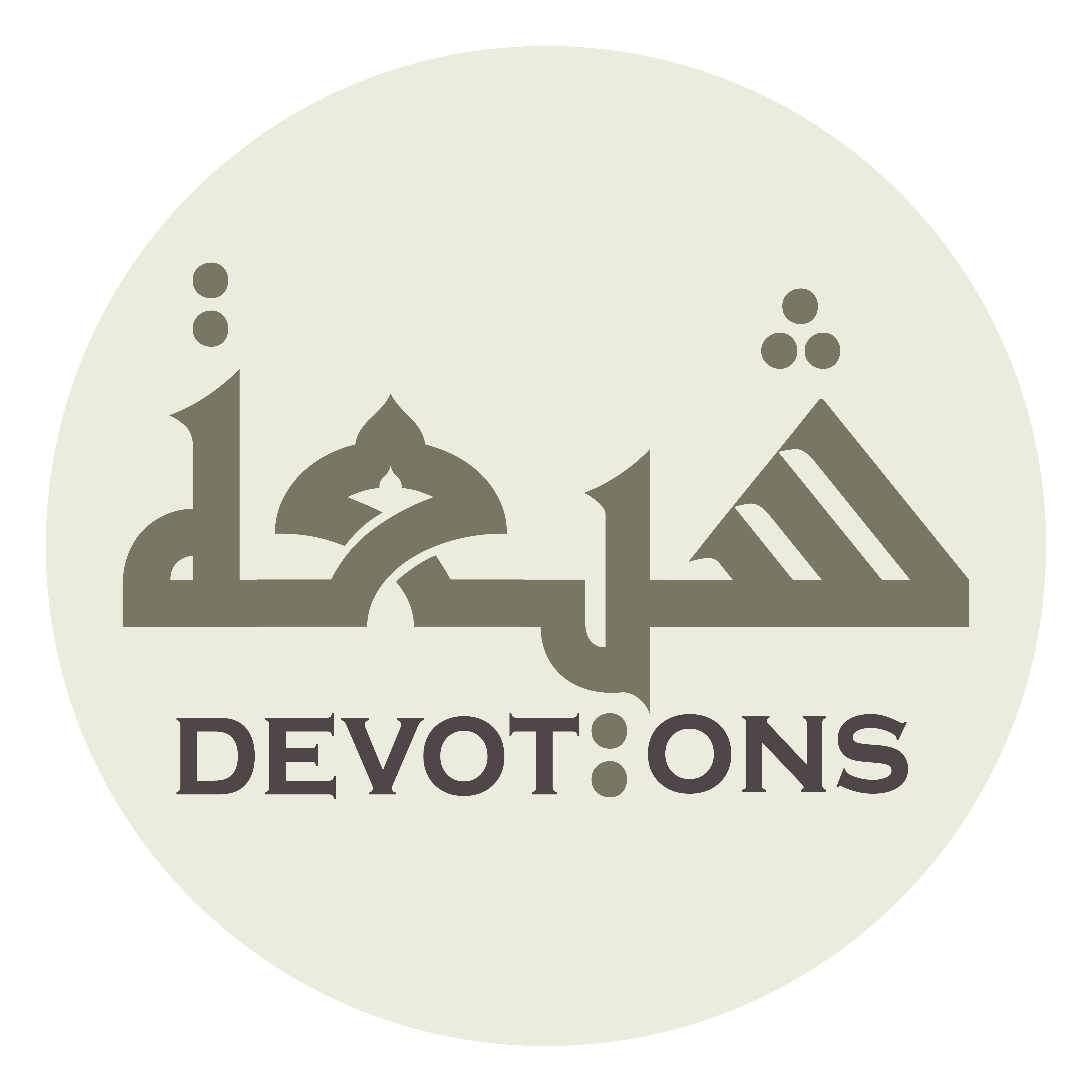 وَتُفَرِّقُ بهِ عَدَدَهُمْ

watufarriqu bhi `adadahum

and disperse their number!
Dua 27 - Sahifat Sajjadiyyah
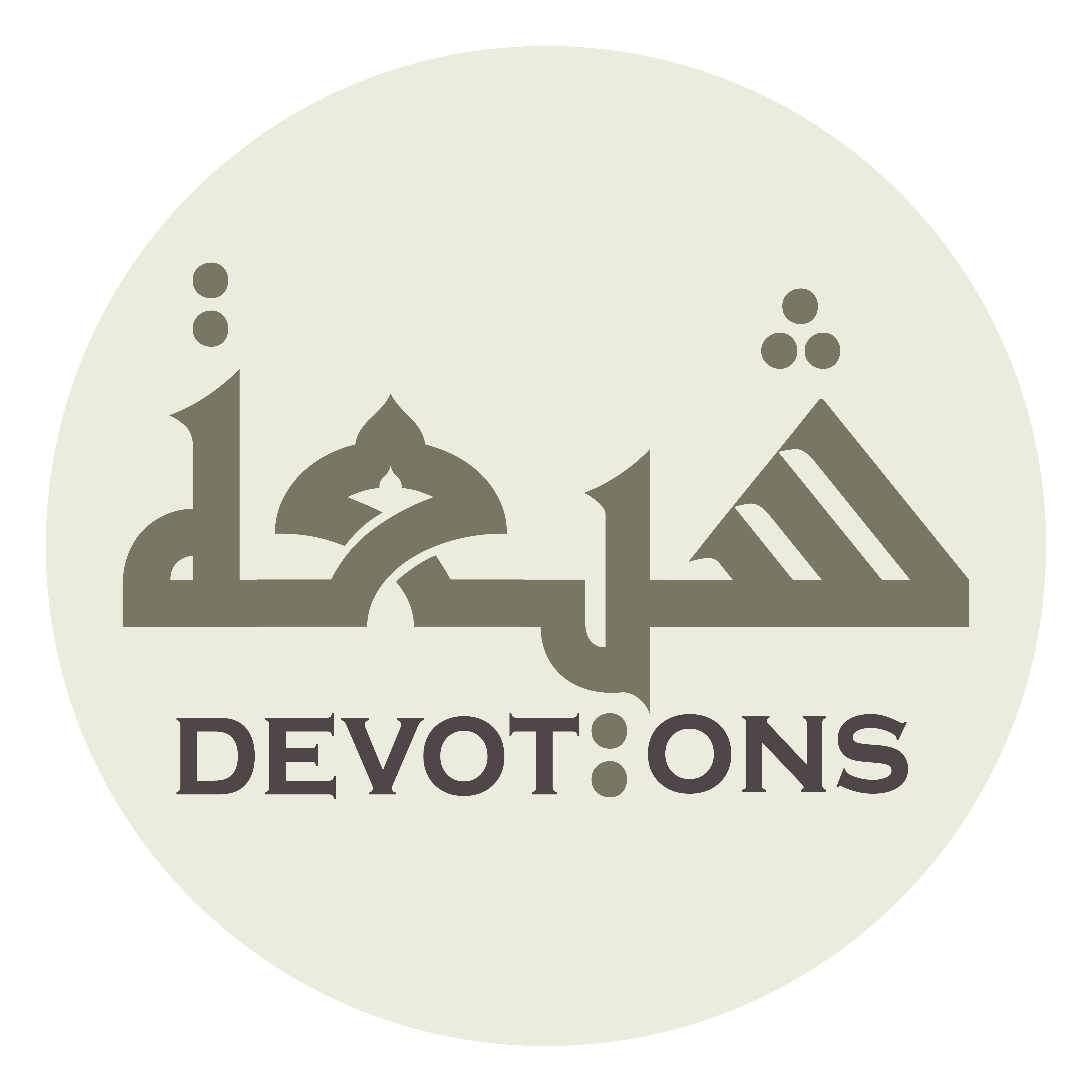 اَللَّهُمَّ وَامْزُجْ مِيَاهَهُمْ بِالْوَبَاءِ وَأطْعِمَتَهُمْ بِالْاَدْوَاءِ

allāhumma wamzuj miyāhahum bil wabā-i wa-ṭ`imatahum bil adwā

O God, mix their waters with pestilence and their foods with maladies,
Dua 27 - Sahifat Sajjadiyyah
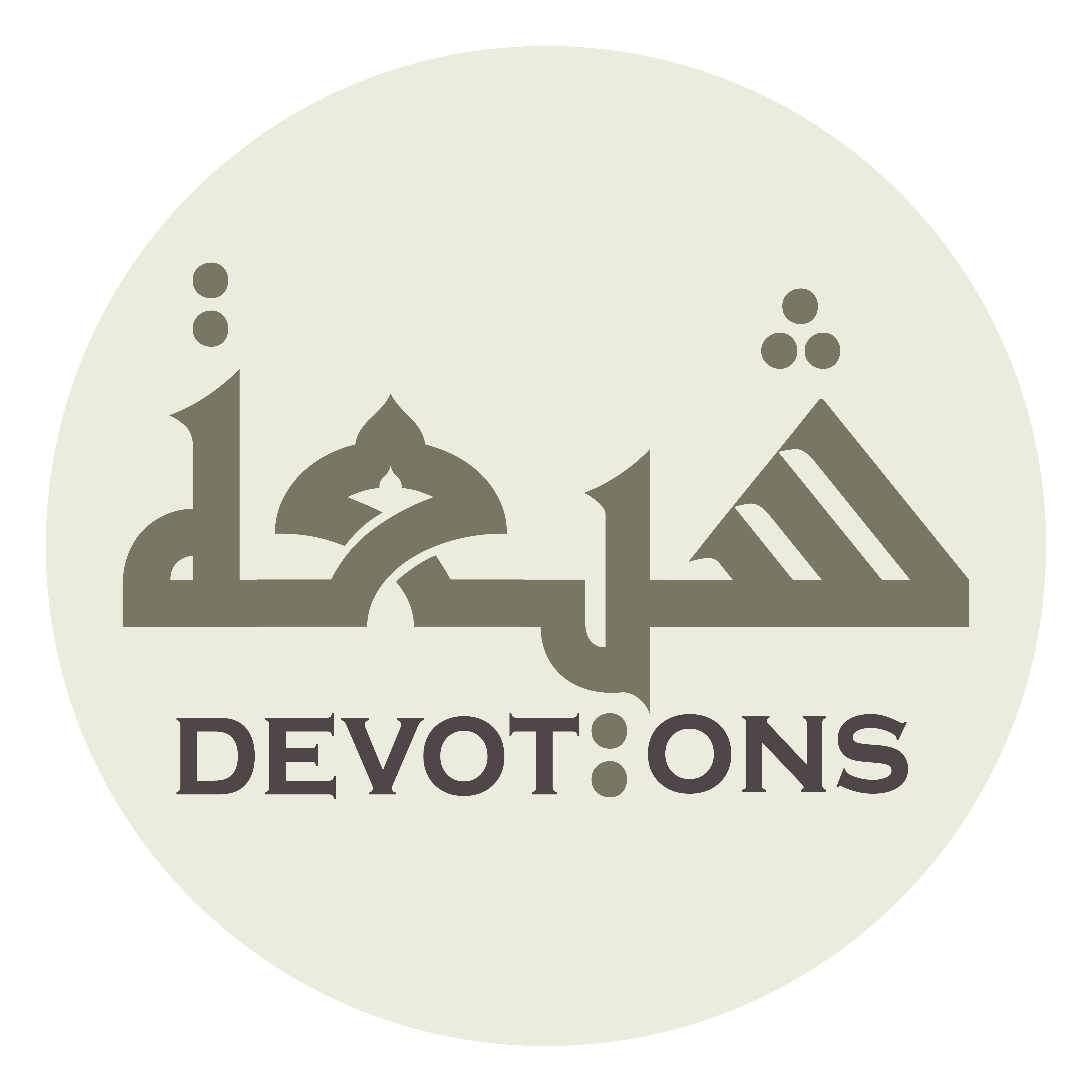 وَارْمِ بِلاَدَهُمْ بِالْخُسُوفِ وَأَلِـحَّ عَلَيْهَا بِـالْقُذُوفِ وَافْـرَعْهَا بِالْمُحُولِ

war-mi bilādahum bil khusūfi wa-aliḥḥa `alayhā bil qudhūfi wafra`hā bil muḥūl

hurl down their cities, harass them with peltings, hinder them through drought,
Dua 27 - Sahifat Sajjadiyyah
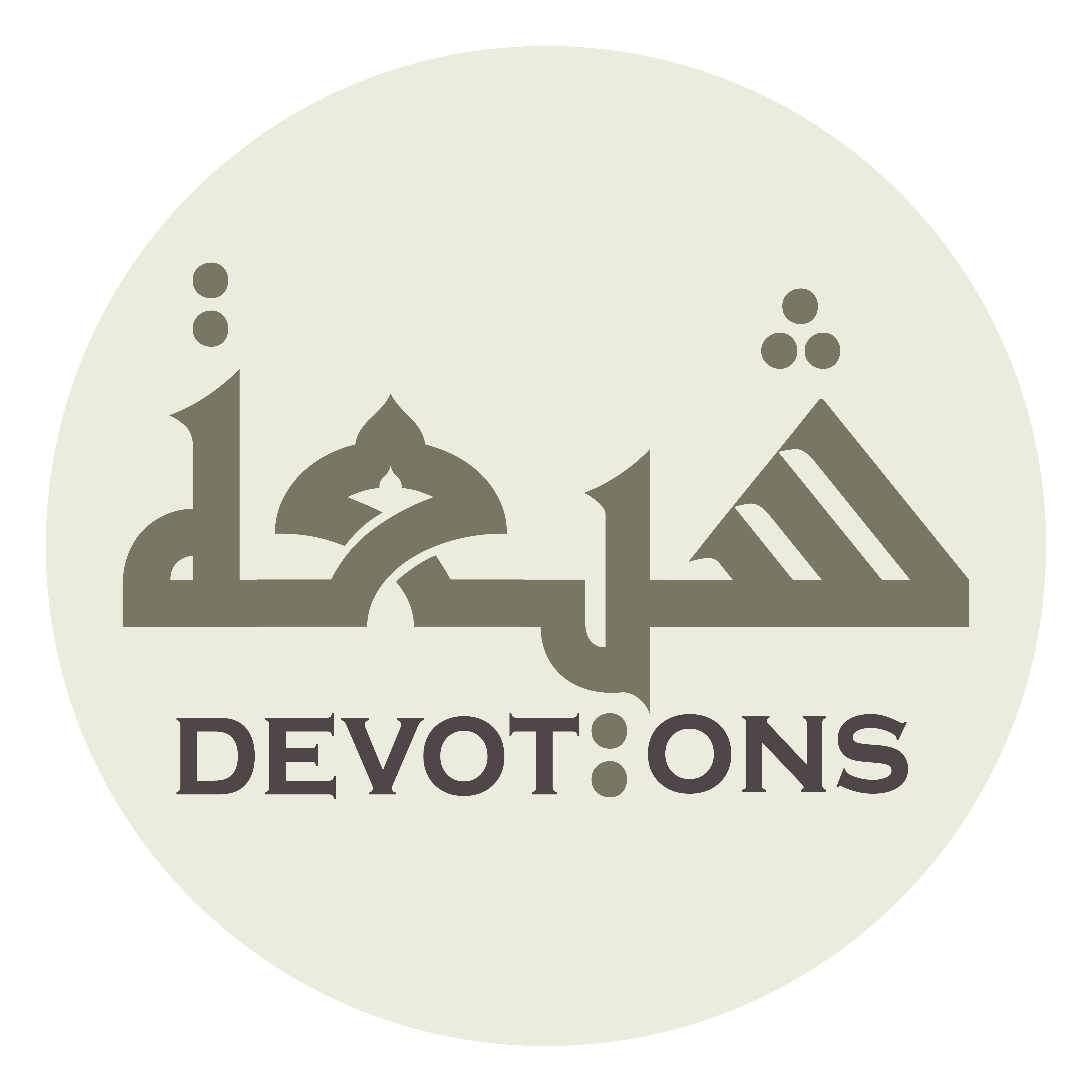 وَاجْعَلْ مِيَرَهُمْ فِيْ أَحَصِّ أَرْضِكَ وَأَبْعَـدِهَا عَنْهُمْ

waj`al miyarahum fī aḥaṣṣi ar-ḍika wa-ab`adihā `anhum

place their supplies in the most ill-omened part of Your earth and the farthest from them,
Dua 27 - Sahifat Sajjadiyyah
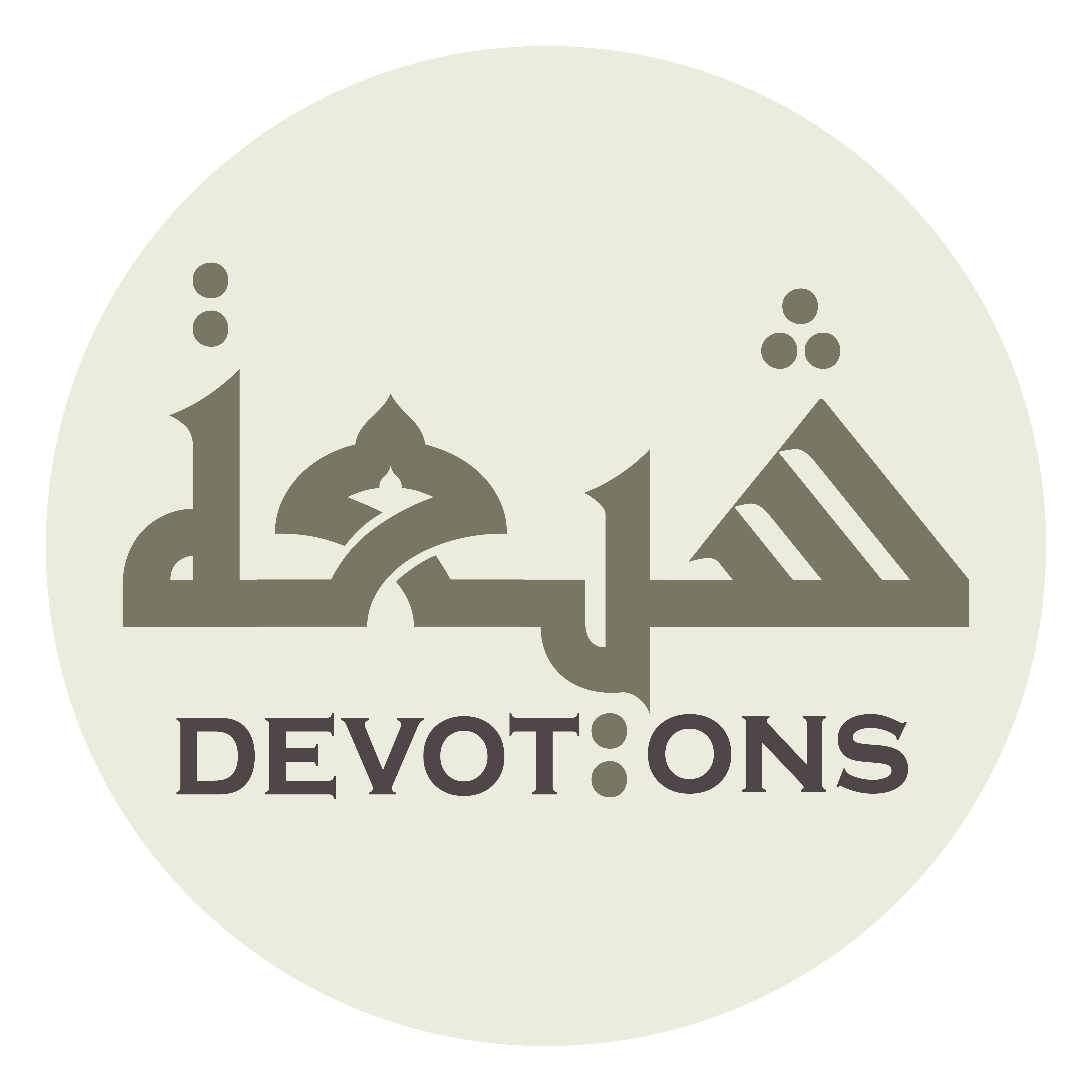 وَامْنَـعْ حُصُونَهَا مِنْهُمْ، أَصِبْهُمْ بِالْجُوعِ الْمُقِيْمِ وَالسُّقْمِ الَالِيمِ

wamna` ḥuṣūnahā minhum, aṣibhum bil jū`il muqīmi was suqmil ālīm

bar them from its fortresses, and strike them with constant hunger and painful illness!
Dua 27 - Sahifat Sajjadiyyah
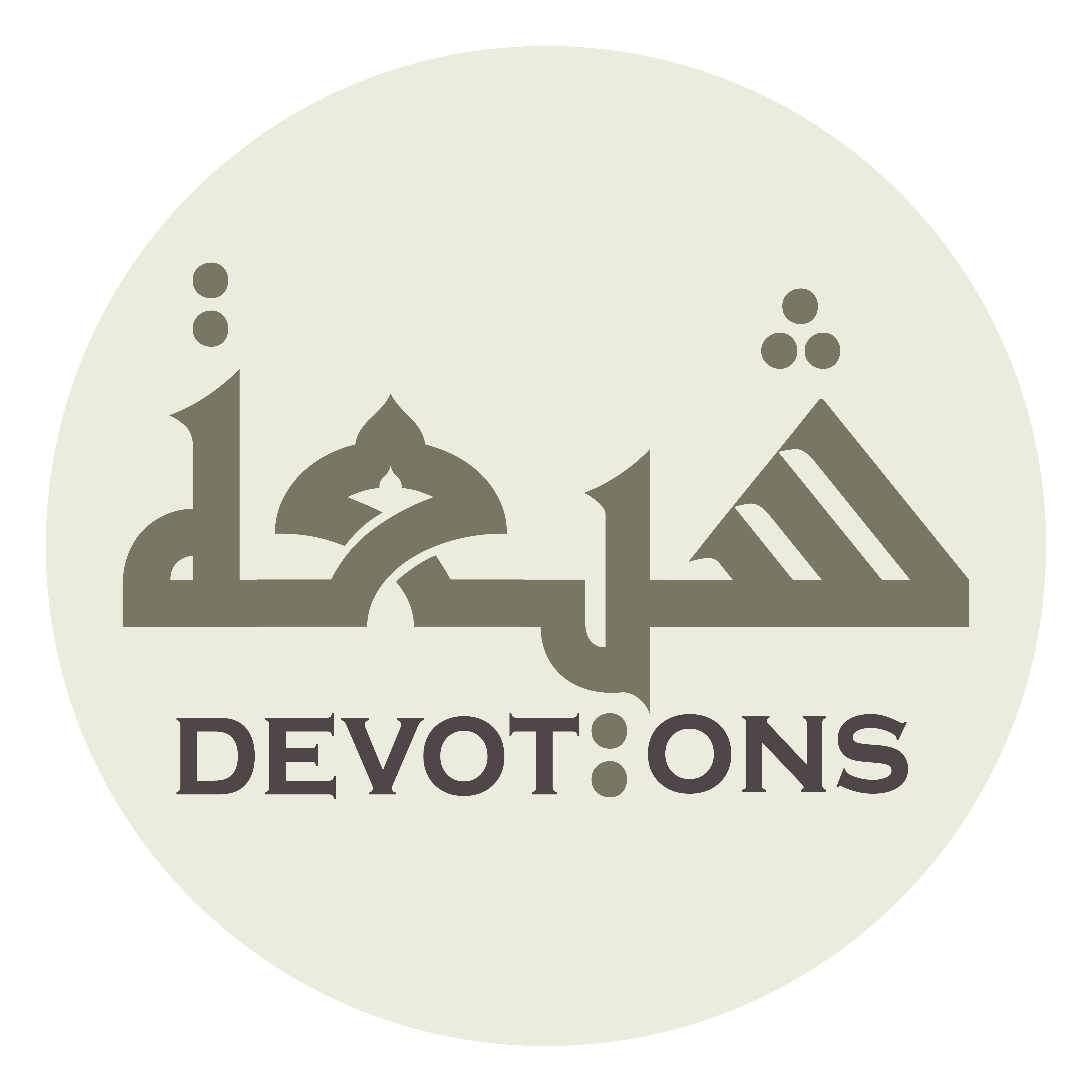 أَللَّهُمَّ وَأَيُّمَا غَازٍ غَزَاهُمْ مِنْ أَهْلِ مِلَّتِكَ

allāhumma wa-ayyumā ghāzin ghazāhum min ahli millatik

O God, if a warrior from the people of Your creed wars against them
Dua 27 - Sahifat Sajjadiyyah
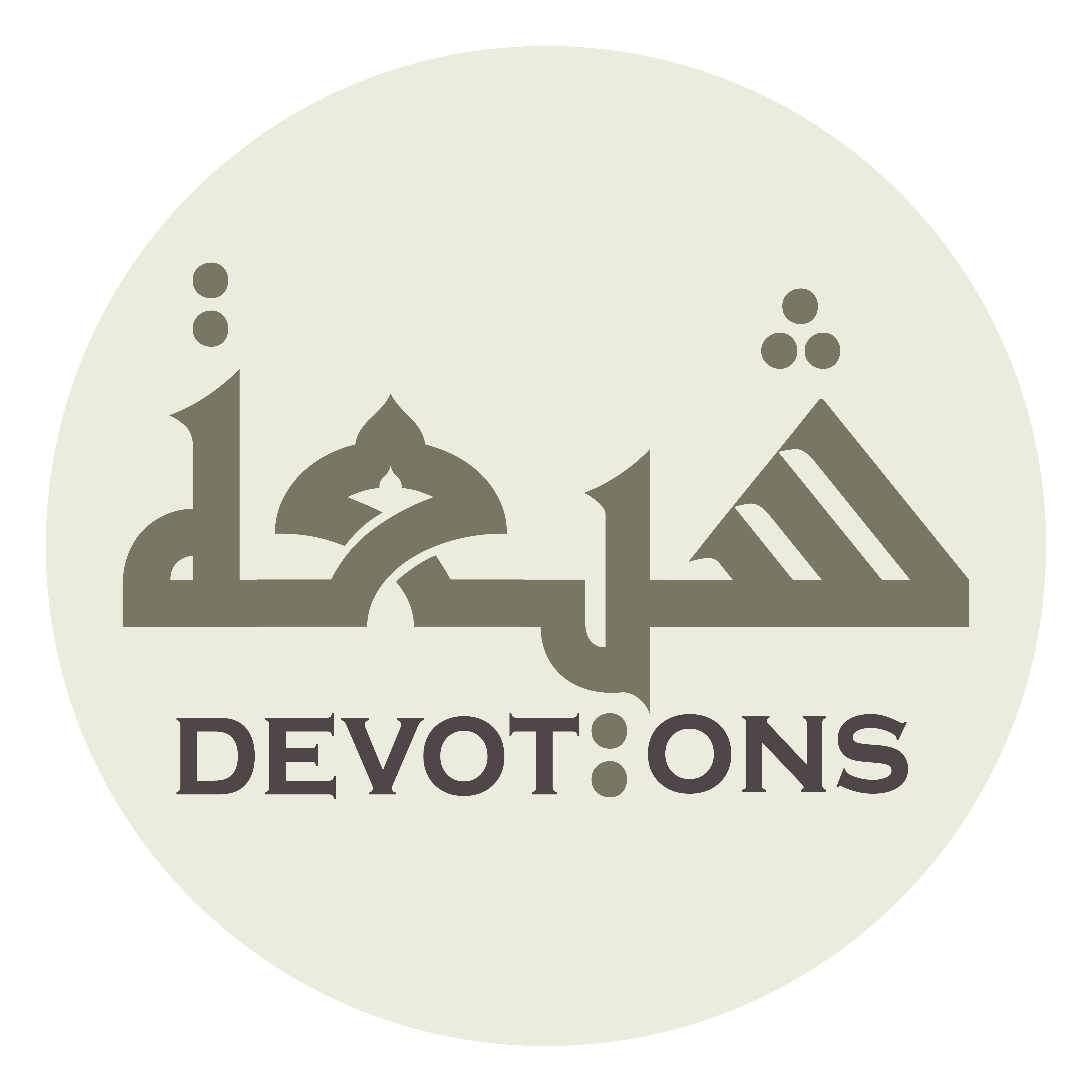 أَوْ مُجَاهِد جَاهَدَهُمْ مِنْ أَتْبَاعِ سُنَّتِكَ لِيَكُونَ دِينُكَ الَاعْلَى

aw mujāhid jāhadahum min atbā`i sunnatika liyakūna dīnukal a`lā

or a struggler from the followers of Your prescriptions struggles against them so that Your religion may be the highest,
Dua 27 - Sahifat Sajjadiyyah
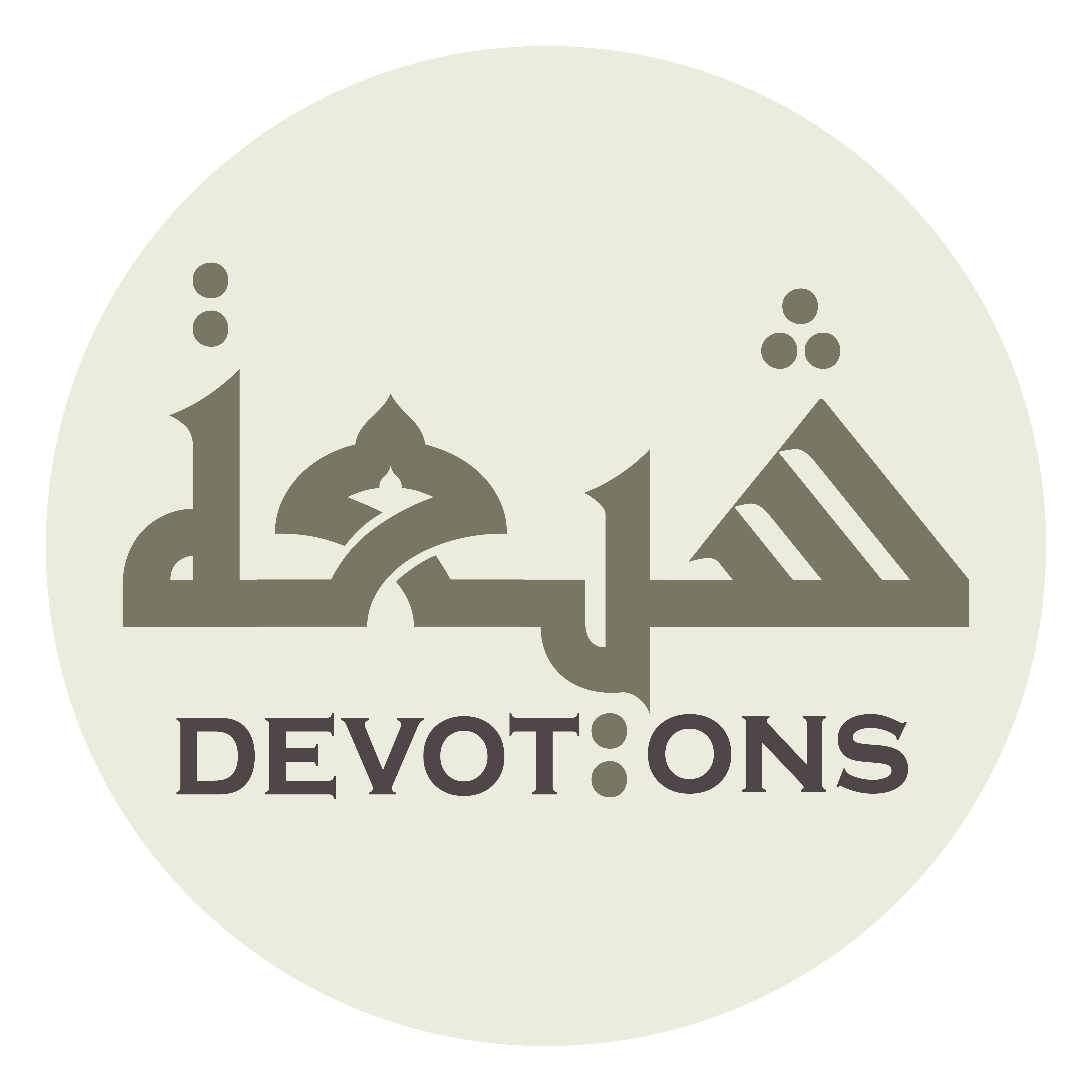 وَحِزْبُكَ الْأَقوَى وَحَظُّكَ الَاوْفَى فَلَقِّهِ الْيُسْرَ

waḥizbukal aqwā waḥaẓẓukal awfā falaqqihil yusr

Your party the strongest, and Your share the fullest, cast ease to him,
Dua 27 - Sahifat Sajjadiyyah
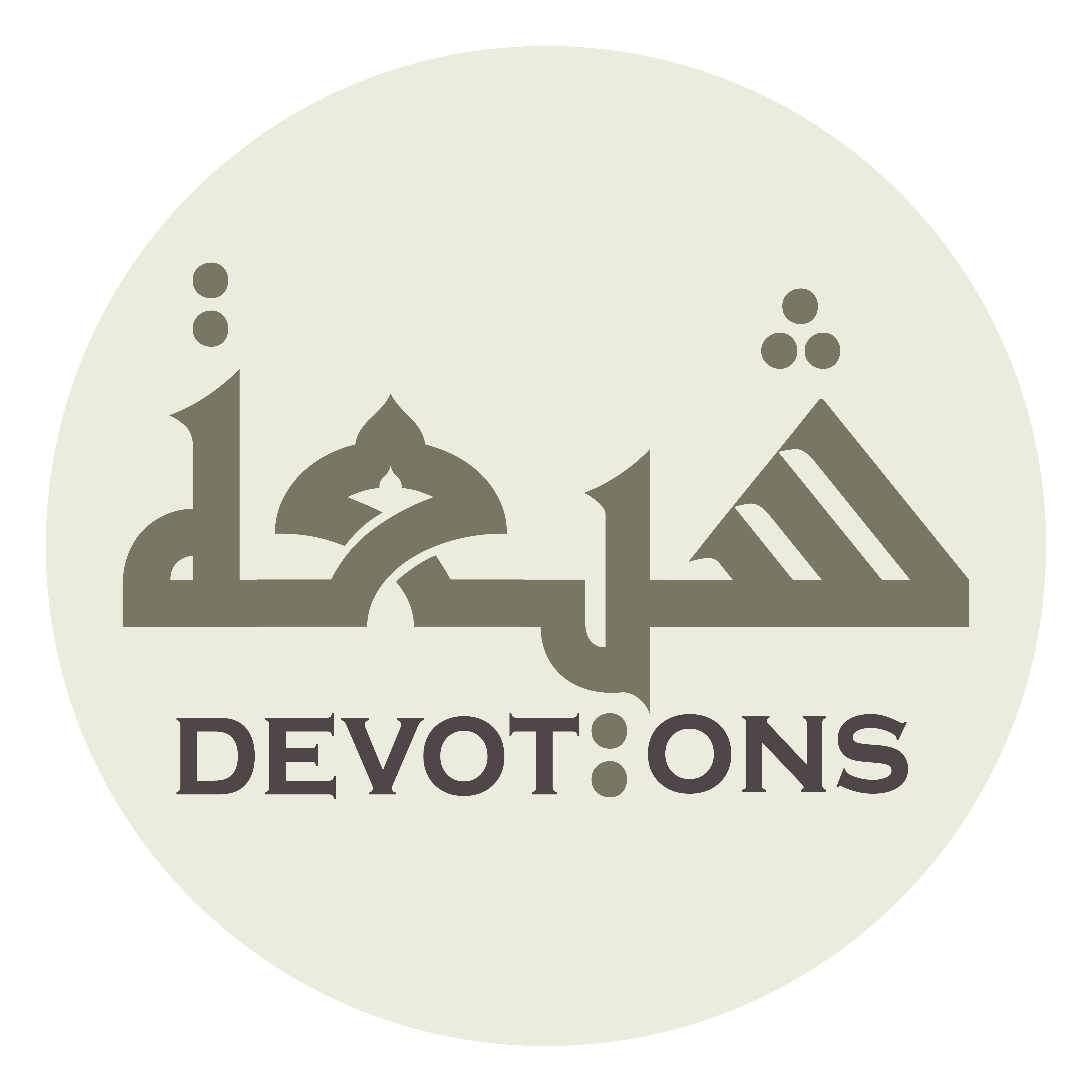 وَهَيِّئْ لَهُ الْأَمْرَ، وَتَوَلَّهُ بِالنُّجْحِ

wahayyi-lahul amr, watawallahu binnujḥ

arrange his affair, attend to him by granting success,
Dua 27 - Sahifat Sajjadiyyah
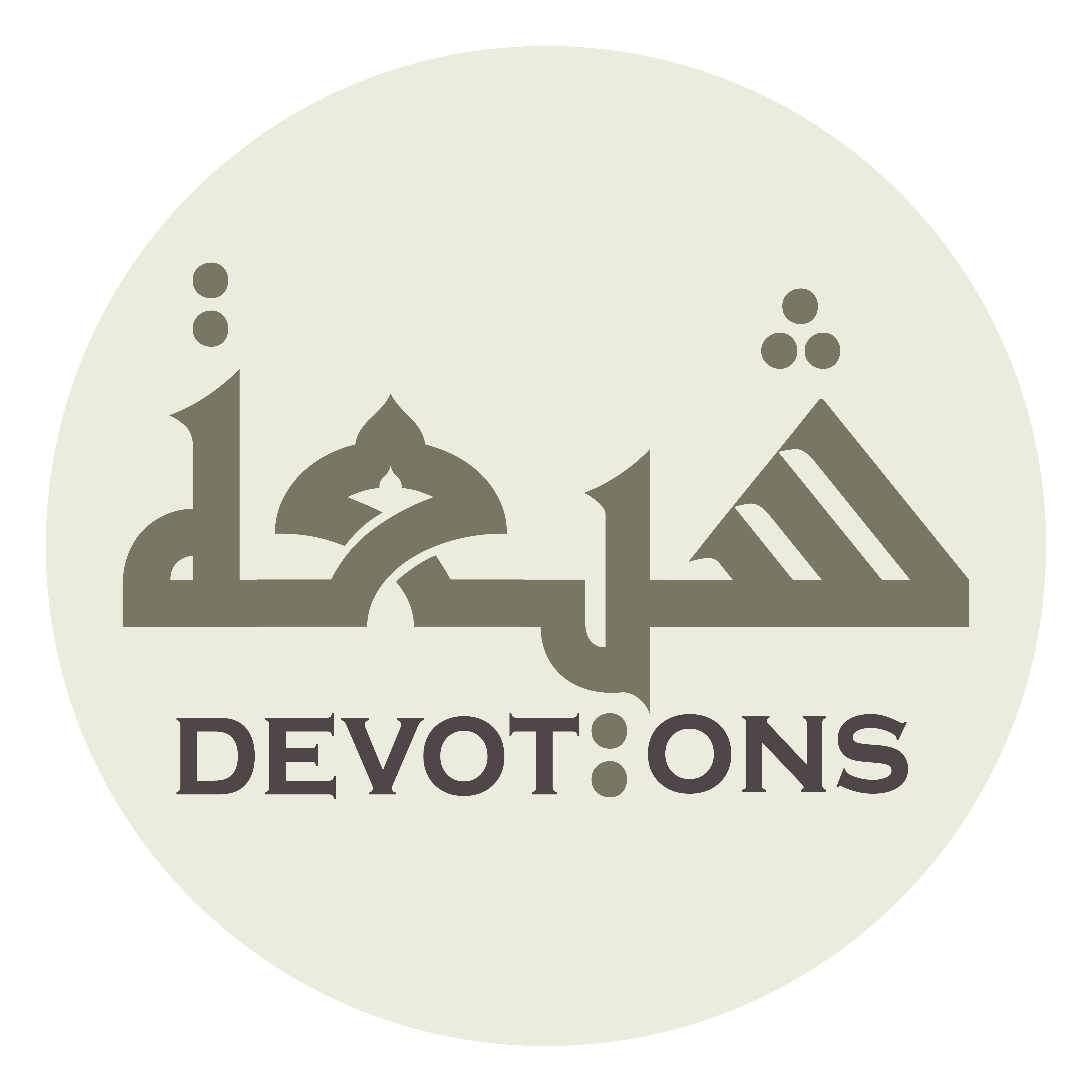 وَتَخَيَّرْ لَهُ الْأَصْحَابَ، وَاسْتَقْوِ لَهُ الظَّهْرَ

watakhayyar lahul aṣ-ḥāb, wastaqwi lahuẓ ẓahr

select for him his companions, strengthen his back,
Dua 27 - Sahifat Sajjadiyyah
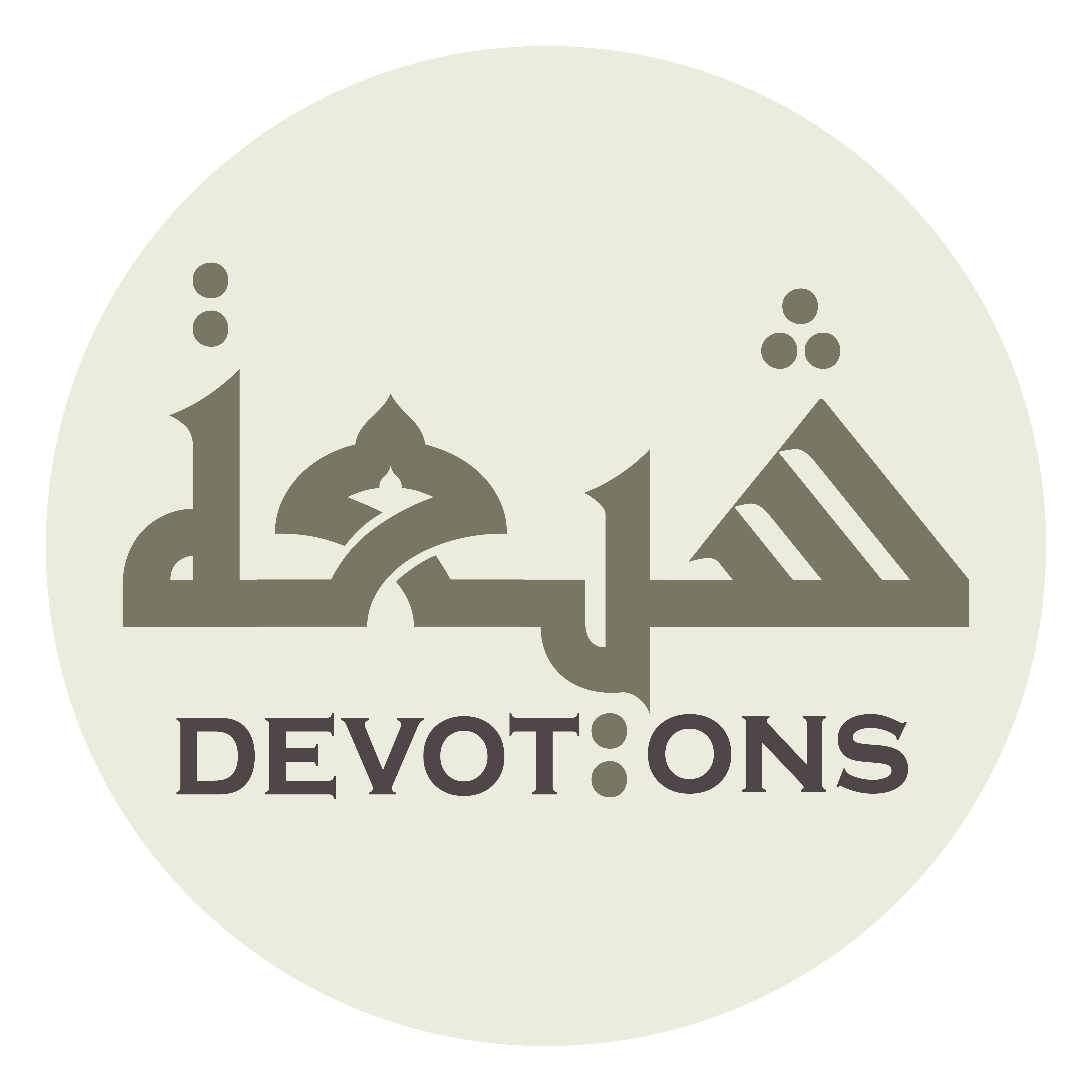 وَأَسْبِغْ عَلَيْهِ فِيْ النَّفَقَةِ وَمَتِّعْهُ بِالنَّشَاطِ

wa-asbigh `alayhi fin nafaqati wamatti`hu binnashāṭ

lavish upon him livelihood, give him enjoyment of joyous vitality,
Dua 27 - Sahifat Sajjadiyyah
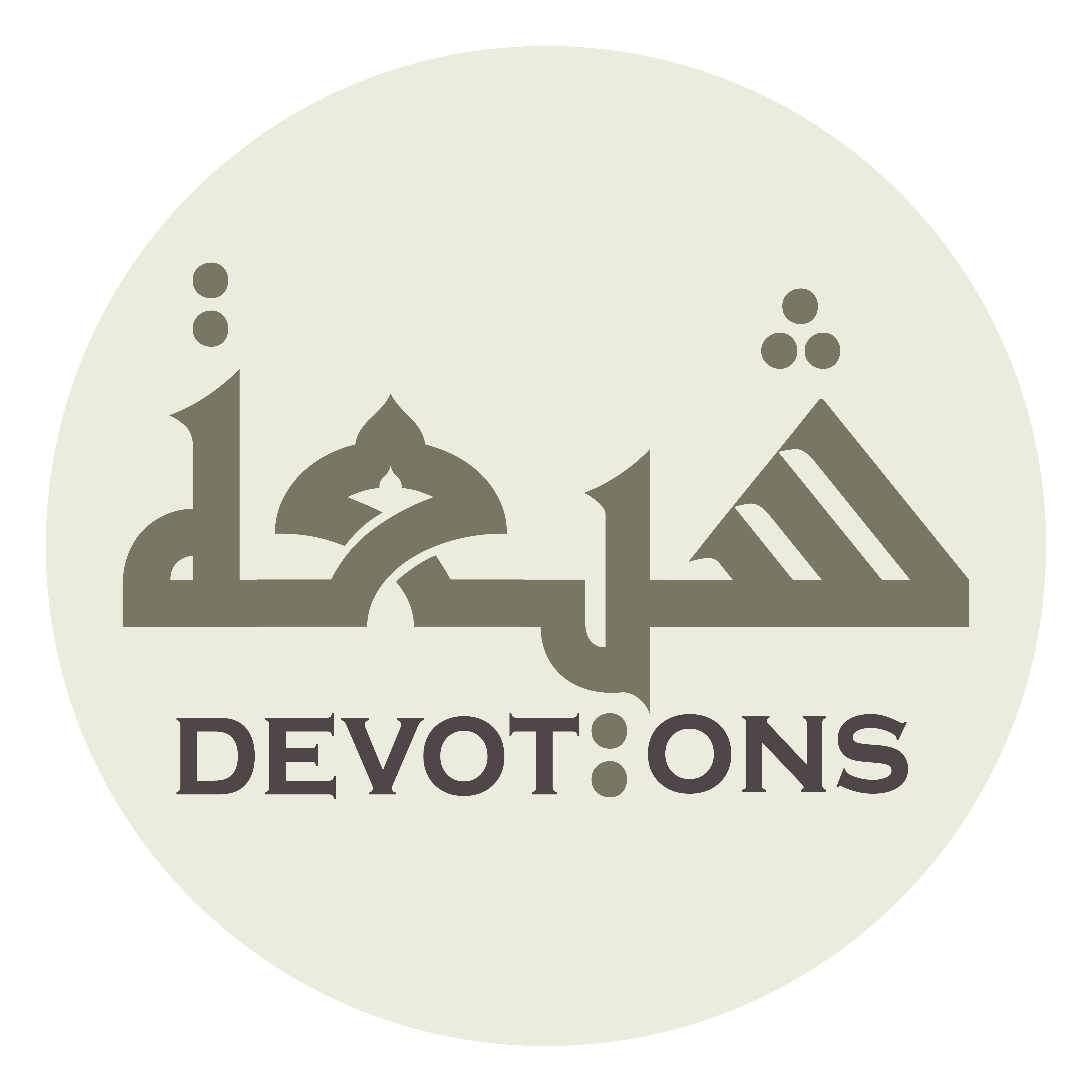 وَأَطْفِ عَنْهُ حَرَارَةَ الشَّوْقِ، وَأَجِرْهُ مِنْ غَمِّ الْوَحْشَةِ

wa-aṭfi `anhu ḥarāratash shawq, wa-ajir-hu min ghammil waḥshah

cool for him the heat of yearning, give him sanctuary from the gloom of loneliness,
Dua 27 - Sahifat Sajjadiyyah
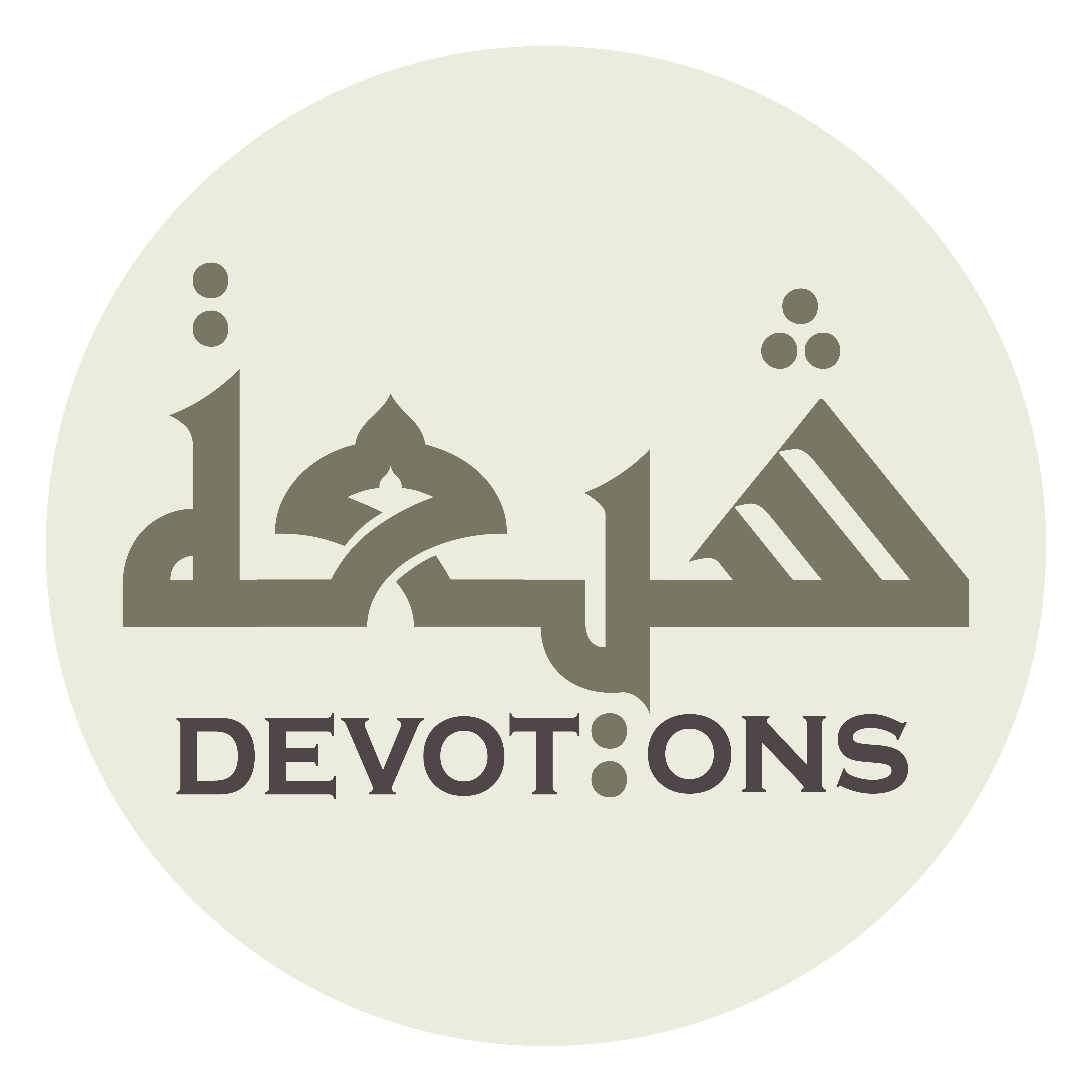 وَأَنْسِهِ ذِكْرَ الَاهْلِ وَالْوَلَدِ وَأَثُرْ لَهُ حُسْنَ النِّيَّةِ وَتَوَلَّه بِالْعَافِيَةِ

wa-ansihi dhikral ahli walwaladi wa-athur lahu ḥusnan niyyati watawallah bil `āfiyah

make him forget the remembrance of wife and child, pass along to him an excellent intention, attend to him with well-being,
Dua 27 - Sahifat Sajjadiyyah
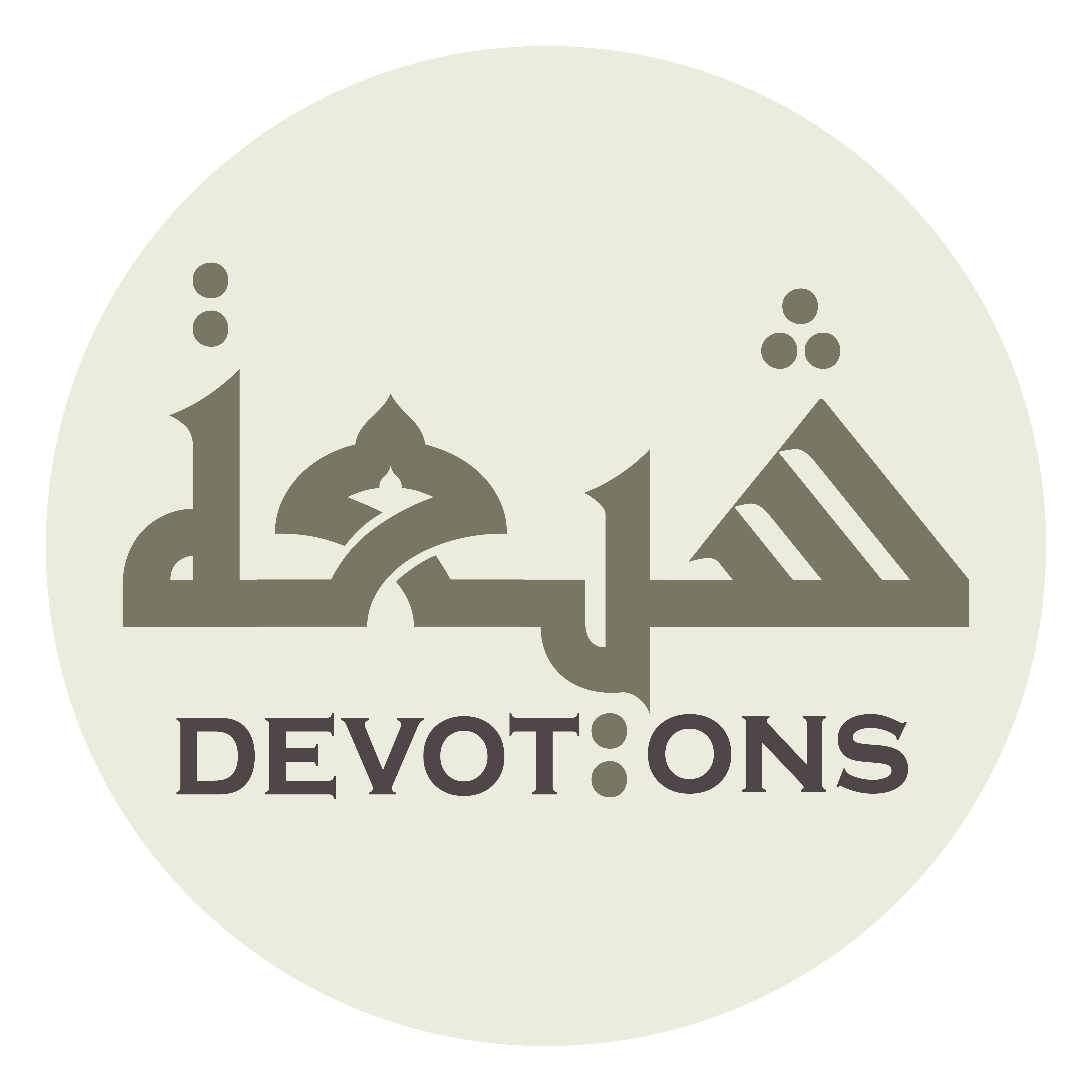 وَأَصْحِبْهُ السَّلاَمَةَ، وَأَعْفِهِ مِنَ الْجُبْنِ

wa-aṣ-ḥibhus salāmah, wa-a`fihi minal jubn

make safety his companion, release him from cowardice,
Dua 27 - Sahifat Sajjadiyyah
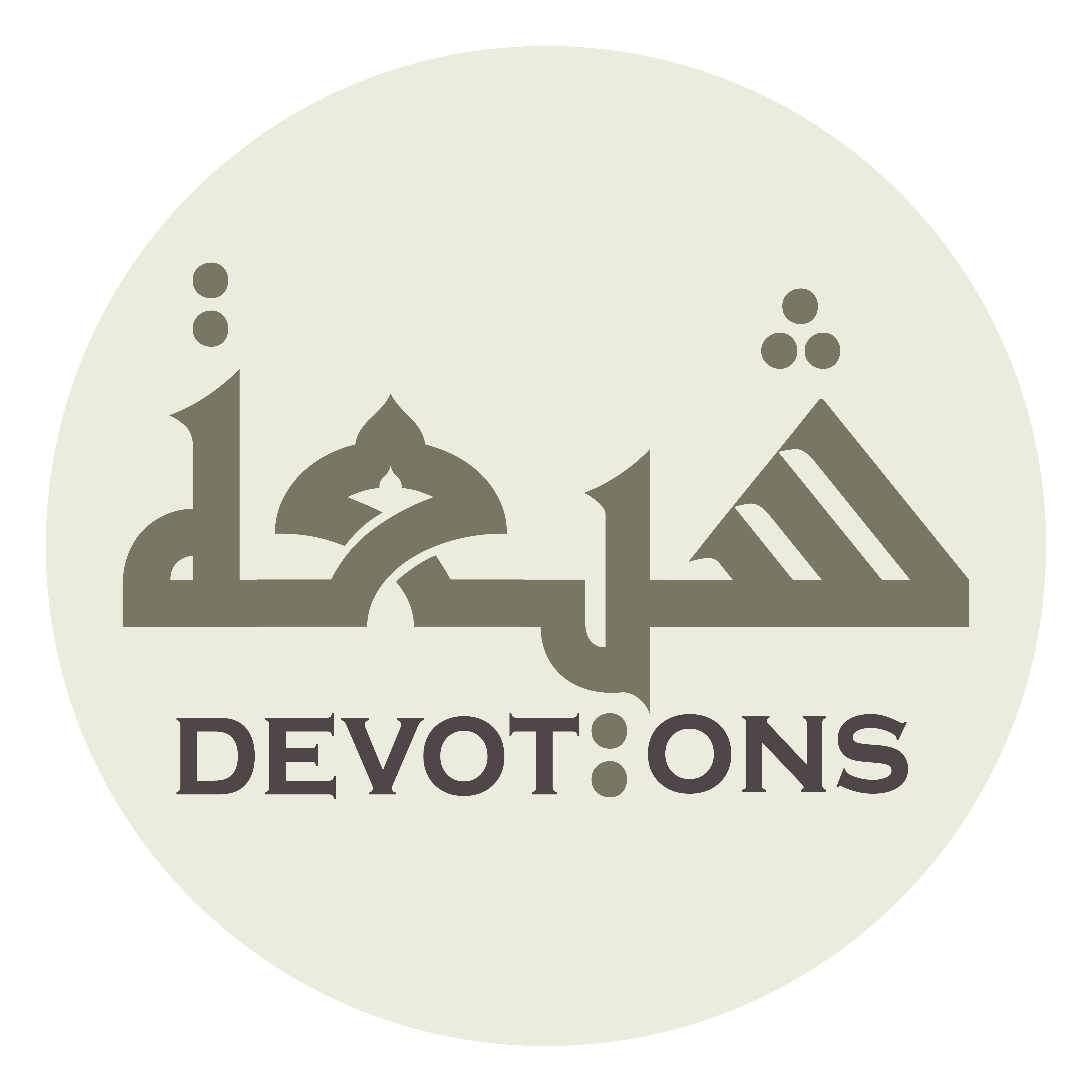 وَأَلْهِمْهُ الْجُرْأَةَ وَارْزُقْهُ الشِّدَّةَ وَأَيِّدْهُ بِالنُّصْرَةِ

wa-alhimhul jur-ata war-zuqhush shiddata wa-ayyid-hu binnuṣrah

inspire him with boldness, provide him with strength, support him with help,
Dua 27 - Sahifat Sajjadiyyah
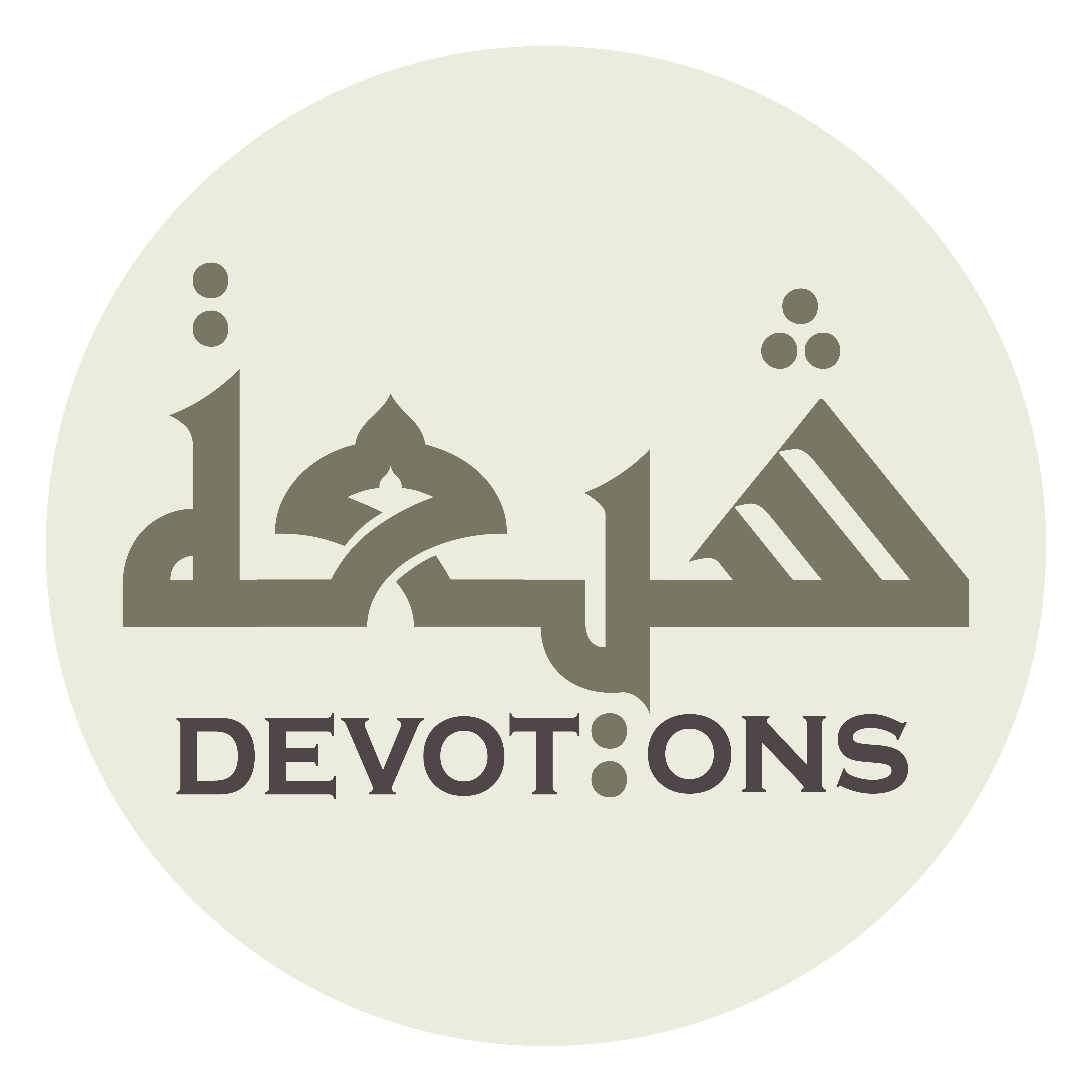 وَعَلِّمْهُ السِّيَرَ وَالسُّنَنَ، وَسَدِّدْهُ فِيْ الْحُكْمِ

wa`allimhus siyara was sunan, wasaddid-hu fil ḥukm

teach him right conduct and the norms of the Sunna, point him straight in judgement,
Dua 27 - Sahifat Sajjadiyyah
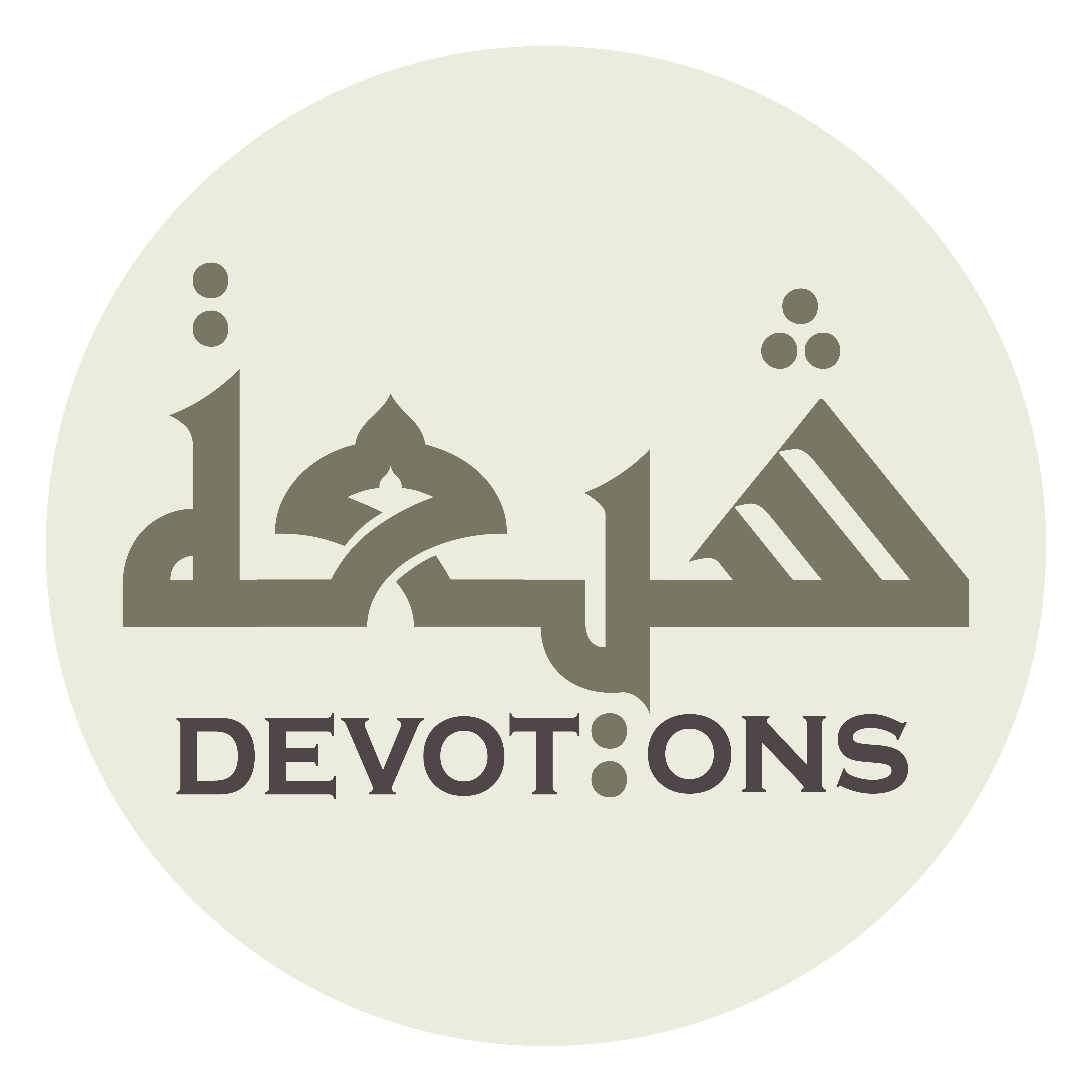 وَاعْزِلْ عَنْهُ الرِّيَاءَ، وَخَلِّصْهُ مِنَ السُّمْعَةِ

wa`zil `anhur riyā-a, wakhalliṣ-hu minas sum`ah

remove from him hypocrisy, purify him from seeking fame,
Dua 27 - Sahifat Sajjadiyyah
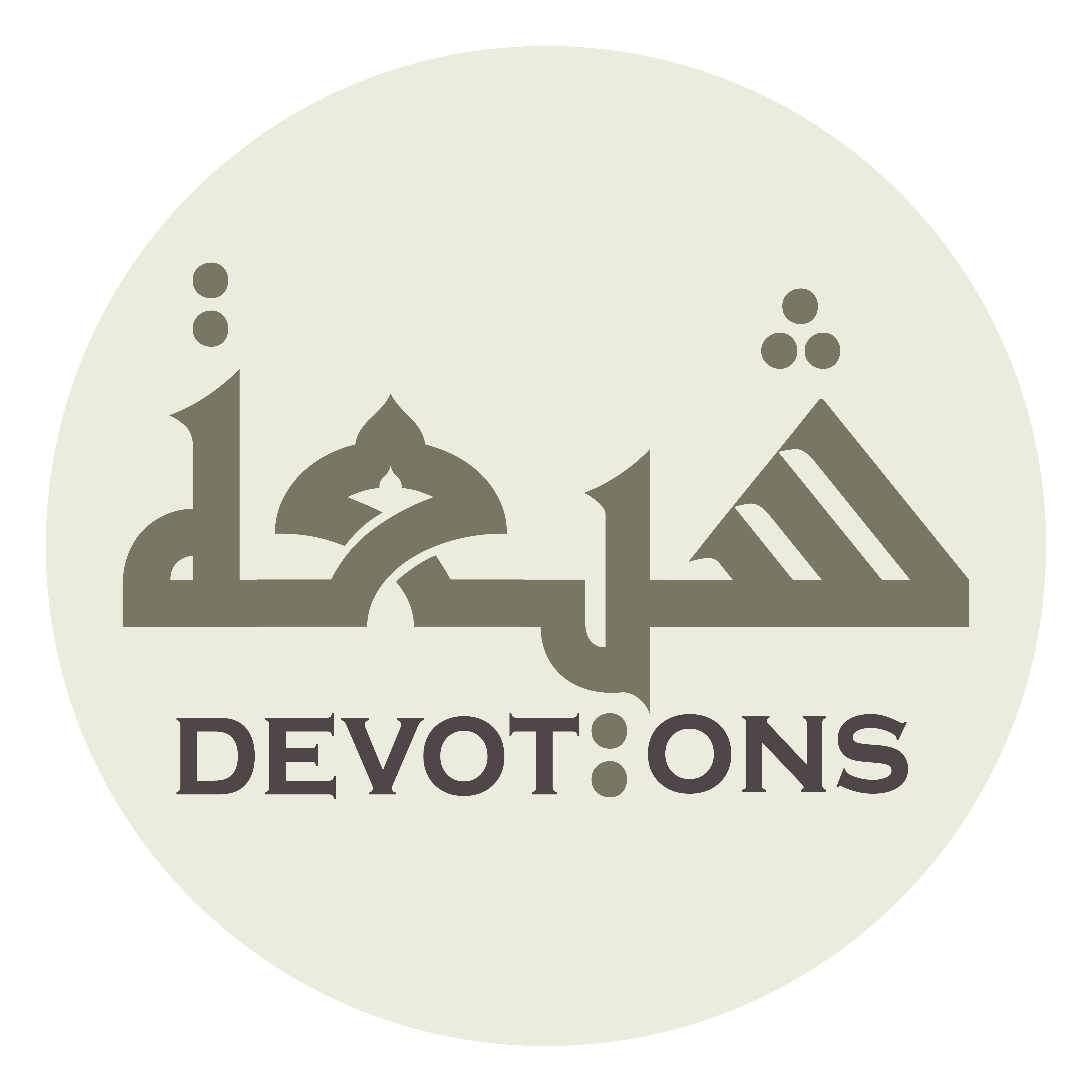 وَاجْعَلْ فِكْرَهُ وَذِكْرَهُ وَظَعْنَهُ وَإِقَامَتَهُ فِيْكَ وَلَكَ

waj`al fikrahu wadhikrahu waẓa`nahu wa-iqāmatahu fīka walak

and make his thinking and remembrance, his departing and his staying, be in You and for You!
Dua 27 - Sahifat Sajjadiyyah
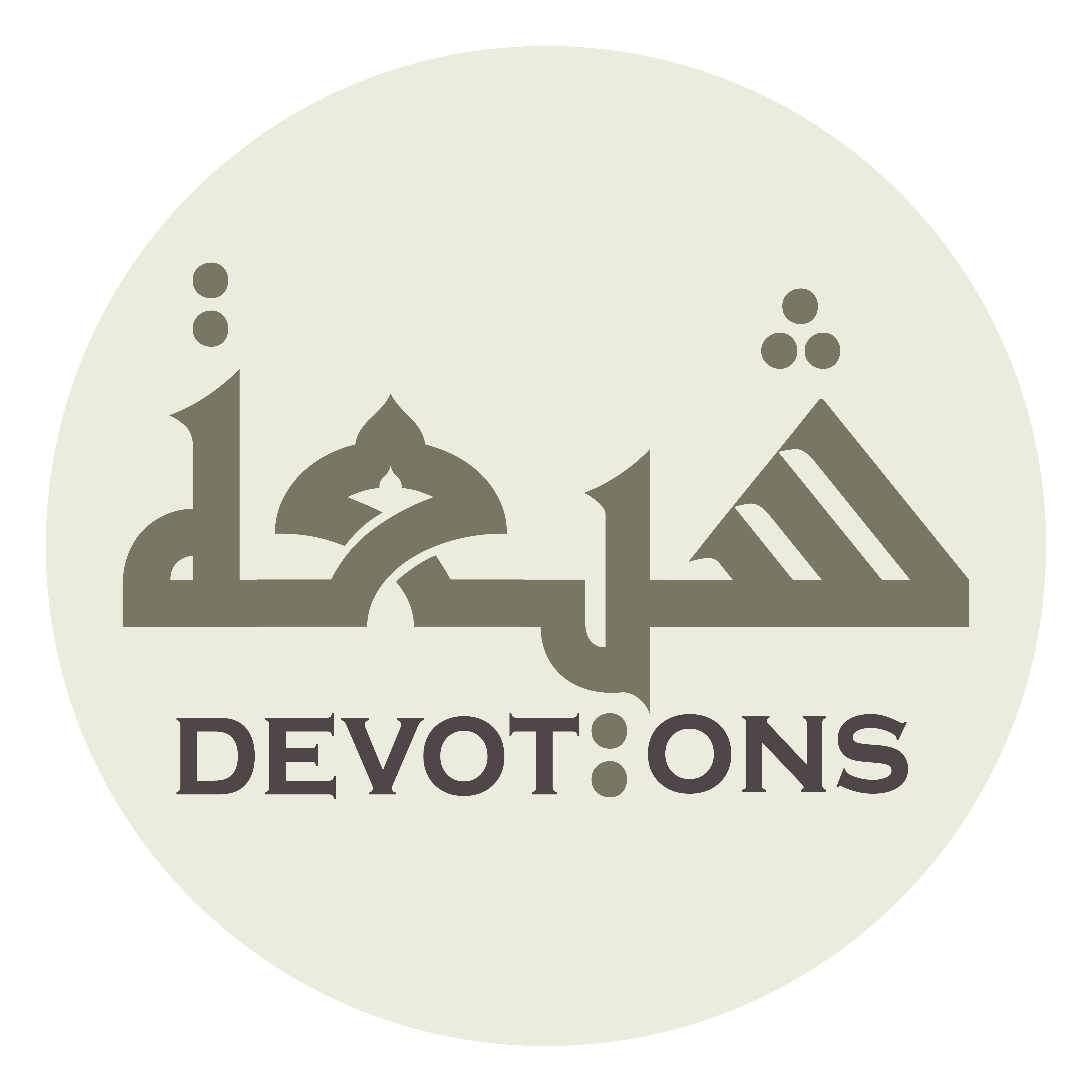 فَإِذَا صَافَّ عَدُوَّكَ وَعَدُوَّهُ فَقَلِّلْهُمْ فِيْ عَيْنِهِ

fa-idhā ṣāffa `aduwwaka wa`aduwwahu faqallilhum fī `aynih

When he stands in ranks before Your enemy and his enemy, make them few in his eye,
Dua 27 - Sahifat Sajjadiyyah
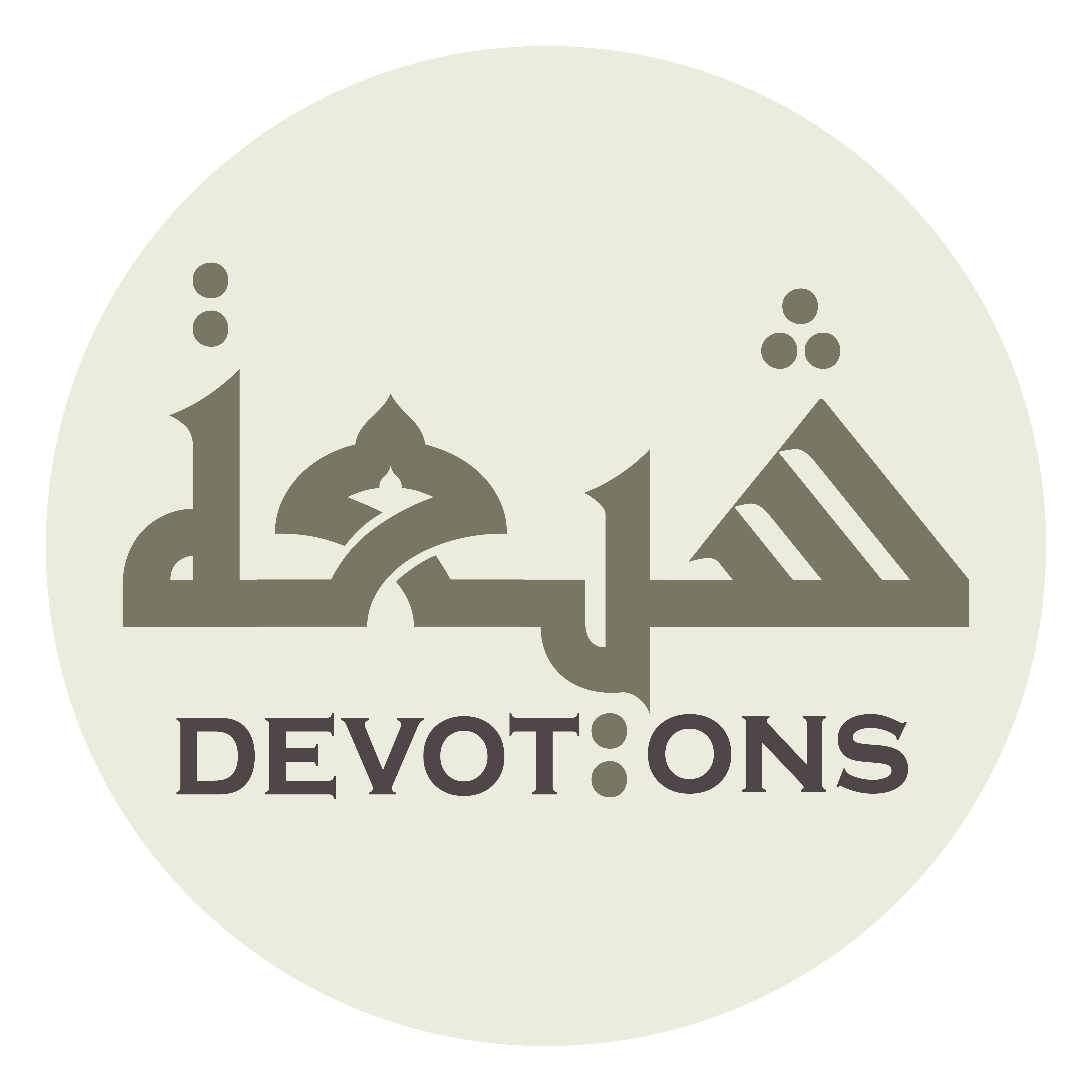 وَصَغِّرْ شَأنَهُمْ فِيْ قَلْبِهِ

waṣaghhir sha-nahum fī qalbih

diminish their importance in his heart,
Dua 27 - Sahifat Sajjadiyyah
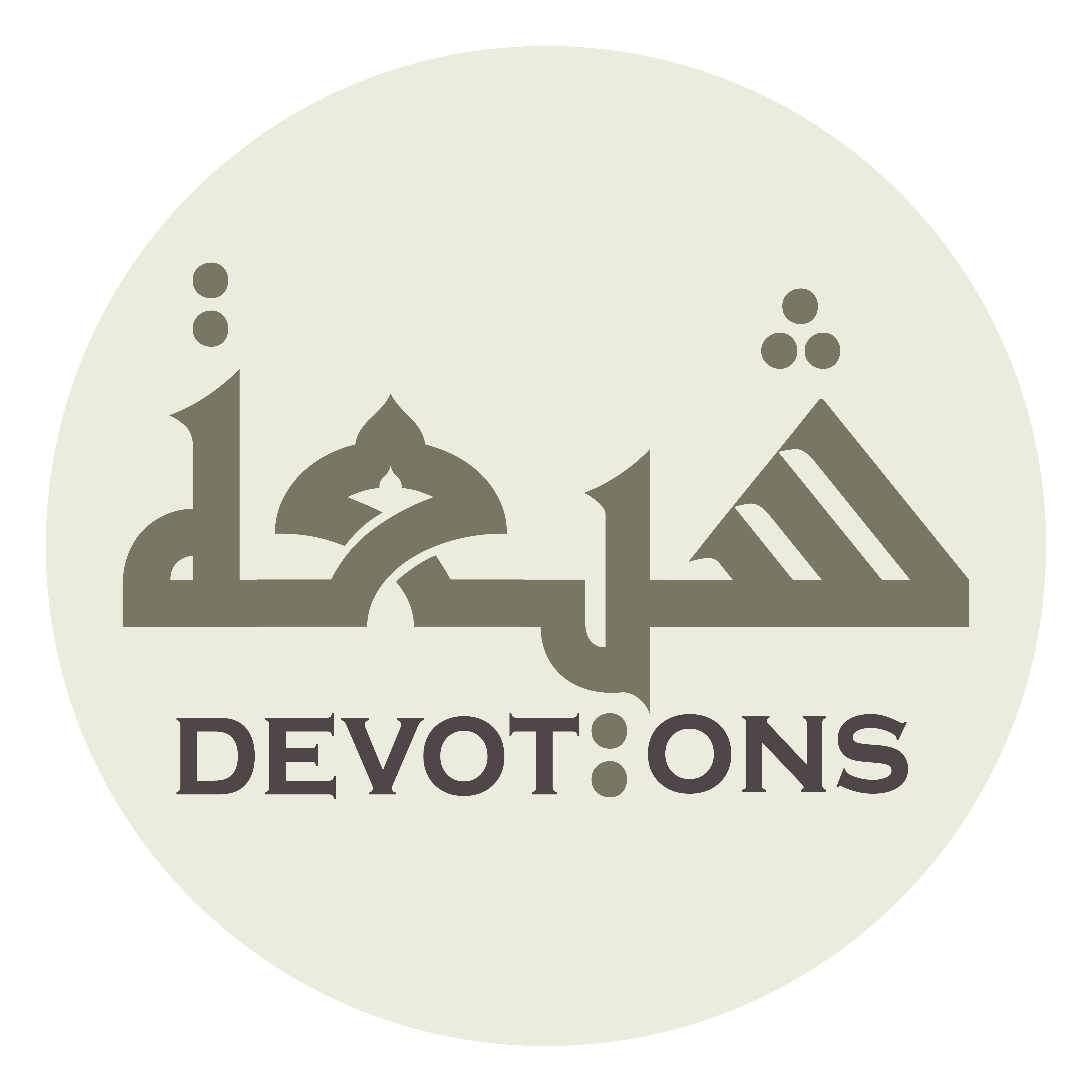 وَأَدِلْ لَهُ مِنْهُـمْ وَلَا تُدِلْهُمْ مِنْهُ

wa-adil lahu minhum walā tudilhum minh

give him a turn to prevail over them, not them a turn to prevail over him!
Dua 27 - Sahifat Sajjadiyyah
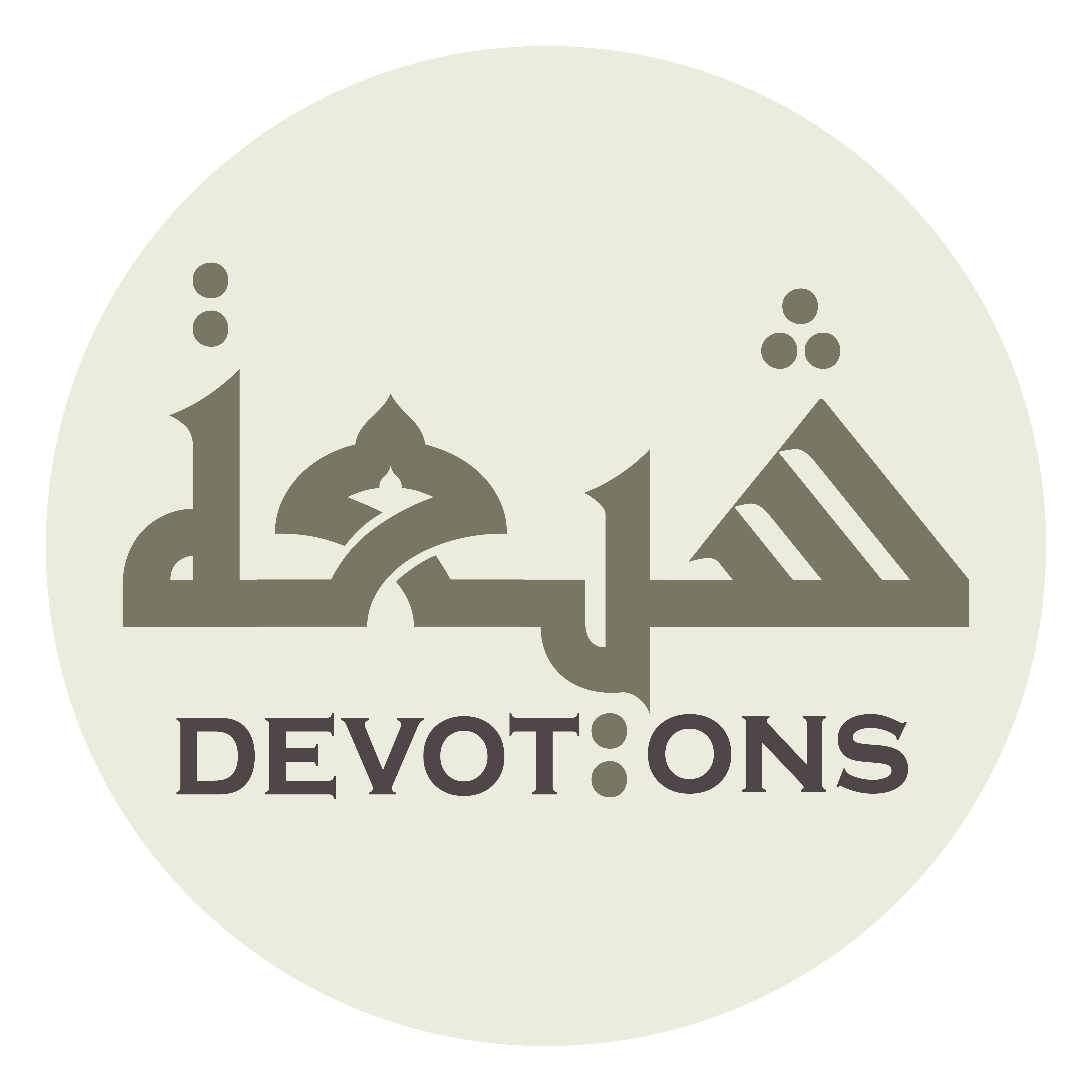 فَإِنْ خَتَمْتَ لَهُ بِالسَّعَادَةِ وَقَضَيْتَ لَهُ بِالشَّهَادَةِ

fa-in khatamta lahu bissa`ādati waqaḍayta lahu bishhahādah

But if You sealest him with felicity and decreest for him martyrdom,
Dua 27 - Sahifat Sajjadiyyah
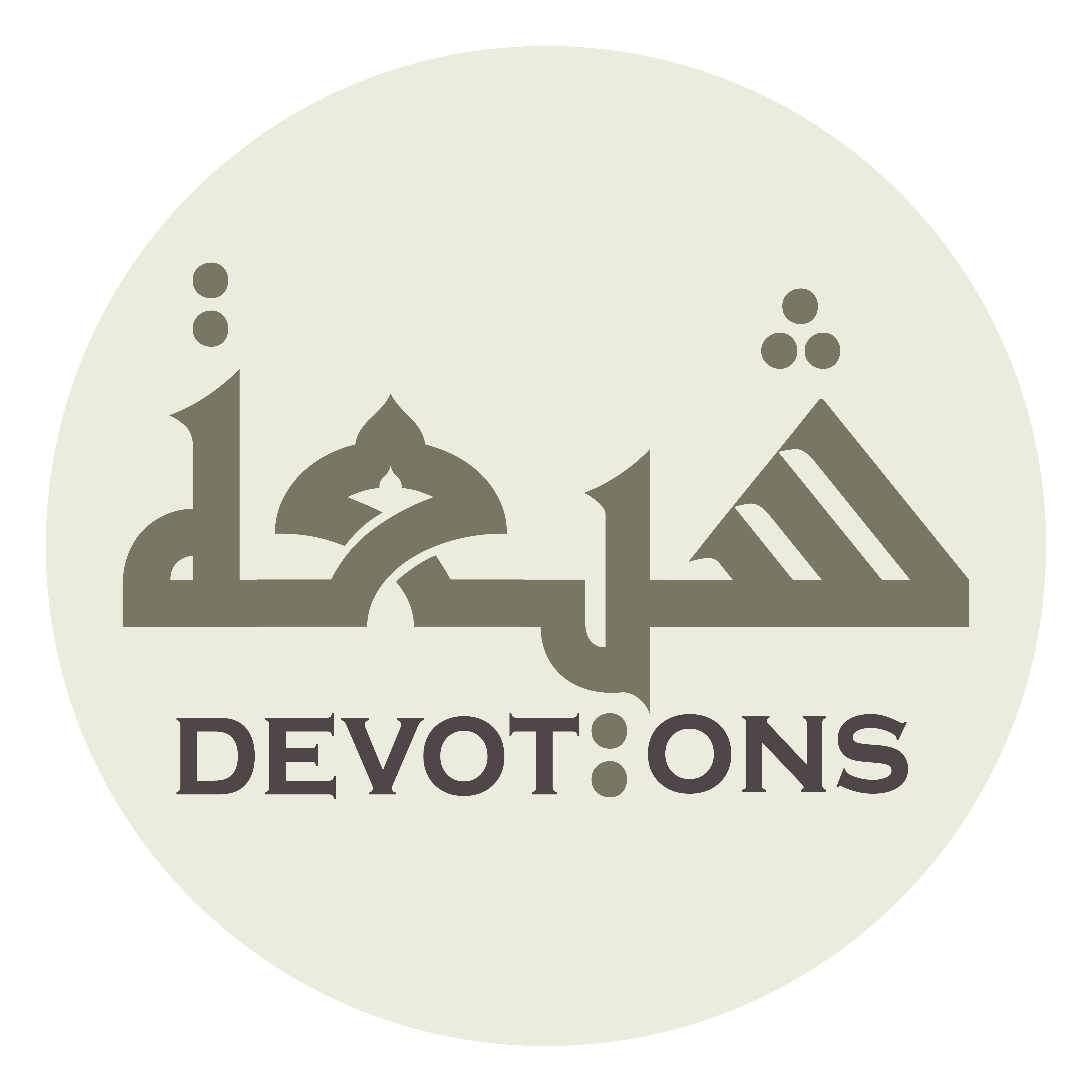 فَبَعْدَ أَنْ يَجْتَاحَ عَدُوَّكَ بِالْقَتْلِ

faba`da an yajtāḥa `aduwwaka bil qatl

then let it be after he has exterminated Your enemies by slaying,
Dua 27 - Sahifat Sajjadiyyah
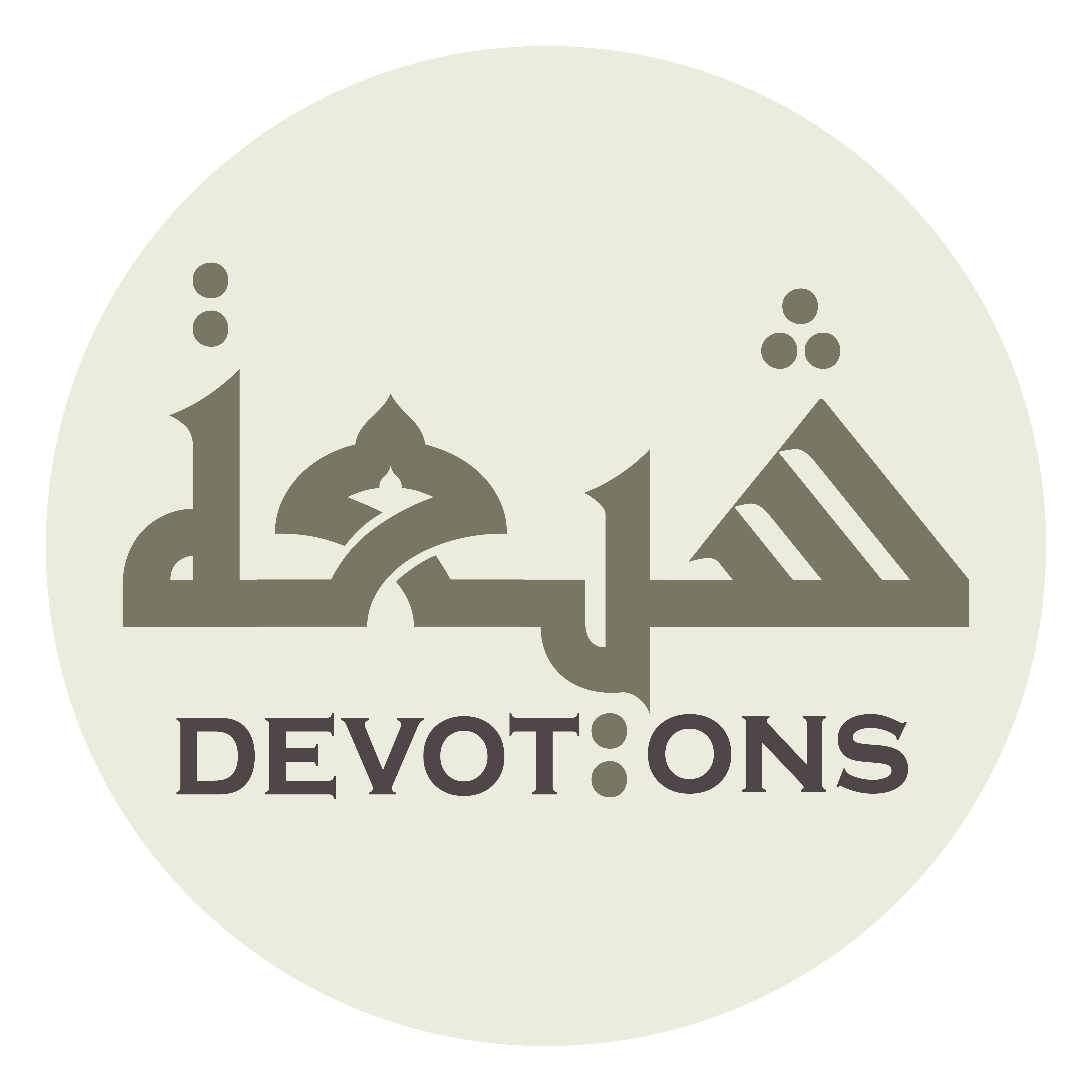 وَبَعْدَ اَنْ يَجْهَدَ بِهِمُ الْأَسْرُ

waba`da an yajhada bihimul asr

captivity has afflicted them,
Dua 27 - Sahifat Sajjadiyyah
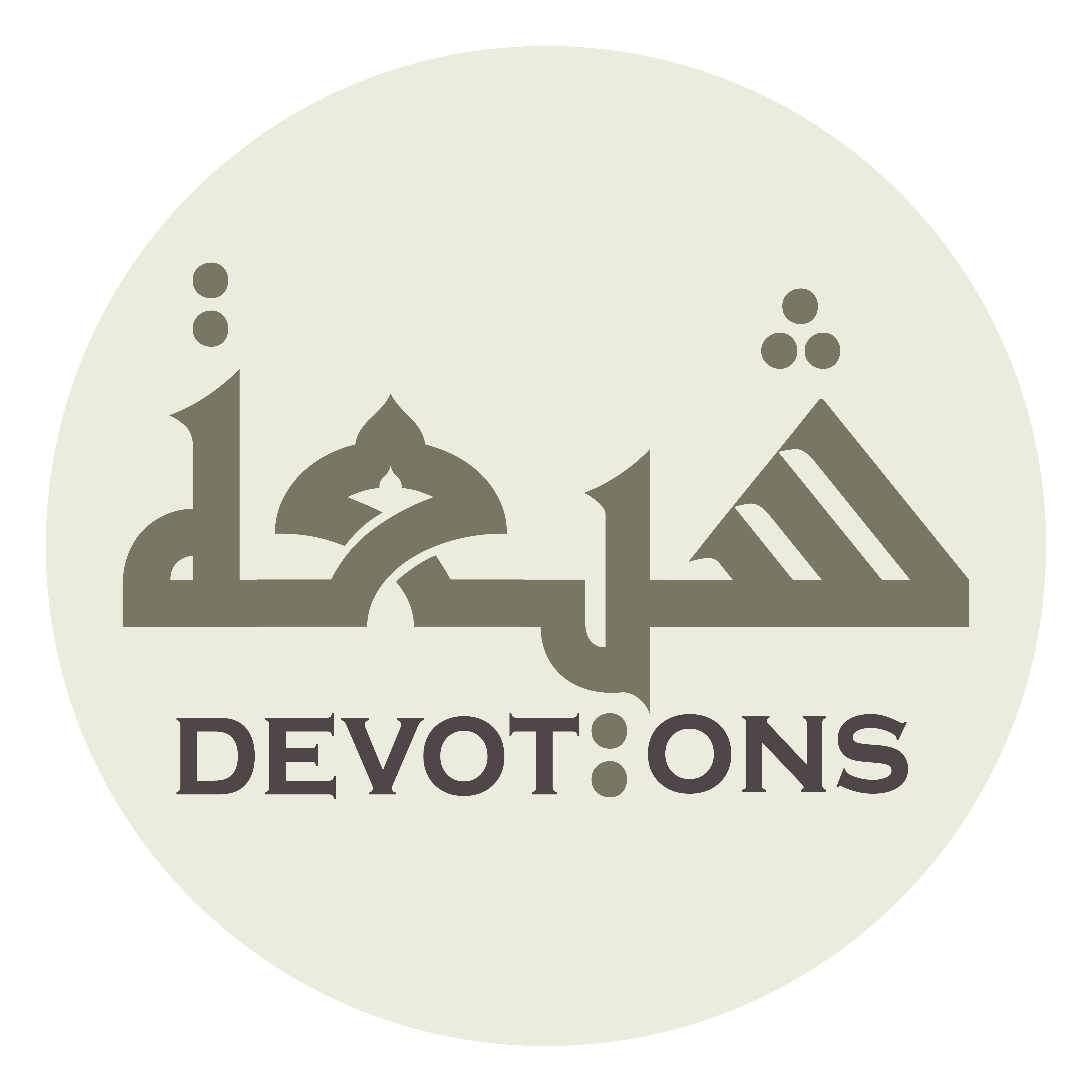 وَبَعْدَ أَن تَأمَنَ أَطرَافُ المُسْلِمِيْنَ

waba`da an ta-mana aṭrāful muslimīn

the borders of the Muslims are secure,
Dua 27 - Sahifat Sajjadiyyah
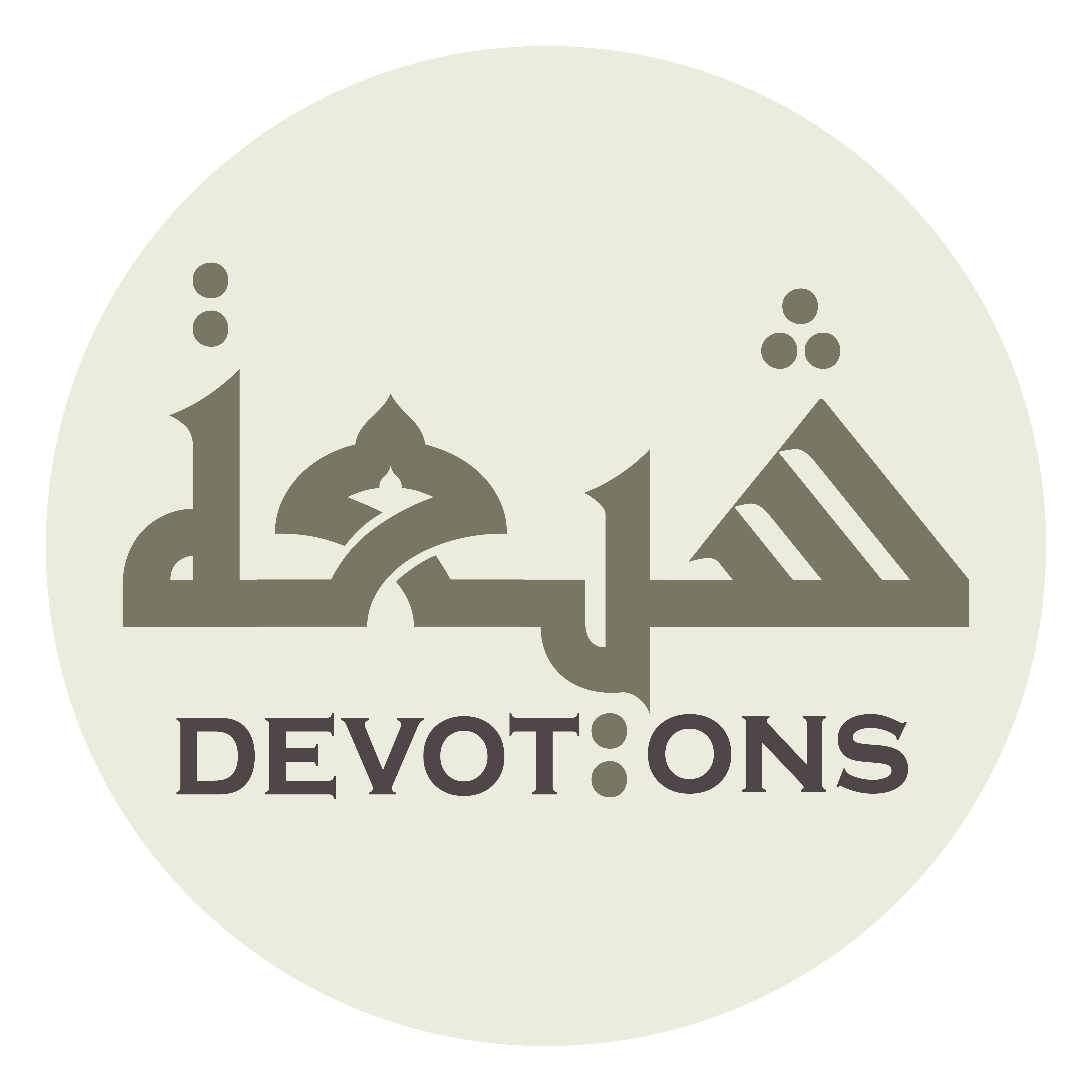 وَبَعْدَ أَنْ يُوَلِّيَ عَدُوُّكَ مُدْبِرِينَ

waba`da an yuwalliya `aduwwuka mudbirīn

and Your enemy has turned his back in flight!
Dua 27 - Sahifat Sajjadiyyah
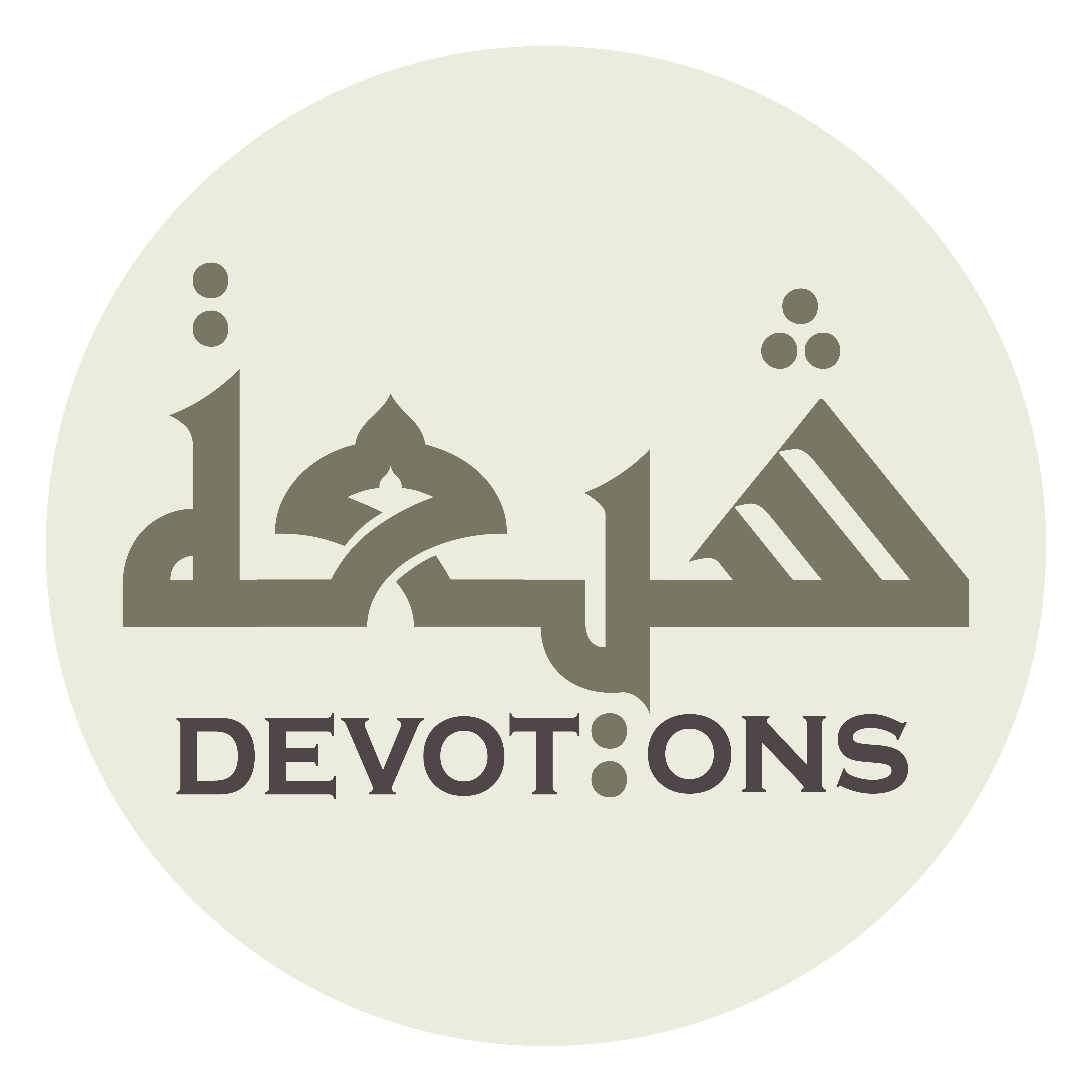 أَللَّهُمَّ وَأَيُّمَا مُسْلِم

allāhumma wa-ayyumā muslim

O God, and if a Muslim should
Dua 27 - Sahifat Sajjadiyyah
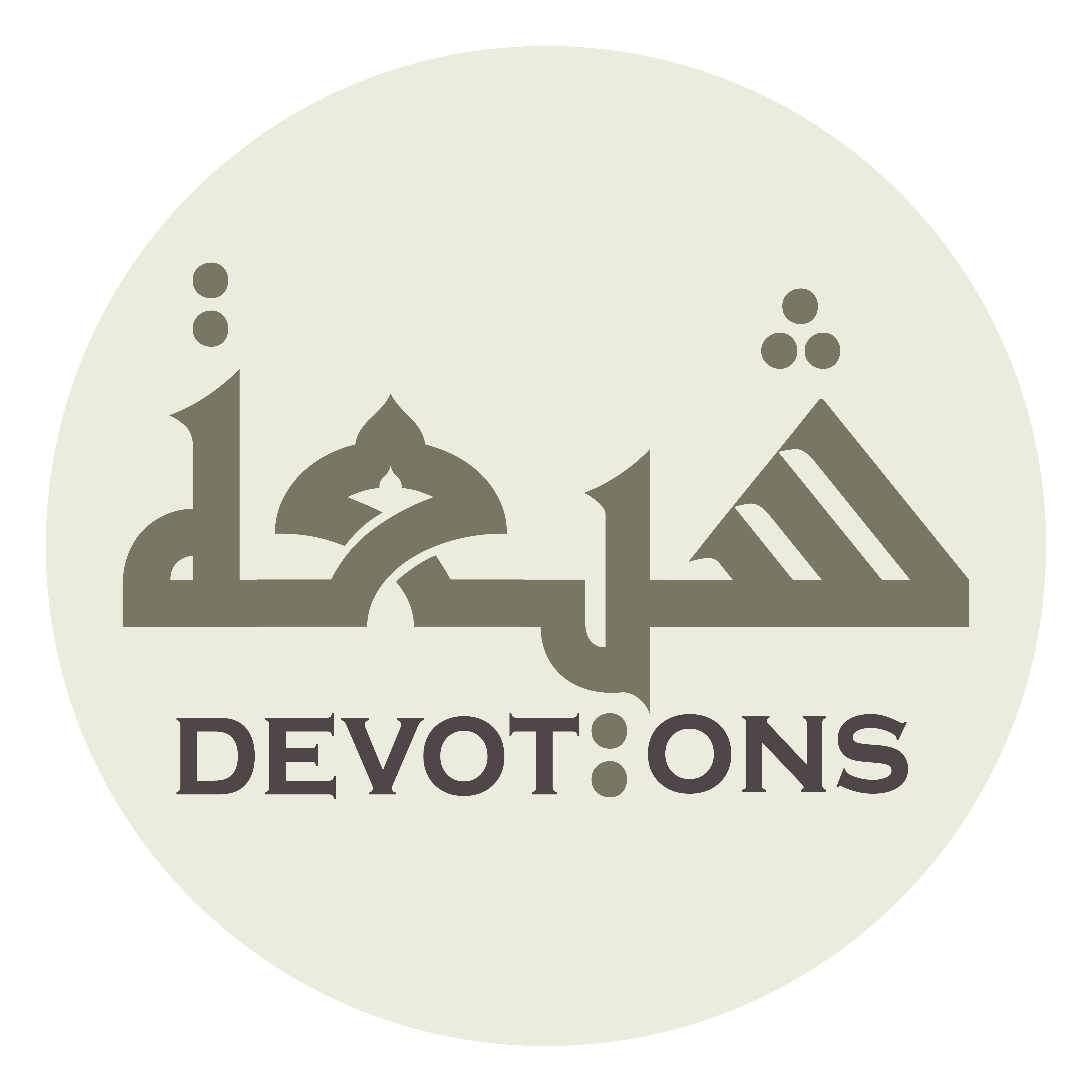 خَلَفَ غَازِيًا أَوْ مُرَابِطًا فِيْ دَارِهِ

khalafa ghāziyan aw murābiṭan fī dārih

take the place of a warrior or a soldier in his home,
Dua 27 - Sahifat Sajjadiyyah
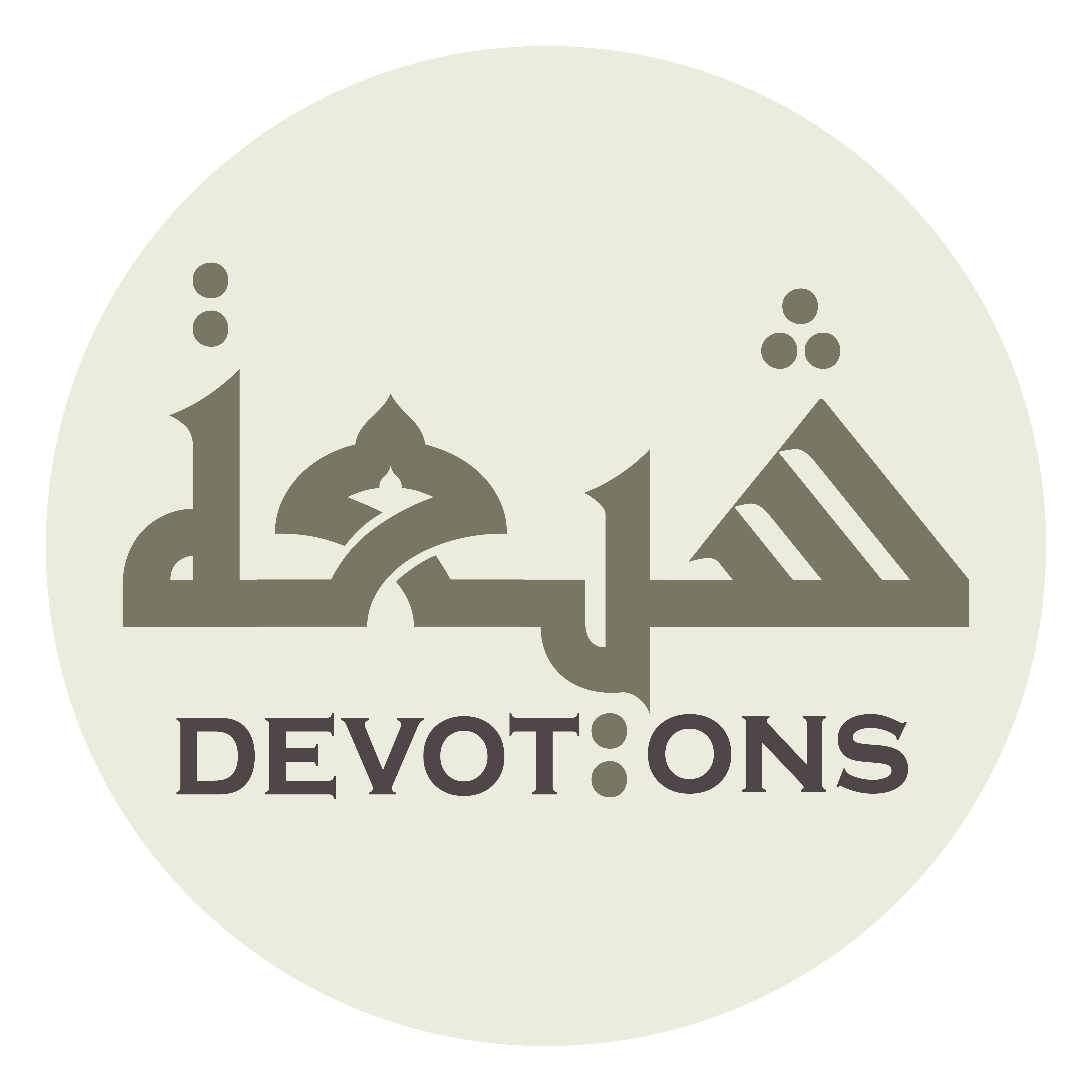 أَوْ تَعَهَّدَ خَالِفِيْهِ فِيْ غَيْبَتِهِ

aw ta`ahhada khālifīhi fī ghaybatih

attend to those left behind in his absence,
Dua 27 - Sahifat Sajjadiyyah
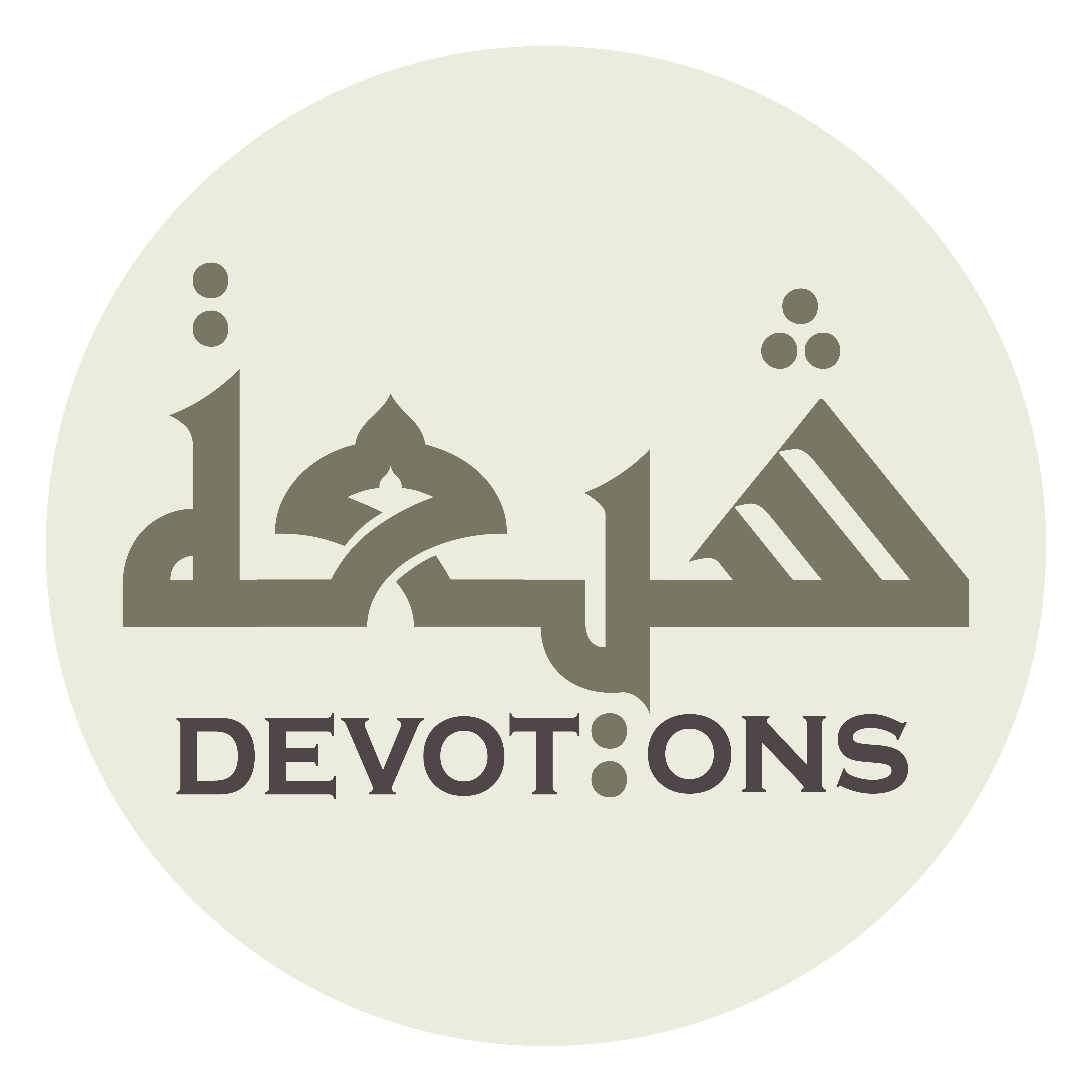 أَوْ أَعَانَهُ بِطَائِفَة مِنْ مَالِهِ

aw a`ānahu biṭā-ifat min mālih

help him with a portion of his property,
Dua 27 - Sahifat Sajjadiyyah
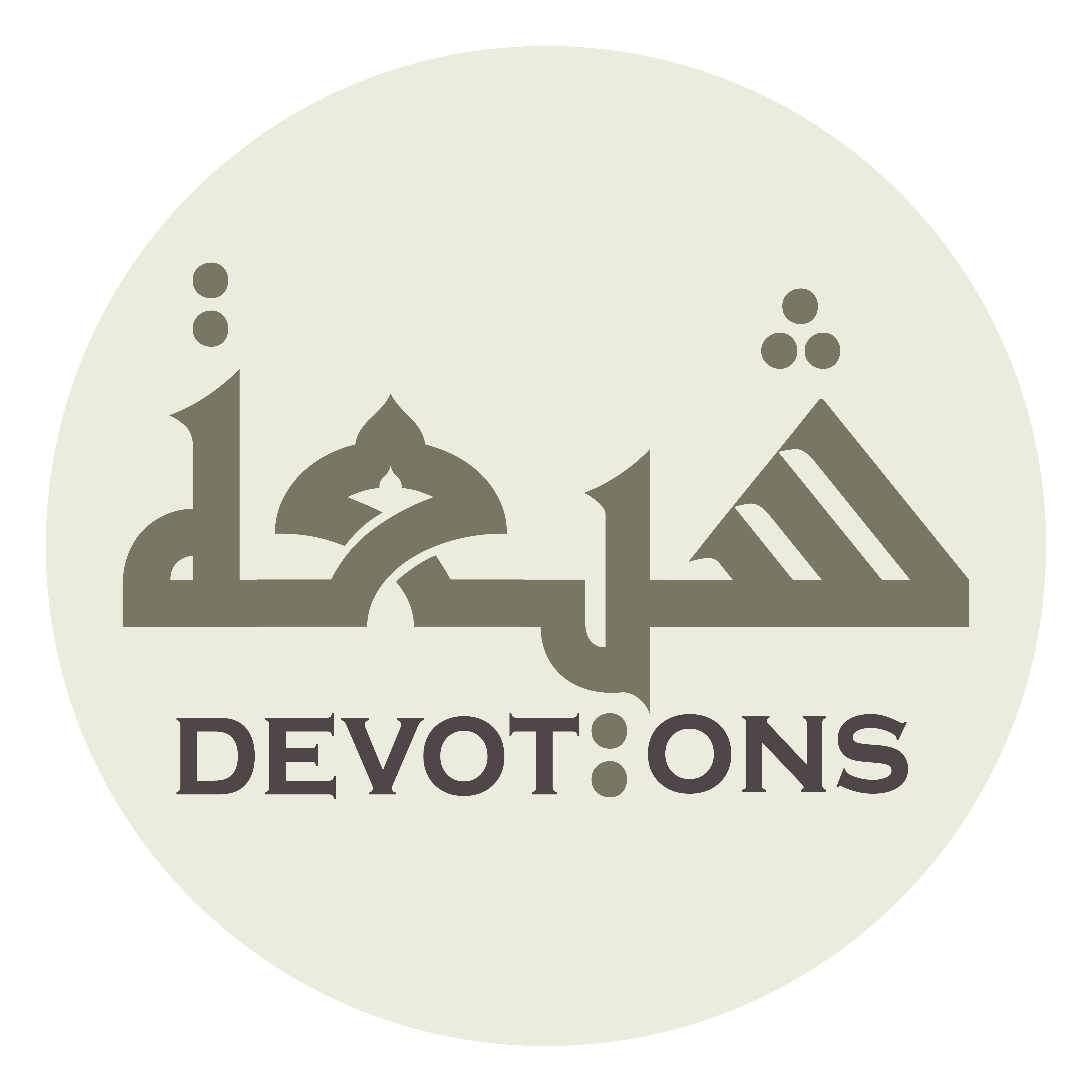 أَوْ أَمَدَّهُ بِعِتَاد، أَوْ شَحَذَهُ عَلَى جِهَاد

aw amaddahu bi`itād, aw shaḥadhahu `alā jihād

assist him with equipment, hone him for the struggle,
Dua 27 - Sahifat Sajjadiyyah
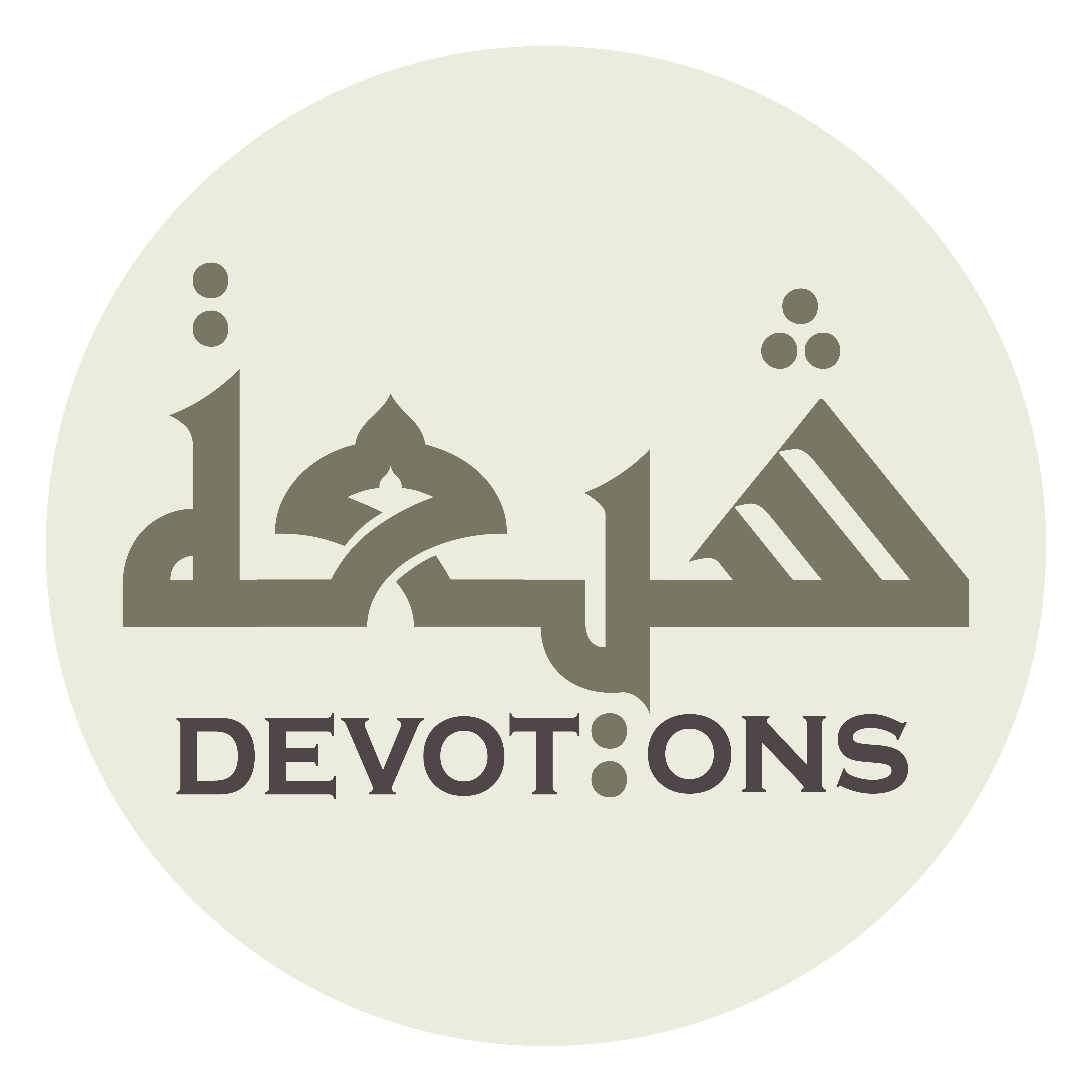 أَوْ أَتْبَعَهُ فِيْ وَجْهِهِ دَعْوَةً

aw atba`ahu fī wajhihi da`wah

send along with him a supplication for his purpose,
Dua 27 - Sahifat Sajjadiyyah
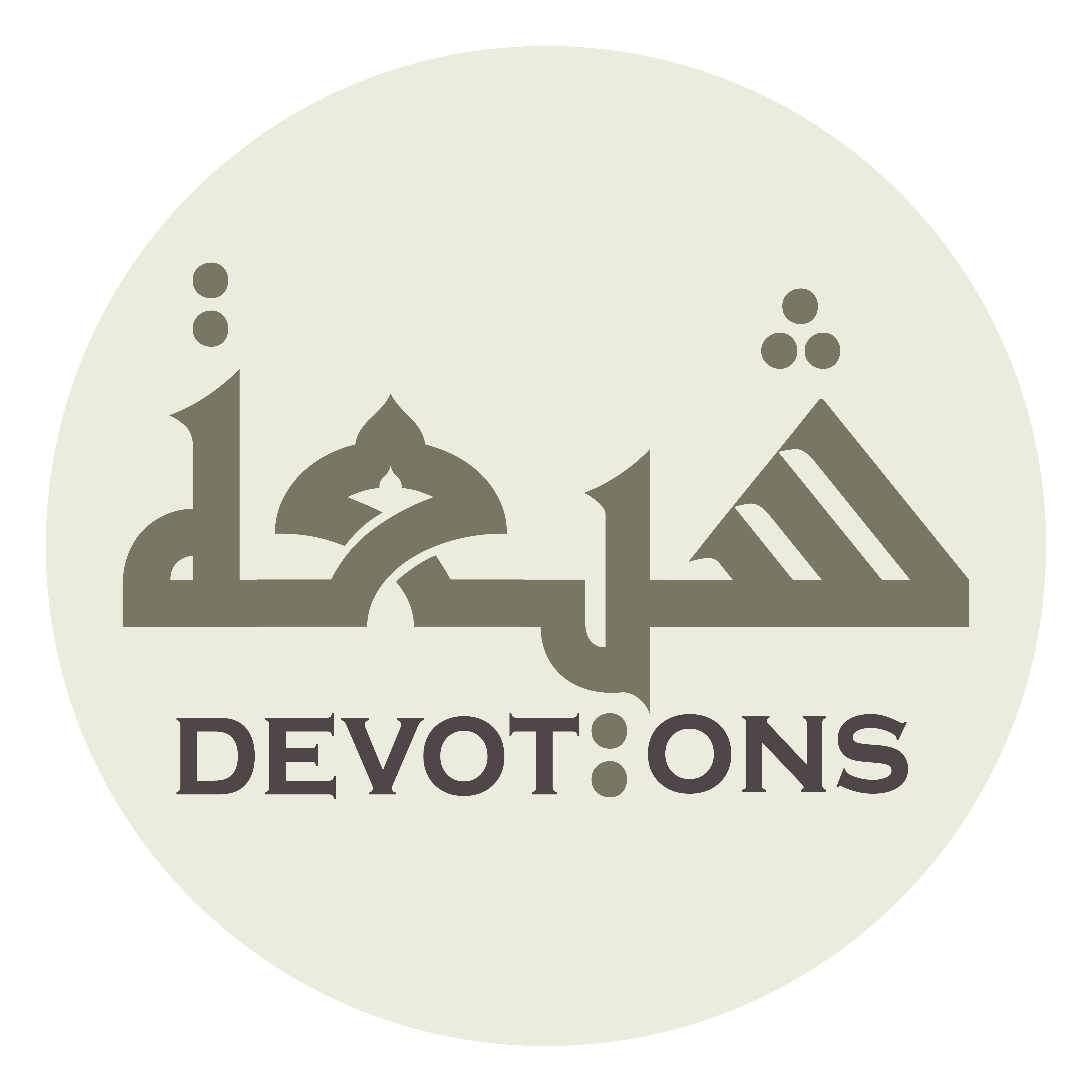 أَوْ رَعَى لَهُ مِنْ وَرَائِهِ حُرْمَةً

aw ra`ā lahu min warā-ihi ḥur-mah

or guard his honour in his absence,
Dua 27 - Sahifat Sajjadiyyah
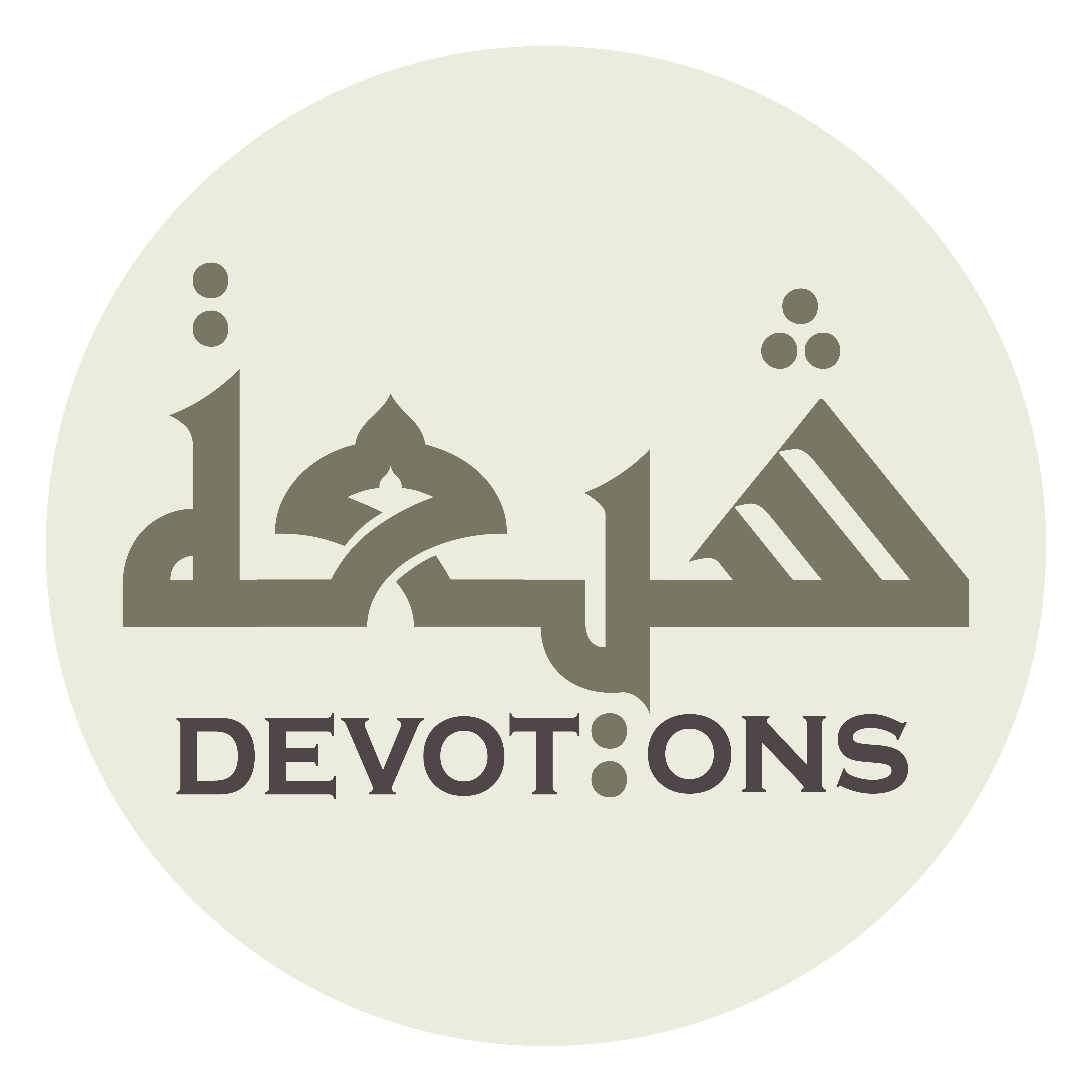 فَأَجِرْ لَهُ مِثْلَ أَجْرِهِ

fa-ajir lahu mithla ajrih

reward him with the like of his reward
Dua 27 - Sahifat Sajjadiyyah
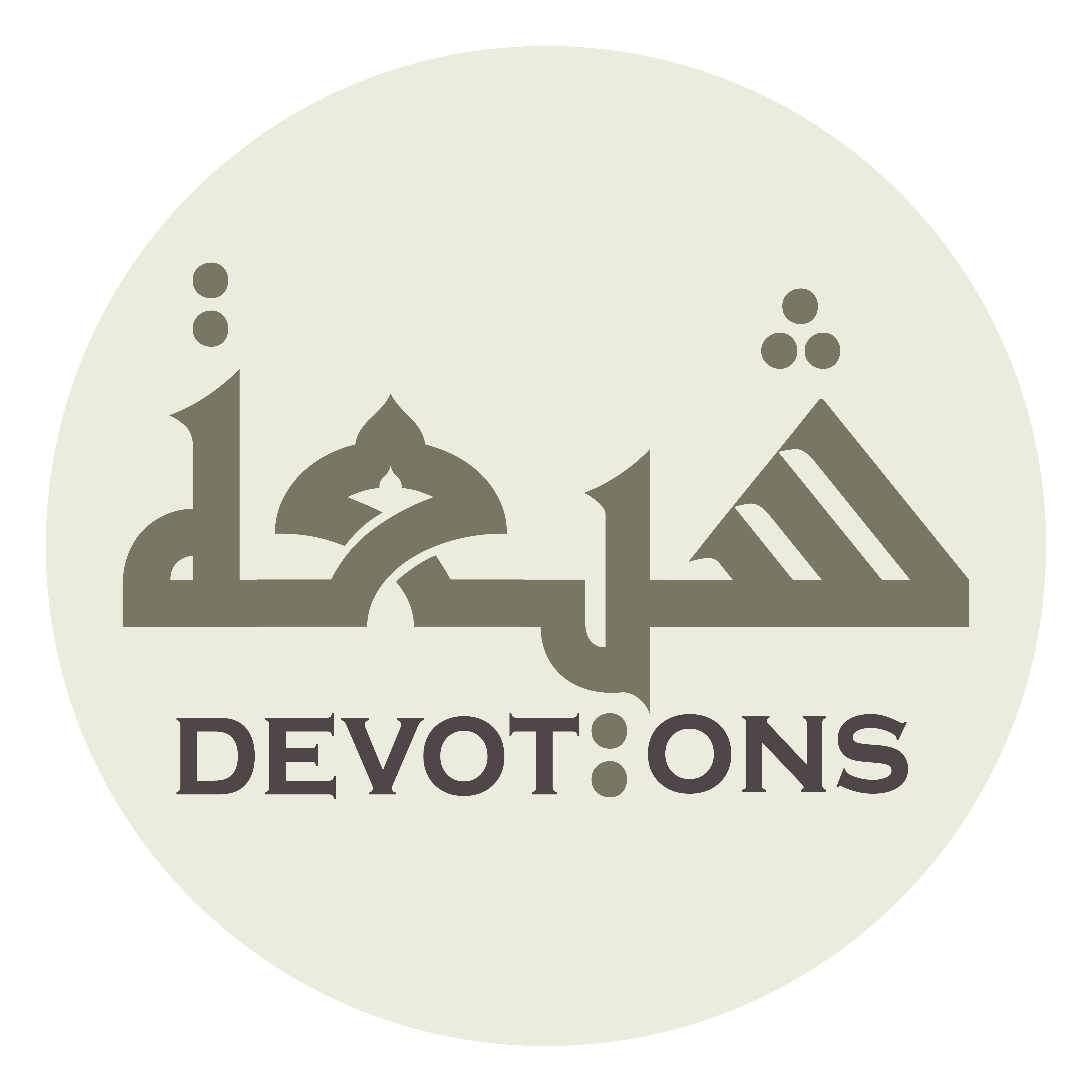 وَزْنًا بِوَزْن وَمِثْلًا بِمِثْل وَعَوِّضْهُ مِنْ فِعْلِهِ

waznan biwazn wamithlan bimithl wa`awwiḍ-hu min fi`lih

measure for measure, like for like, and recompense him for his act
Dua 27 - Sahifat Sajjadiyyah
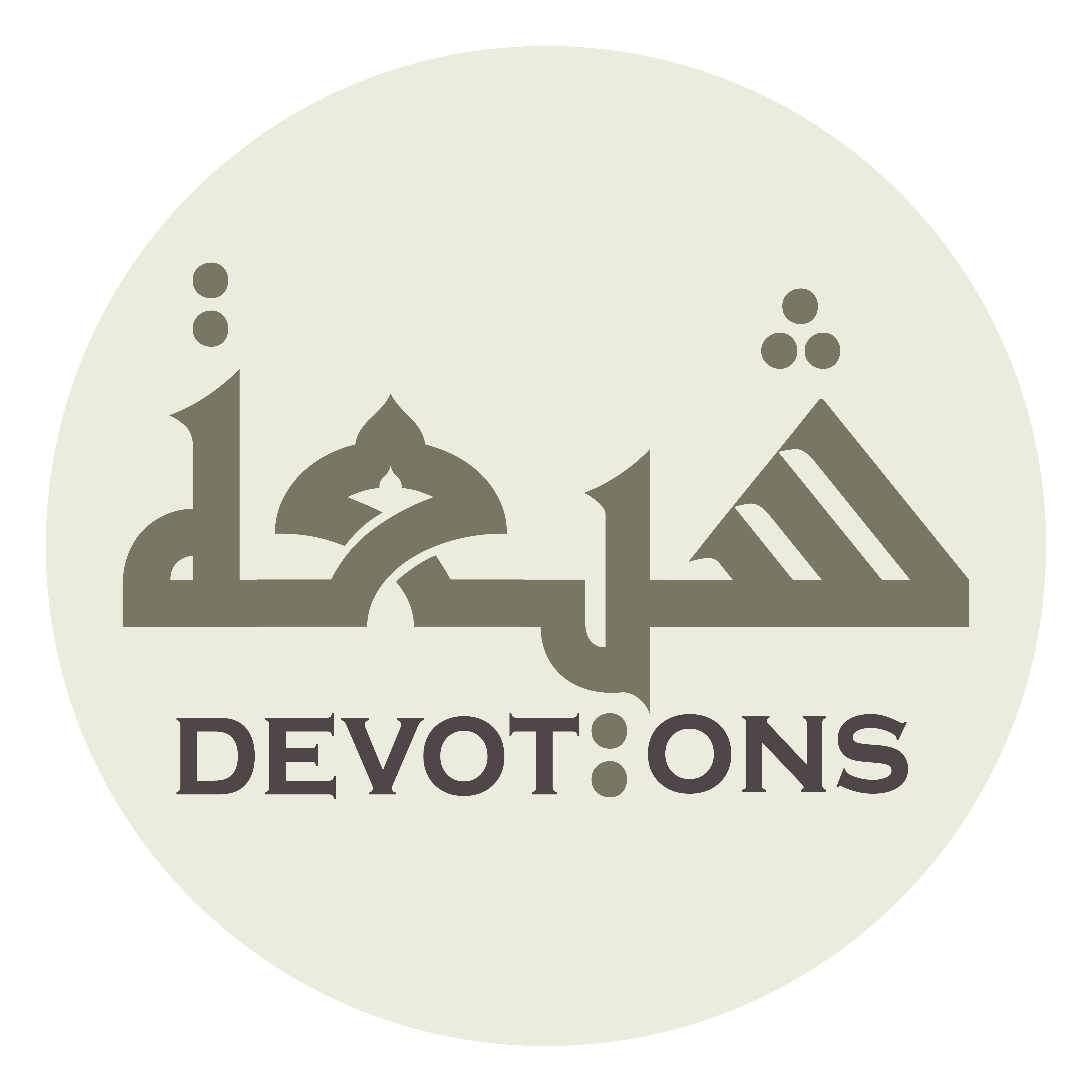 عِوَضًا حَاضِرًا يَتَعَجَّلُ بِهِ نَفْعَ مَا قَدَّمَ

`iwaḍan ḥāḍiran yata`ajjalu bihi naf`a mā qaddam

with an immediate compensation through which he will hasten to the profit of what he has sent forth
Dua 27 - Sahifat Sajjadiyyah
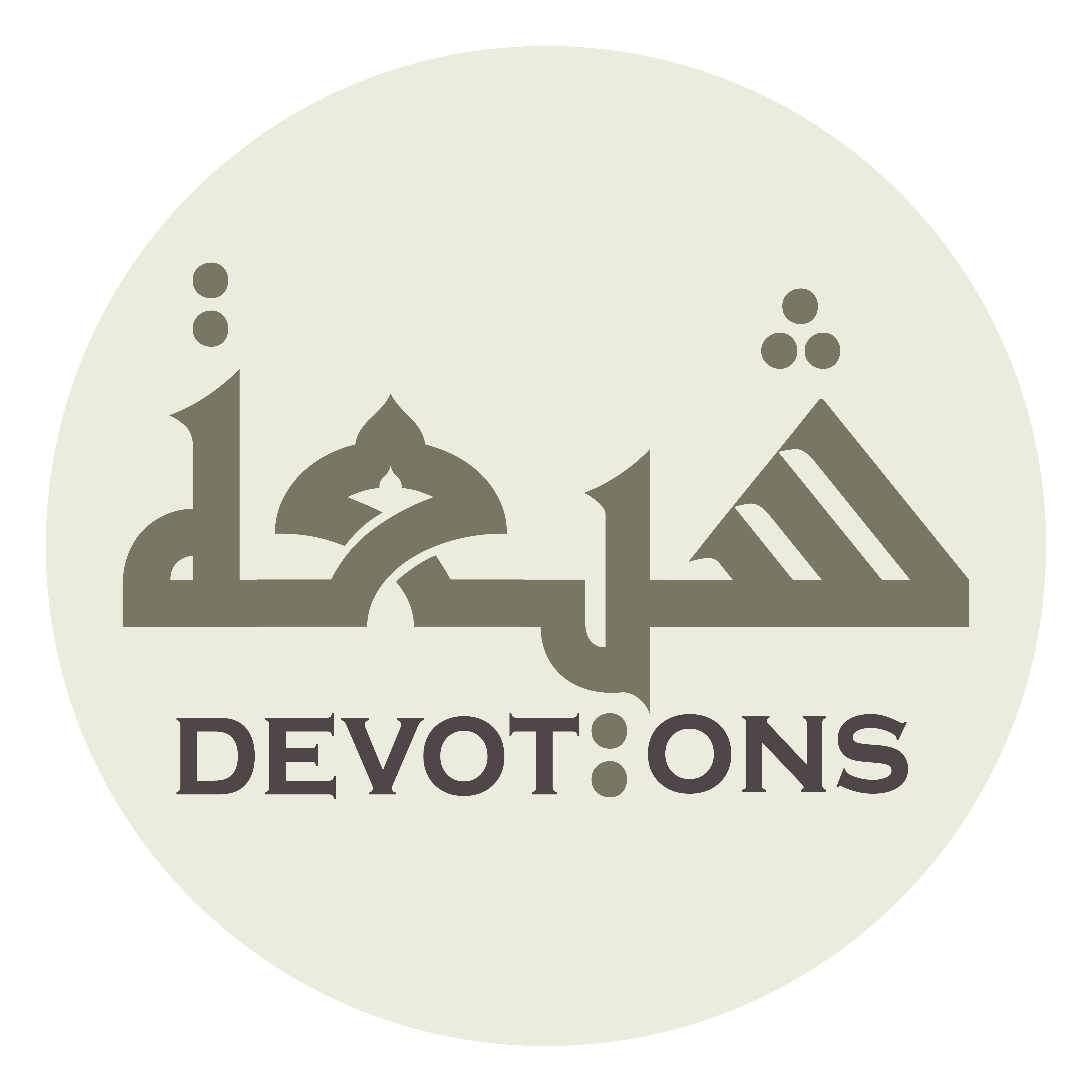 وَسُرُورَ مَا أَتَى بِهِ، إِلَى أَنْ يَنْتَهِيَ بِهِ الْوَقْتُ

wasurūra mā atā bih, ilā an yantahiya bihil waqt

and the joy of what he has given, till the present moment takes him
Dua 27 - Sahifat Sajjadiyyah
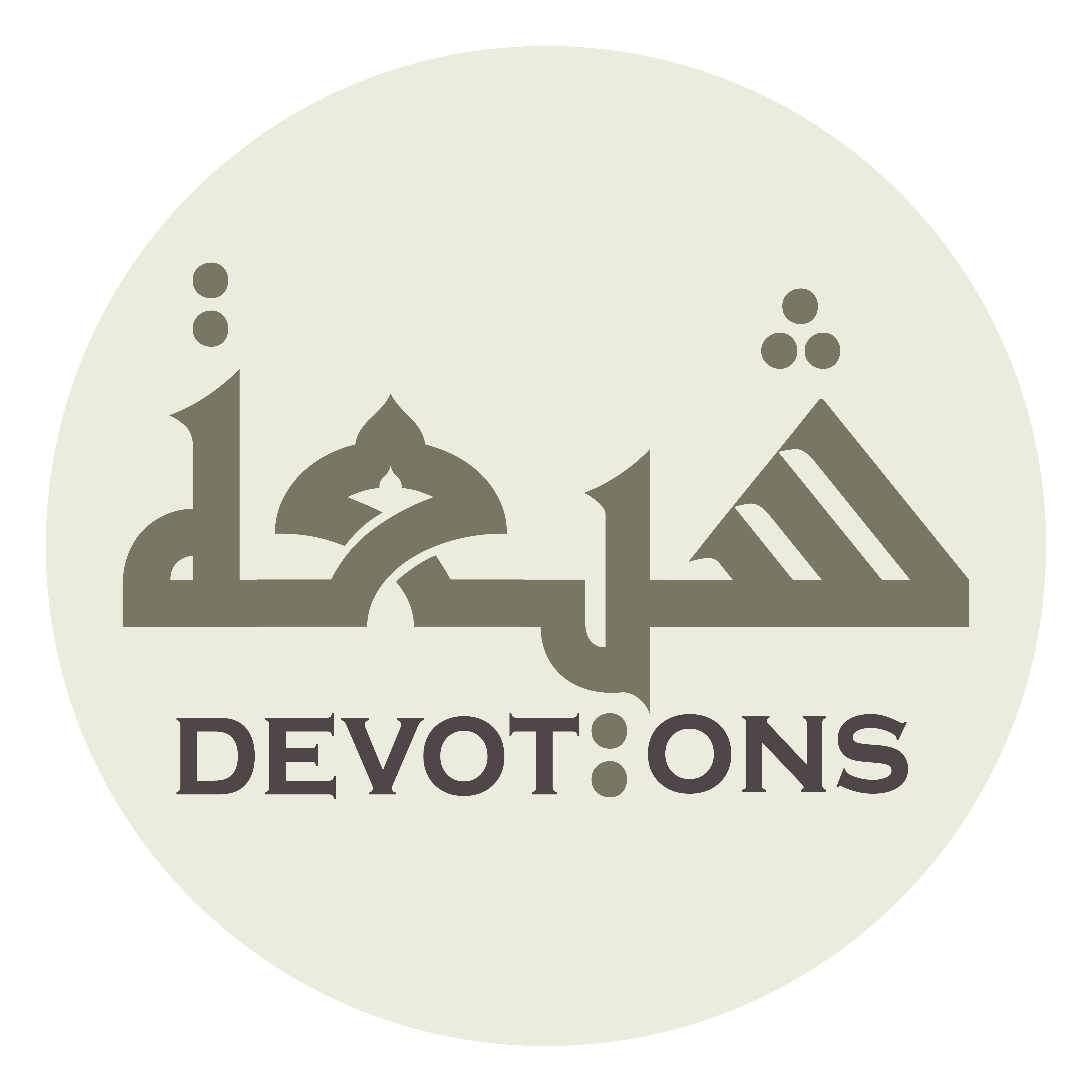 إلَى مَاأَجْرَيْتَ لَـهُ مِنْ فَضْلِكَ

lā mā-ajrayta lahu min faḍlik

to the bounty You hast granted to him
Dua 27 - Sahifat Sajjadiyyah
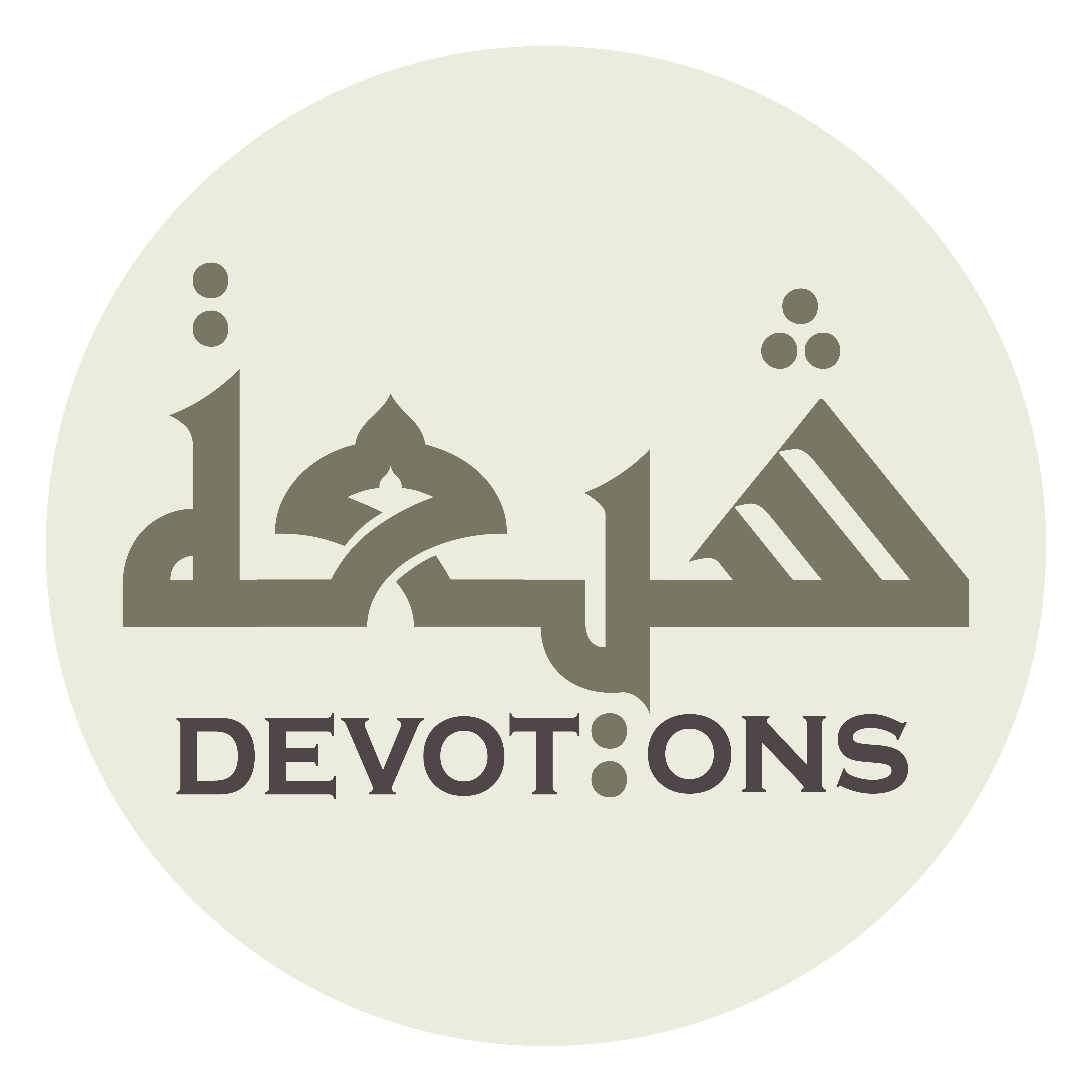 وَأَعْدَدْتَ لَهُ مِنْ كَرَامَتِكَ

wa-a`dadta lahu min karāmatik

and the generosity You hast prepared for him!
Dua 27 - Sahifat Sajjadiyyah
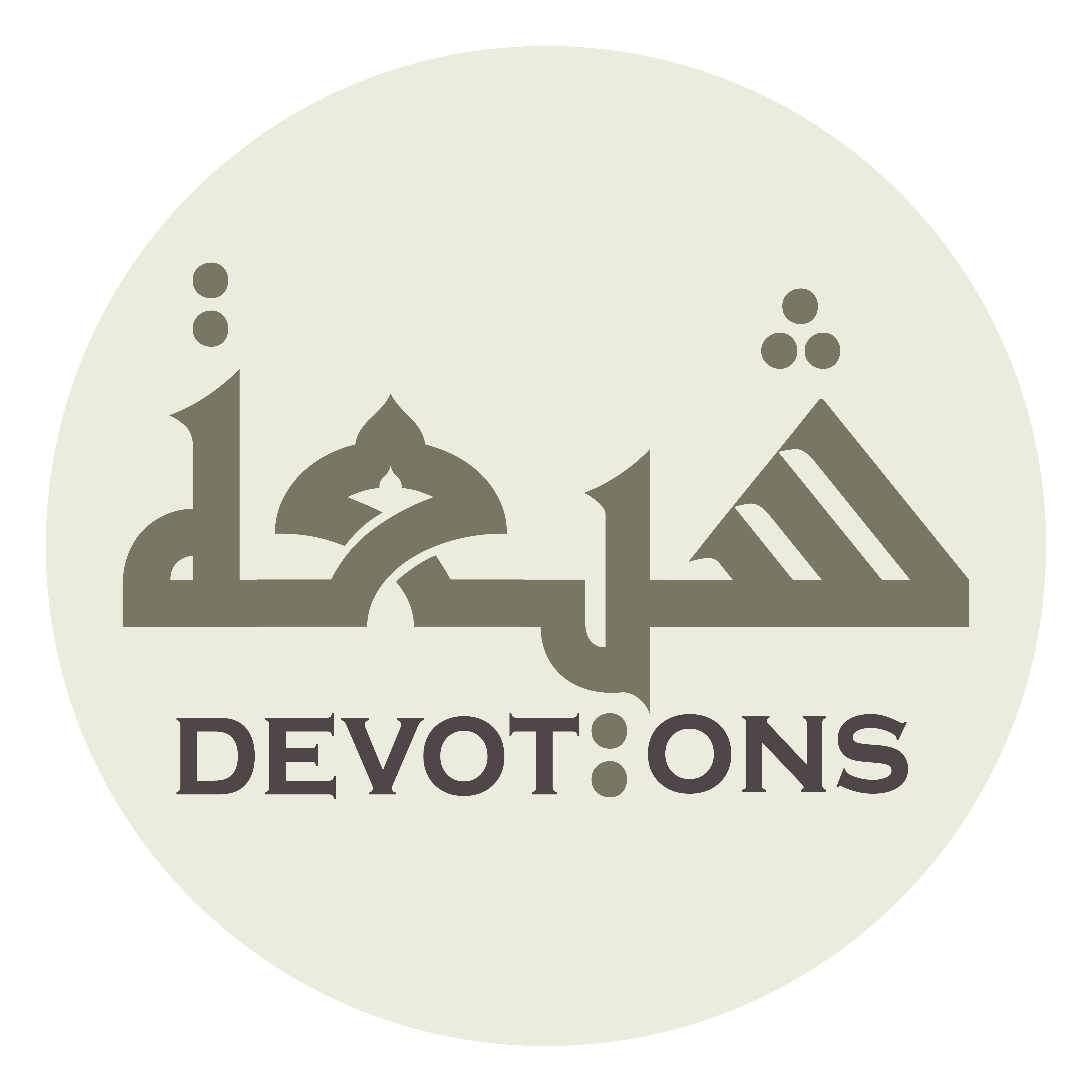 أَللَّهُمَّ وَأَيُّمَا مُسْلِمٍ أَهَمَّهُ أَمْرُ الْاِسْلاَمِ

allāhumma wa-ayyumā muslimin ahammahu amrul islām

O God, and if the affair of Islam should worry a Muslim
Dua 27 - Sahifat Sajjadiyyah
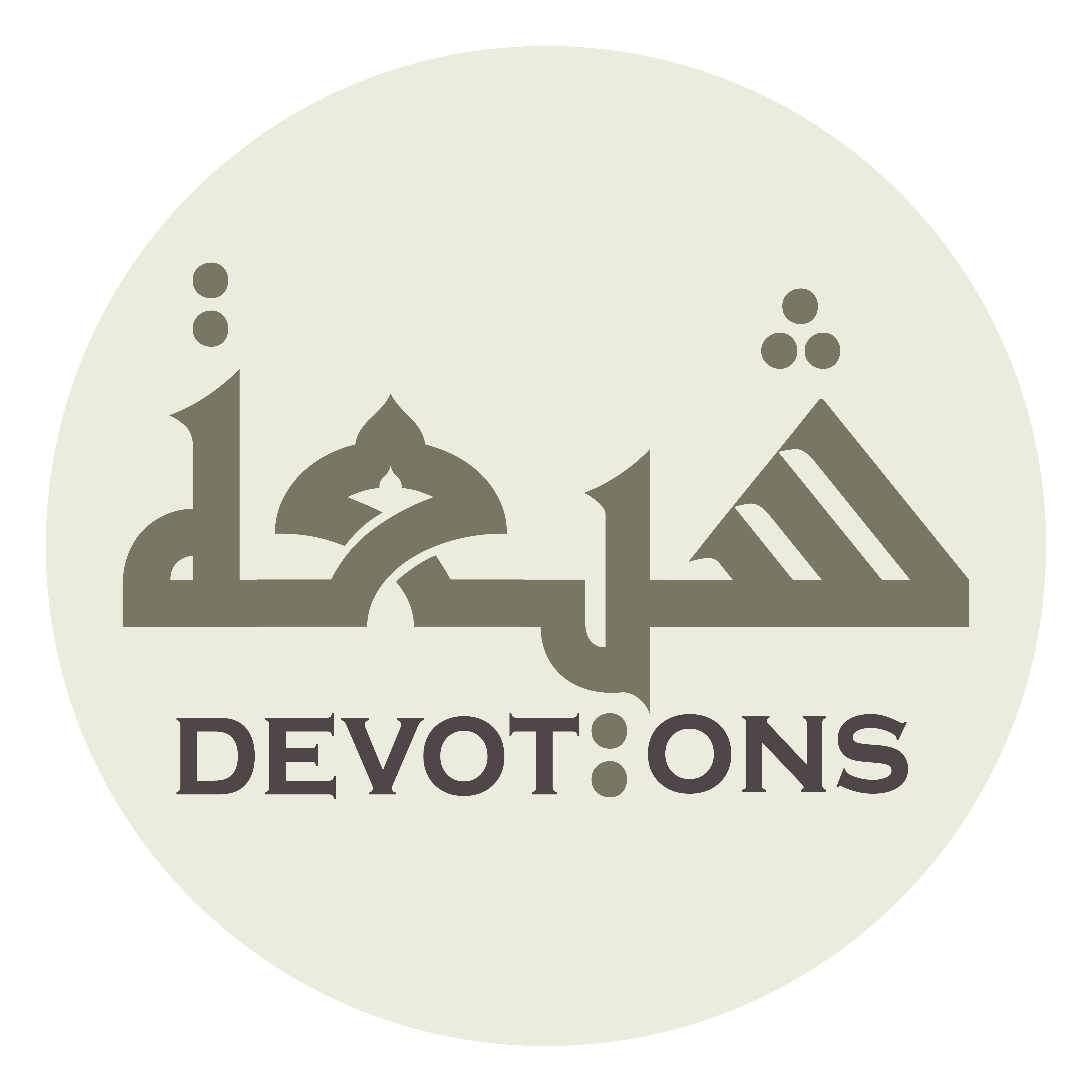 وَأَحْزَنَهُ تَحَزُّبُ أَهْلِ الشِّرْكِ عَلَيْهِمْ

wa-aḥzanahu taḥazzubu ahlish shir-ki `alayhim

and the alliance of the idolaters' against Islam should grieve him,
Dua 27 - Sahifat Sajjadiyyah
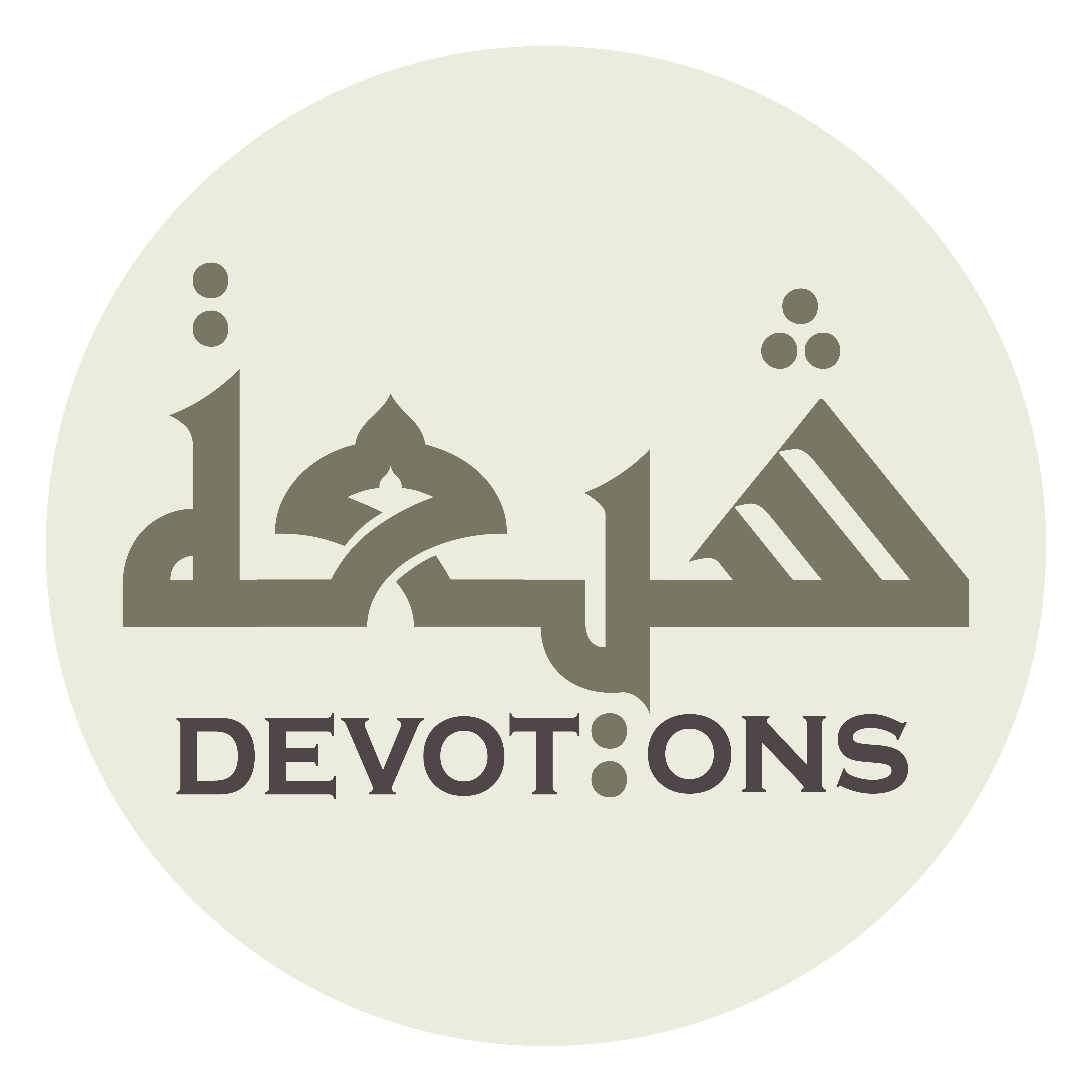 فَنَوَى غَزْوًا أَوْ هَمَّ بِجهَـاد

fanawā ghazwan aw hamma bijhad

so that he has the intention to go to war and is about to enter the struggle,
Dua 27 - Sahifat Sajjadiyyah
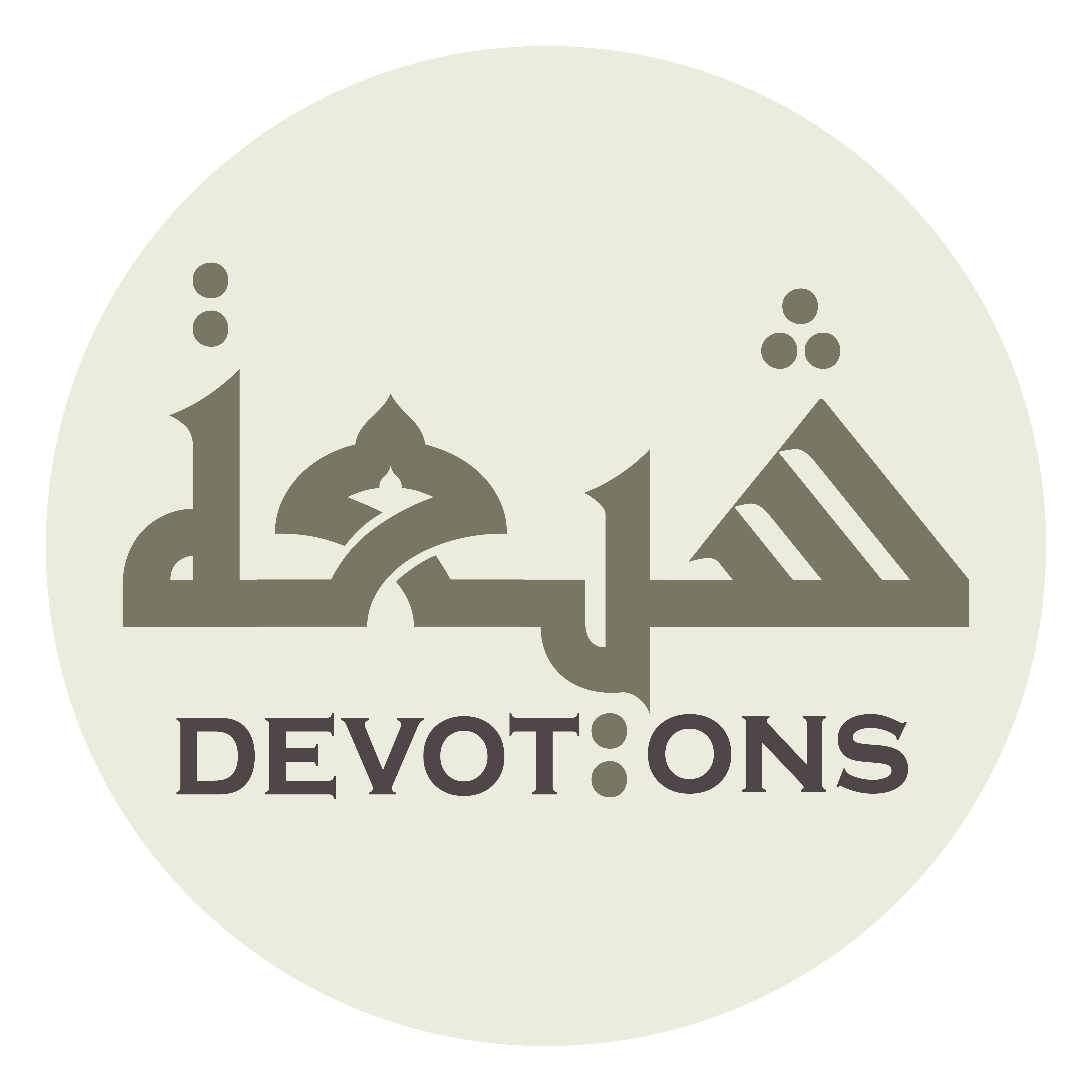 فَقَعَدَ بِـهِ ضَعْفٌ أَوْ أَبطَأَتْ بِهِ فَاقَةٌ

faqa`ada bihi ḍa`fun aw abṭa-at bihi fāqah

but frailty keeps him seated, neediness keeps him waiting,
Dua 27 - Sahifat Sajjadiyyah
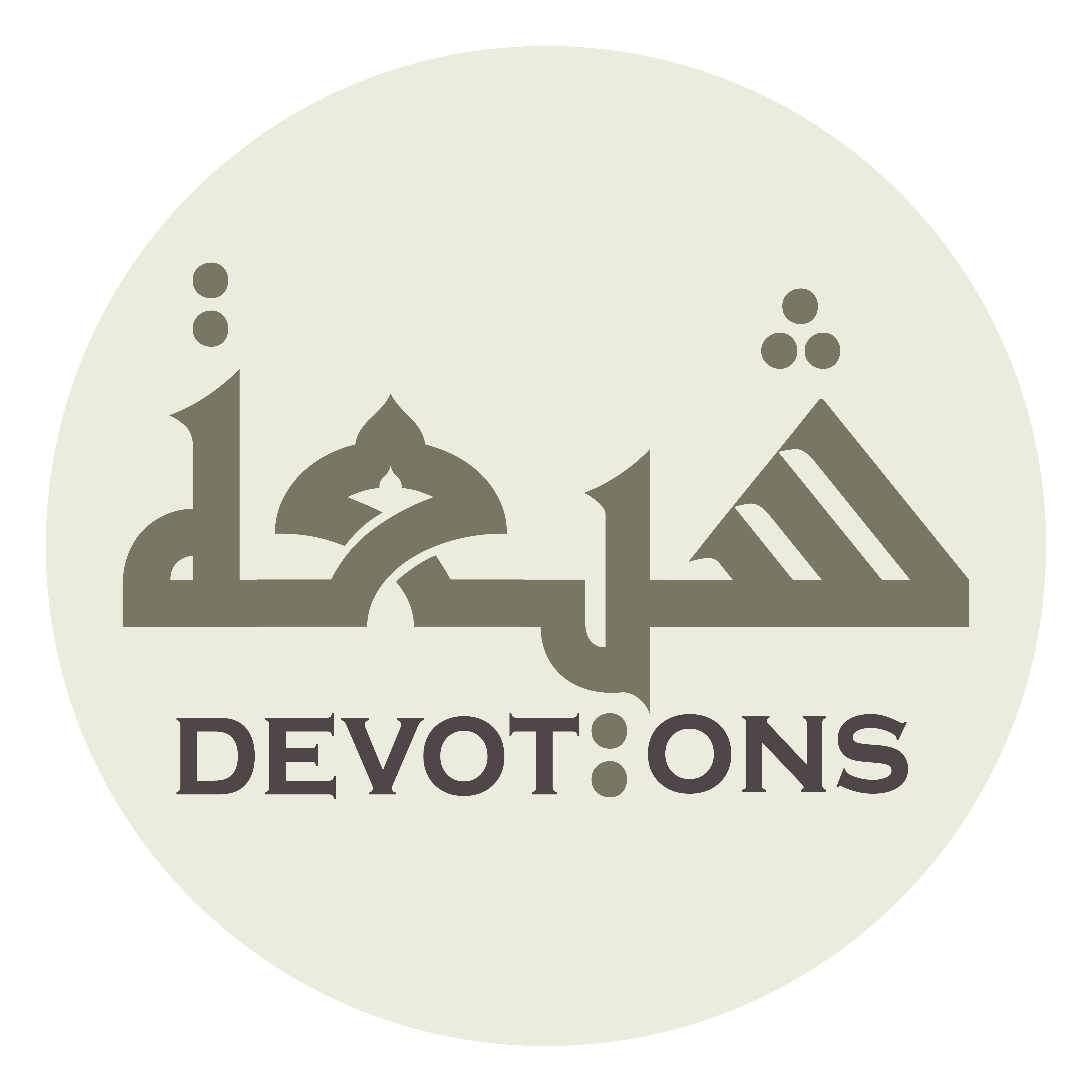 أَوْ أَخَّرَهُ عَنْهُ حَادِثٌ

aw akhharahu `anhu ḥādith

a mishap delays him,
Dua 27 - Sahifat Sajjadiyyah
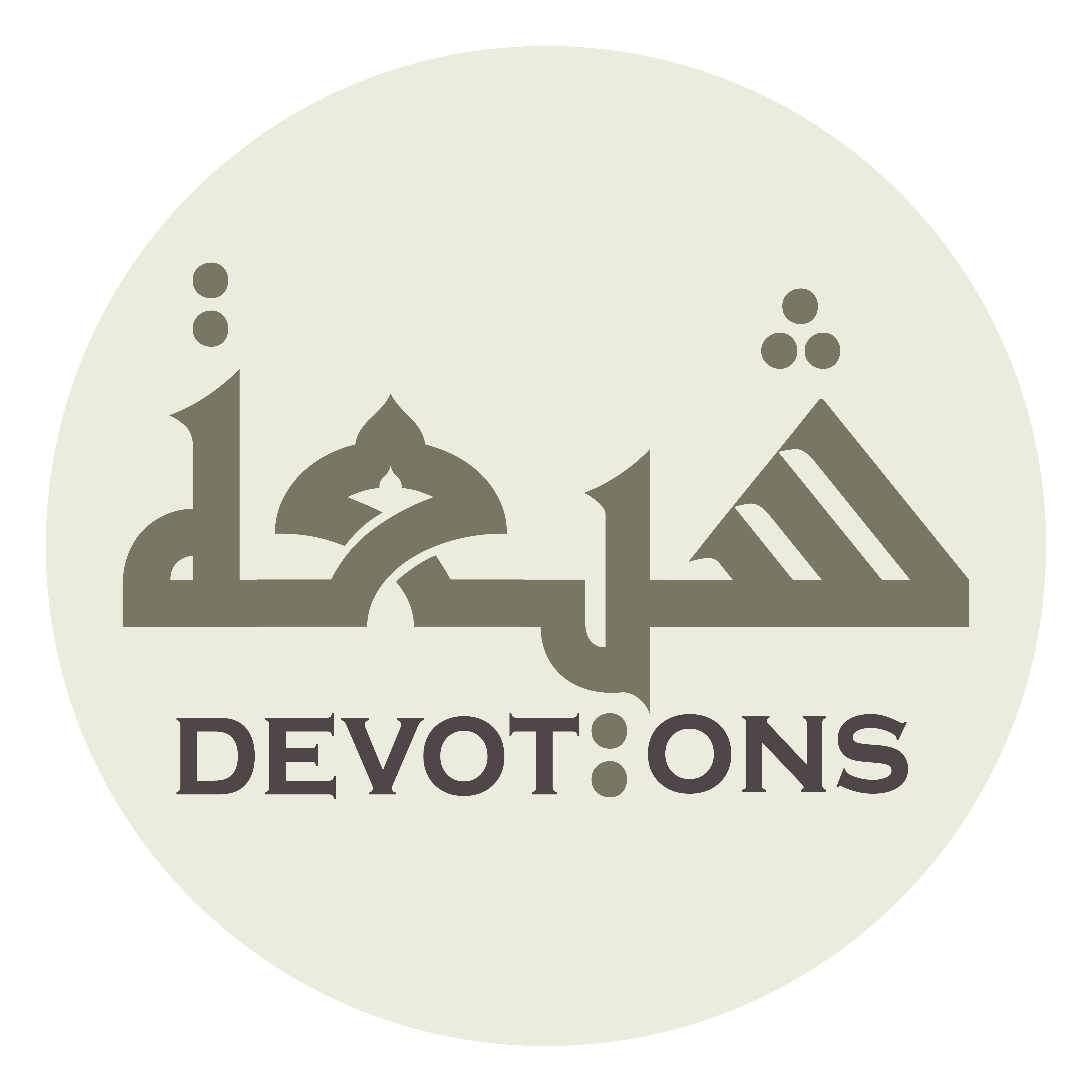 أَوْ عَرَضَ لَهُ دُوْنَ إِرَادَتِهِ مَانِعٌ

aw `araḍa lahu dūna irādatihi māni`

or an obstruction prevents him from his wish,
Dua 27 - Sahifat Sajjadiyyah
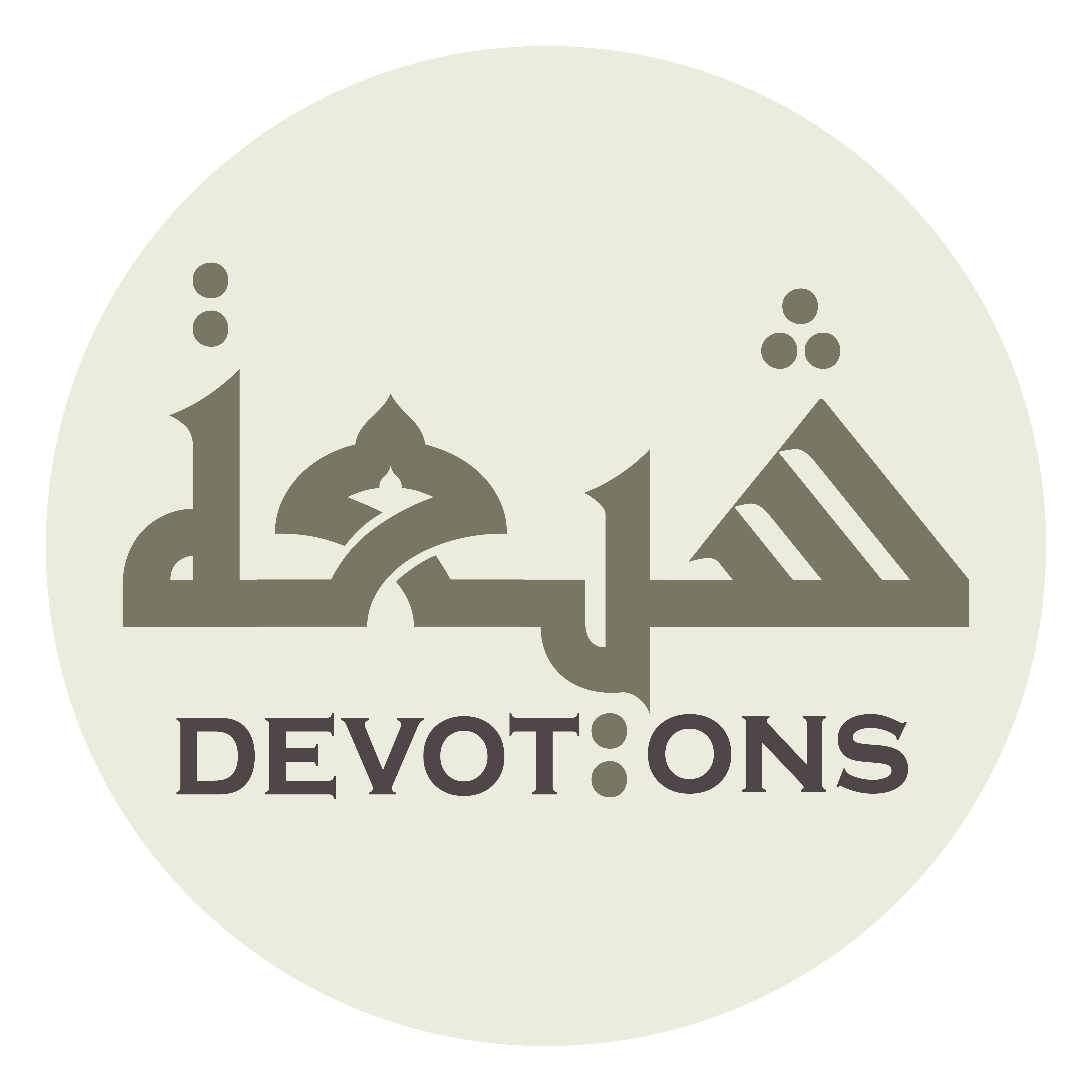 فَاكْتُبِ اسْمَـهُ فِيْ الْعَابِدِيْنَ

faktubismahu fil `ābidīn

write his name among the worshipers,
Dua 27 - Sahifat Sajjadiyyah
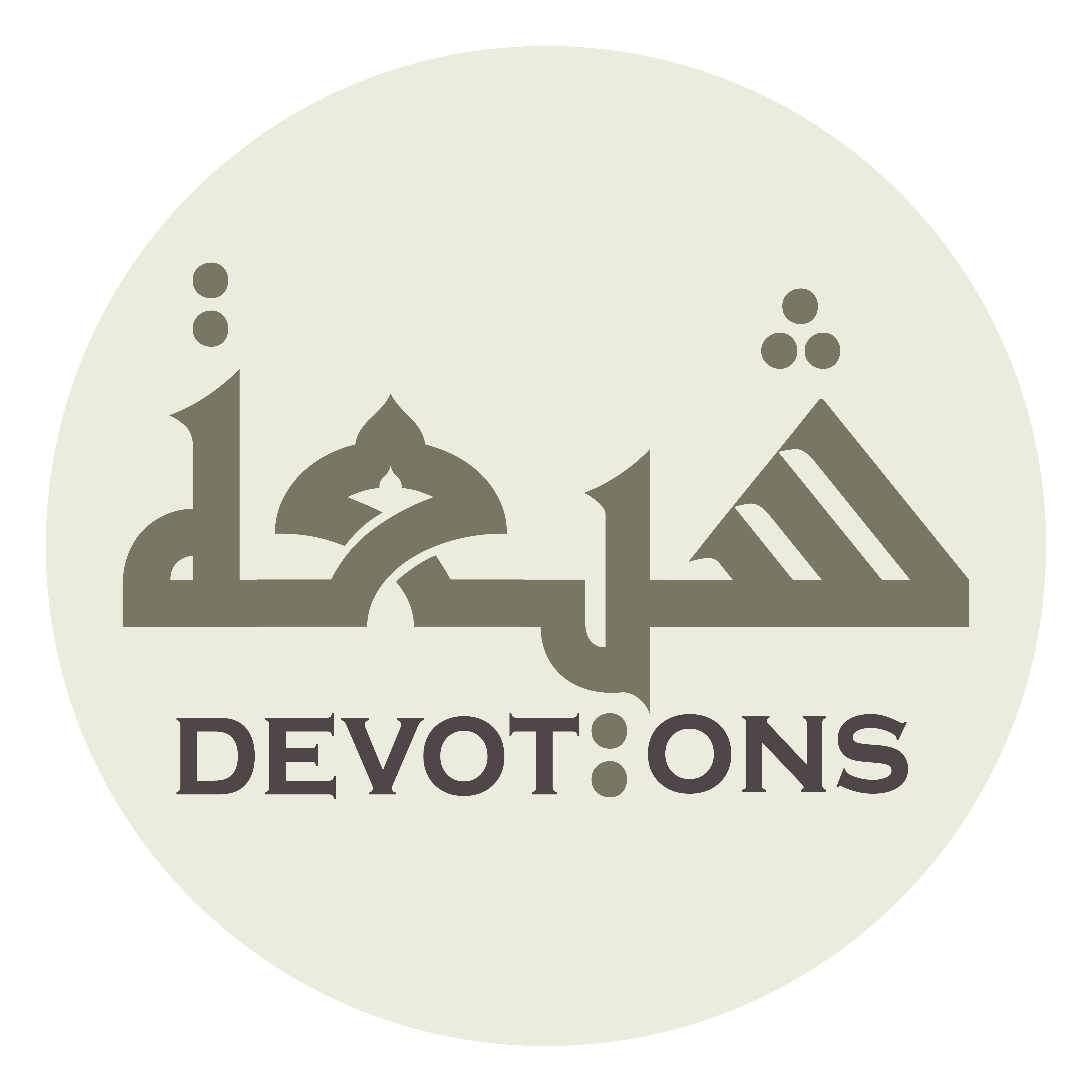 وَاَوْجِبْ لَهُ ثَوَابَ الْمُجَاهِدِيْنَ

wa-awjib lahu thawābal mujāhidīn

make incumbent for him the reward of the strugglers,
Dua 27 - Sahifat Sajjadiyyah
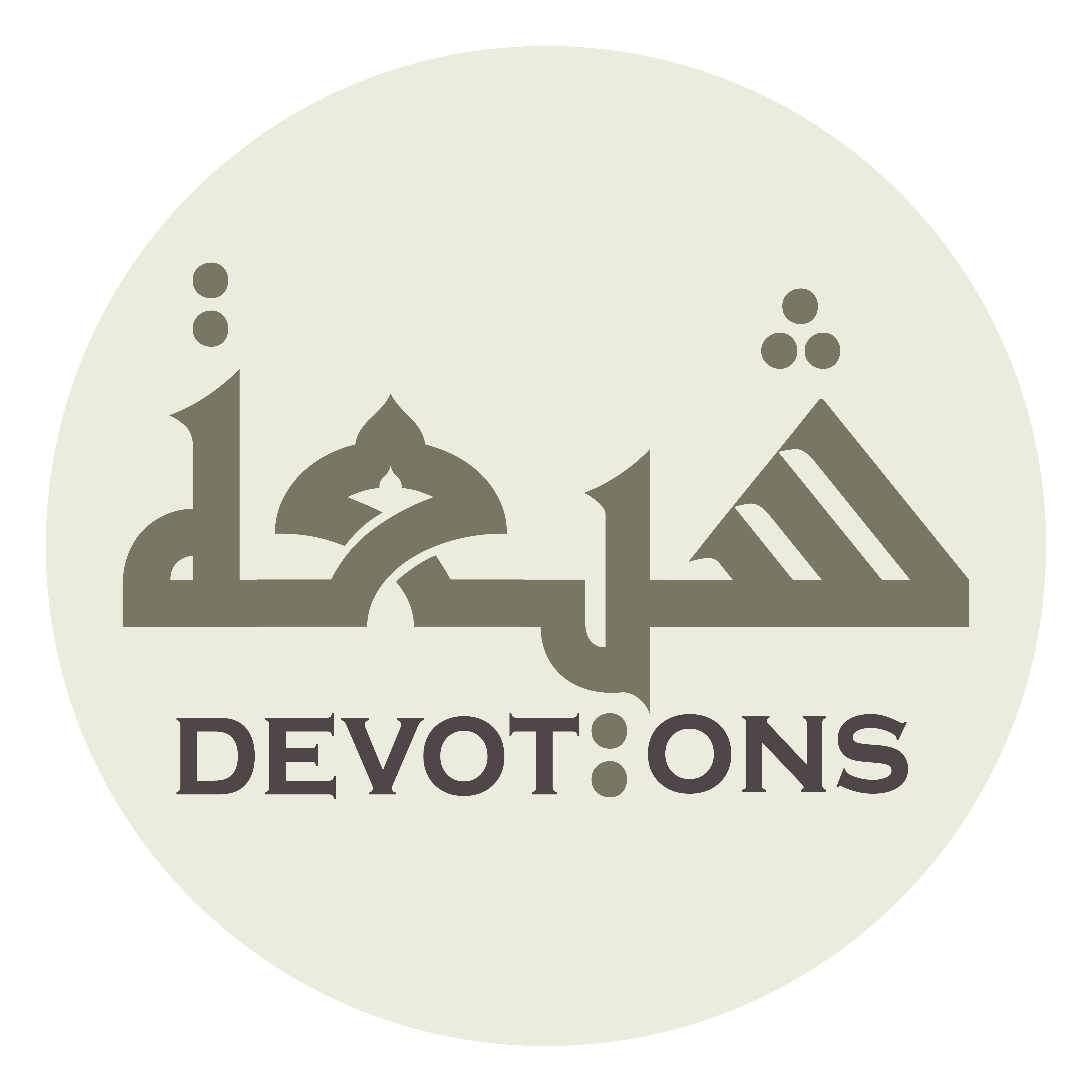 وَاجْعَلْهُ فِيْ نِظَامِ الشُّهَدَاءِ وَالصَّالِحِيْنَ

waj`alhu fī niẓāmish shuhadā-i waṣ ṣāliḥīn

and place him among the ranks of the martyrs and the righteous!
Dua 27 - Sahifat Sajjadiyyah
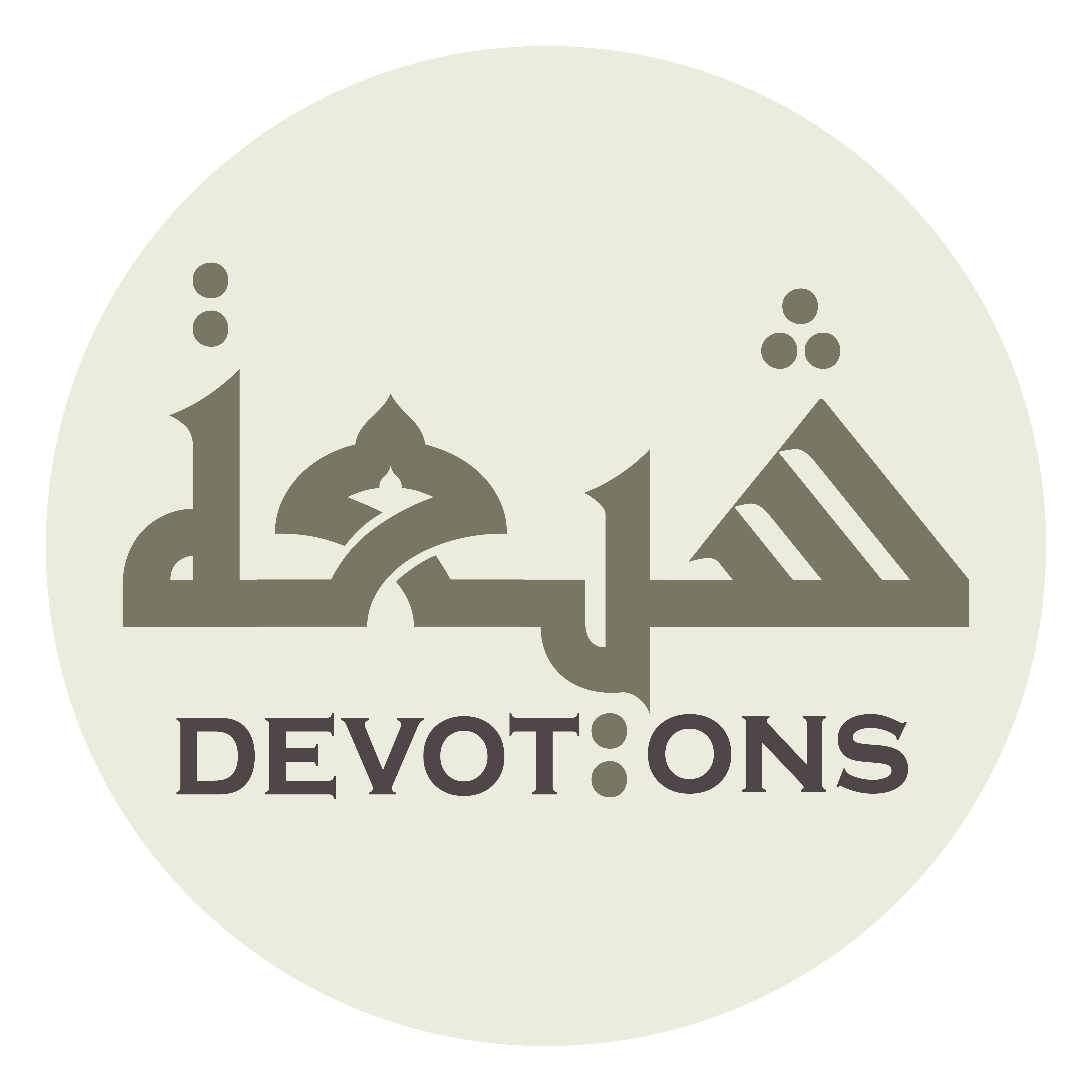 أَللَّهُمَّ صَـلِّ عَلَى مُحَمَّد عَبْدِكَ وَرَسُولِكَ

allāhumma ṣalli `alā muḥammad `abdika warasūlik

O God, bless Muhammad, Your slave and Your messenger,
Dua 27 - Sahifat Sajjadiyyah
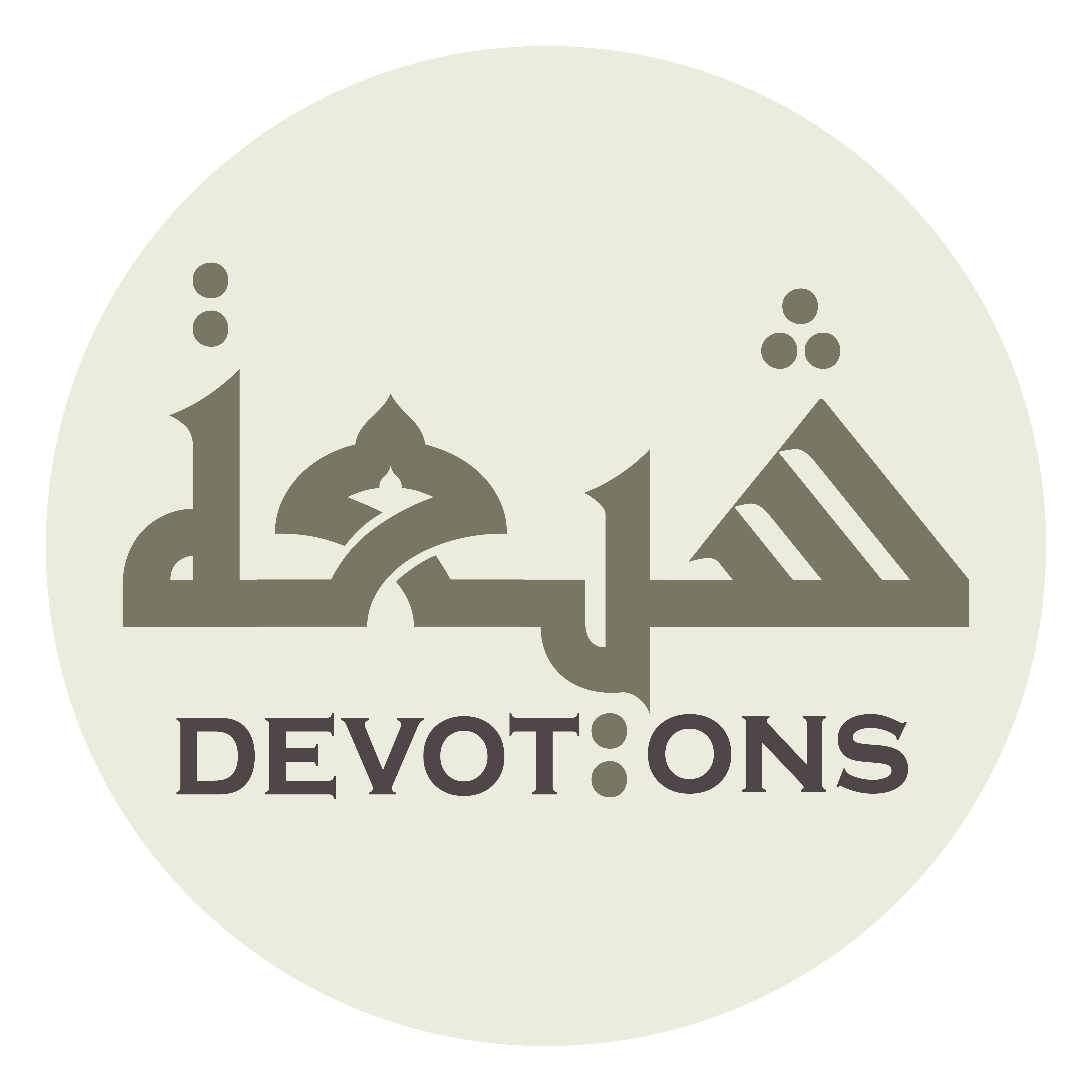 وَ آلِ مُحَمَّد صَلاَةً عَالِيَةً عَلَى الصَّلَوَاتِ

wa āli muḥammad ṣalātan `āliyatan `alaṣ ṣalawāt

and the Household of Muhammad, with a blessing high above all other blessings,
Dua 27 - Sahifat Sajjadiyyah
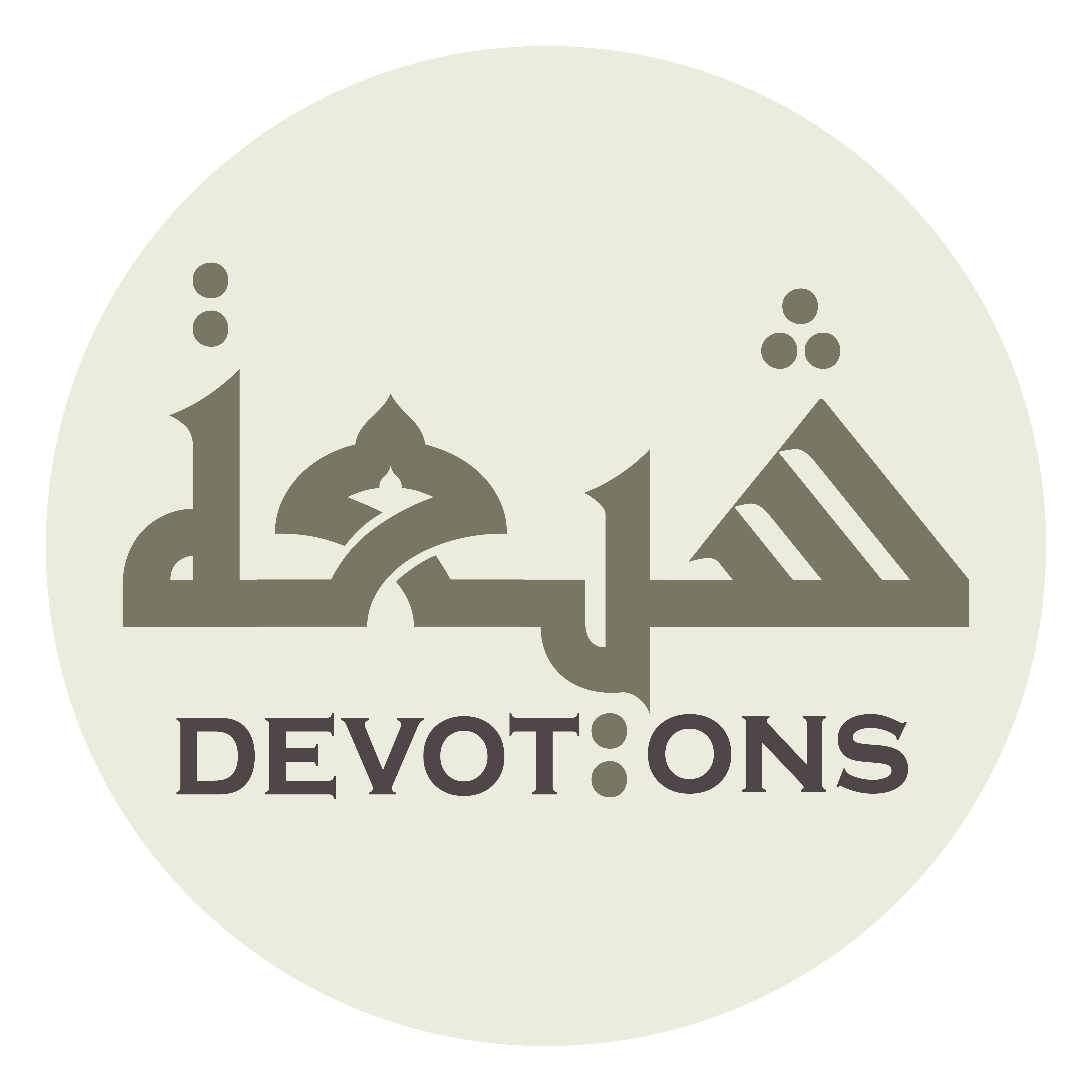 مُشْرِفَةً فَوْقَ التَّحِيَّاتِ

mushrifatan fawqat taḥiyyāt

towering beyond all other salutations,
Dua 27 - Sahifat Sajjadiyyah
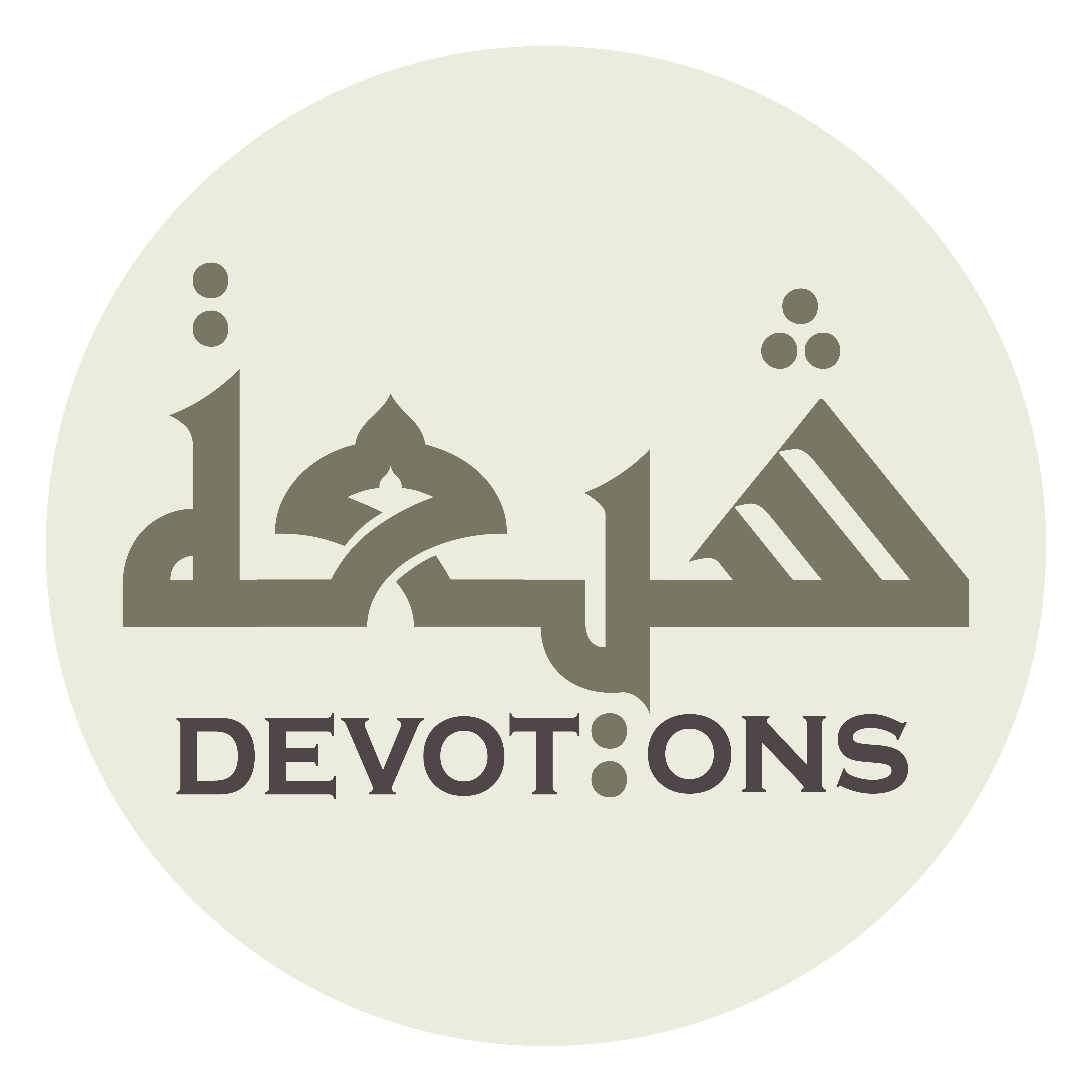 صَلاَةً لَا يَنْتَهِيْ أَمَدُهَا

ṣalātan lā yantahī amaduhā

a blessing whose end is never reached
Dua 27 - Sahifat Sajjadiyyah
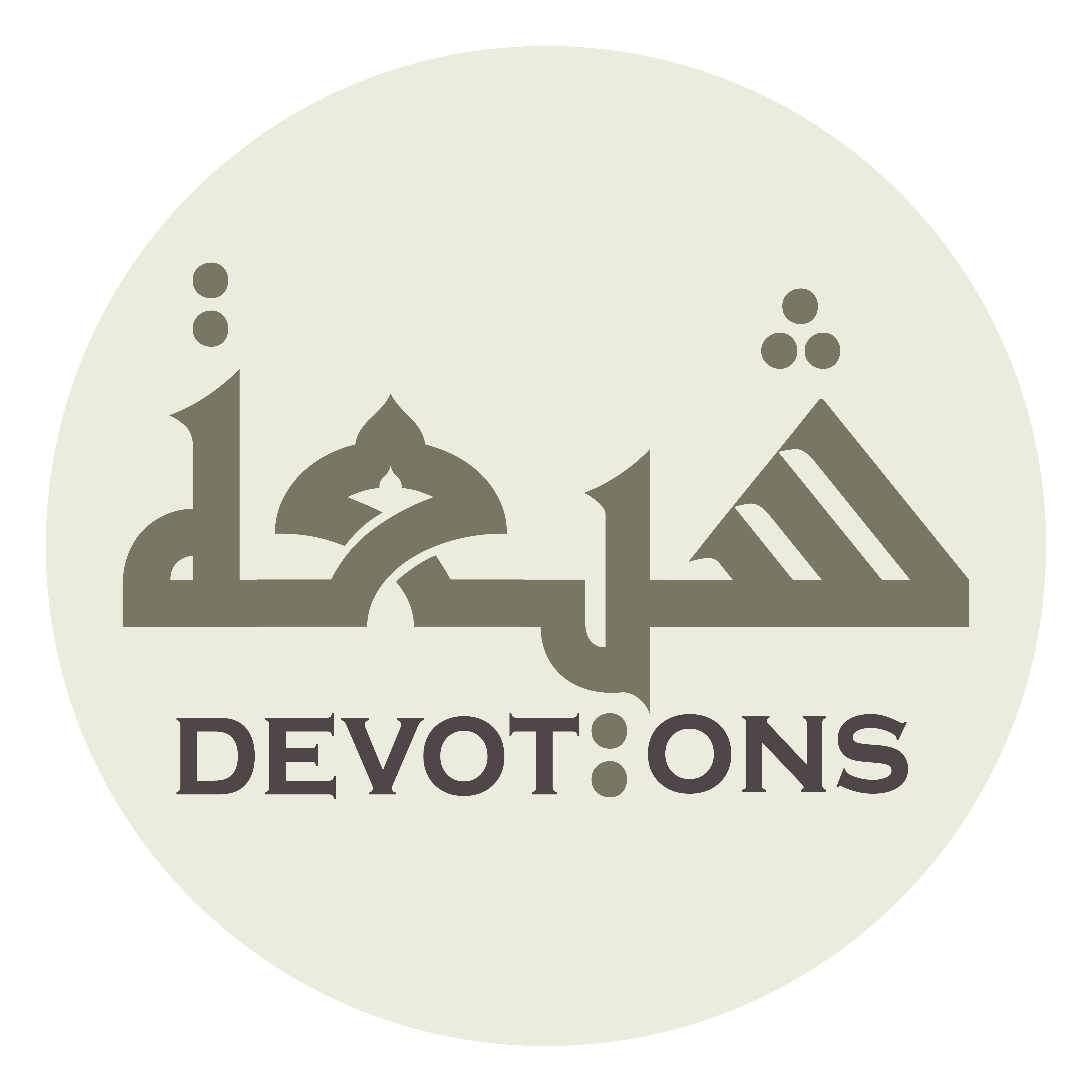 وَلَا يَنْقَطِعُ عَدَدُهَا

walā yanqaṭi`u `adaduhā

and whose number is never cut off,
Dua 27 - Sahifat Sajjadiyyah
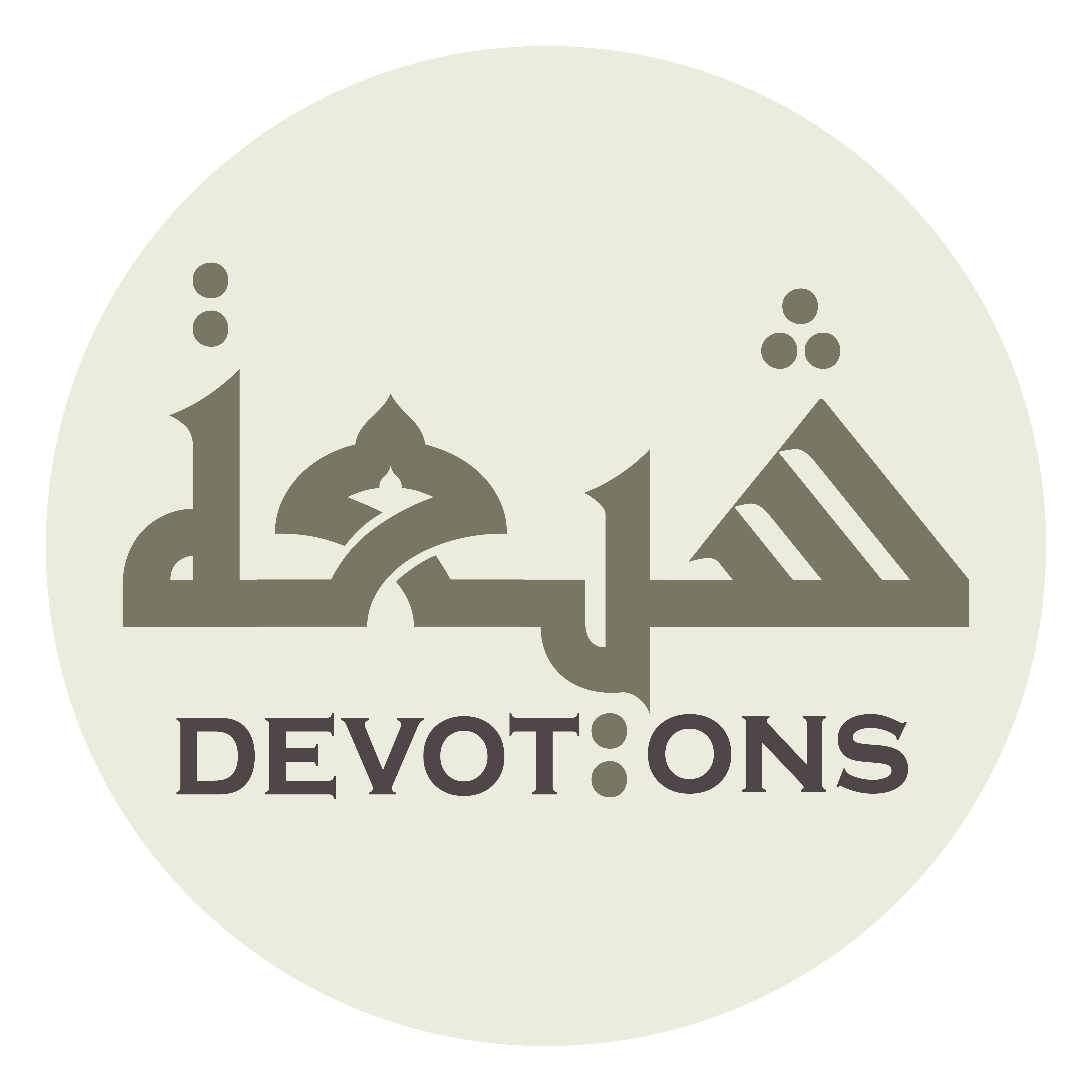 كَأَتَمِّ مَـا مَضَى مِنْ صَلَوَاتِكَ

ka-atammi mā maḍā min ṣalawātik

like the most perfect of Your blessings that has passed
Dua 27 - Sahifat Sajjadiyyah
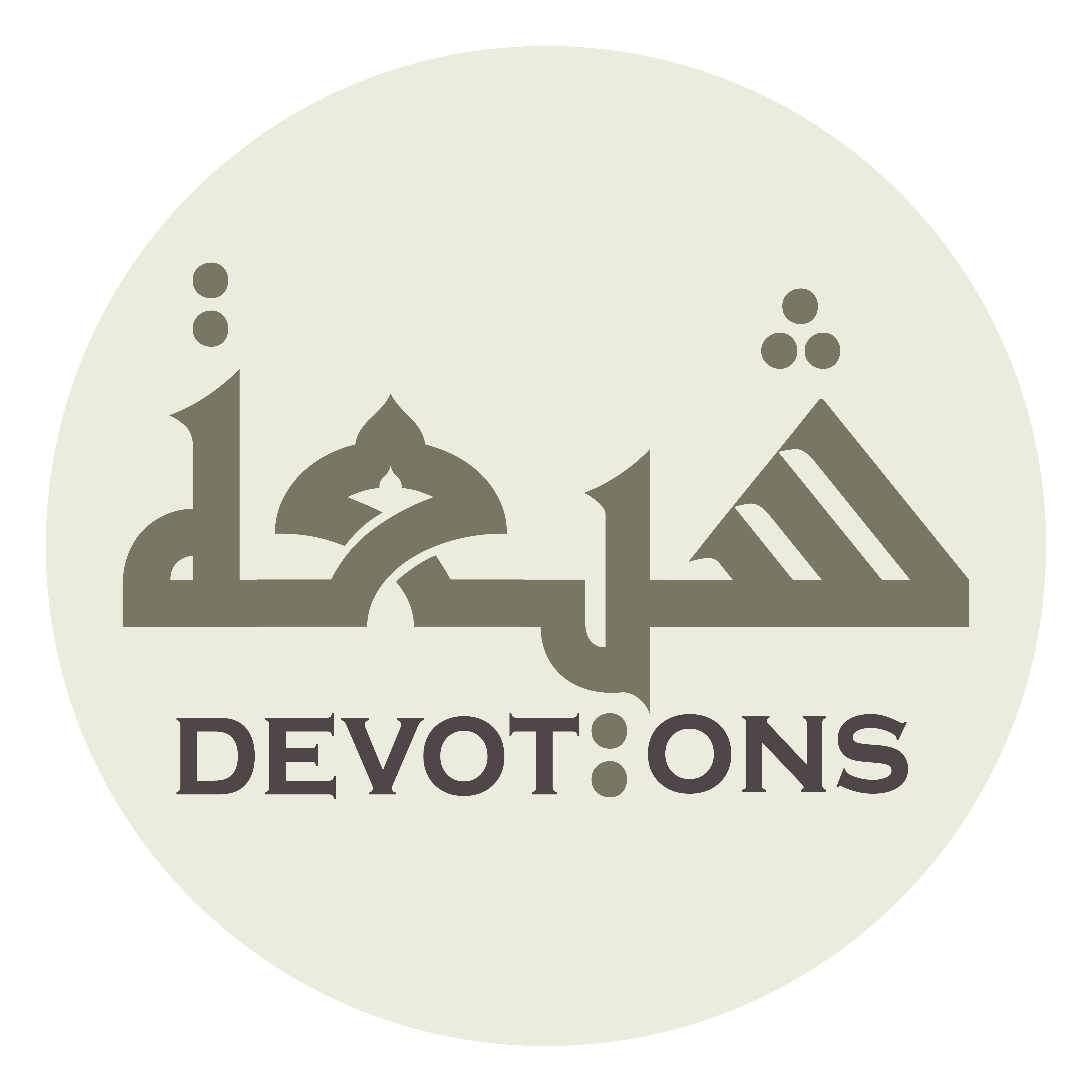 عَلَى أَحَد مِنْ أَوْلِيَـائِكَ

`alā aḥad min awliyā-ik

to any one of Your friends!
Dua 27 - Sahifat Sajjadiyyah
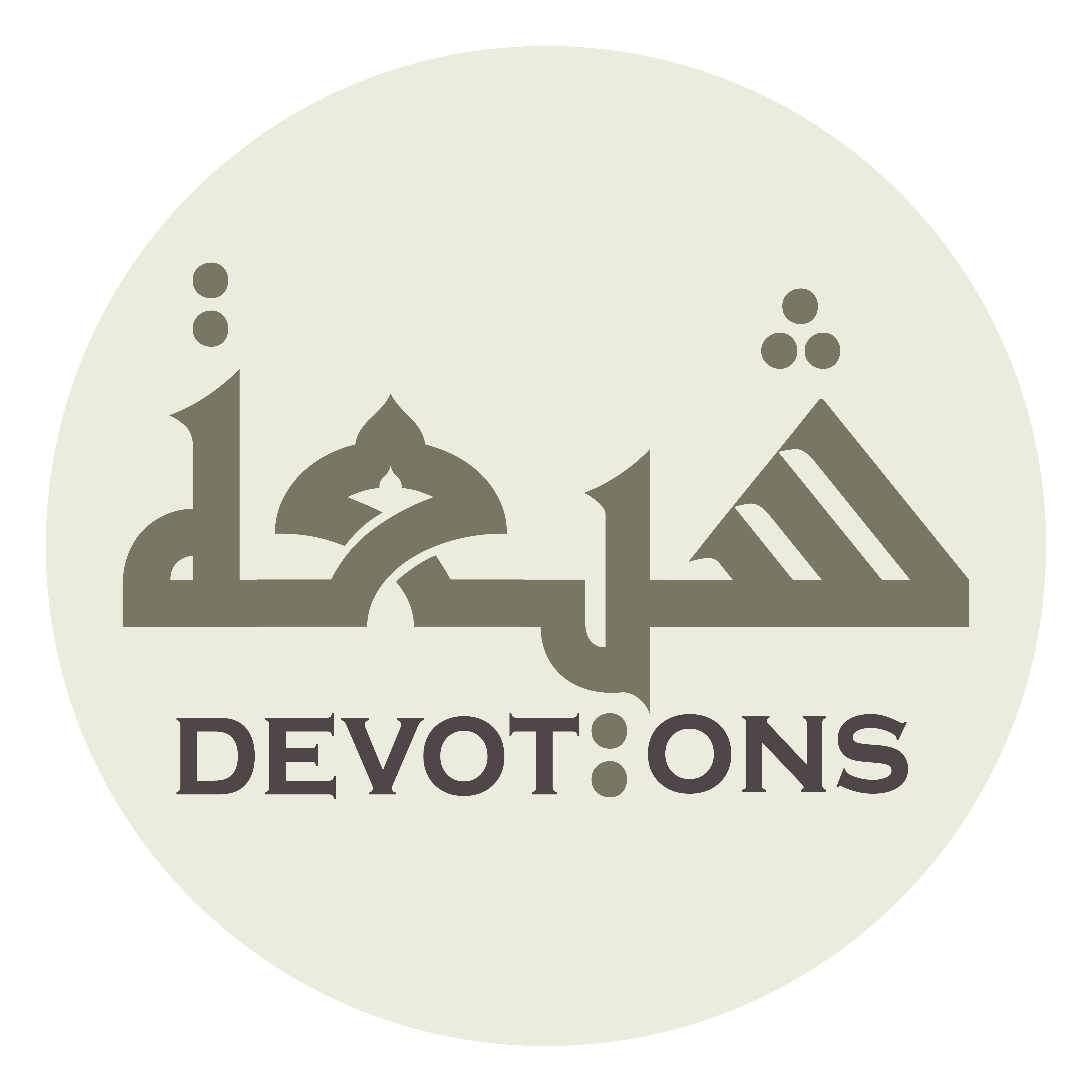 إِنَّـكَ الْمَنَّانُ الْحَمِيدُ

innakal mannānul ḥamīd

You art All-kind, Praiseworthy,
Dua 27 - Sahifat Sajjadiyyah
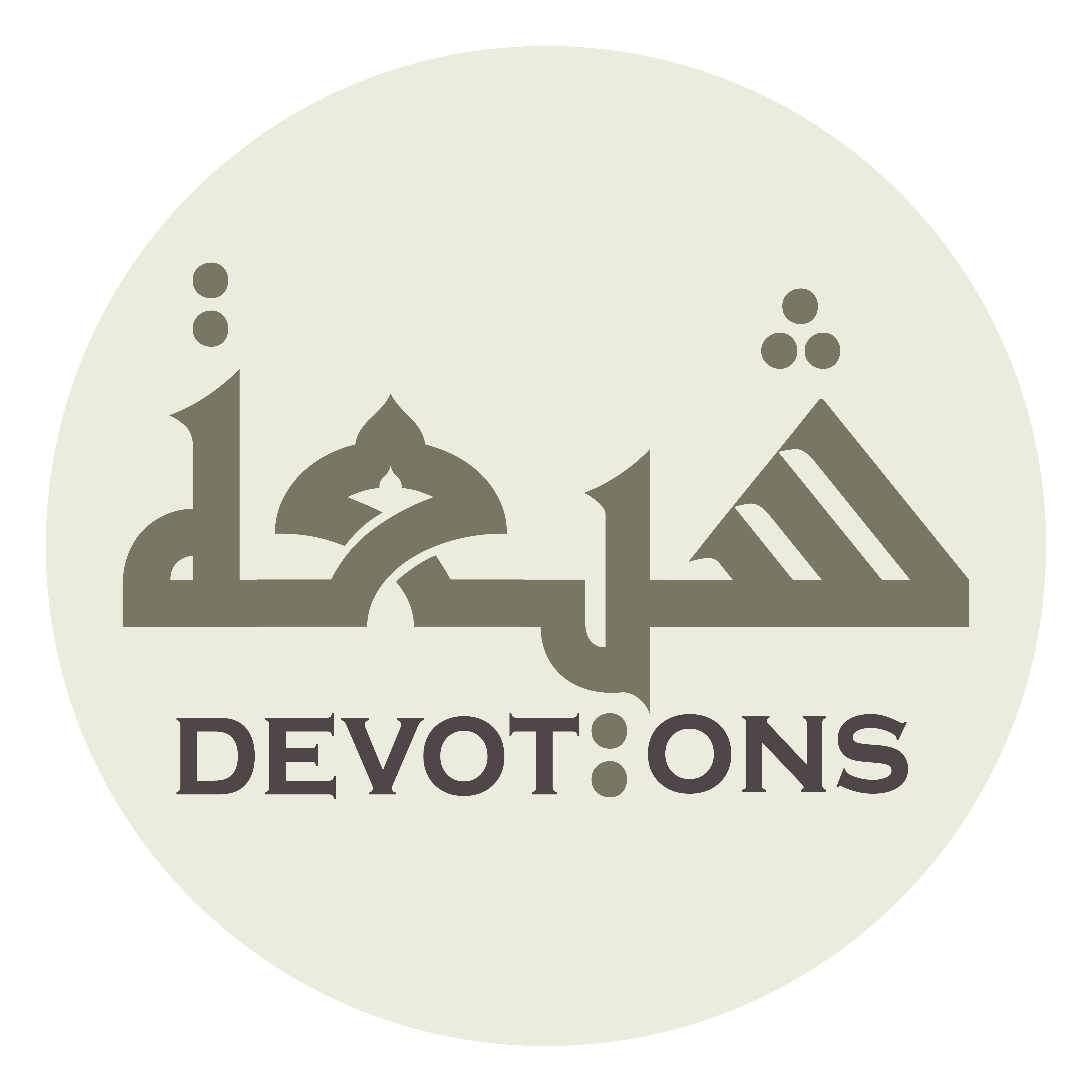 اَلْمُبْدِئُ الْمُعِيدُ

al mubdi-ul mu`īd

the Originator who takes back again,
Dua 27 - Sahifat Sajjadiyyah
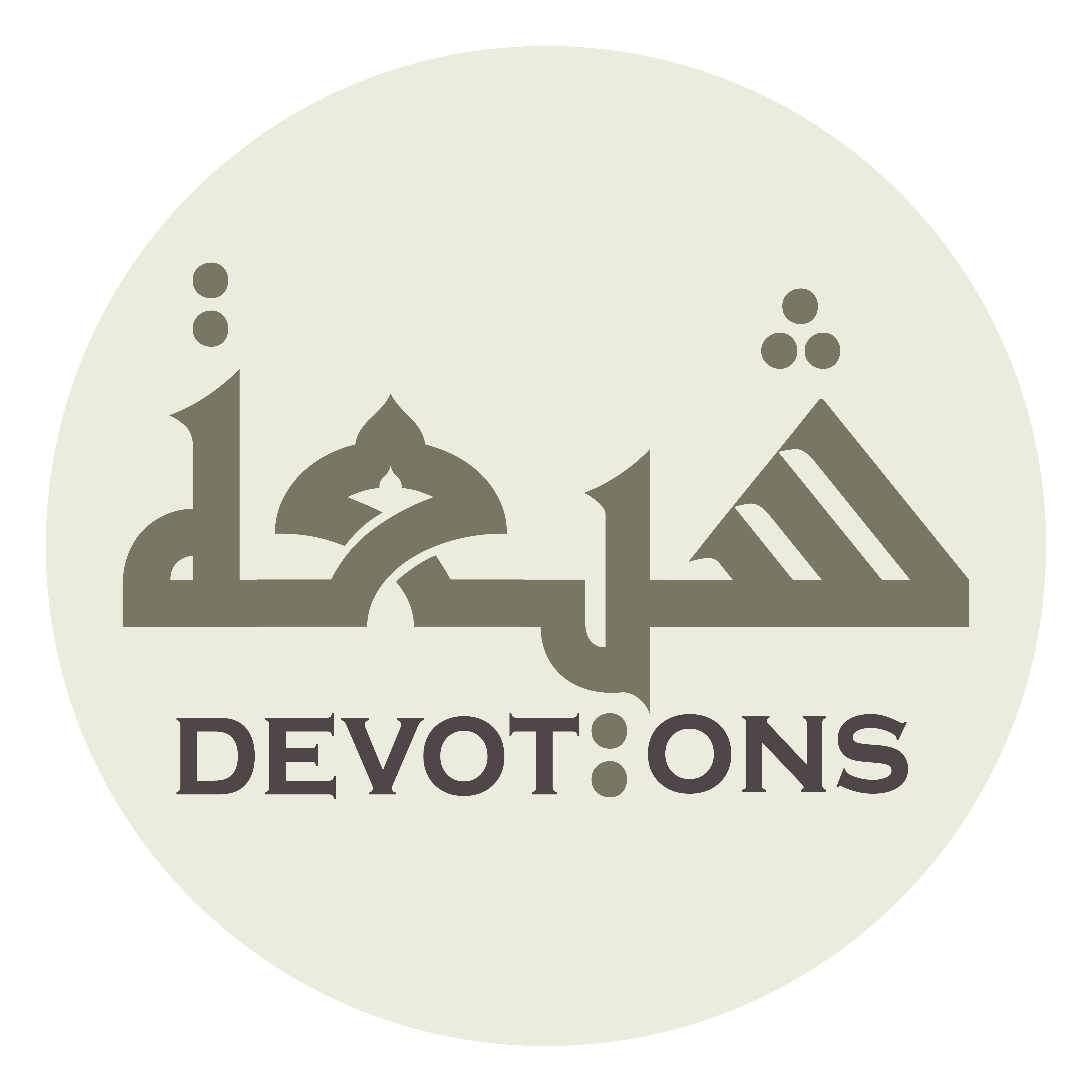 اَلفَعَّالُ لِمَا تُرِيْدُ

al fa``ālu limā turīd

Accomplisher of what You desirest.
Dua 27 - Sahifat Sajjadiyyah